Solving Quadratics
Solving Quadratics
Old Spec Q’s
SAM
1H Q6
May 2018 
1HR Q16
SAM
1H Q15
June 2018 
2HR Q20
May 2018 
1H Q3
Jan 2019 
1H Q12
Jan 2019 
1H Q20
May 2018 
1H Q11
June 2018 
2H Q17
Jan 2019 
2H Q15
Jan 2019 
1HR Q13
SAM 1H Q6
Solving Quadratics
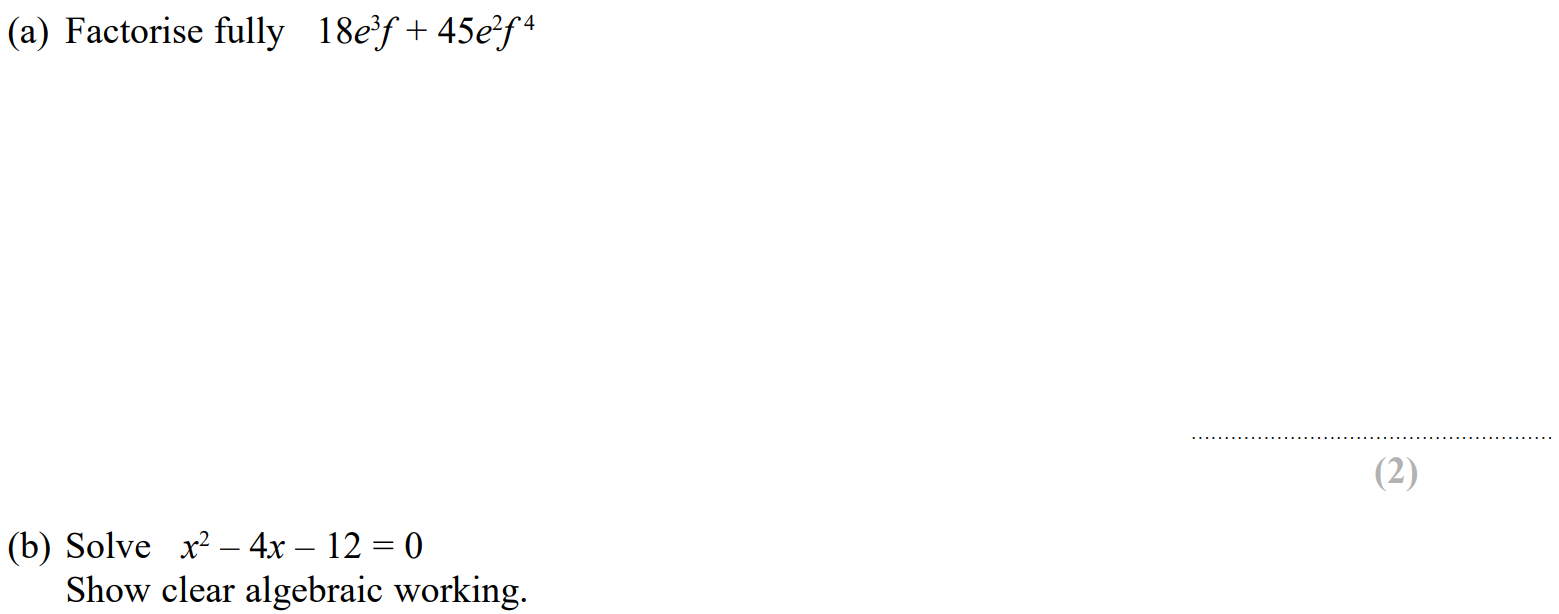 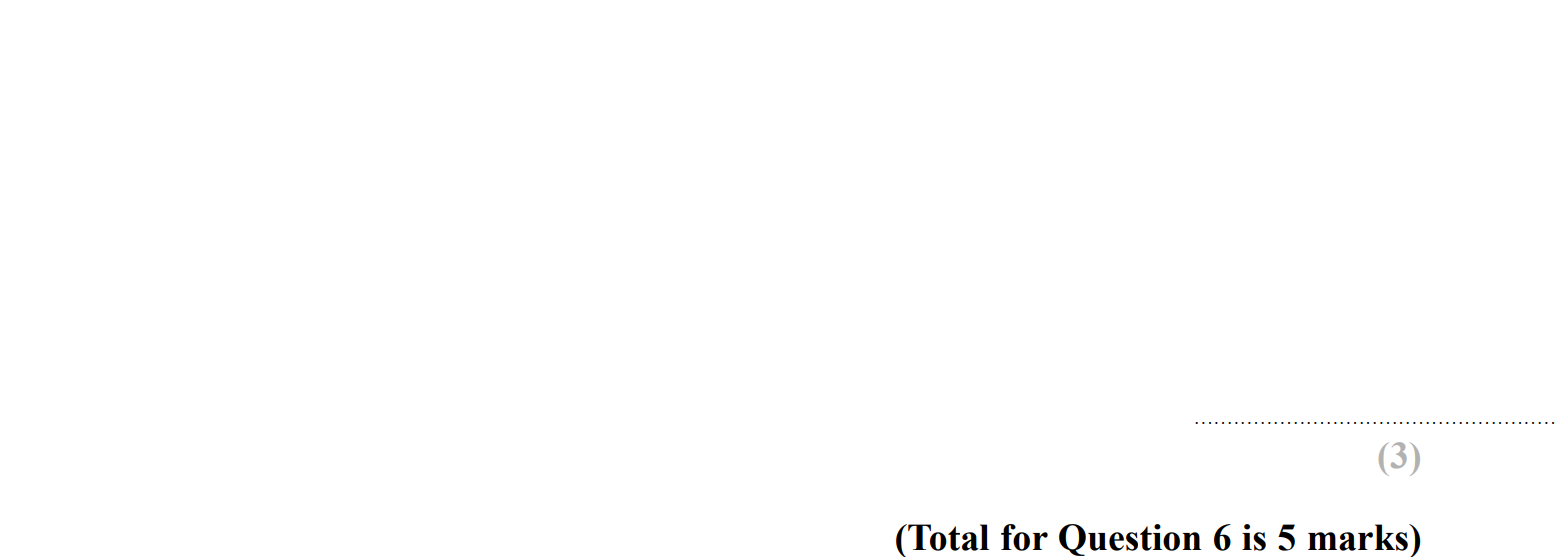 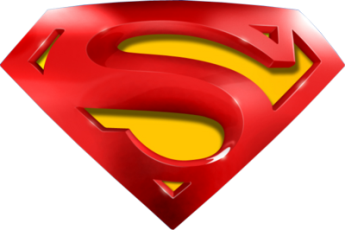 SAM 1H Q6
Solving Quadratics
A
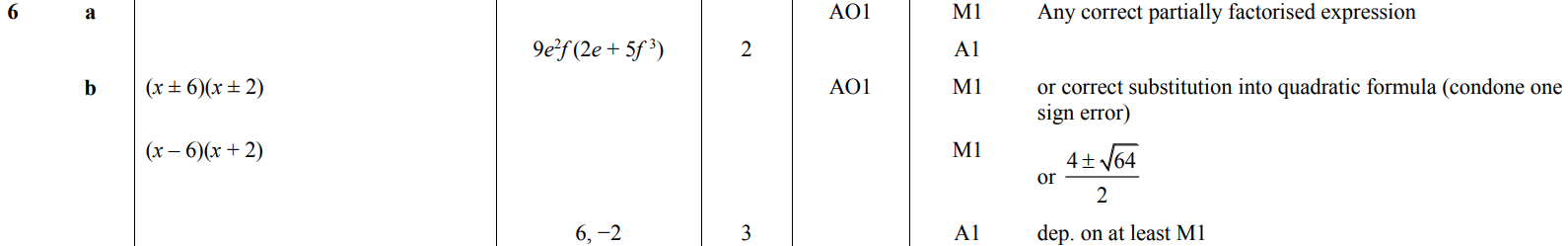 B
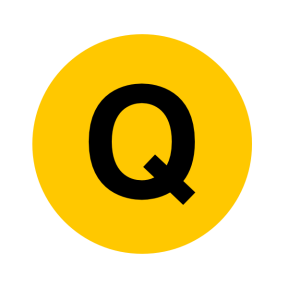 SAM 1H Q15
Solving Quadratics
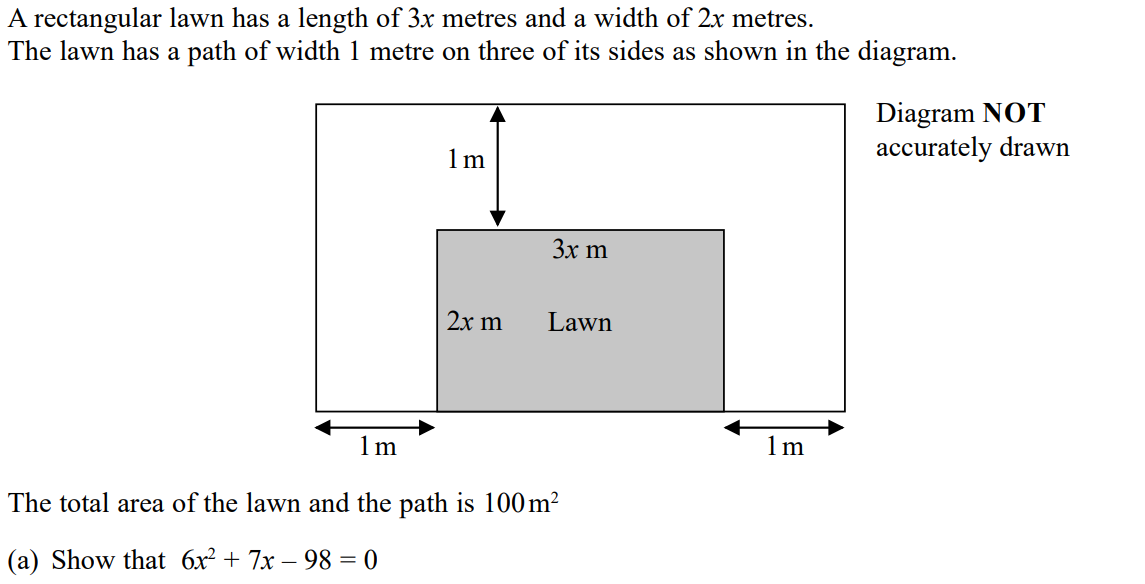 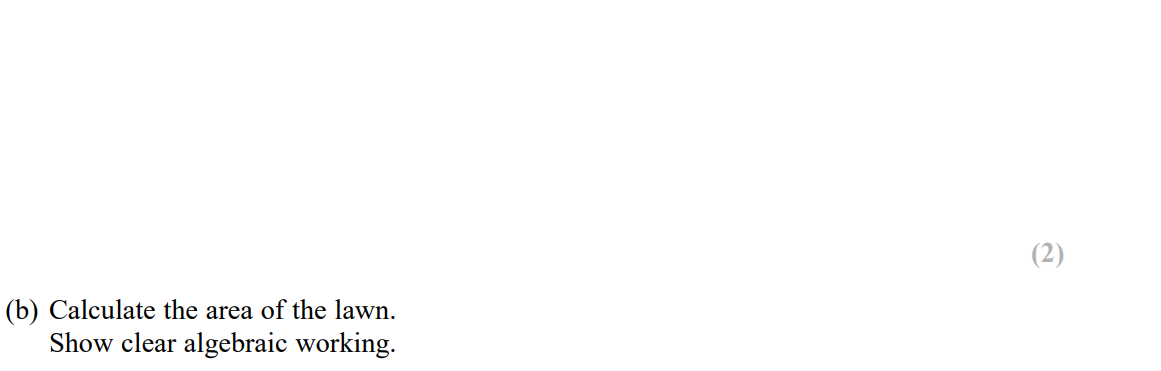 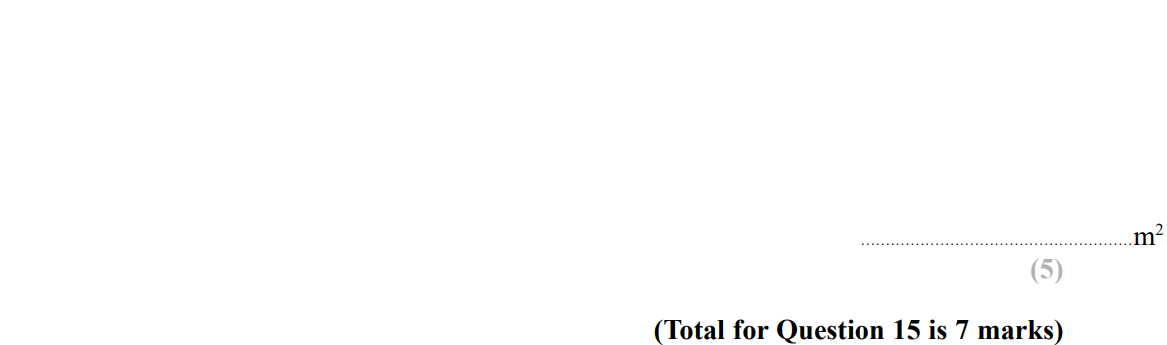 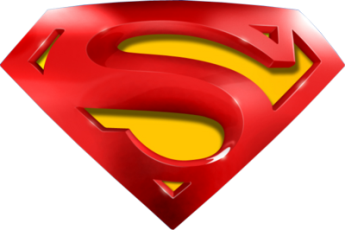 SAM 1H Q15
Solving Quadratics
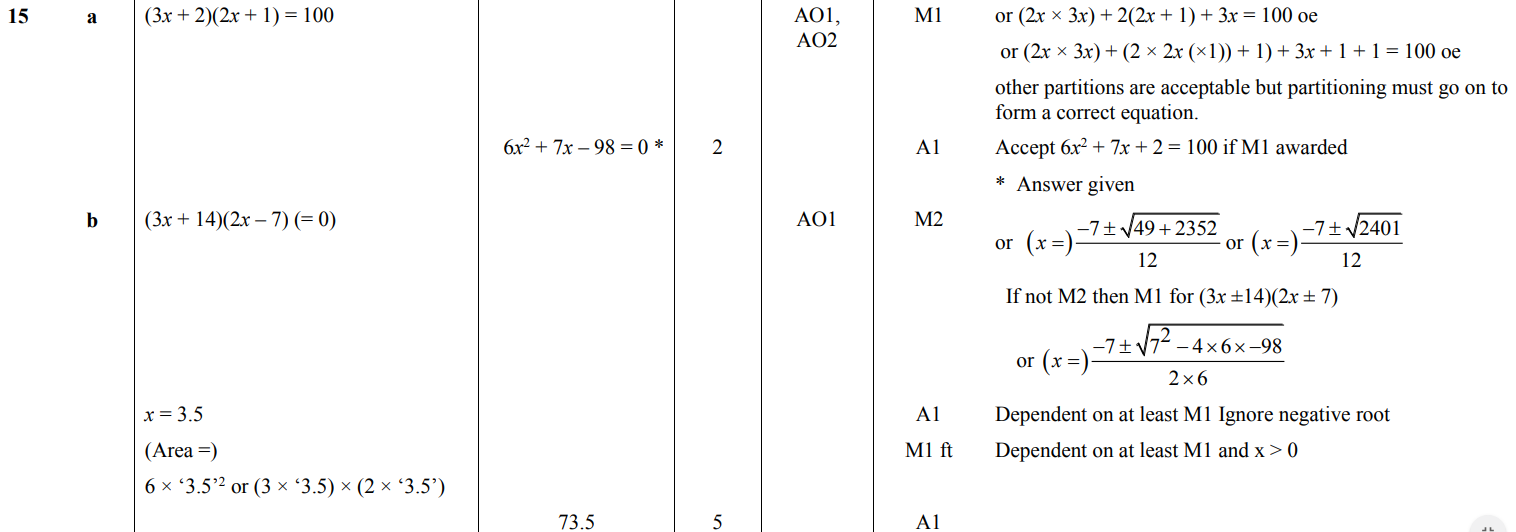 A
B
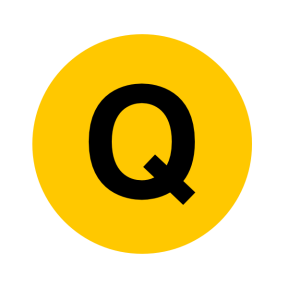 May 2018 1H Q3
Solving Quadratics
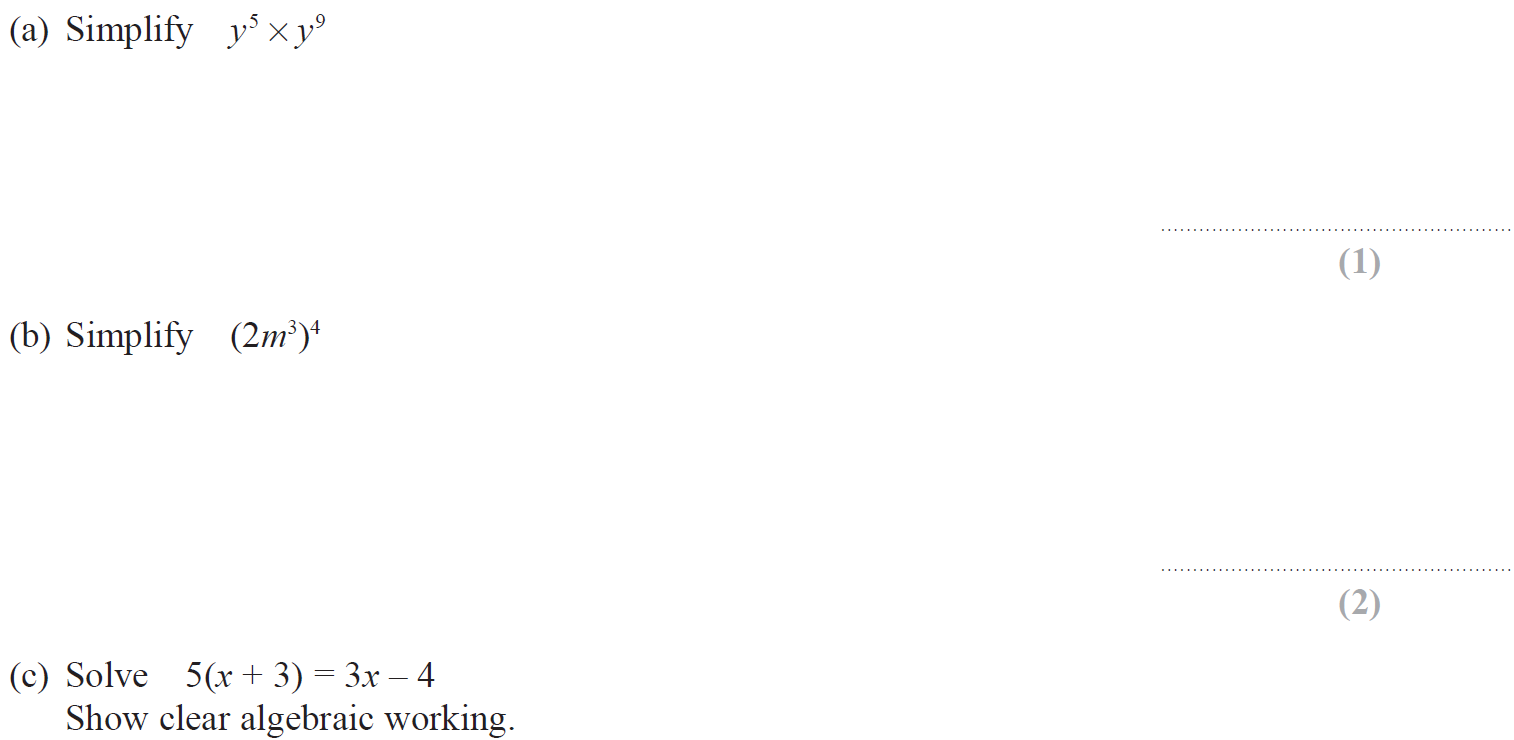 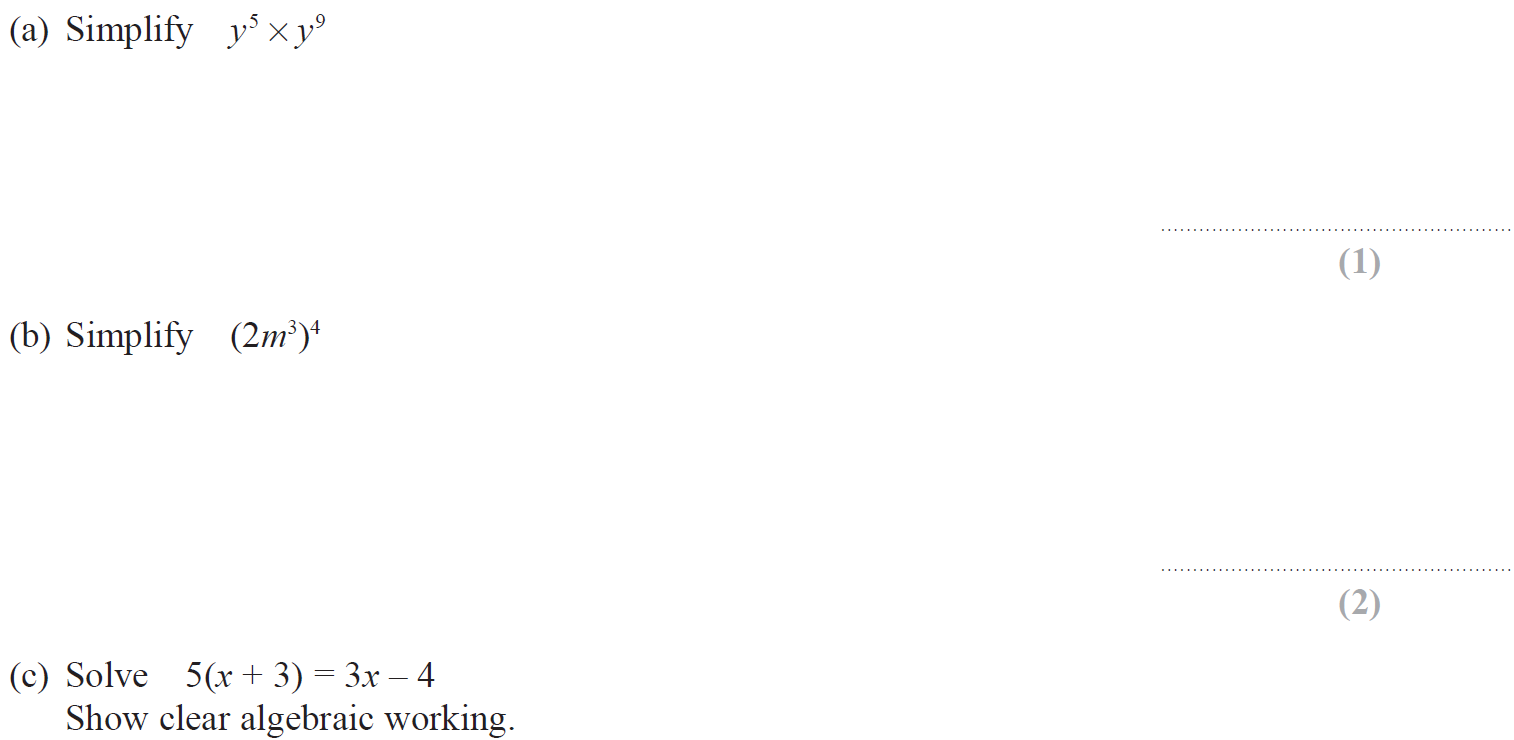 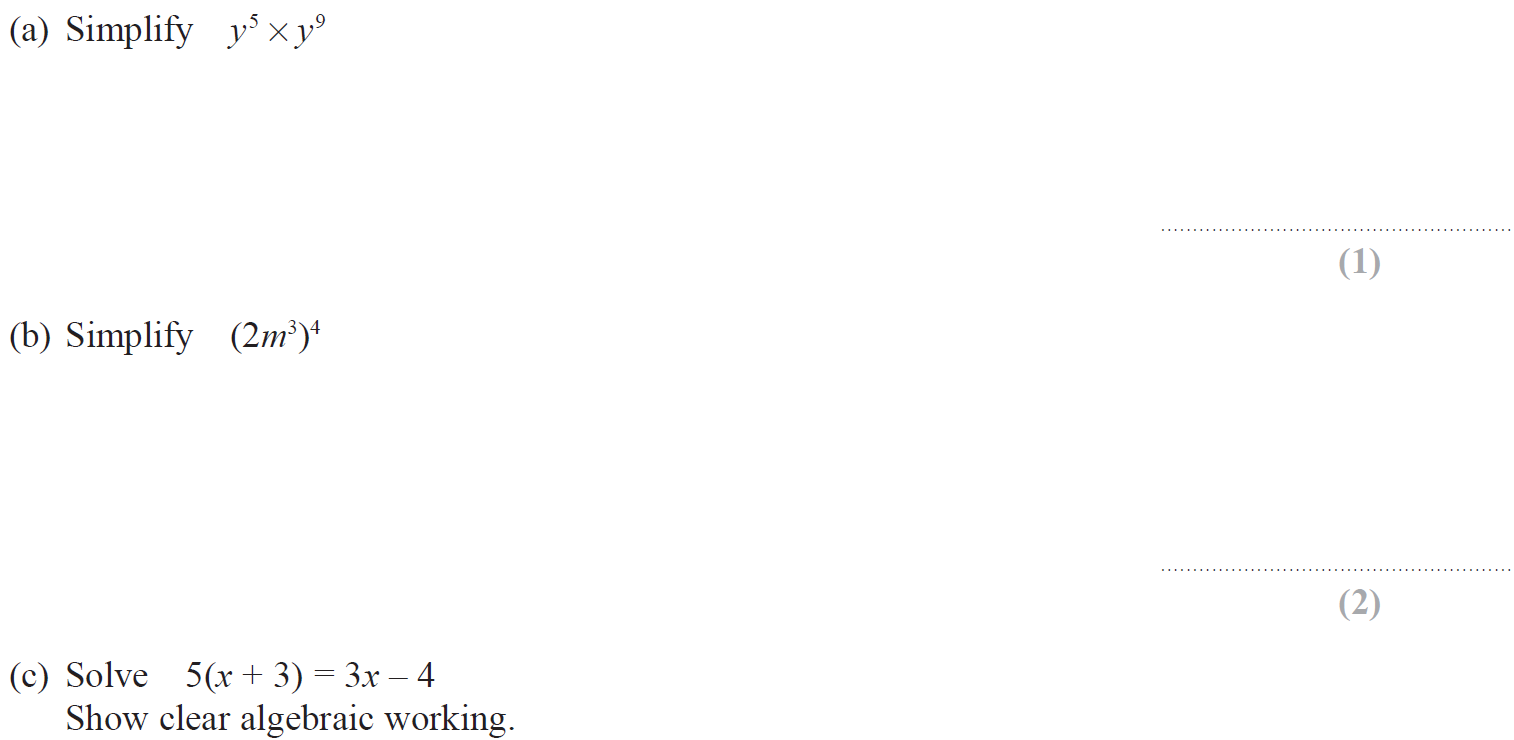 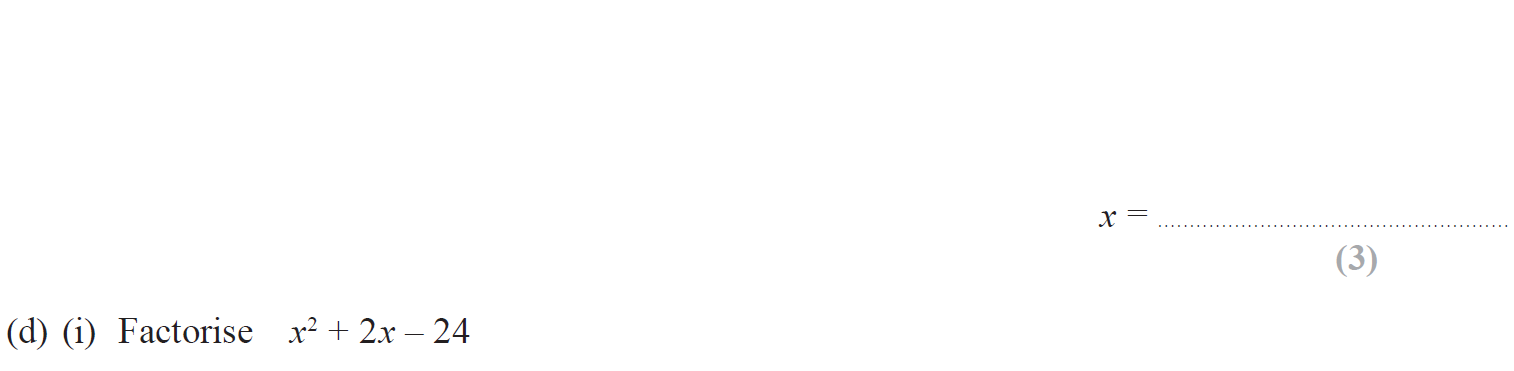 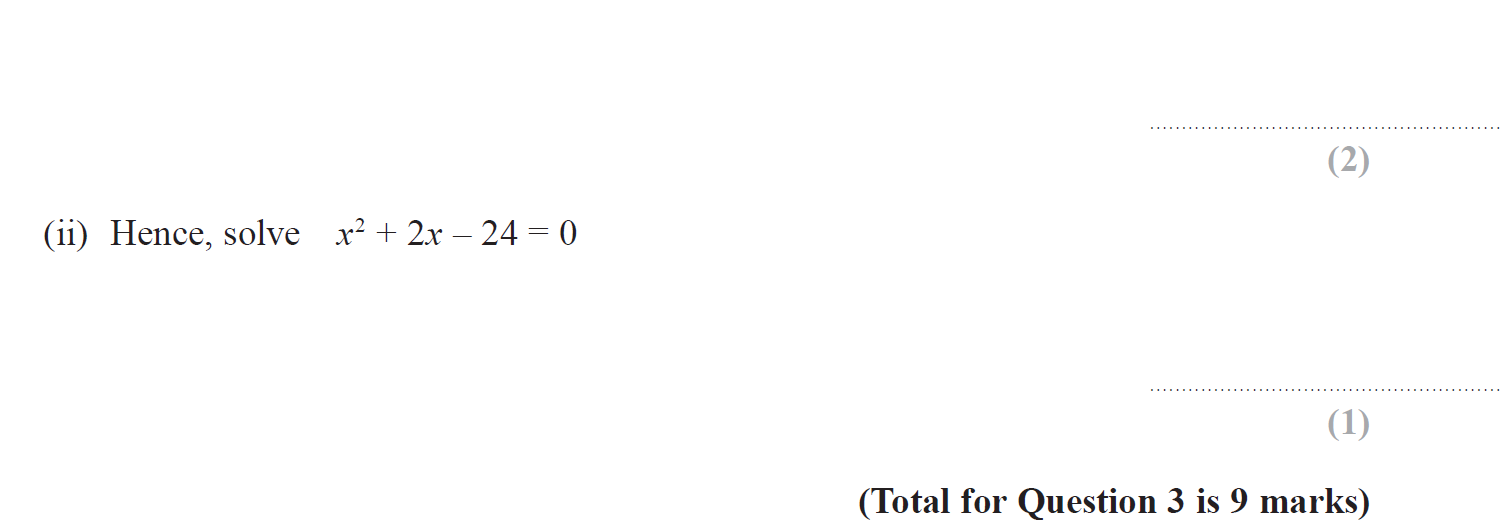 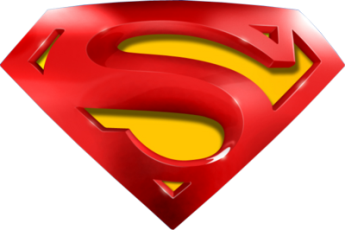 May 2018 1H Q3
Solving Quadratics
A
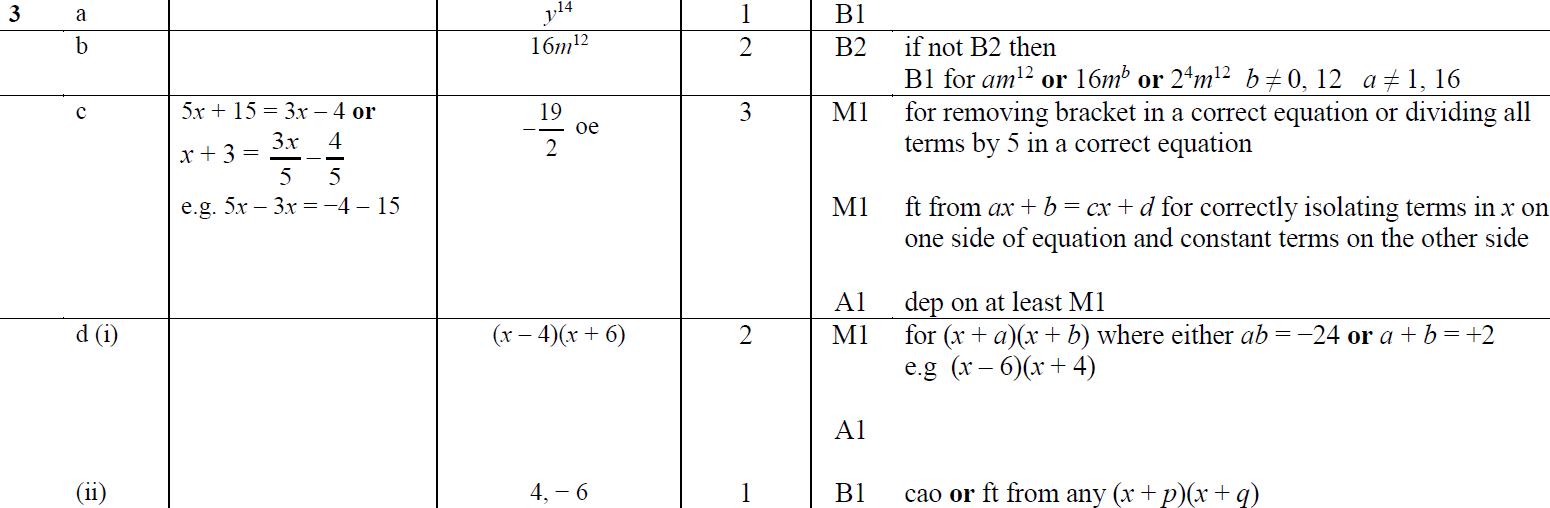 B
C
D (i)
D (ii)
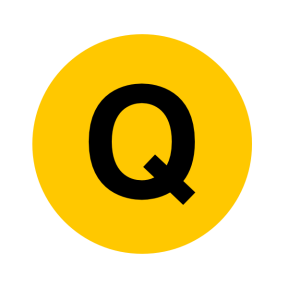 May 2018 1H Q11
Solving Quadratics
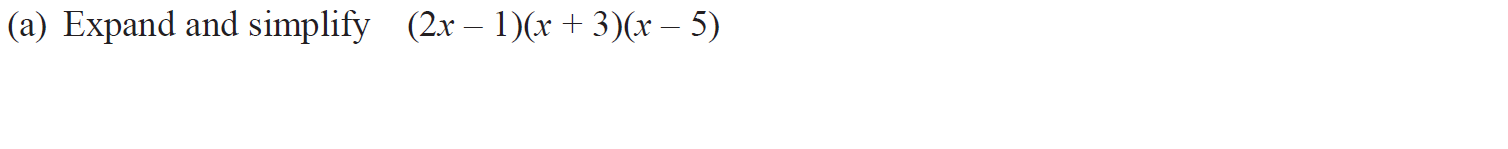 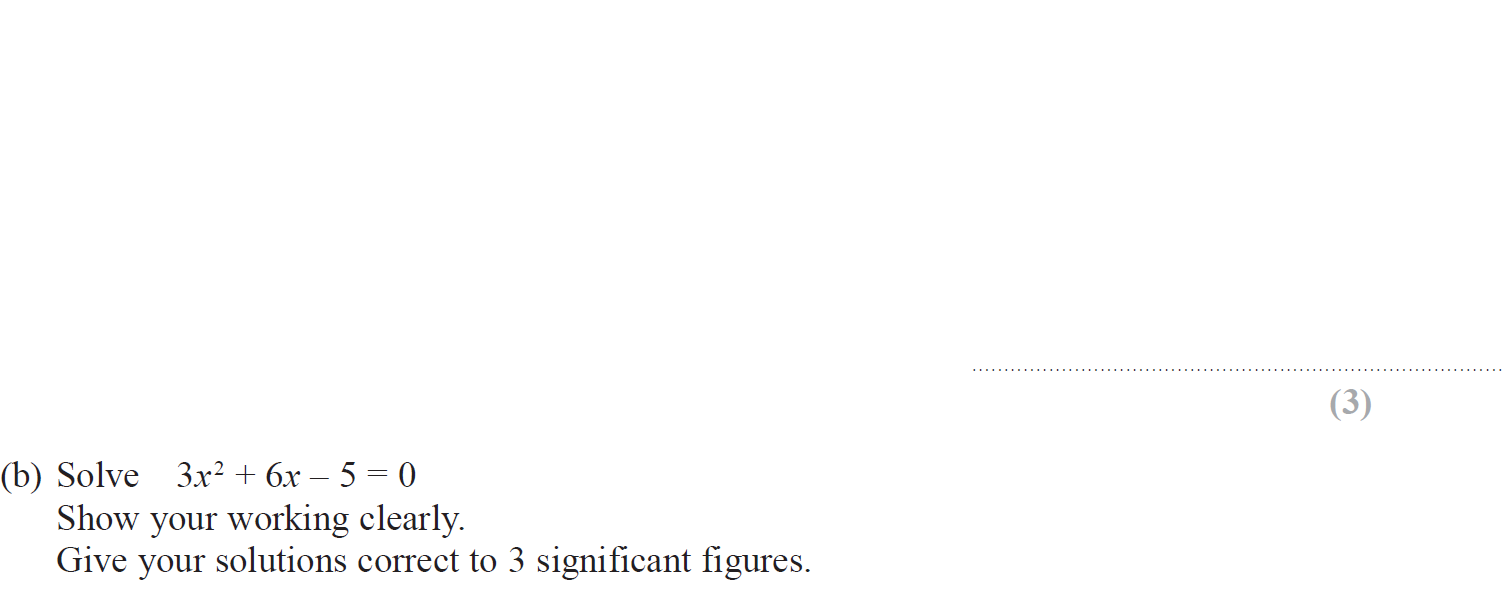 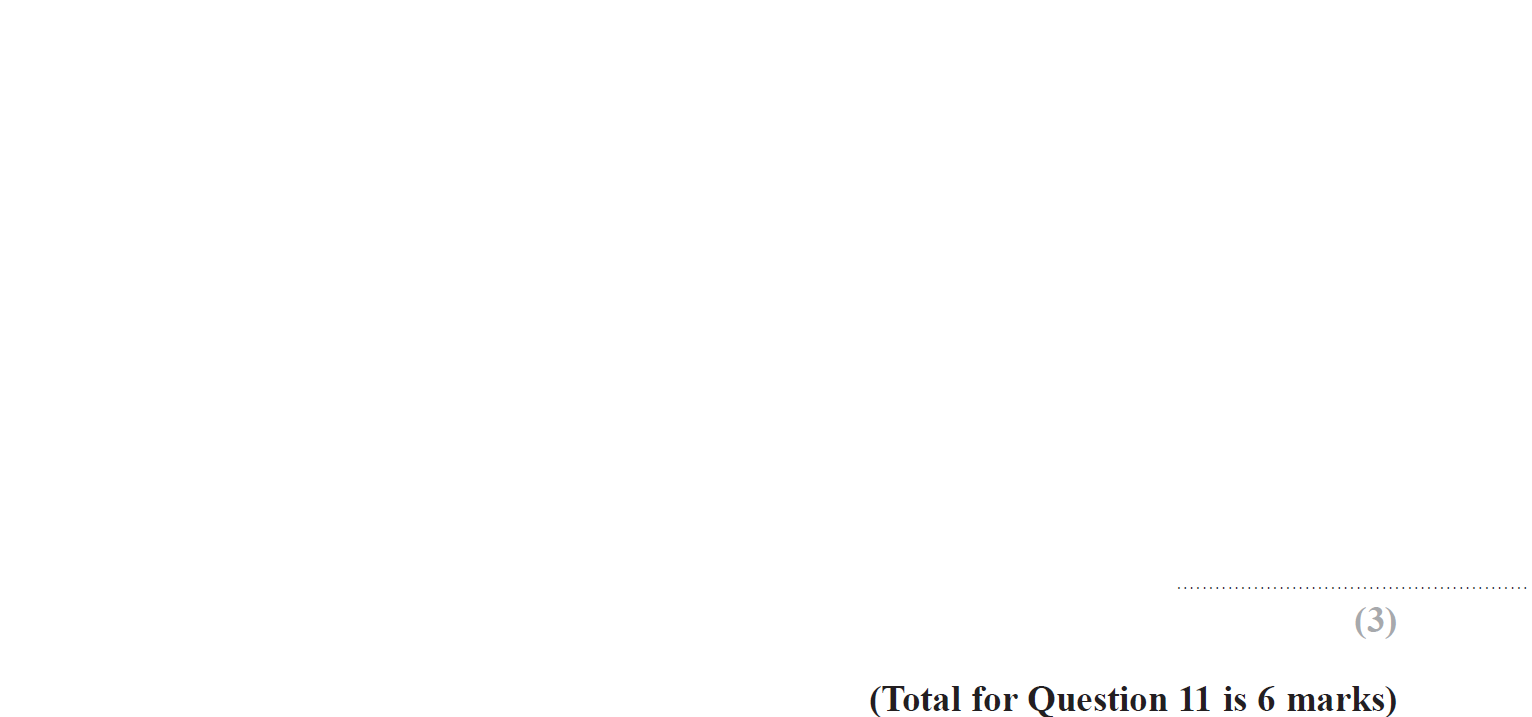 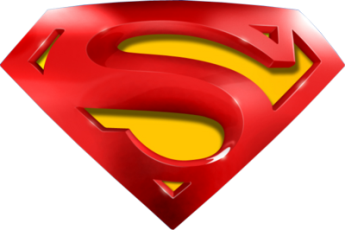 May 2018 1H Q11
Solving Quadratics
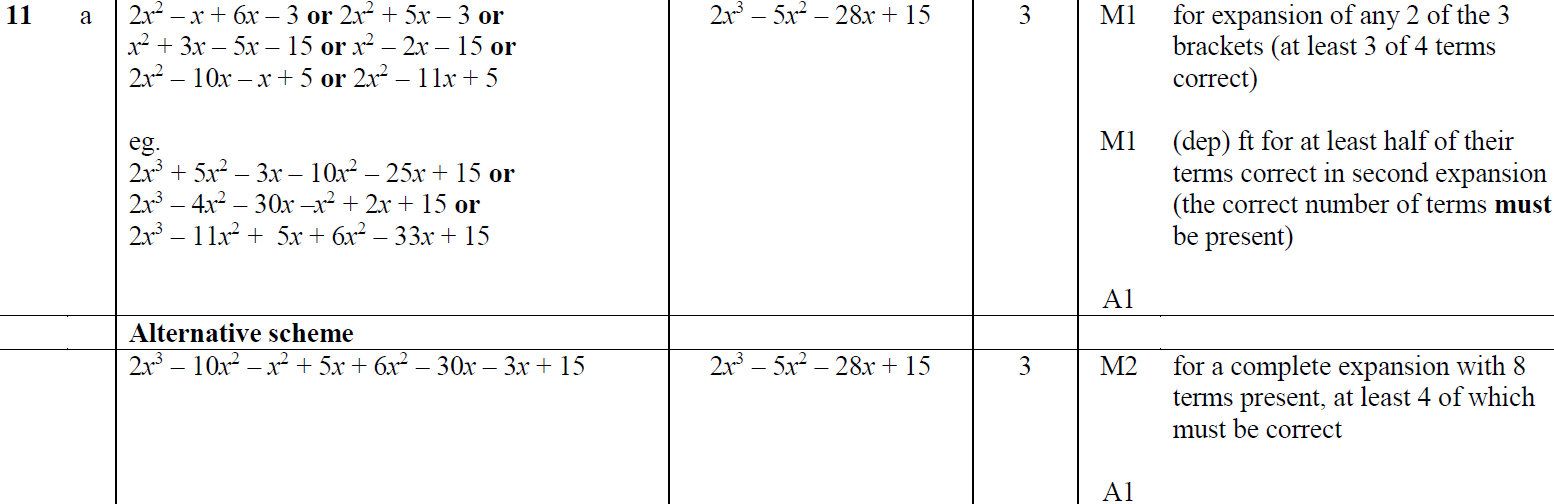 A
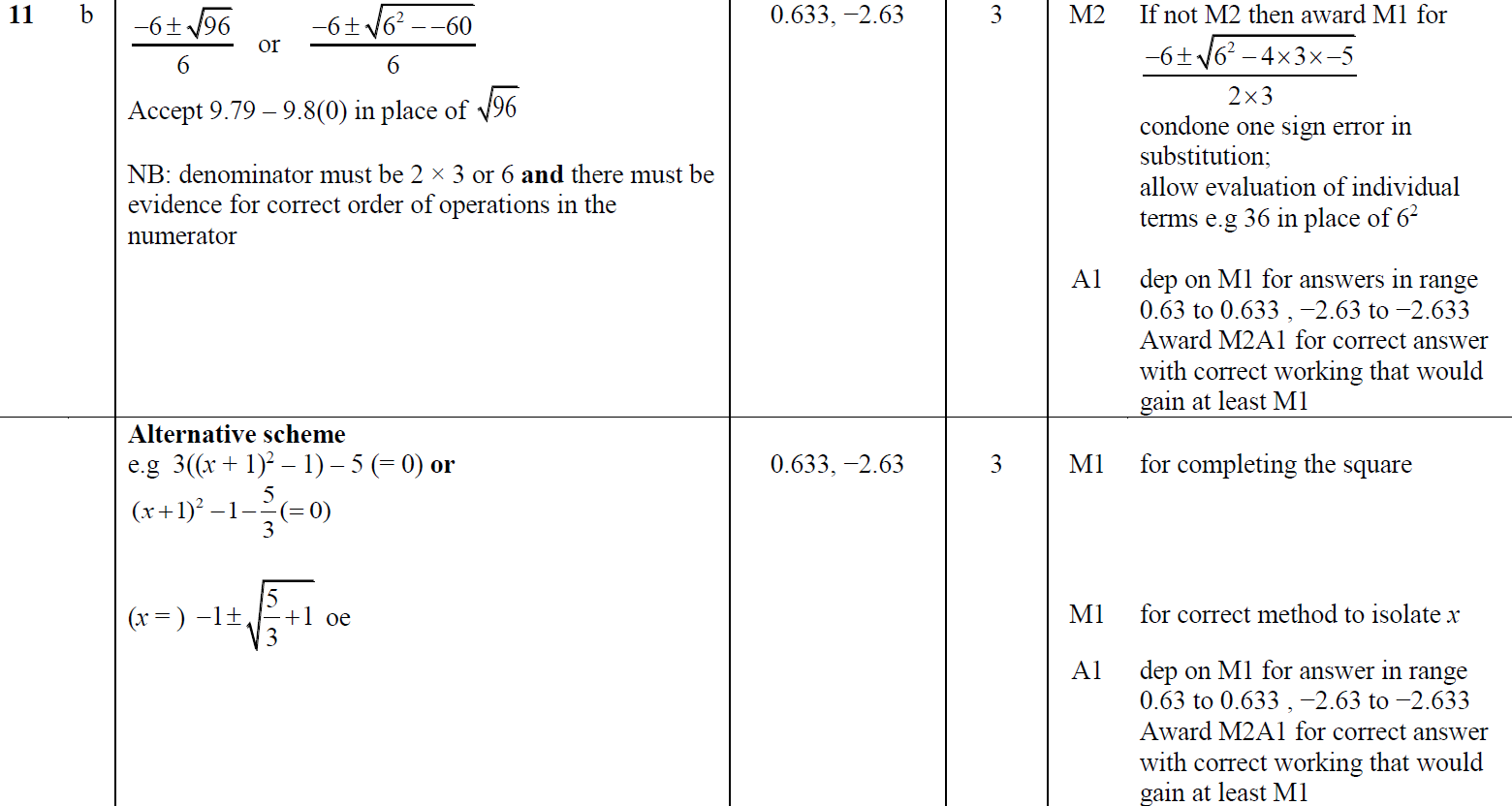 B
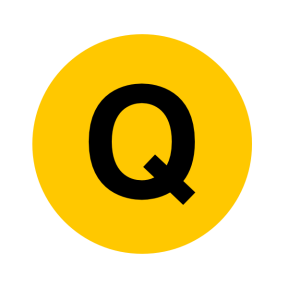 June 2018 2H Q17
Solving Quadratics
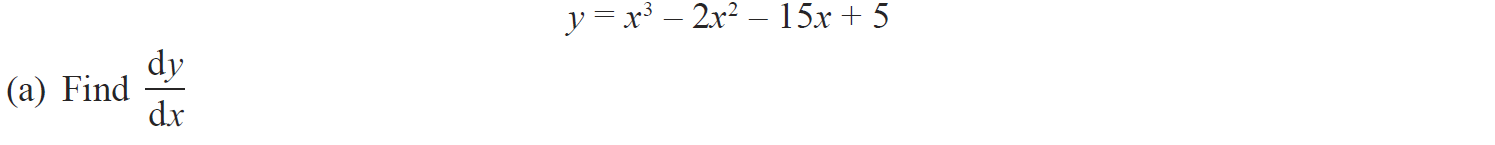 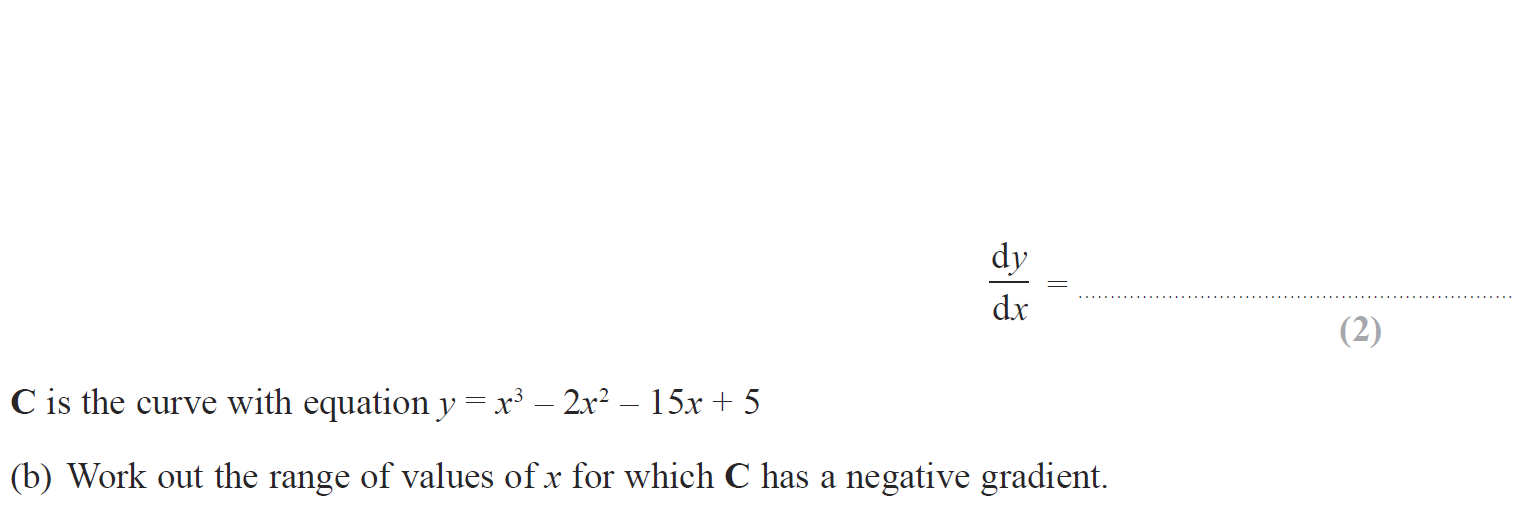 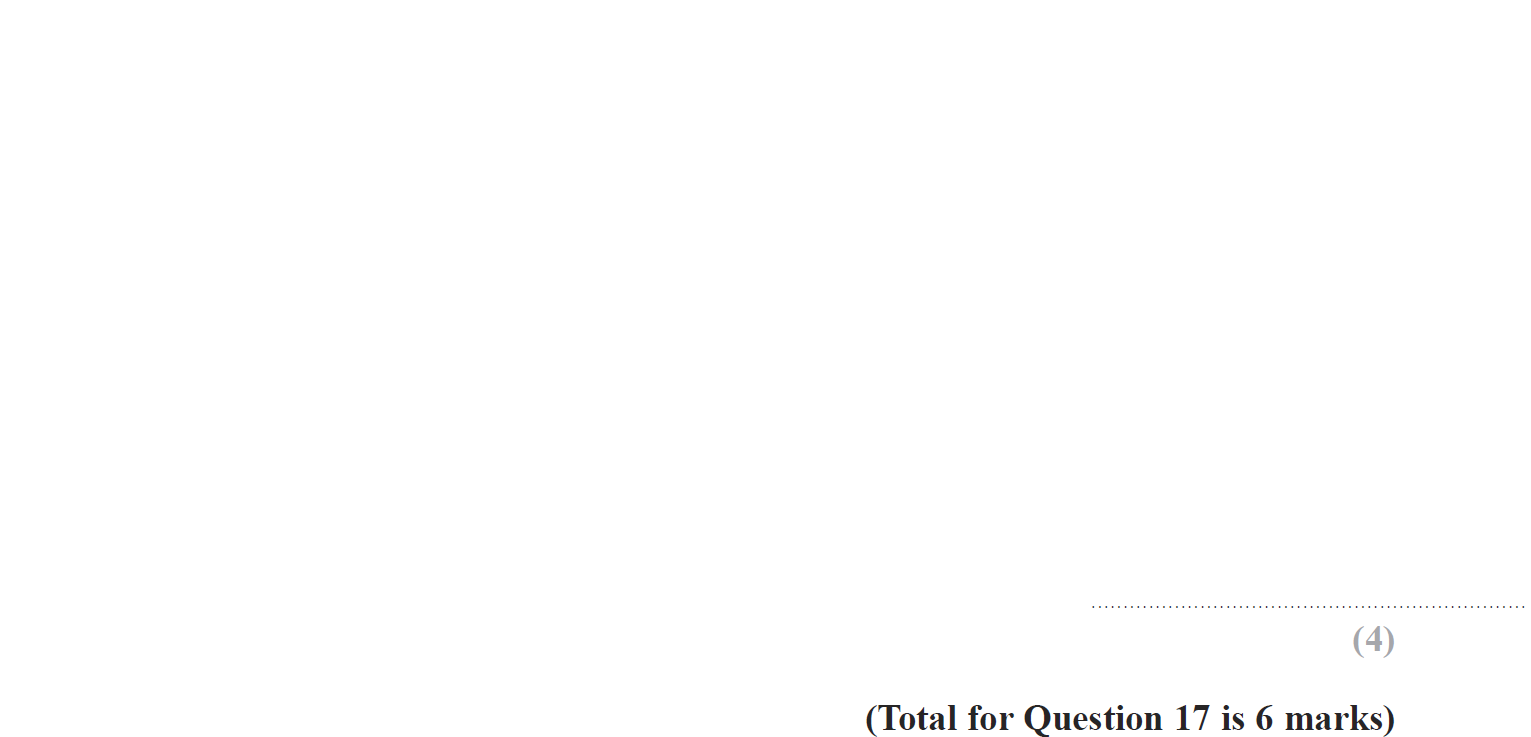 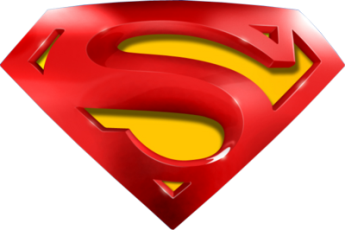 June 2018 2H Q17
Solving Quadratics
A
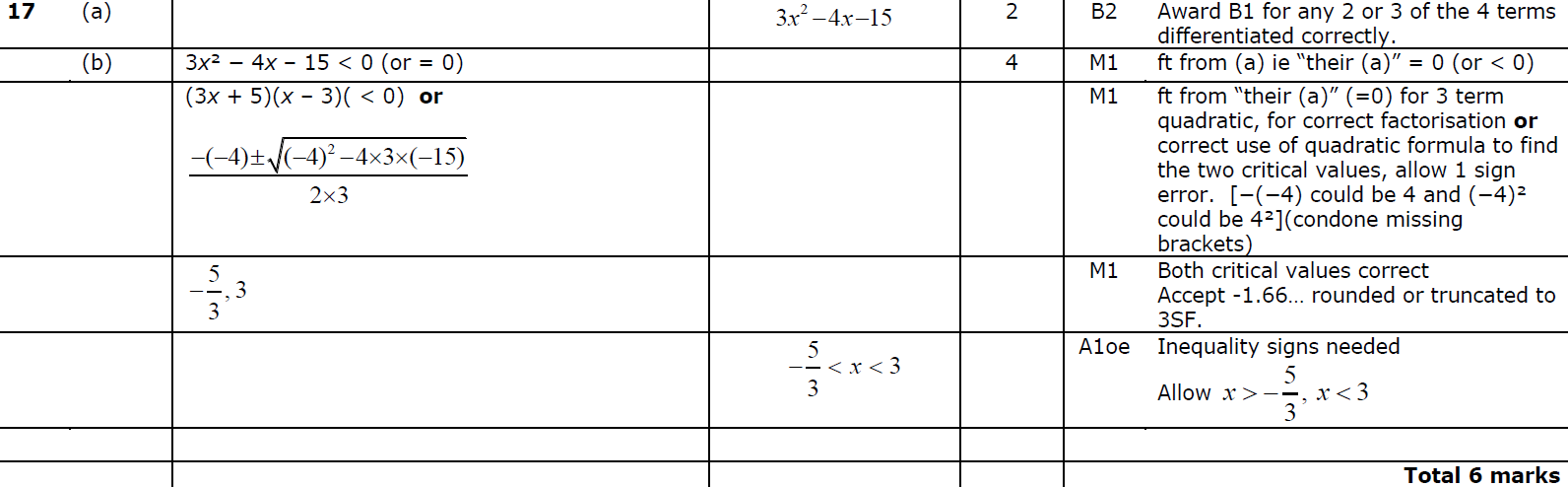 B
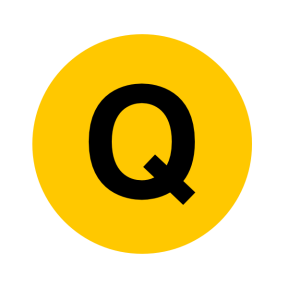 May 2018 1HR Q16
Solving Quadratics
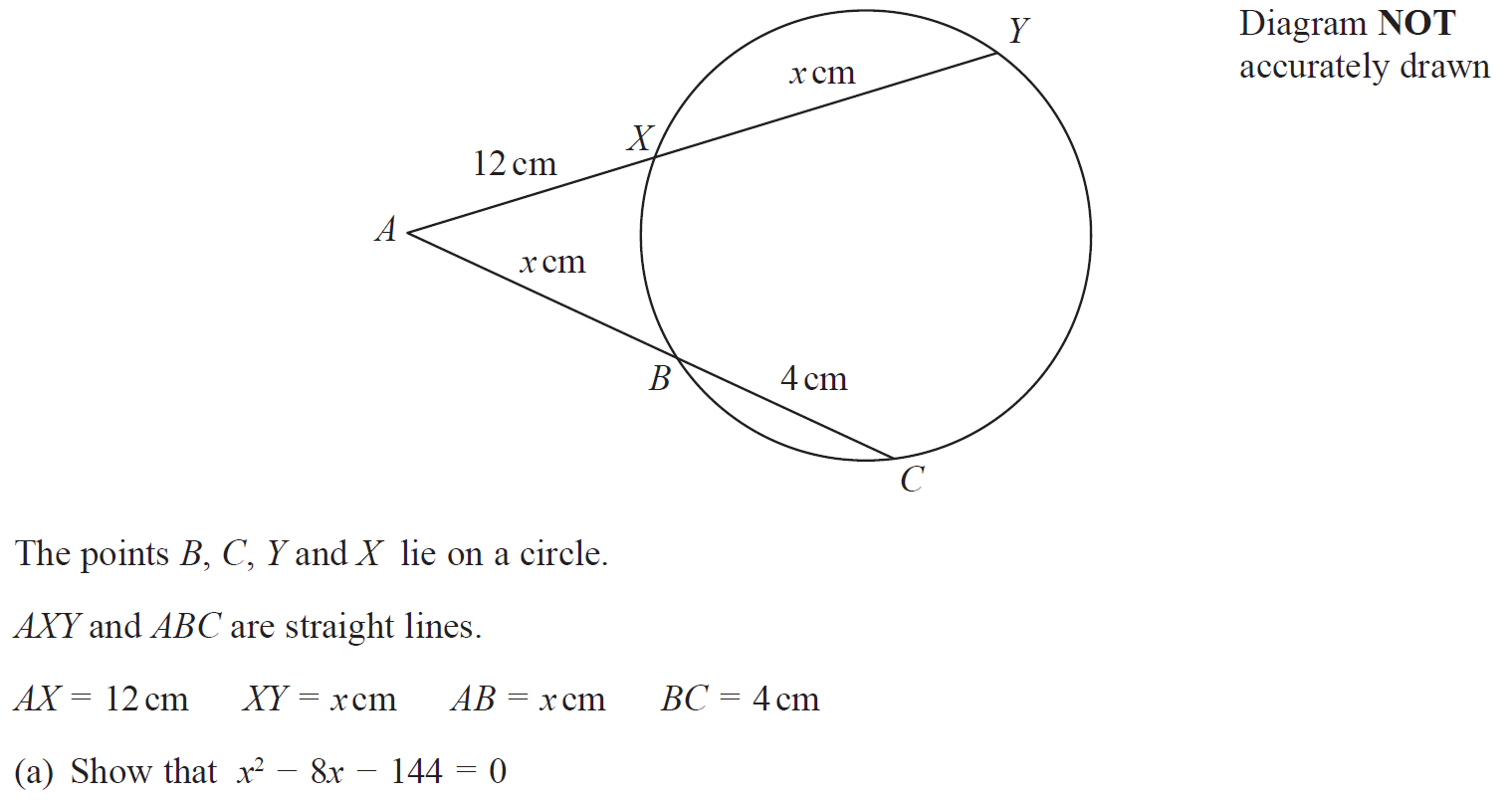 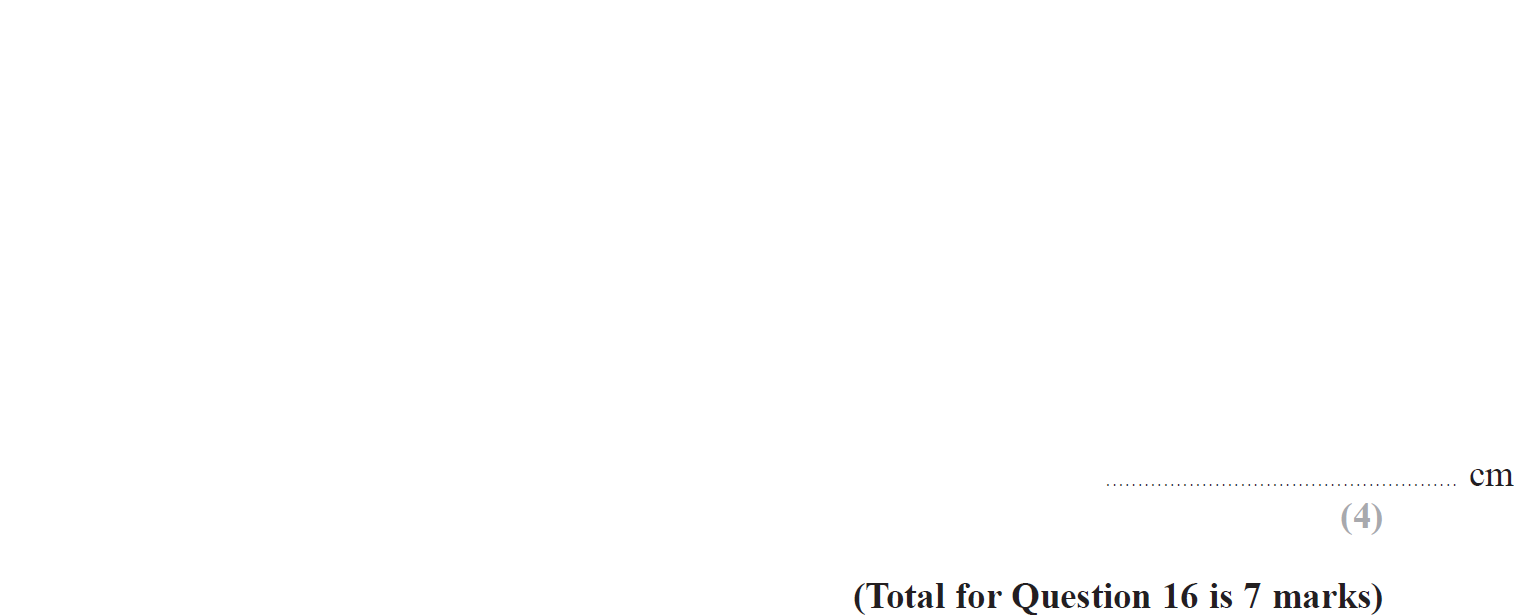 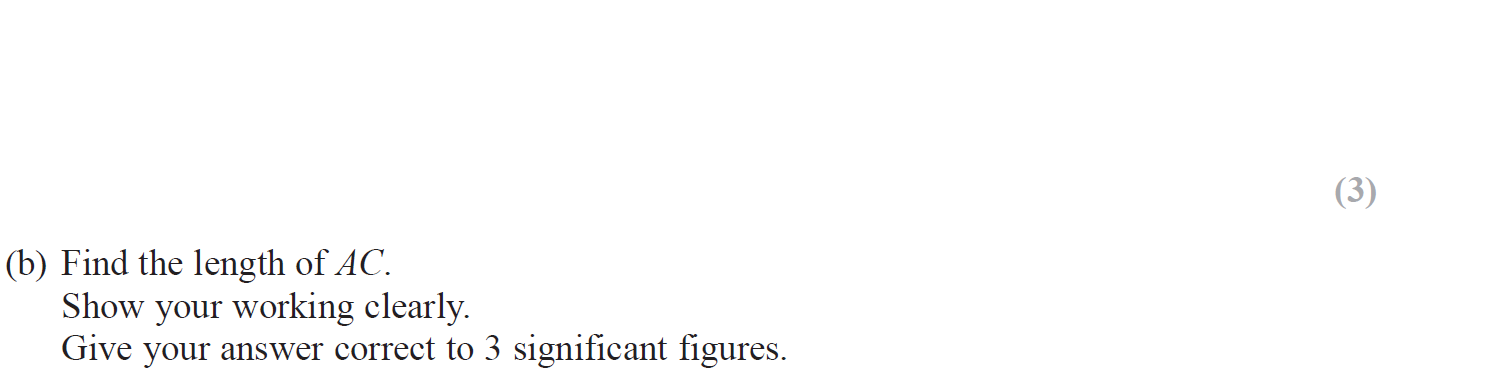 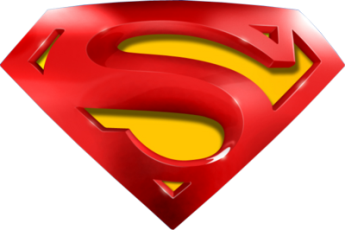 May 2018 1HR Q16
Solving Quadratics
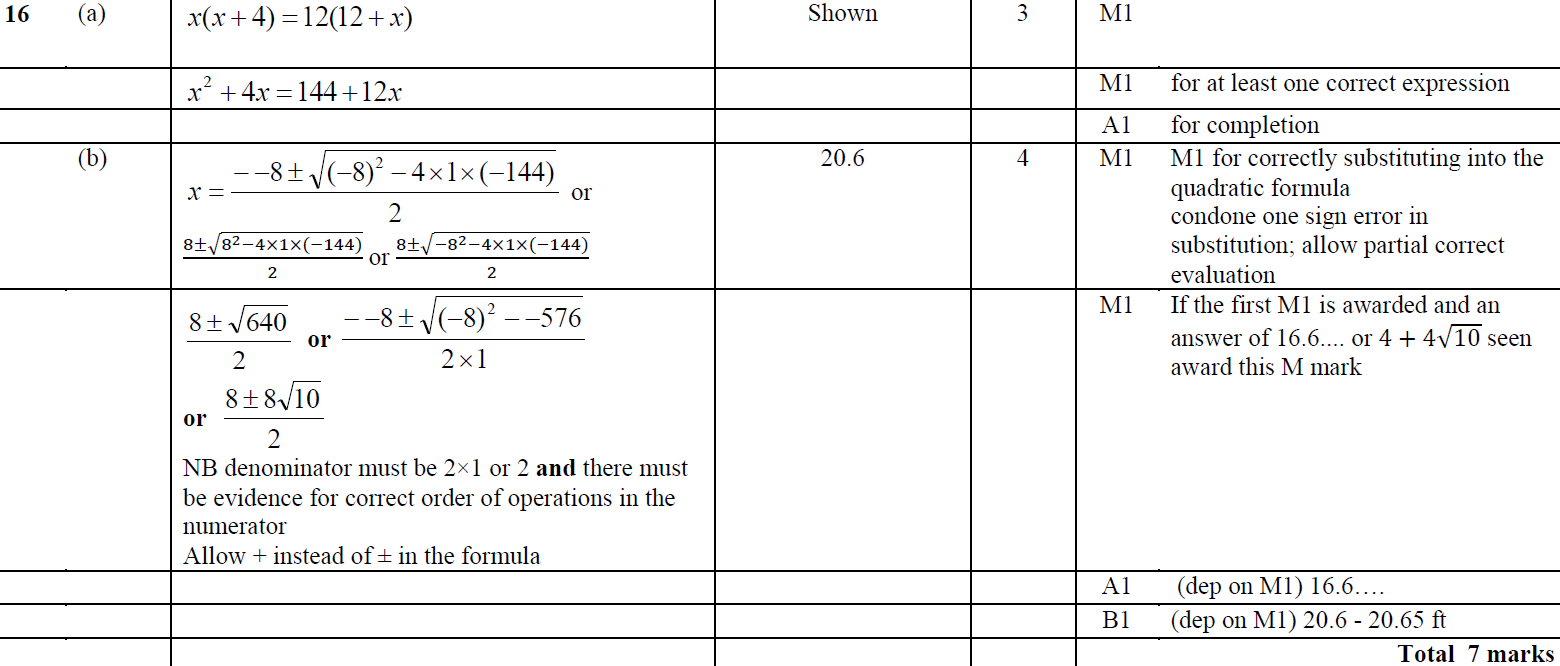 A
B
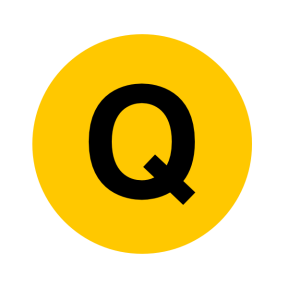 June 2018 2HR Q20
Solving Quadratics
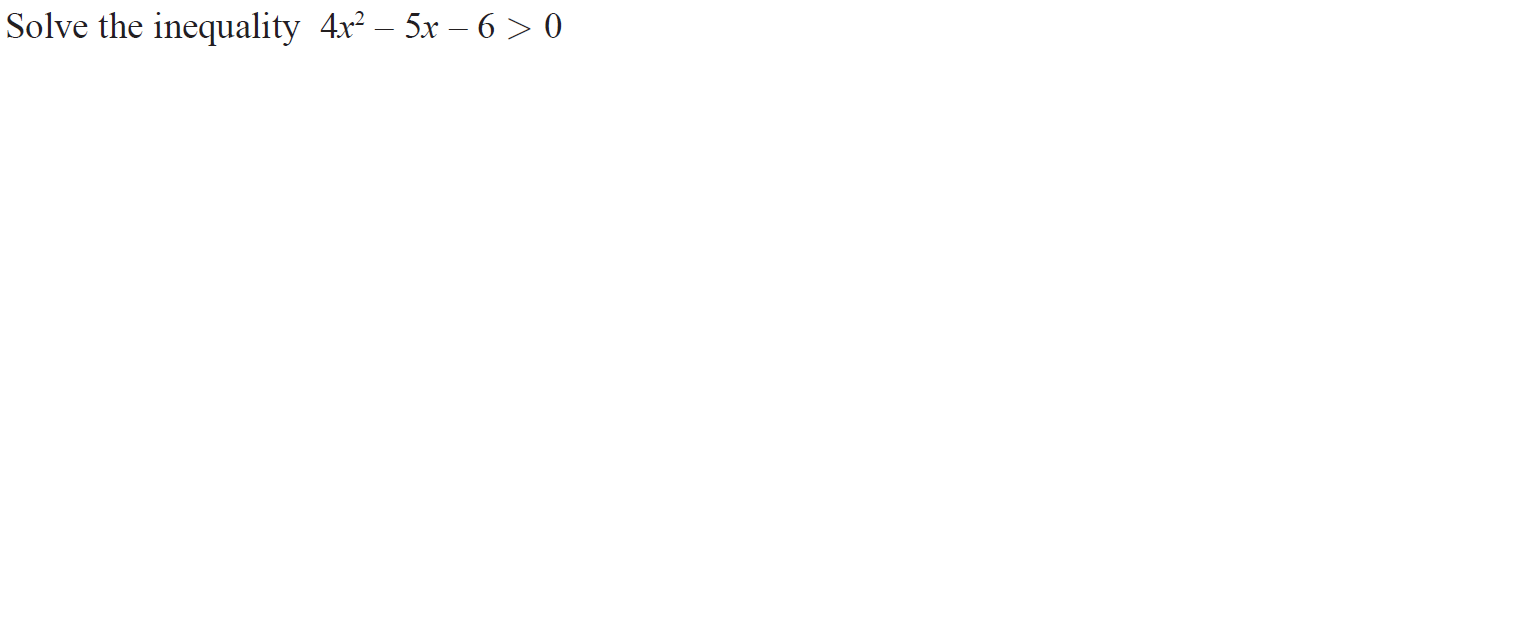 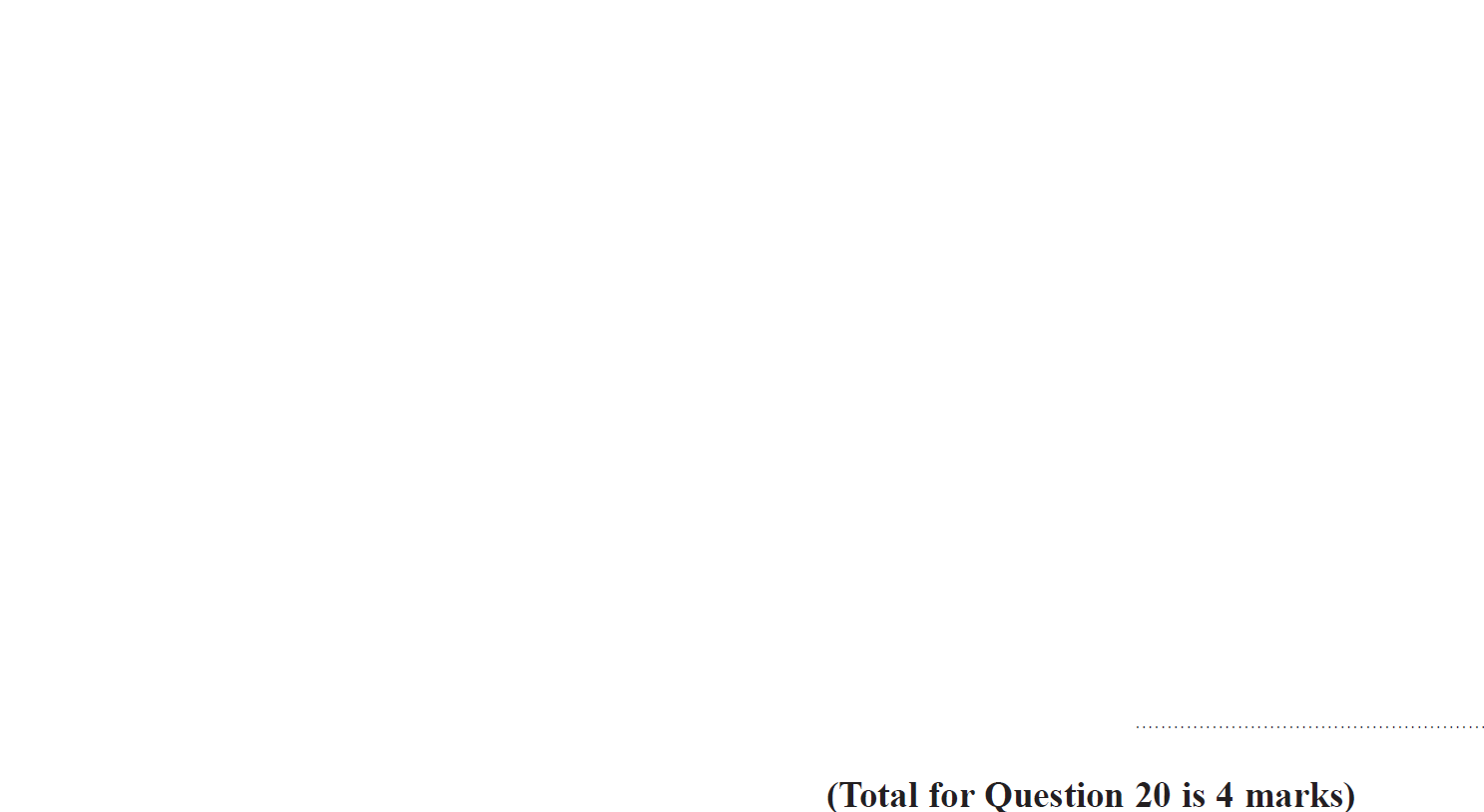 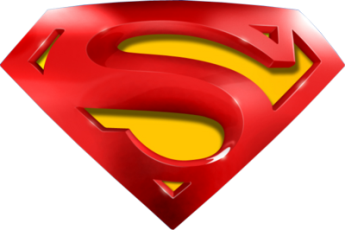 June 2018 2HR Q20
Solving Quadratics
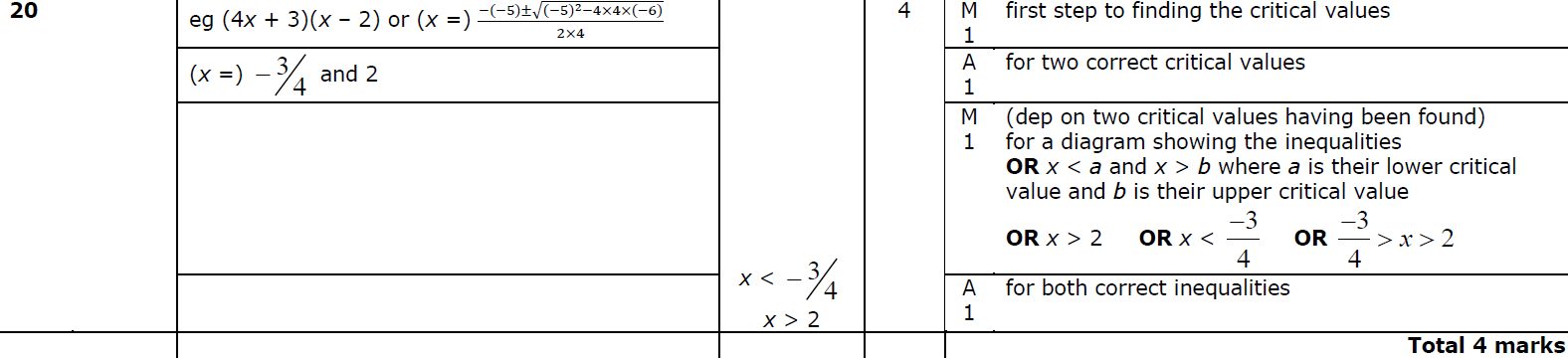 A
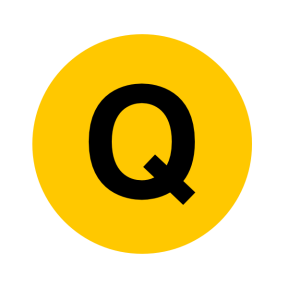 Jan 2019 1H Q12
Solving Quadratics
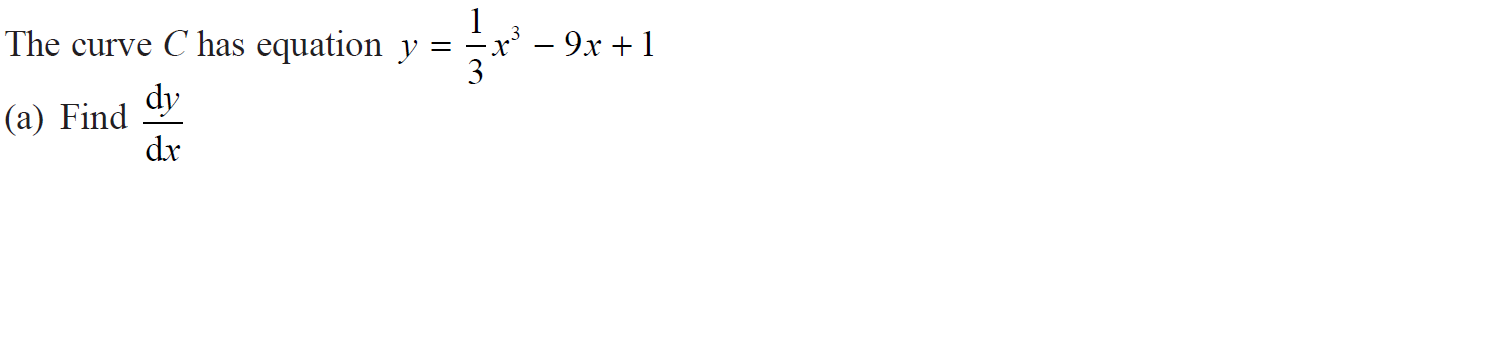 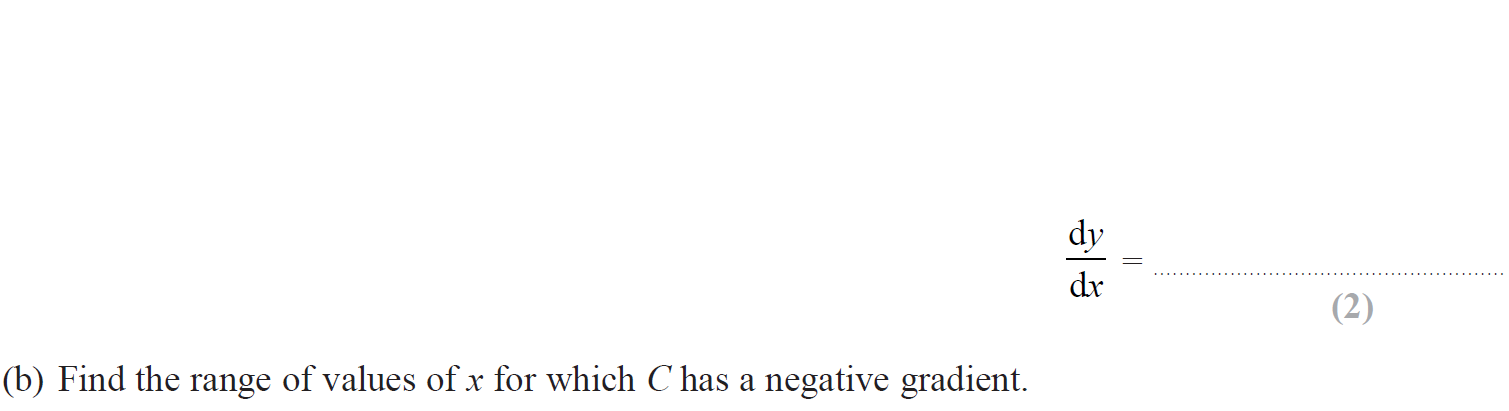 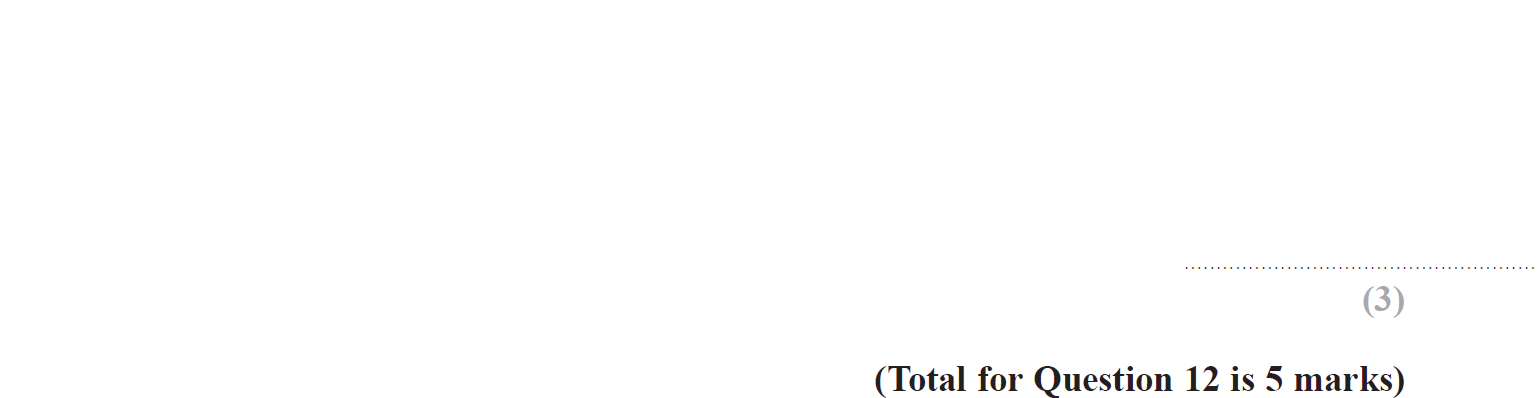 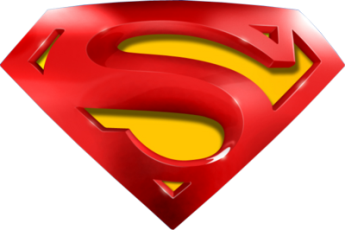 Jan 2019 1H Q12
Solving Quadratics
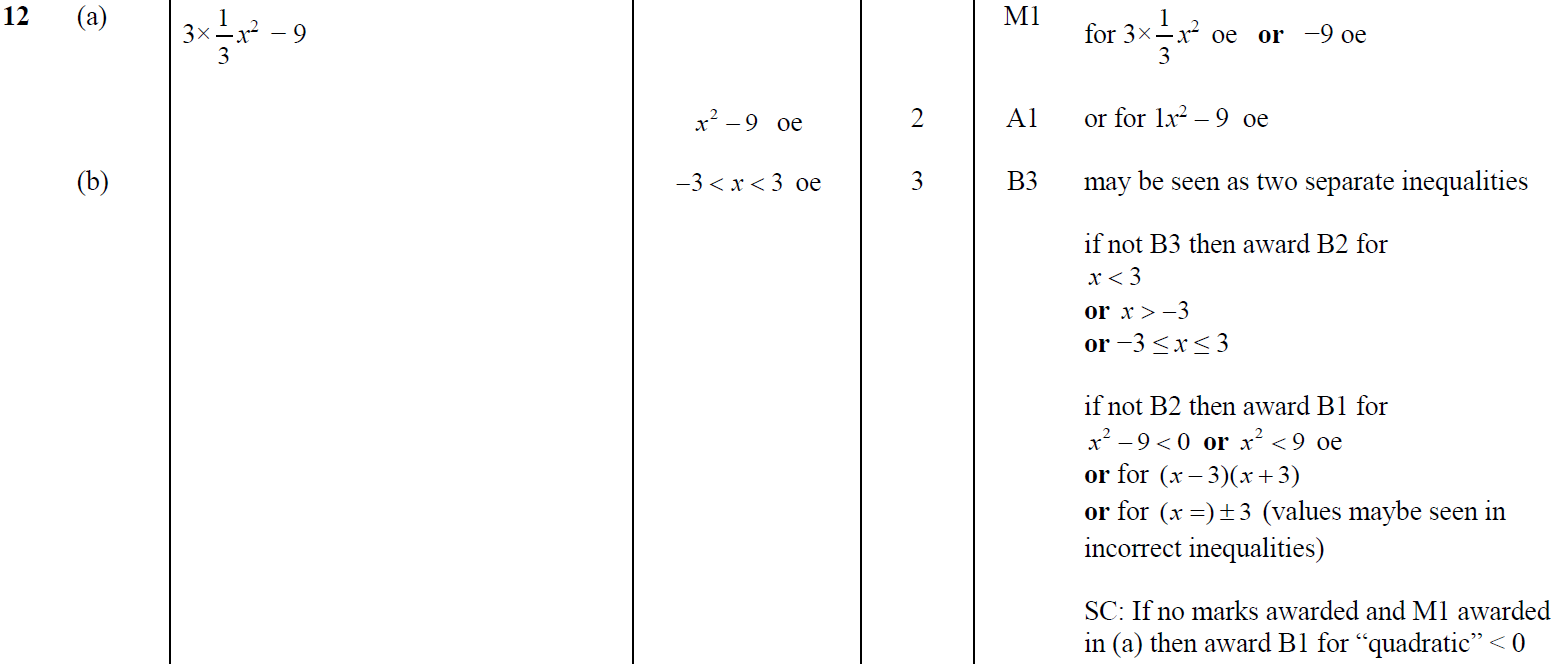 A
B
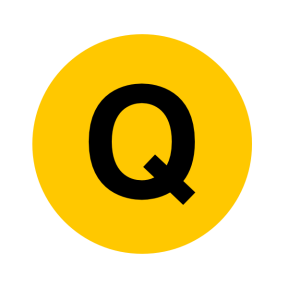 Jan 2019 1H Q20
Solving Quadratics
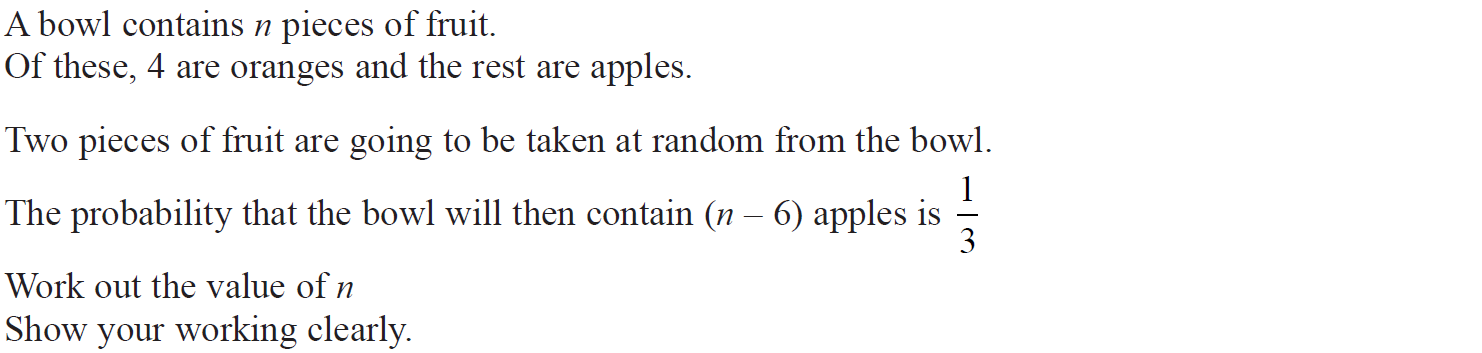 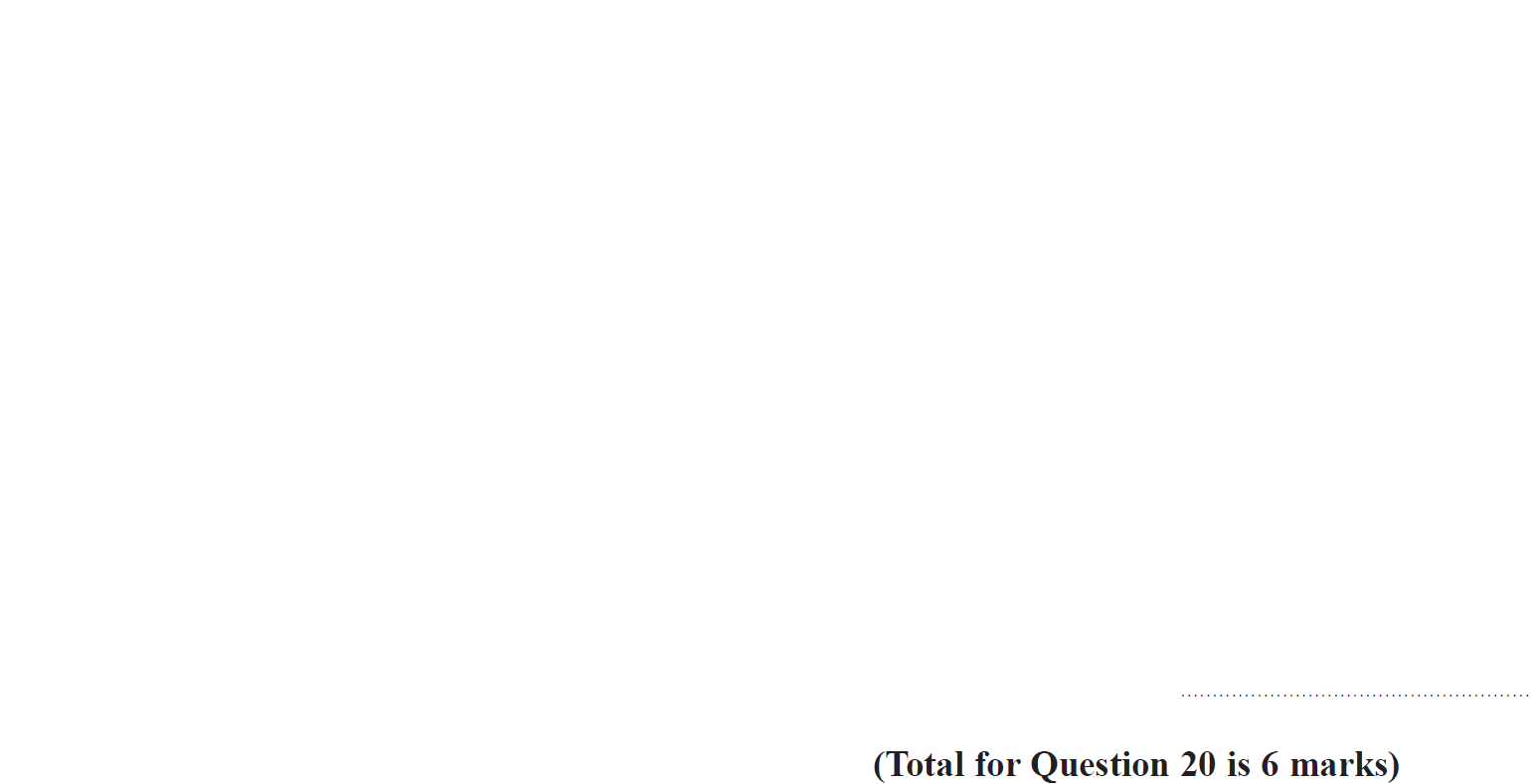 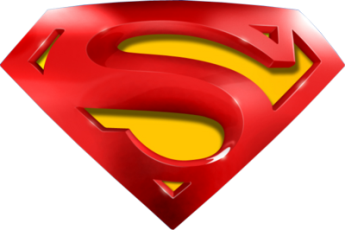 Jan 2019 1H Q20
Solving Quadratics
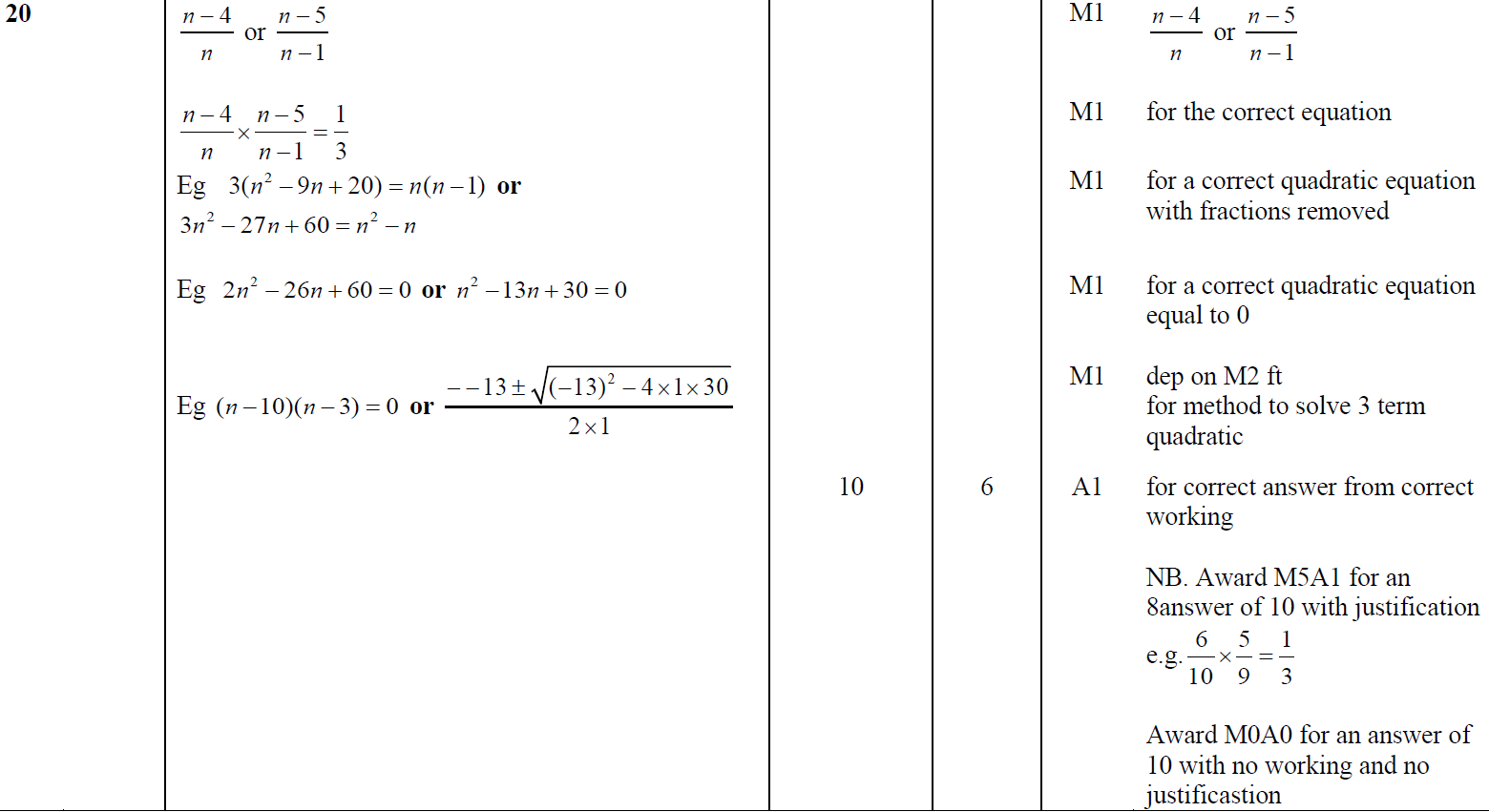 A
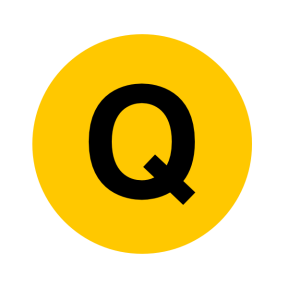 Jan 2019 2H Q15
Solving Quadratics
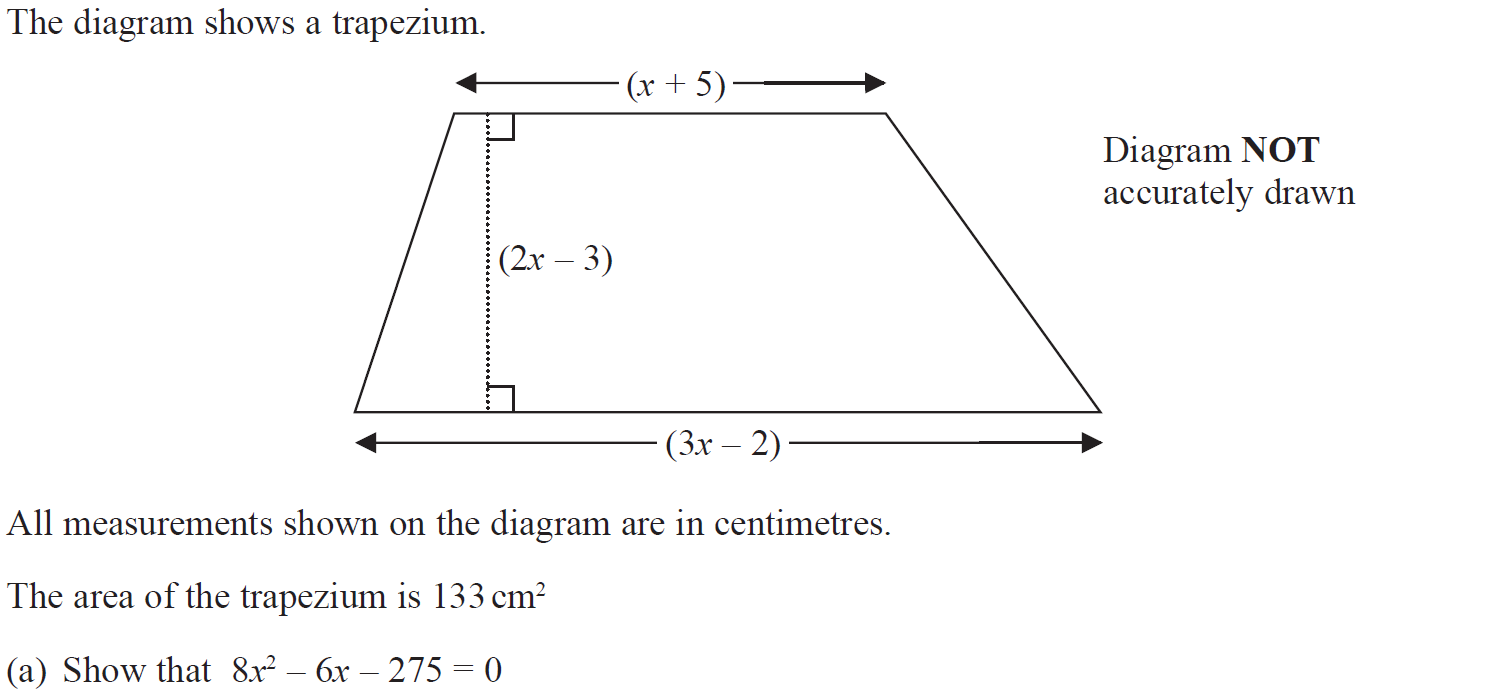 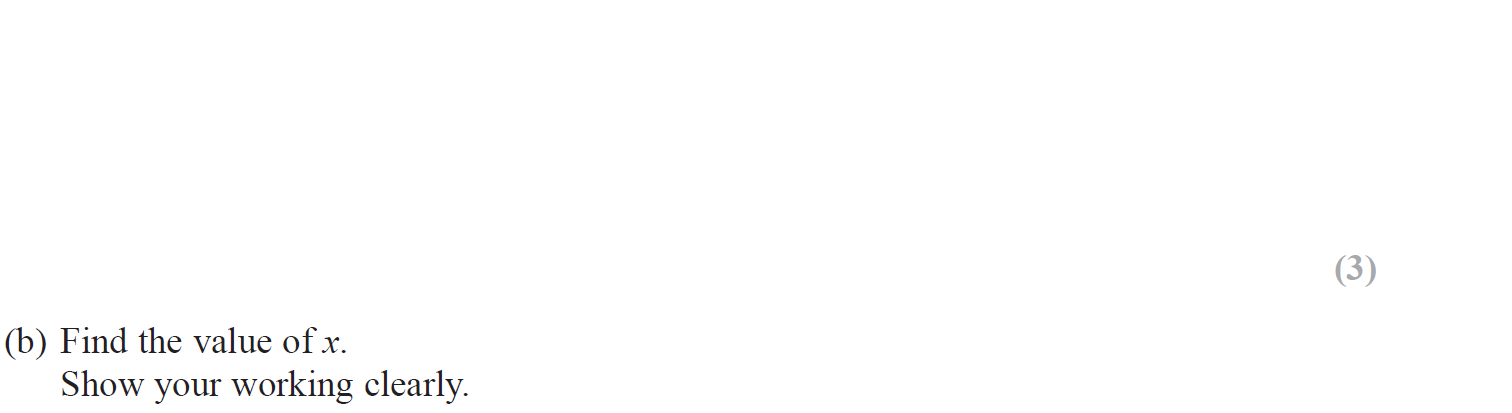 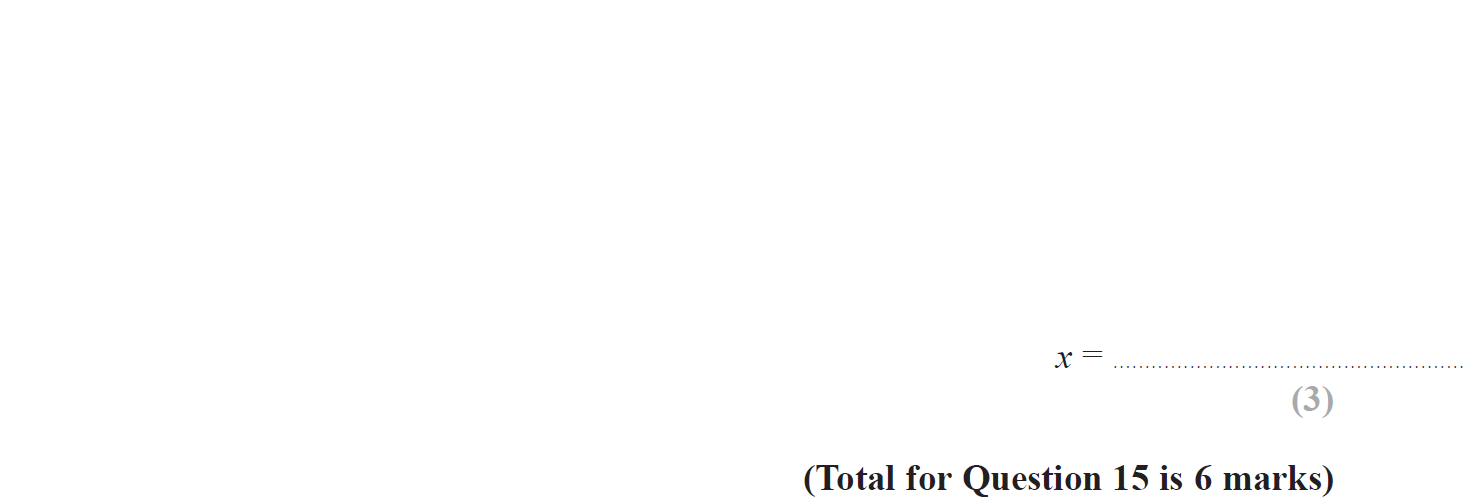 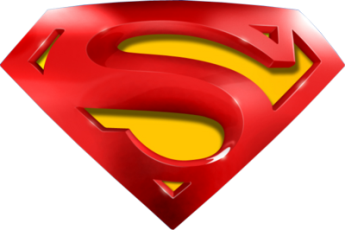 Jan 2019 2H Q15
Solving Quadratics
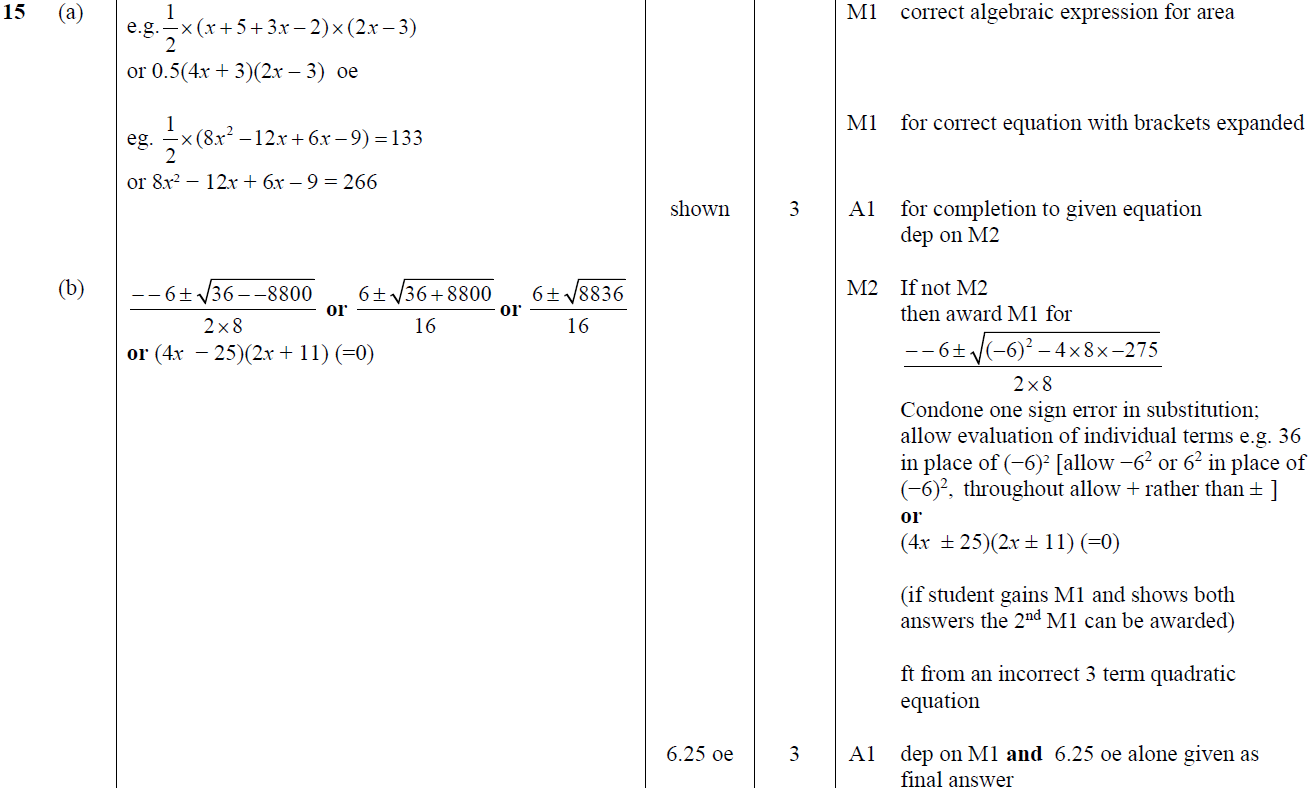 A
B
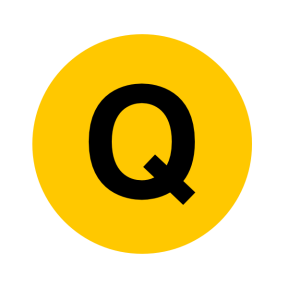 Jan 2019 1HR Q13
Solving Quadratics
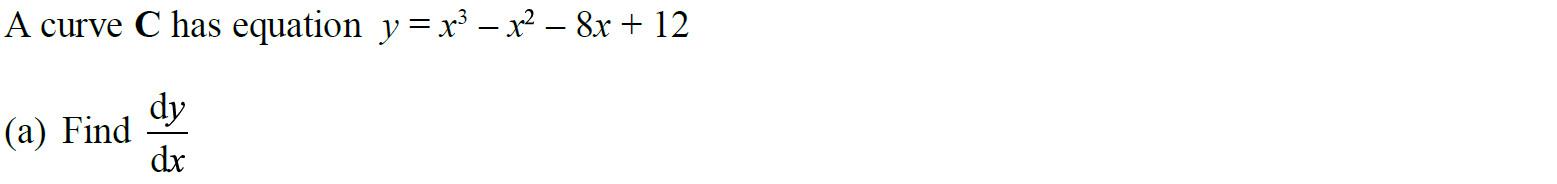 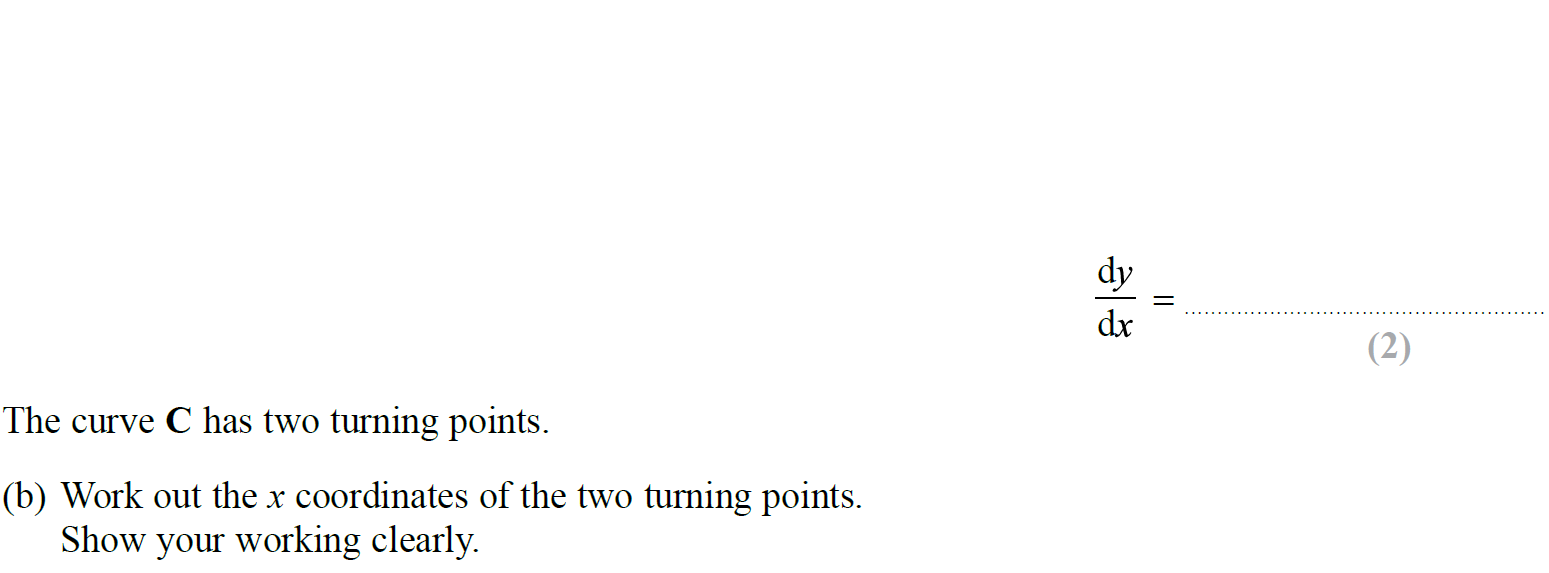 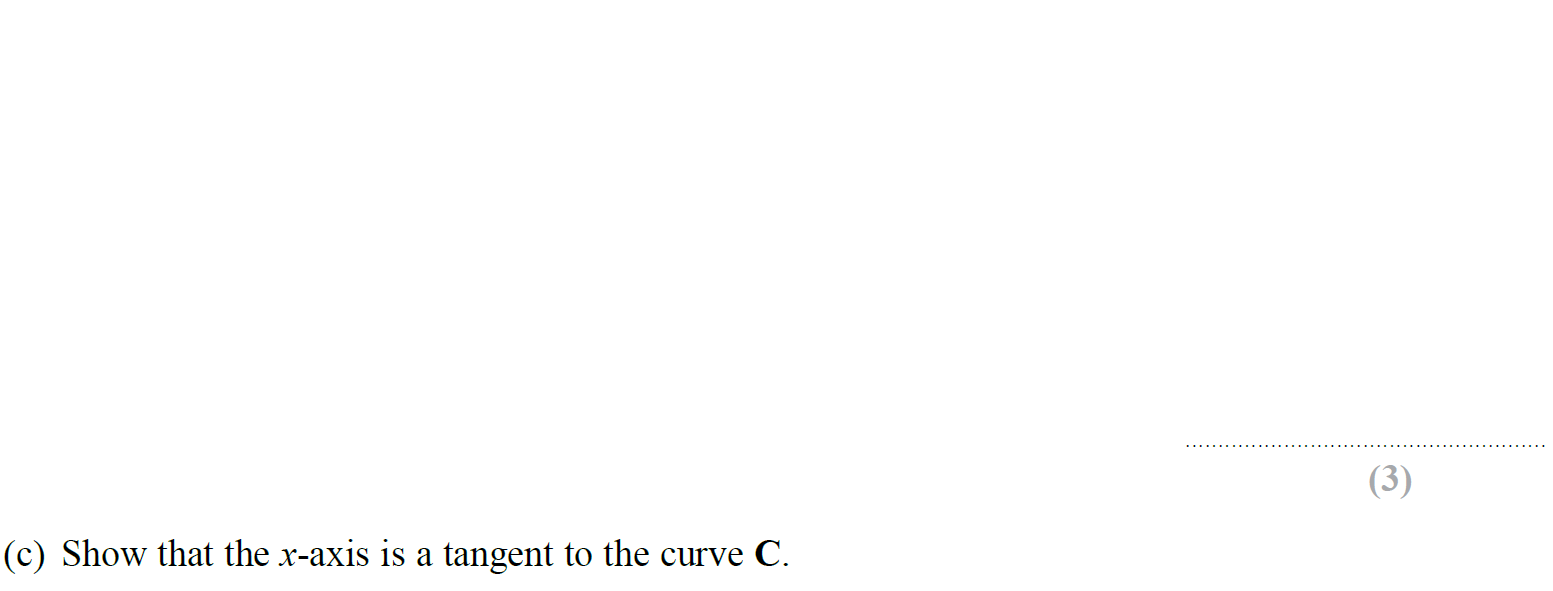 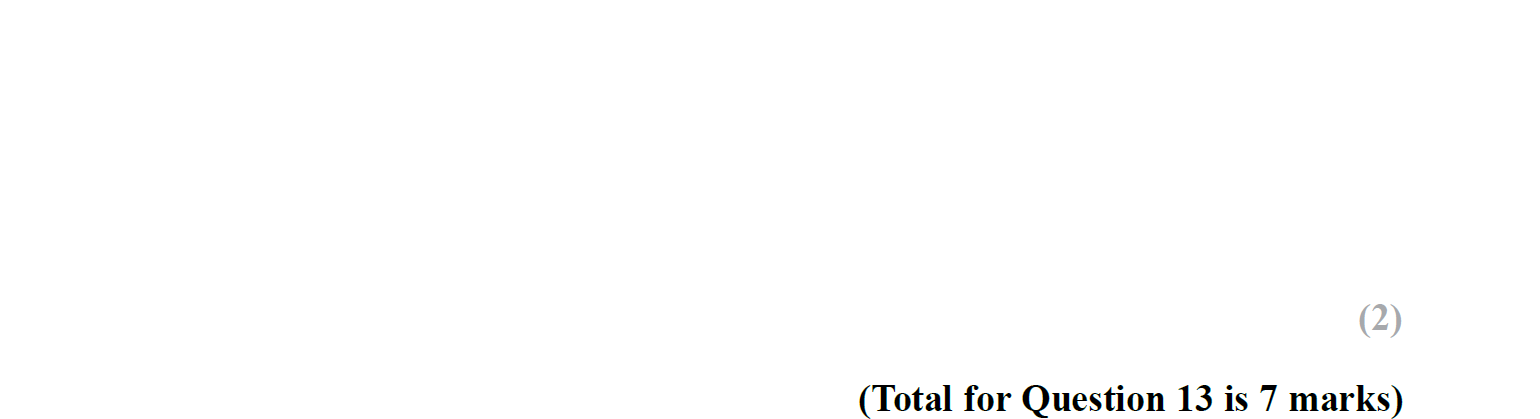 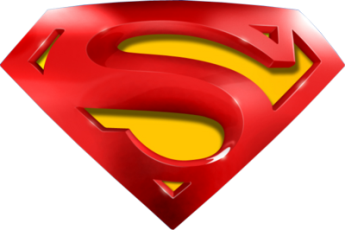 Jan 2019 1HR Q13
Solving Quadratics
A
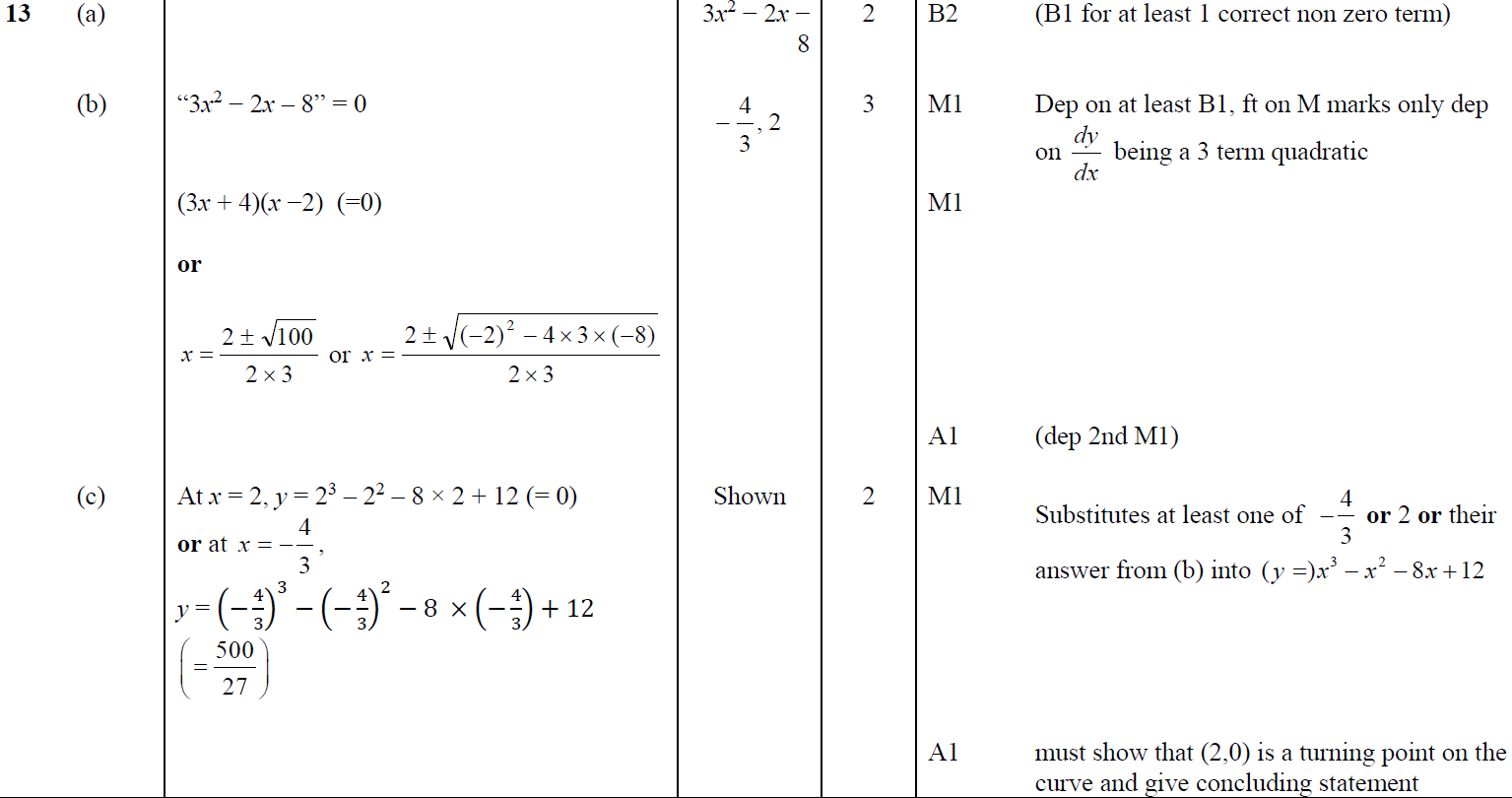 B
C
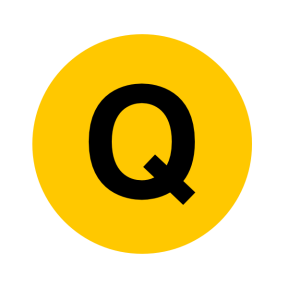 Solving Quadratics
Solving Quadratics
New Spec Q’s
Nov 2007 
4H Q25
June 2011 4H Q21
Jan 2014 4H Q18
Jan 2015 4HR Q14
May 2016 3HR Q15
Jan 2018 3HR Q17
Nov 2004 
3H Q15
May 2008 
3H Q14
Jan 2014 3HR Q18
Nov 2004 
4H Q22
Jan 2012 3H Q21
Jan 2015 4HR Q20
June 2016 4HR Q16
Jan 2018 4HR Q16
May 2008 
4H Q16
Jan 2014 4HR Q15
Jan 2012 4H Q15
June 2015 4H Q13
Jan 2017 3H Q17
Jan 2018 4HR Q19
May 2005 
3H Q17
Nov 2008 
4H Q13
Jan 2013 3H Q19
May 2014 3H Q23
June 2015 4H Q21
Jan 2017 4H Q18
May 2018 3H Q13
Nov 2005 
3H Q15
June 2009 
4H Q16
Nov 2005 
4H Q11
Jan 2013 4H Q18
May 2014 4H Q18
May 2015 3HR Q19
Jan 2017 3HR Q20
May 2018 3H Q21
June 2009 
4H Q21
May 2013 3H Q20
May 2014 3HR Q19
May 2006 
3H Q23
Jan 2016 3H Q16
Jan 2017 4HR Q21
May 2018 3HR Q14
Nov 2009 
3H Q24
May 2013 4H Q23
May 2006 
4H Q8
May 2014 3HR Q20
Jan 2016 4H Q22
June 2017 4H Q15
June 2018 4HR Q19
June 2010 
4H Q13
May 2014 4HR Q16
Nov 2006 
4H Q25
May 2013 3HR Q21
Jan 2016 3HR Q12
May 2017 3HR Q15
June 2018 4HR Q22
May 2007 
4H Q14
Nov 2010 
4H Q18
Jan 2014 3H Q20
Jan 2015 4H Q17
May 2016 3H Q17
June 2017 4HR Q17
Inequalities
See also:
Simultaneous Equations
Nov 2004 3H Q15
Solving Quadratics
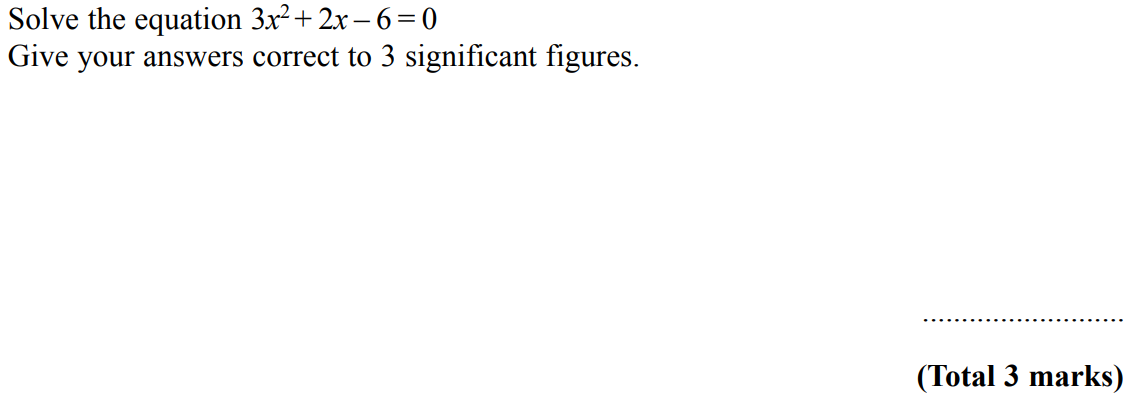 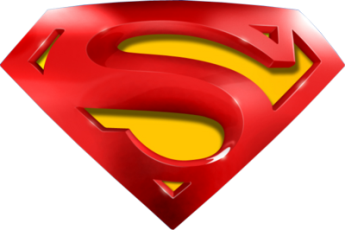 Nov 2004 3H Q15
Solving Quadratics
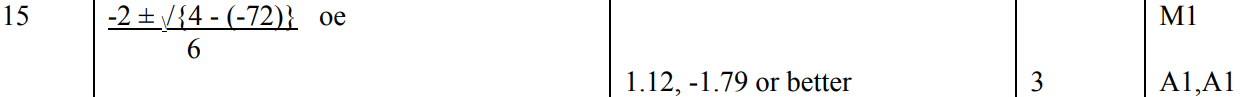 A
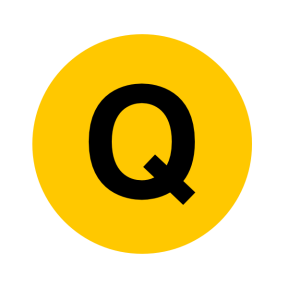 Nov 2004 4H Q22
Solving Quadratics
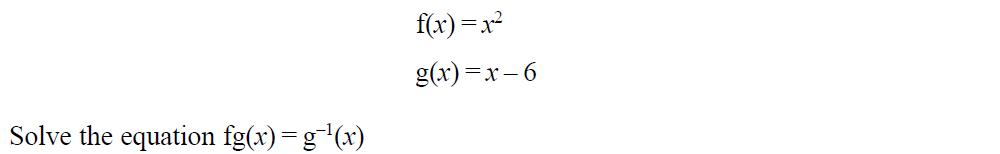 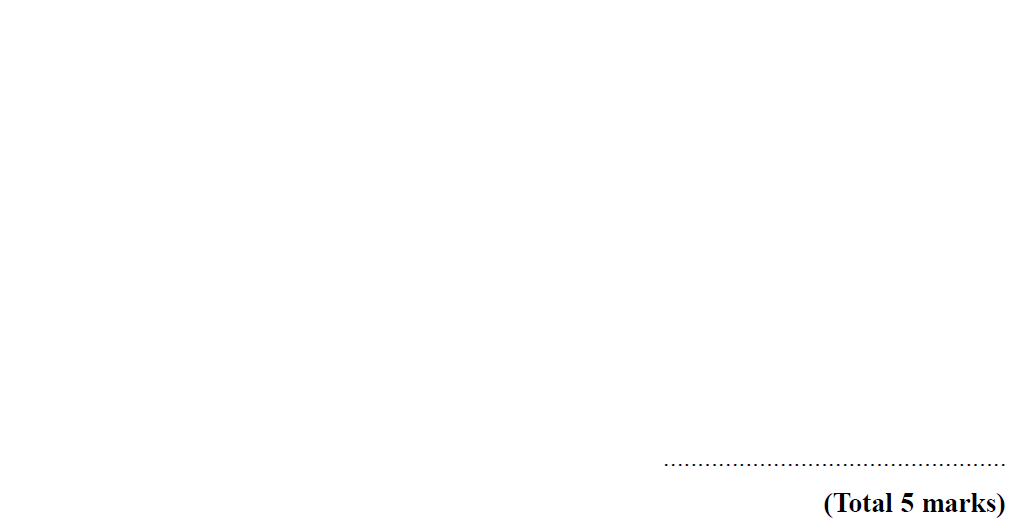 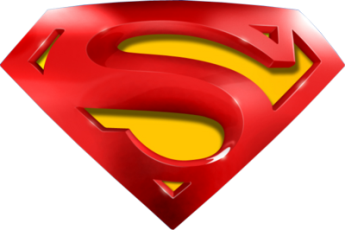 Nov 2004 4H Q22
Solving Quadratics
A
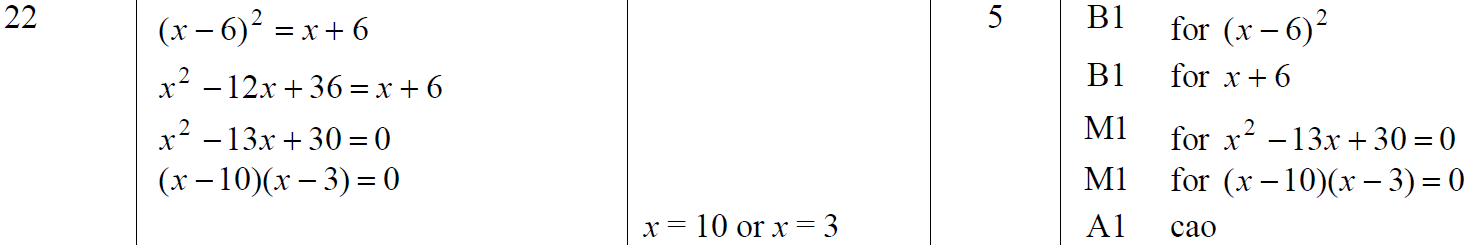 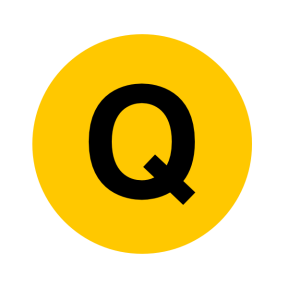 May 2005 3H Q17
Solving Quadratics
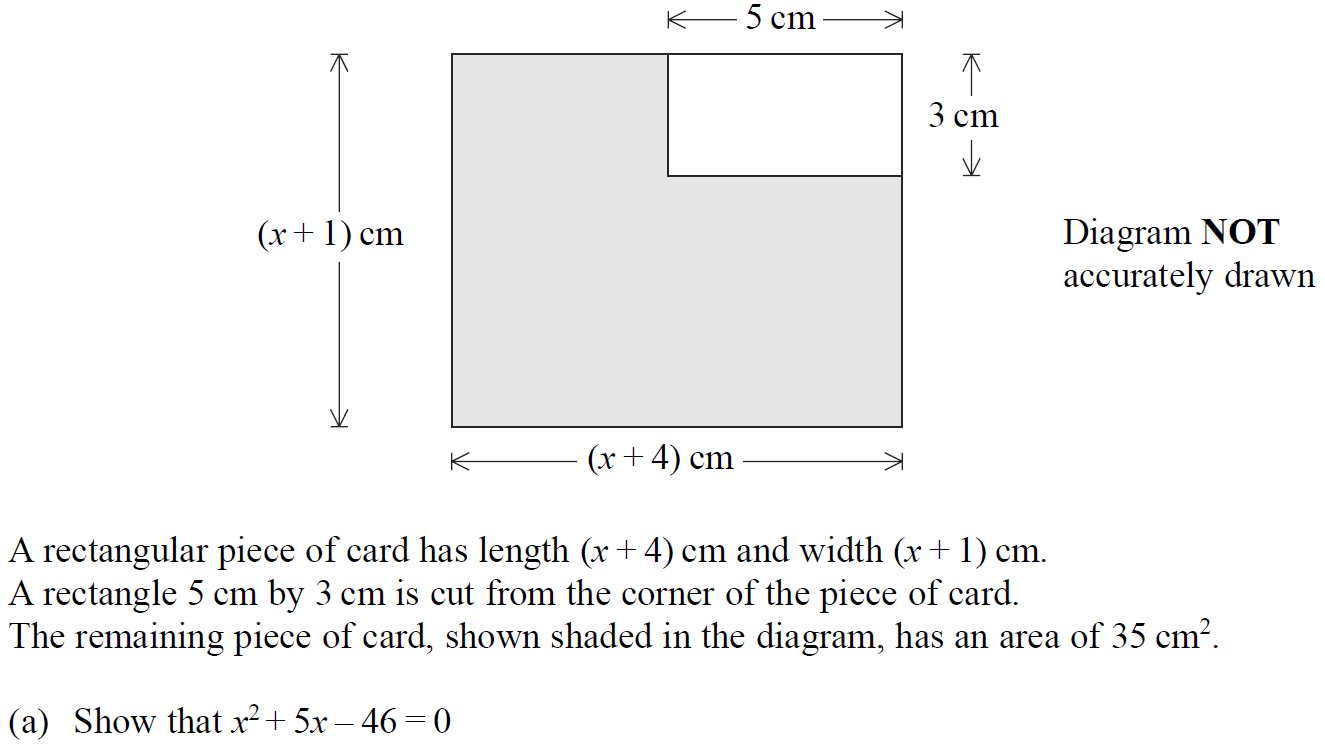 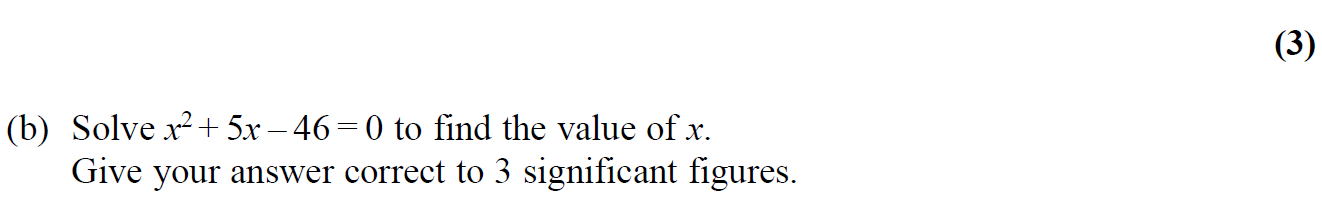 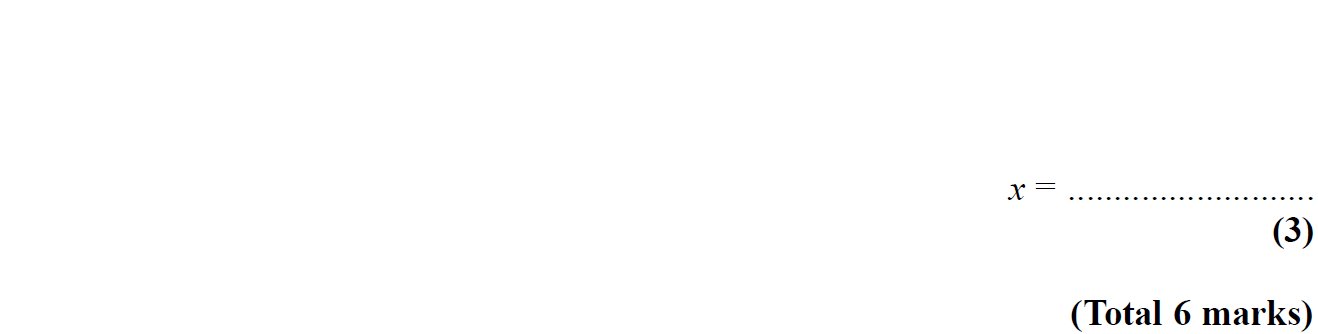 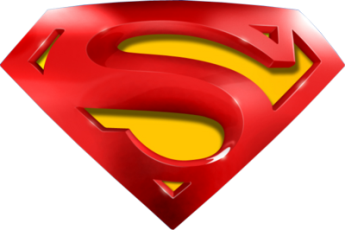 May 2005 3H Q17
Solving Quadratics
A
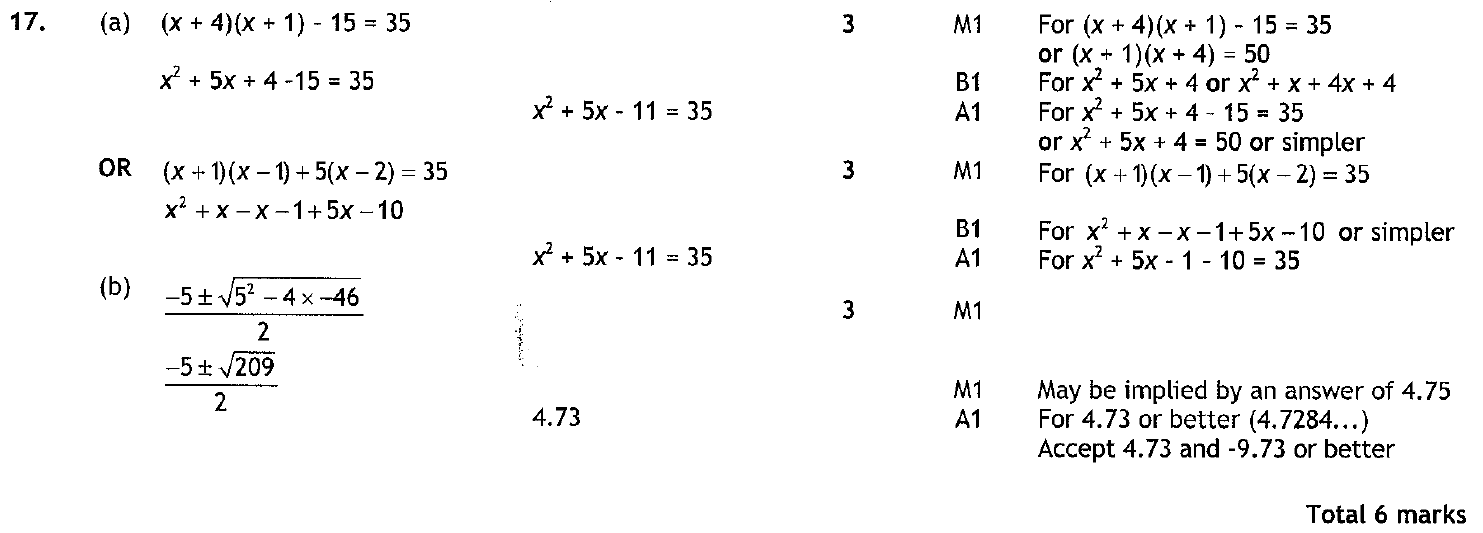 B
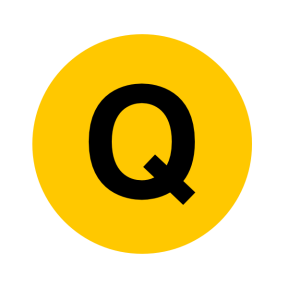 Nov 2005 3H Q15
Solving Quadratics
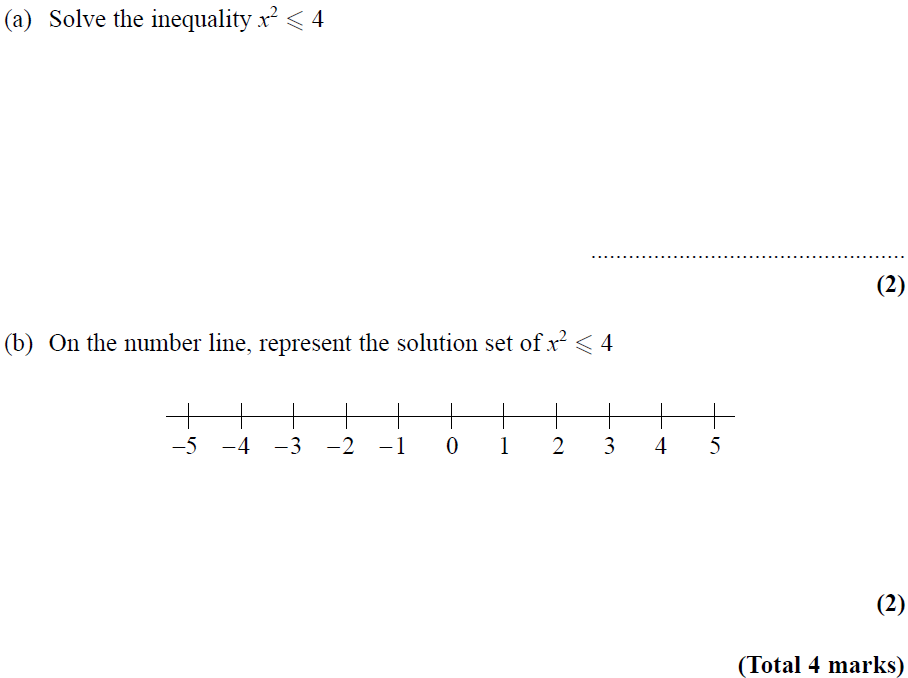 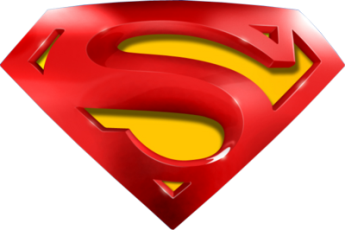 Nov 2005 3H Q15
Solving Quadratics
A
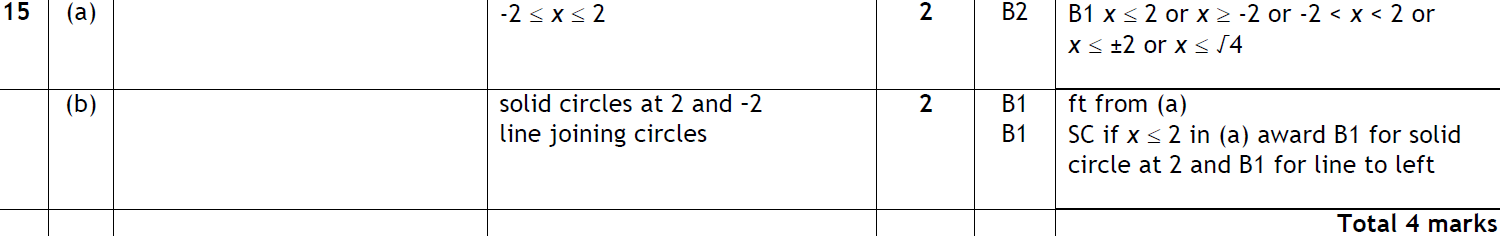 B
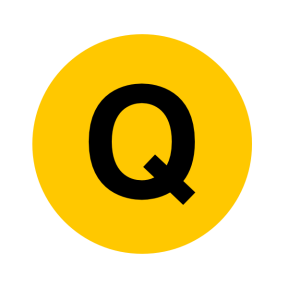 Nov 2005 4H Q11
Solving Quadratics
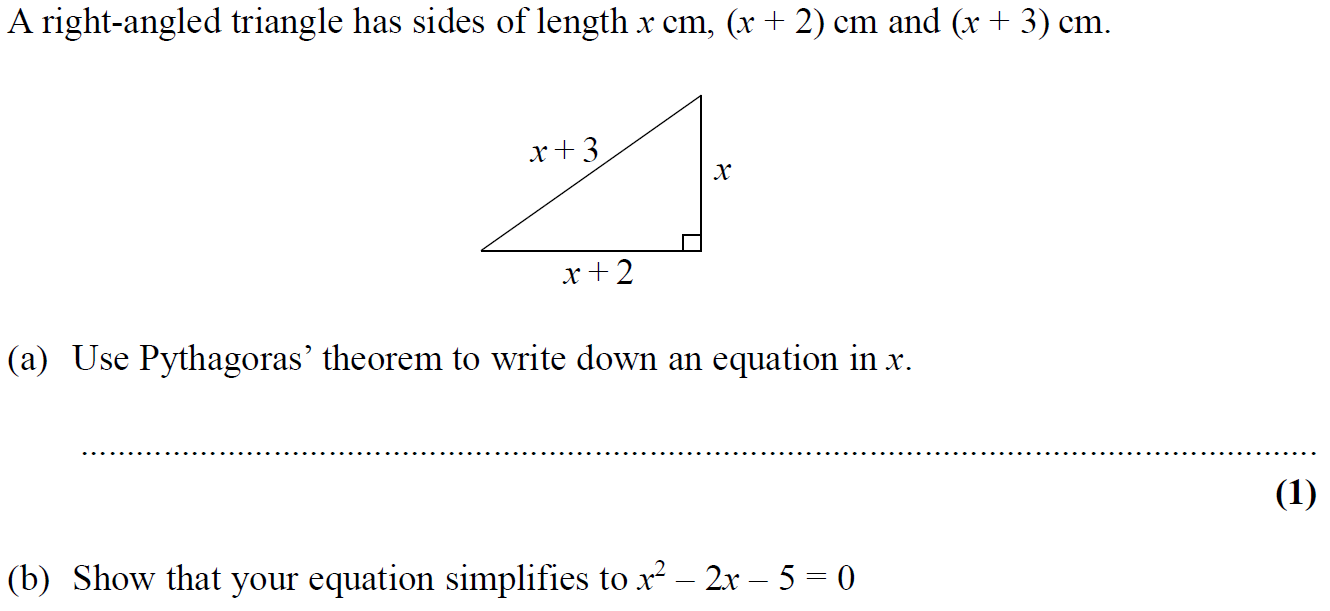 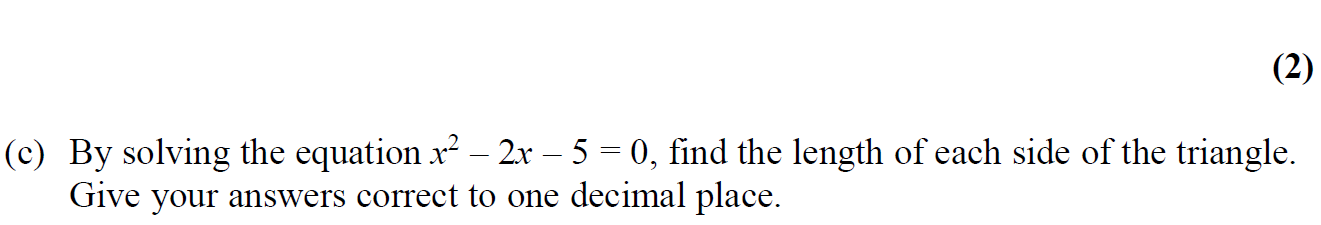 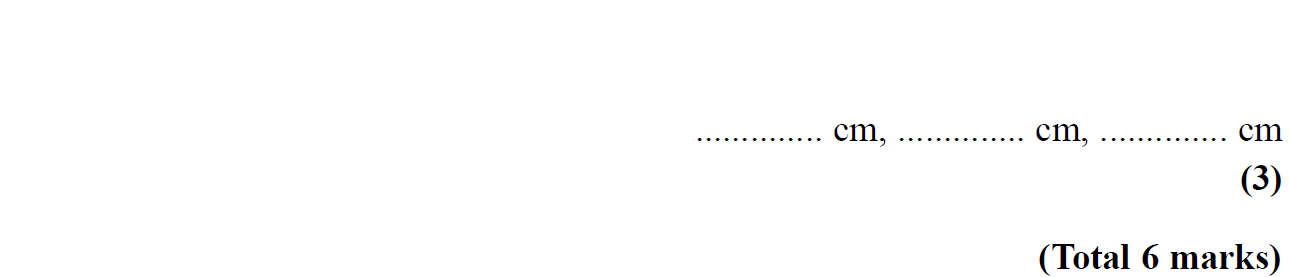 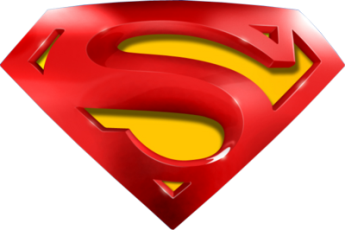 Nov 2005 4H Q11
Solving Quadratics
A
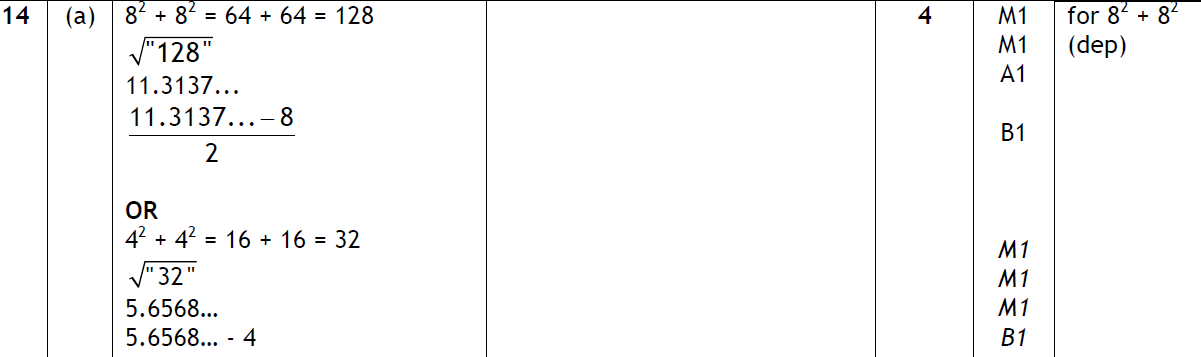 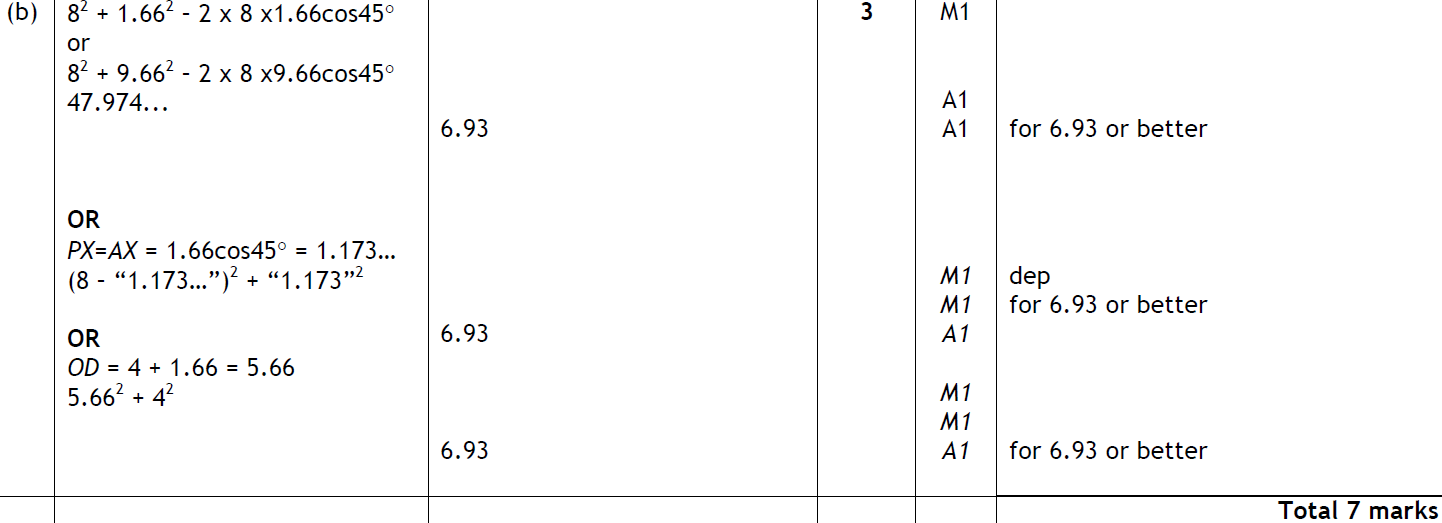 B
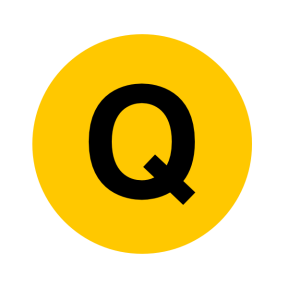 May 2006 3H Q23
Solving Quadratics
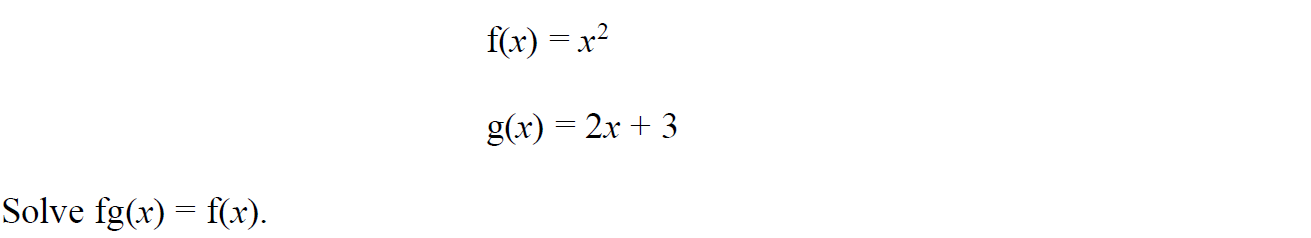 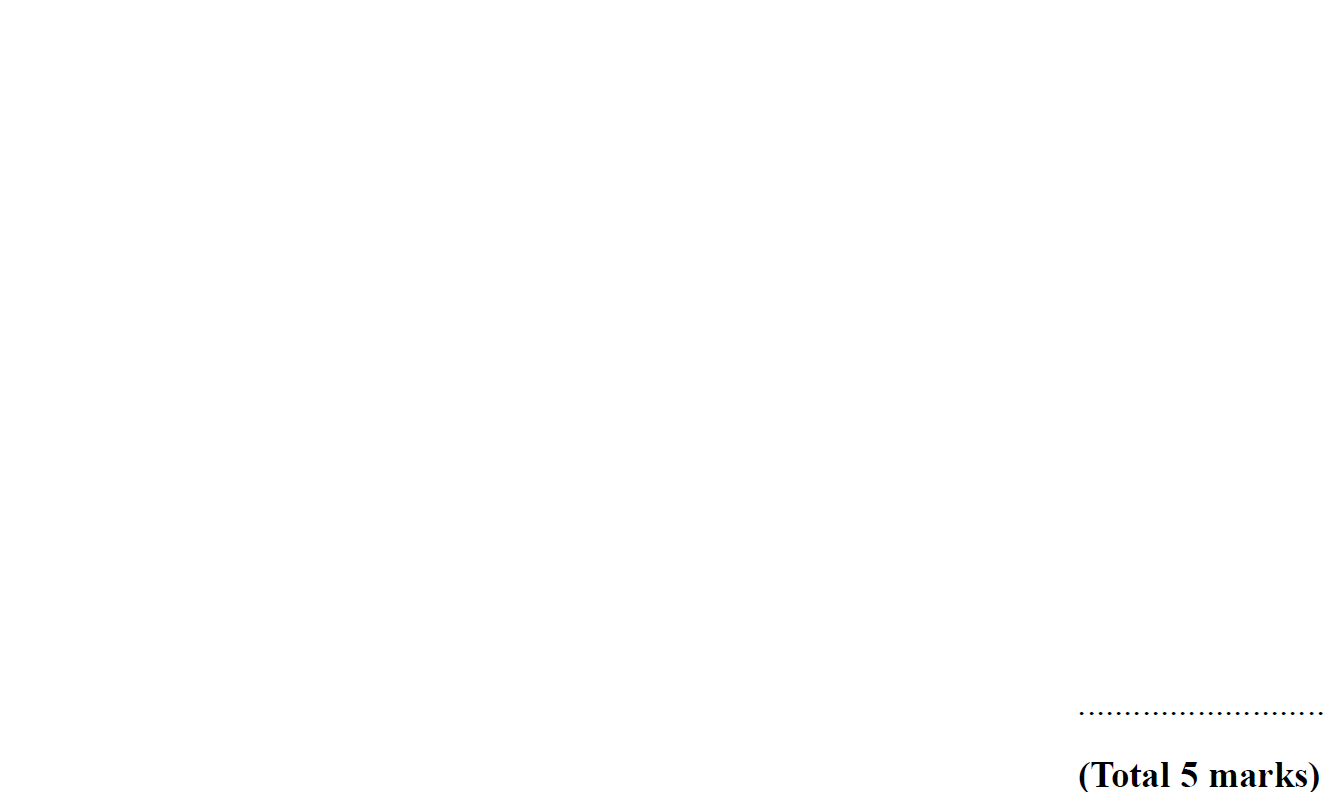 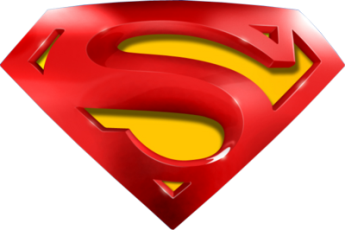 May 2006 3H Q23
Solving Quadratics
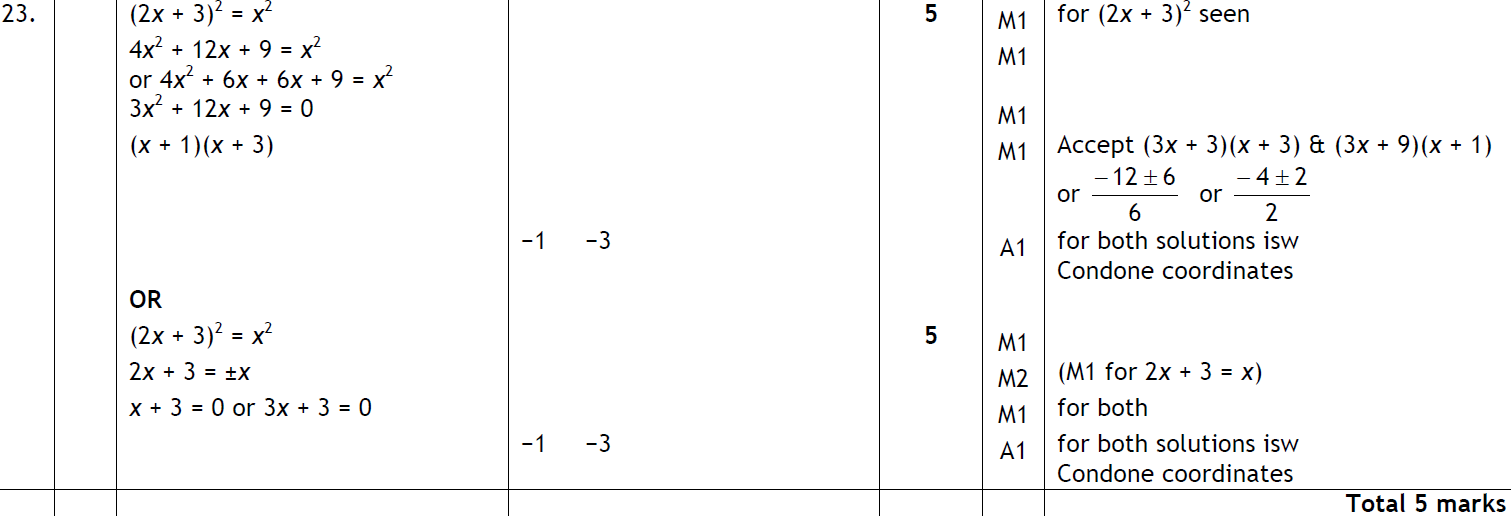 A
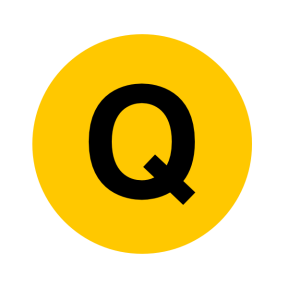 May 2006 4H Q8
Solving Quadratics
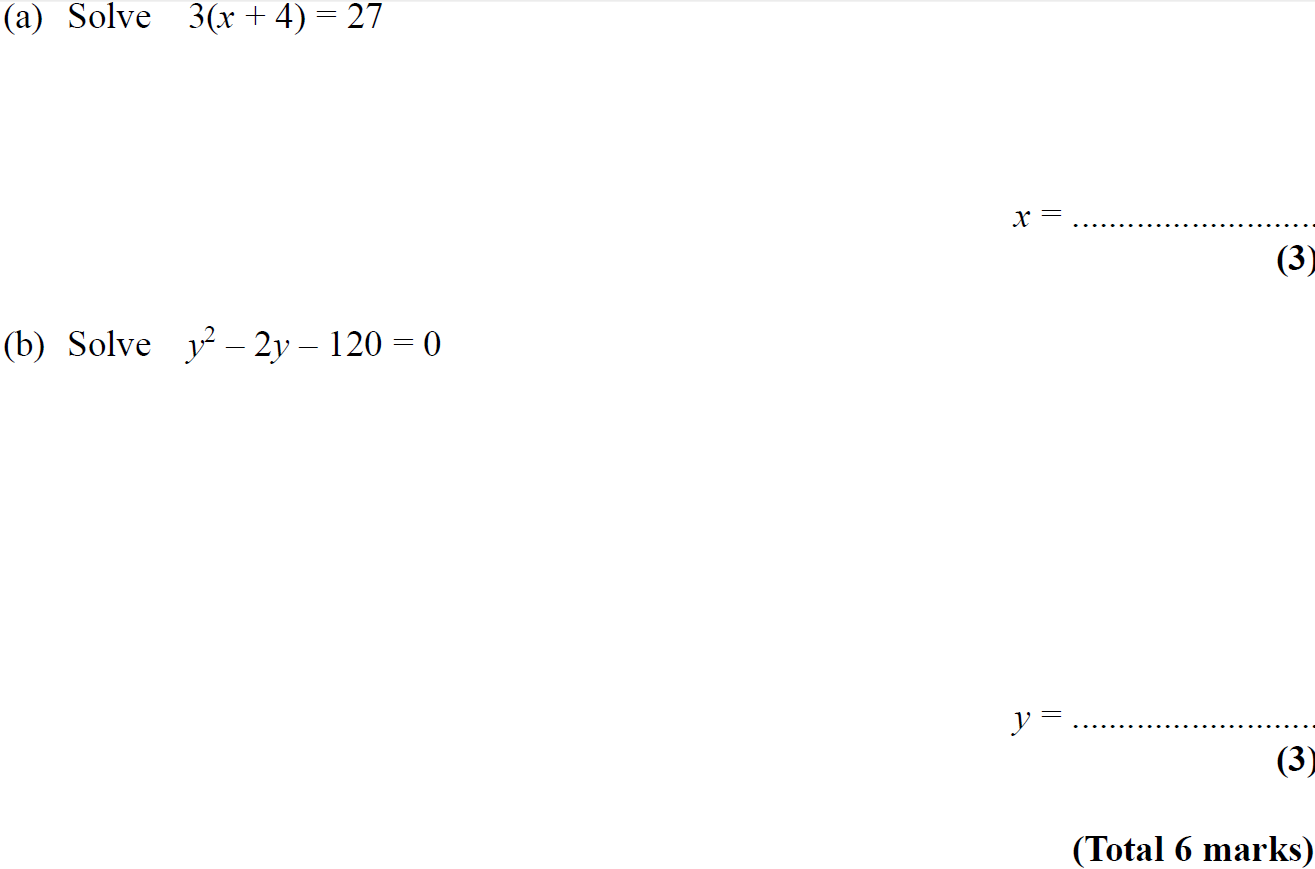 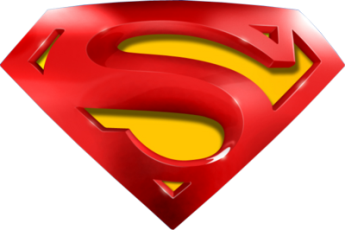 May 2006 4H Q8
Solving Quadratics
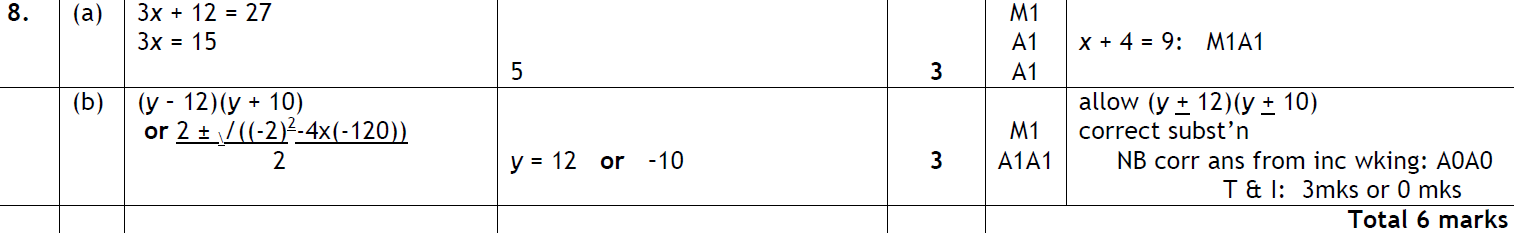 A
B
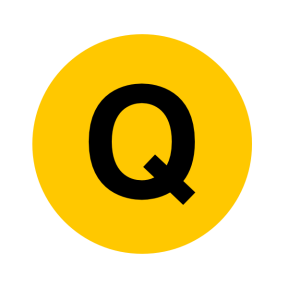 Nov 2006 4H Q25
Solving Quadratics
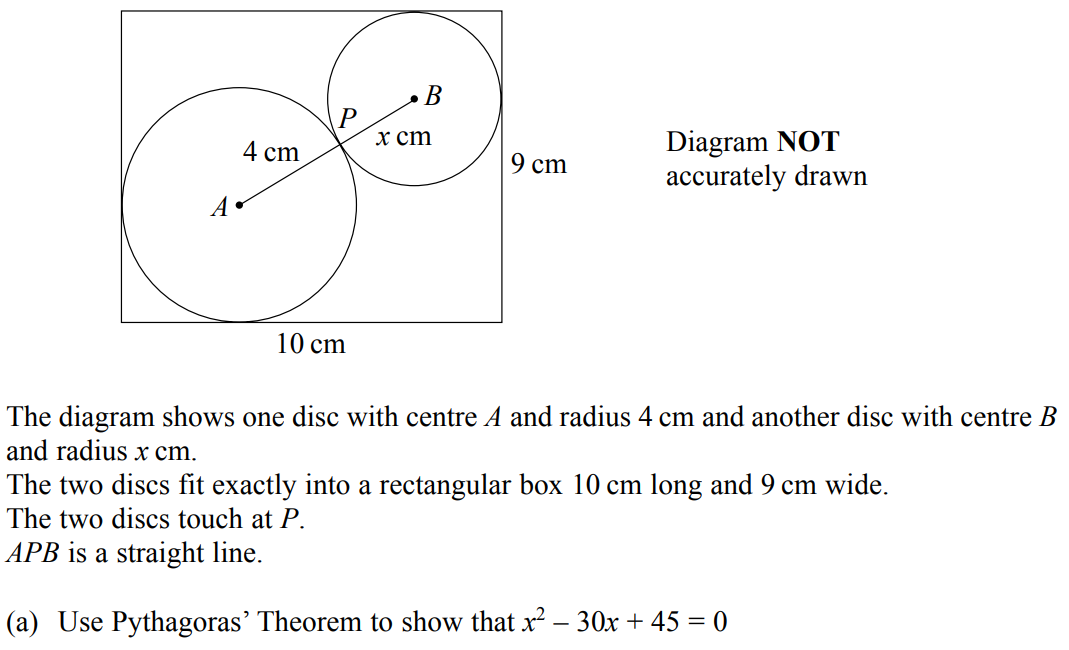 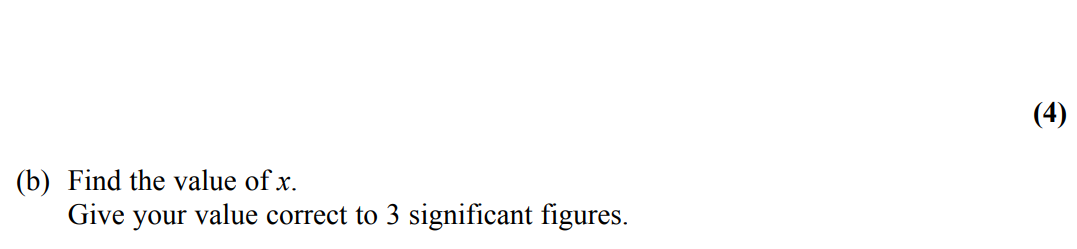 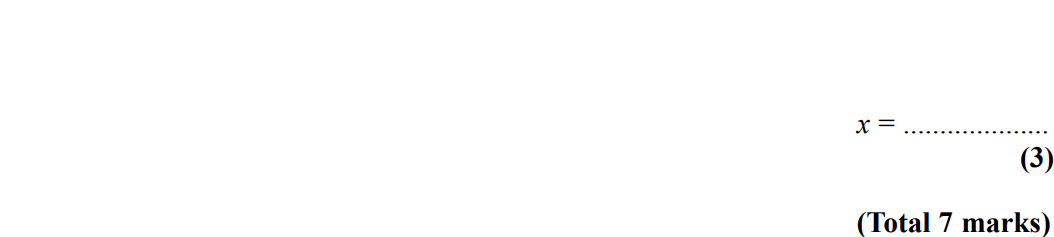 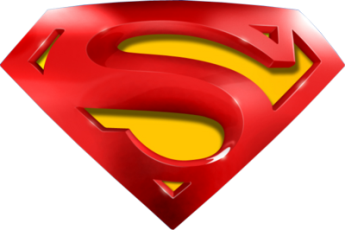 Nov 2006 4H Q25
Solving Quadratics
A
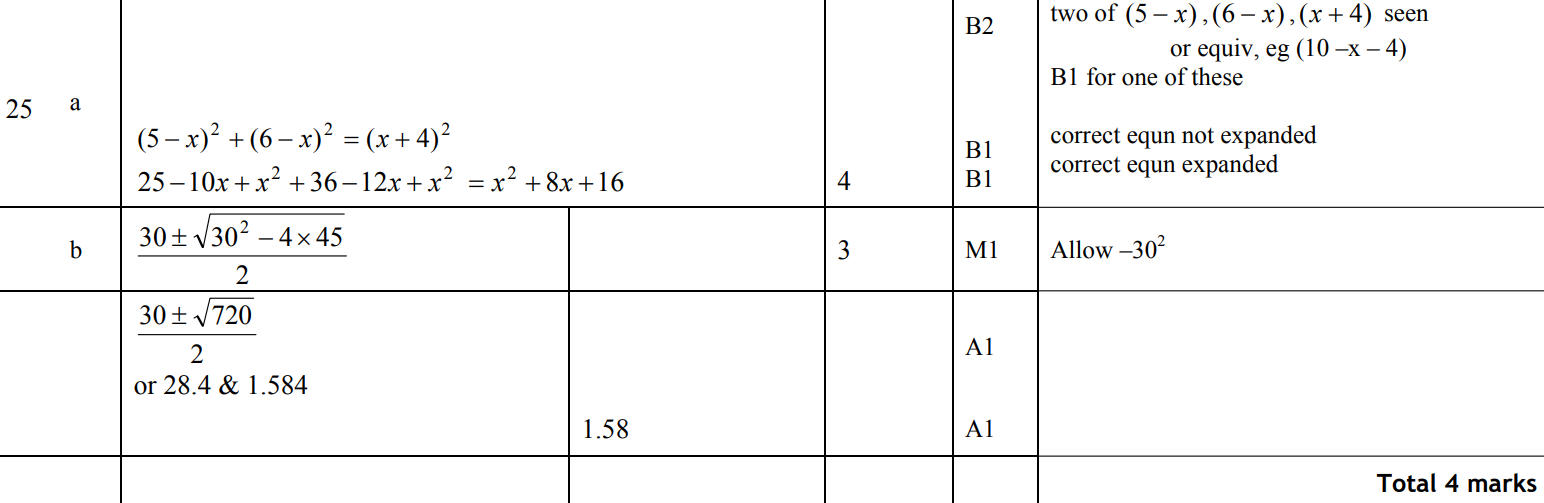 B
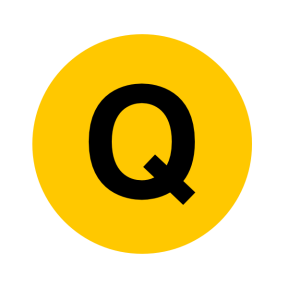 May 2007 4H Q14
Solving Quadratics
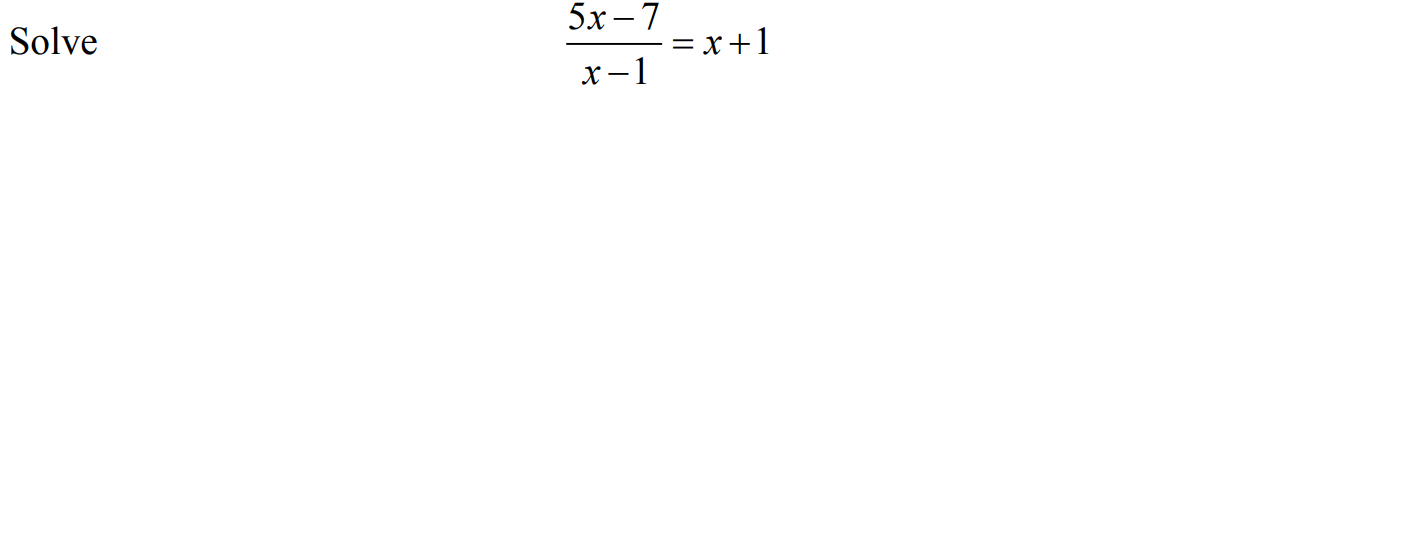 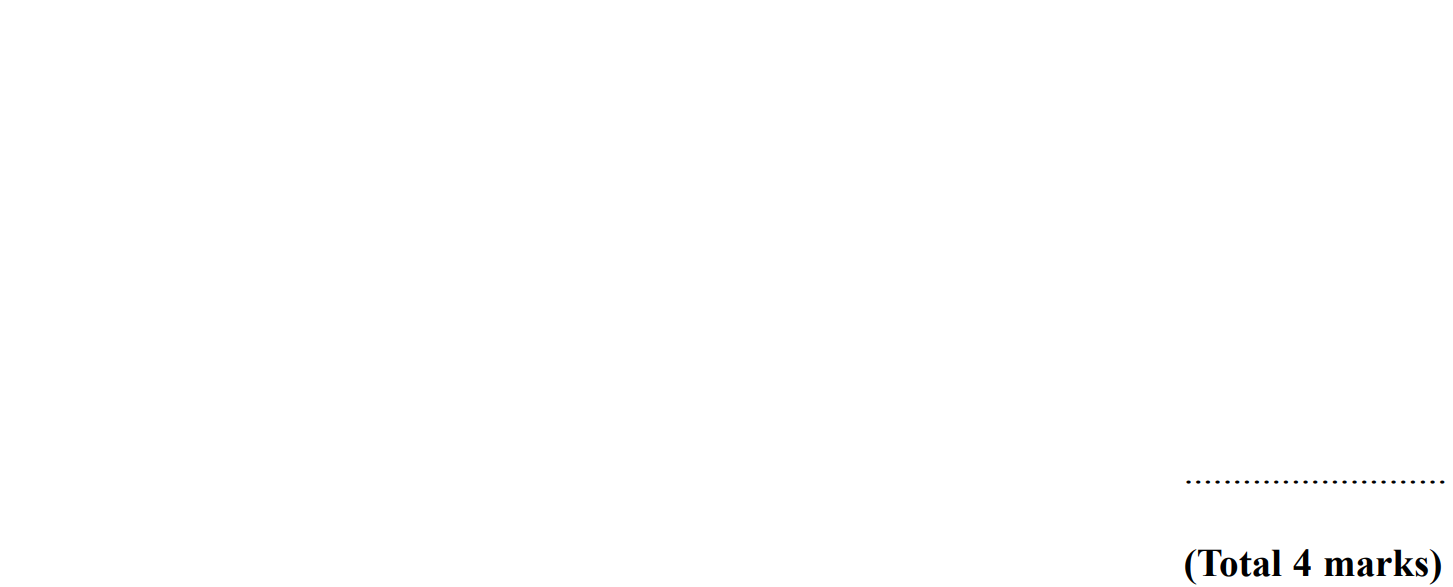 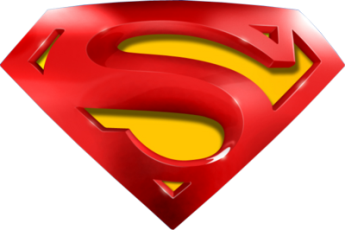 May 2007 4H Q14
Solving Quadratics
A
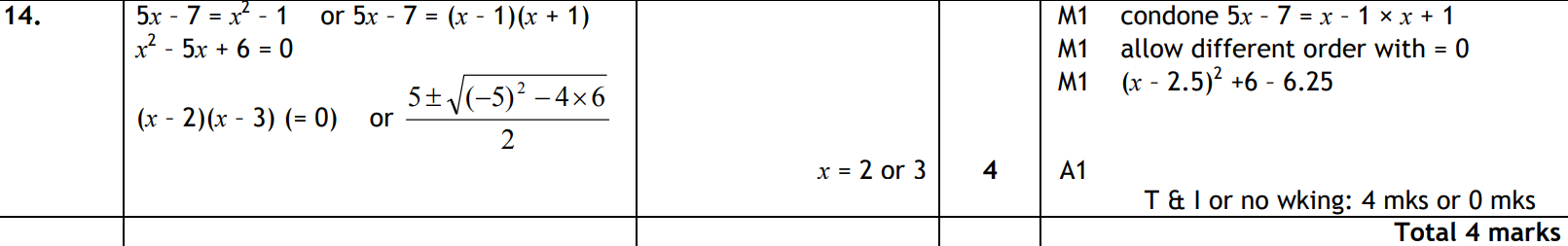 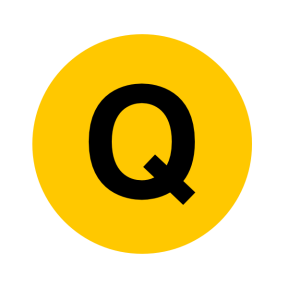 Nov 2007 4H Q25
Solving Quadratics
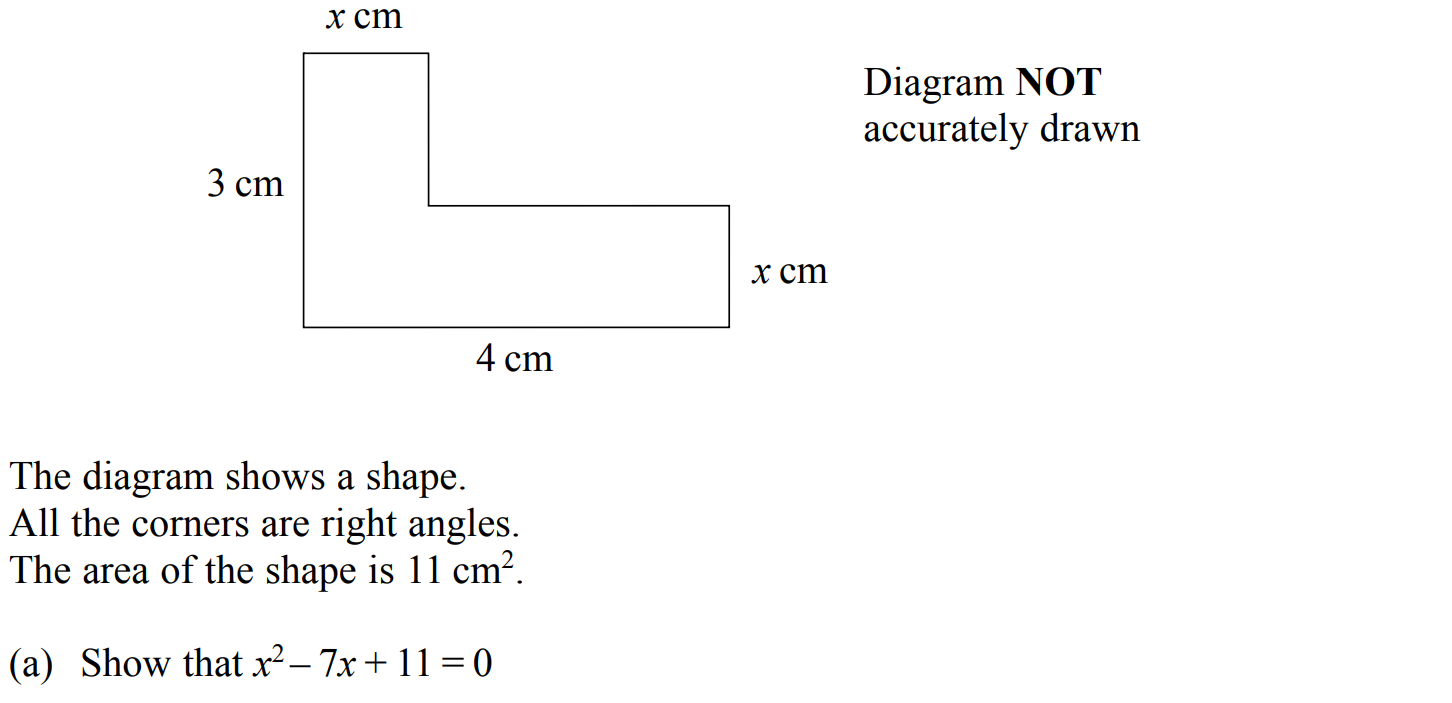 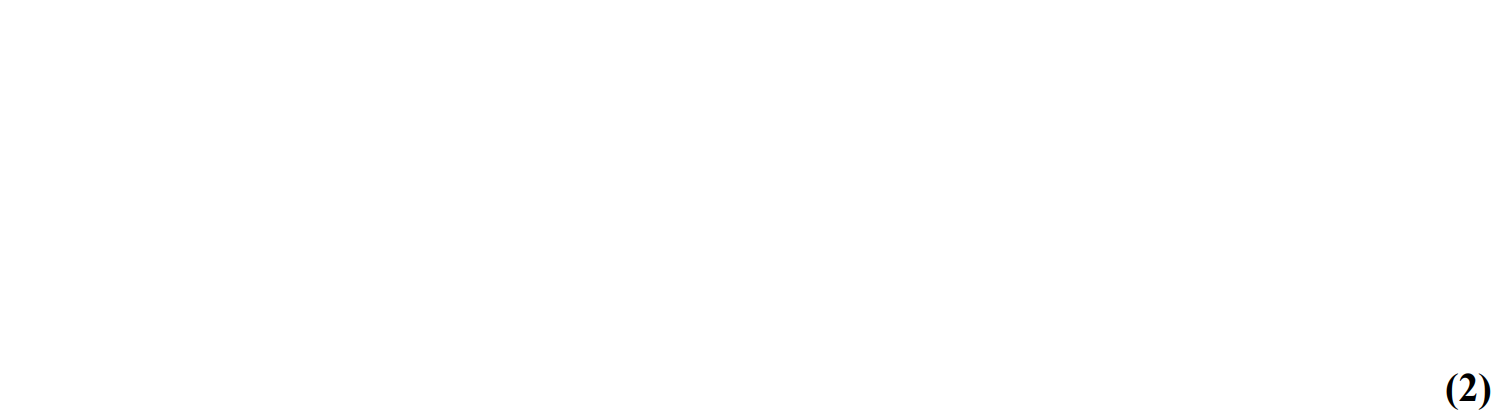 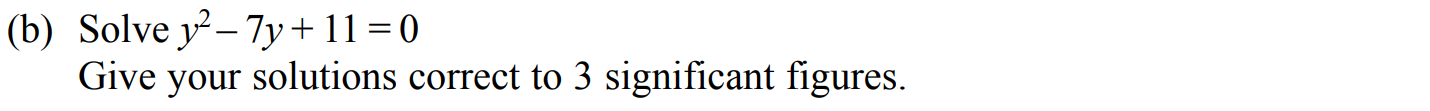 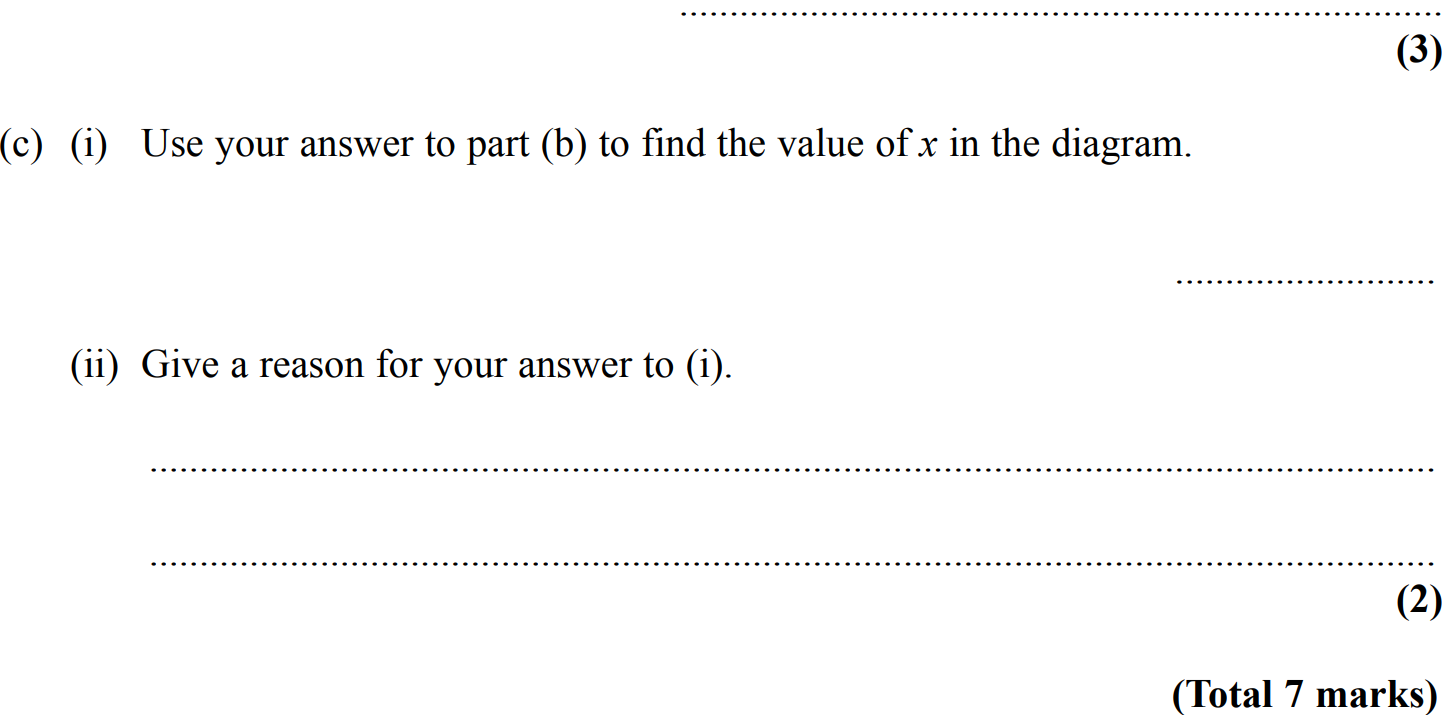 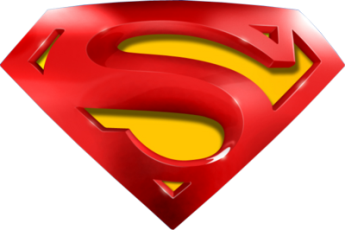 Nov 2007 4H Q25
Solving Quadratics
A
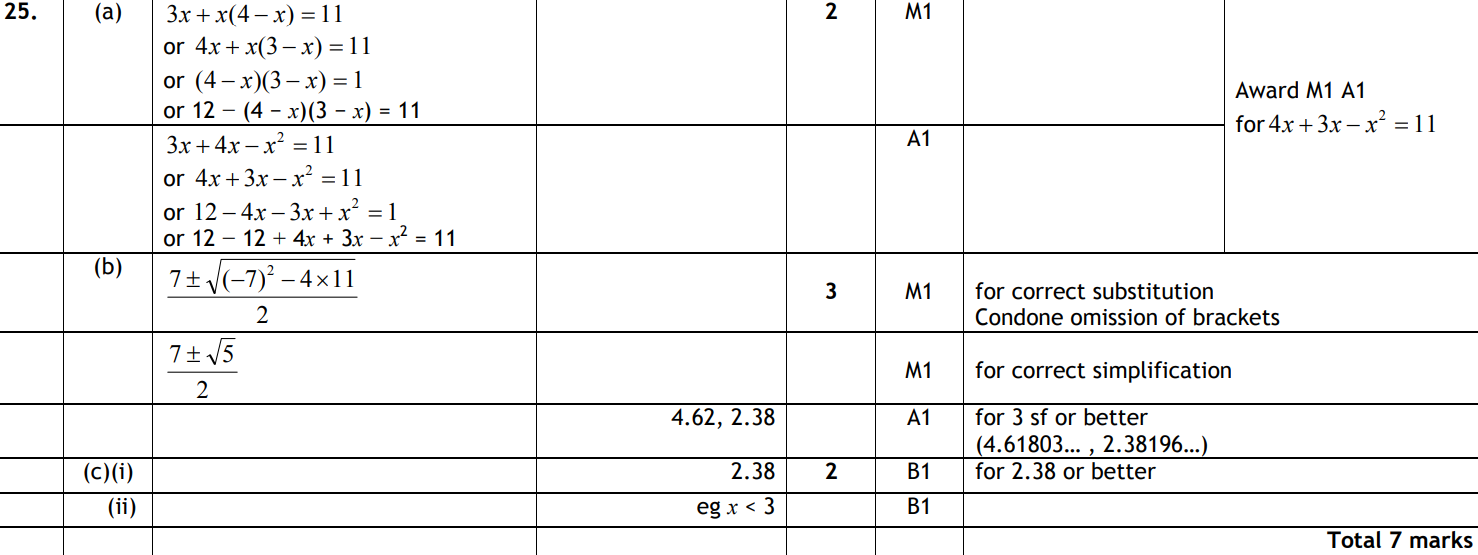 B
C (i)
C (ii)
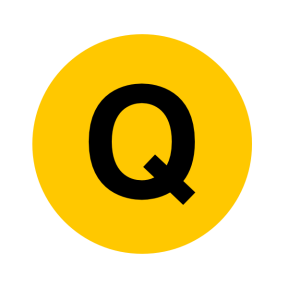 May 2008 3H Q14
Solving Quadratics
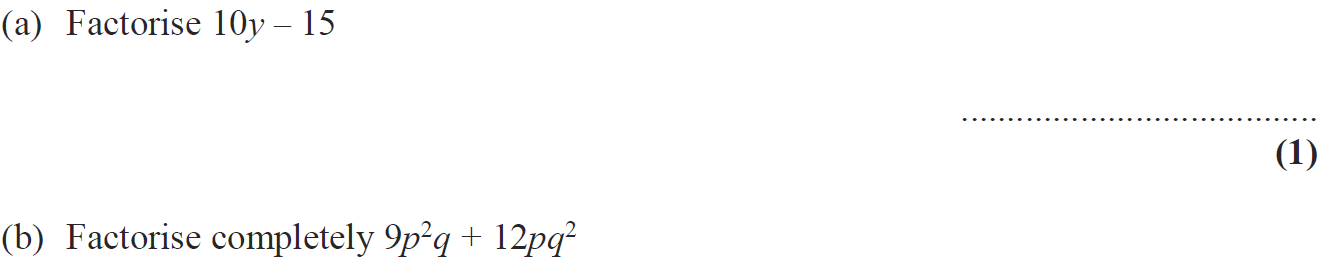 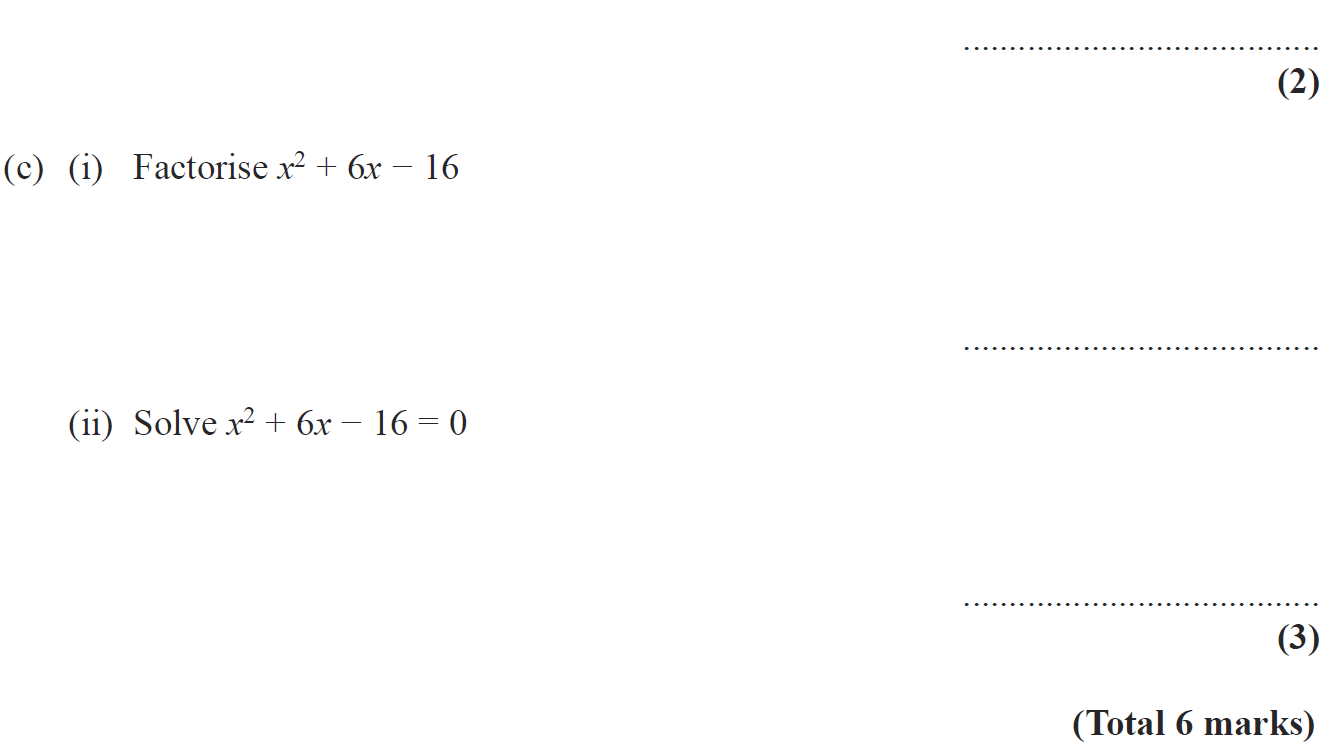 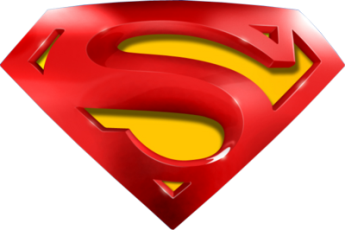 May 2008 3H Q14
Solving Quadratics
A
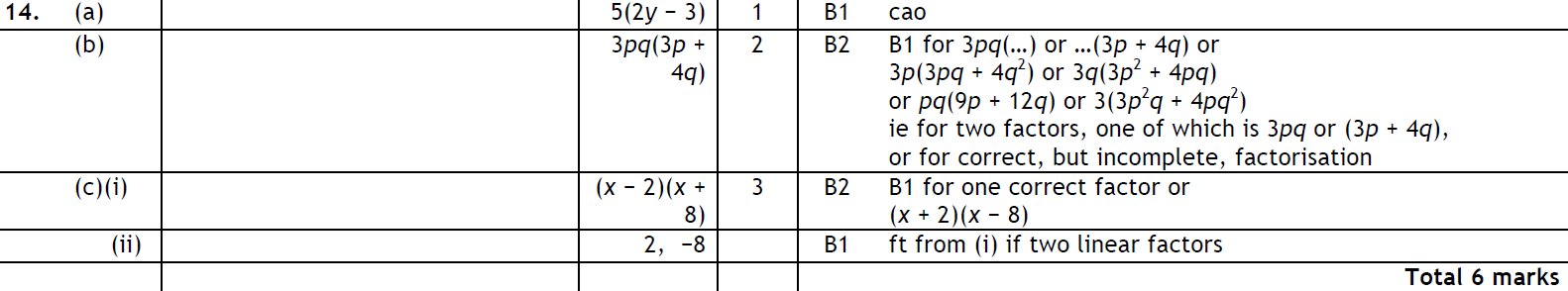 B
C (i)
C (ii)
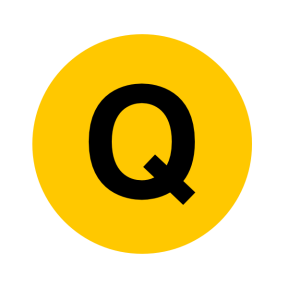 May 2008 4H Q16
Solving Quadratics
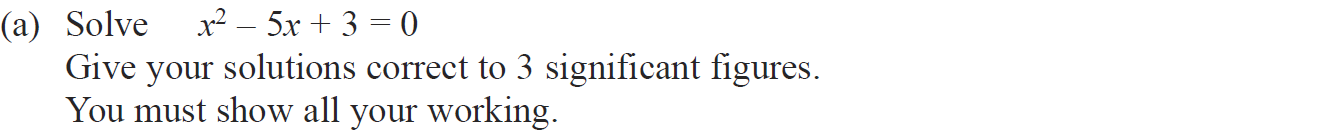 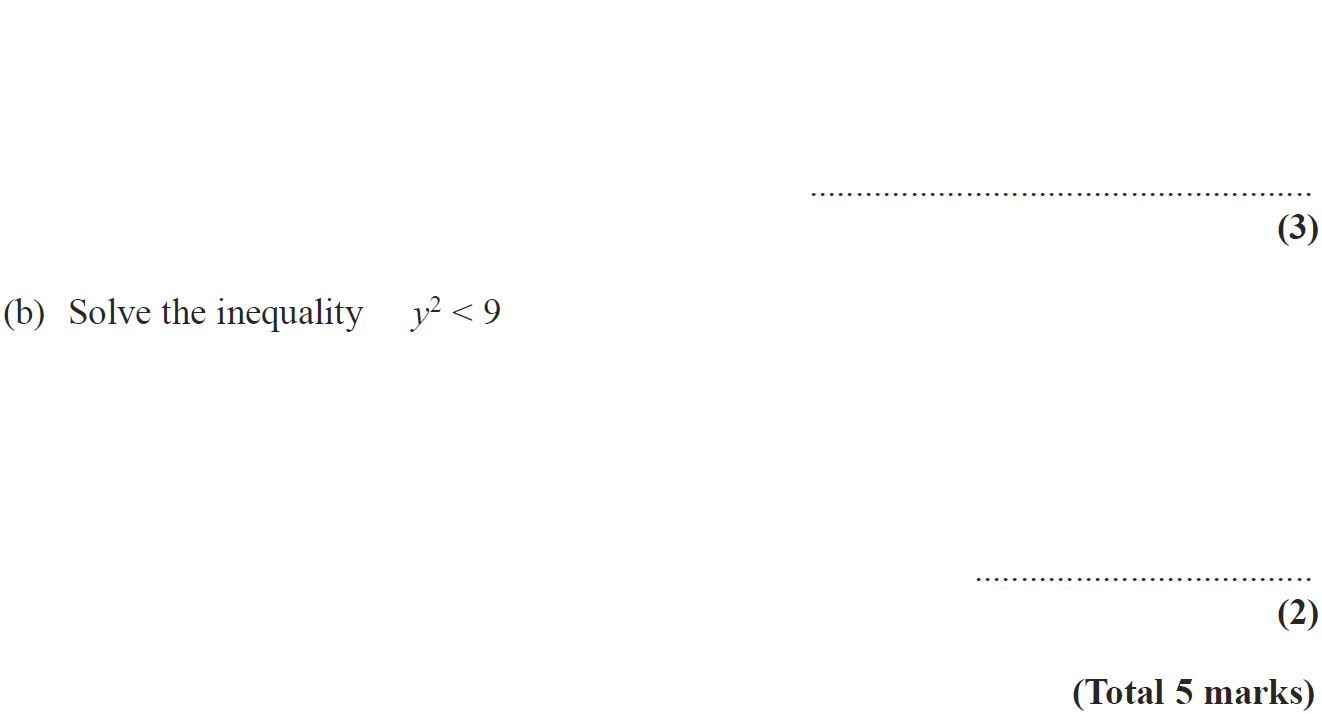 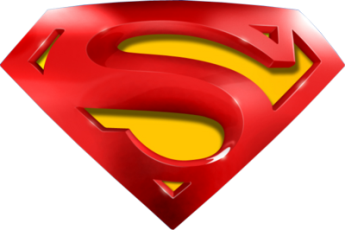 May 2008 4H Q16
Solving Quadratics
A
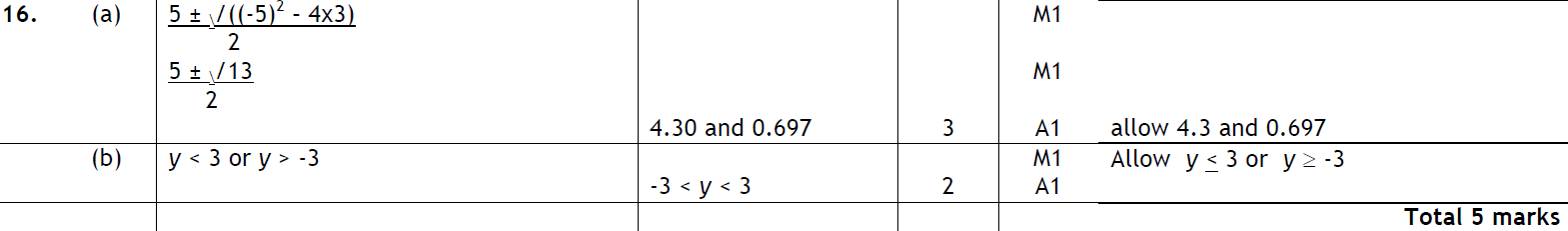 B
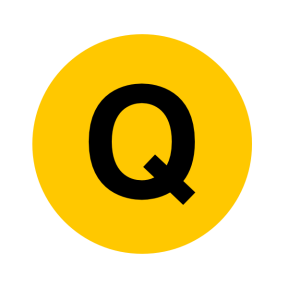 Nov 2008 4H Q13
Solving Quadratics
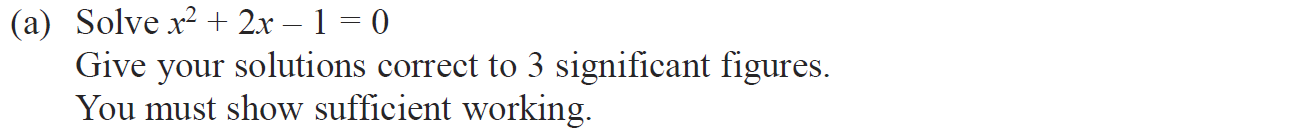 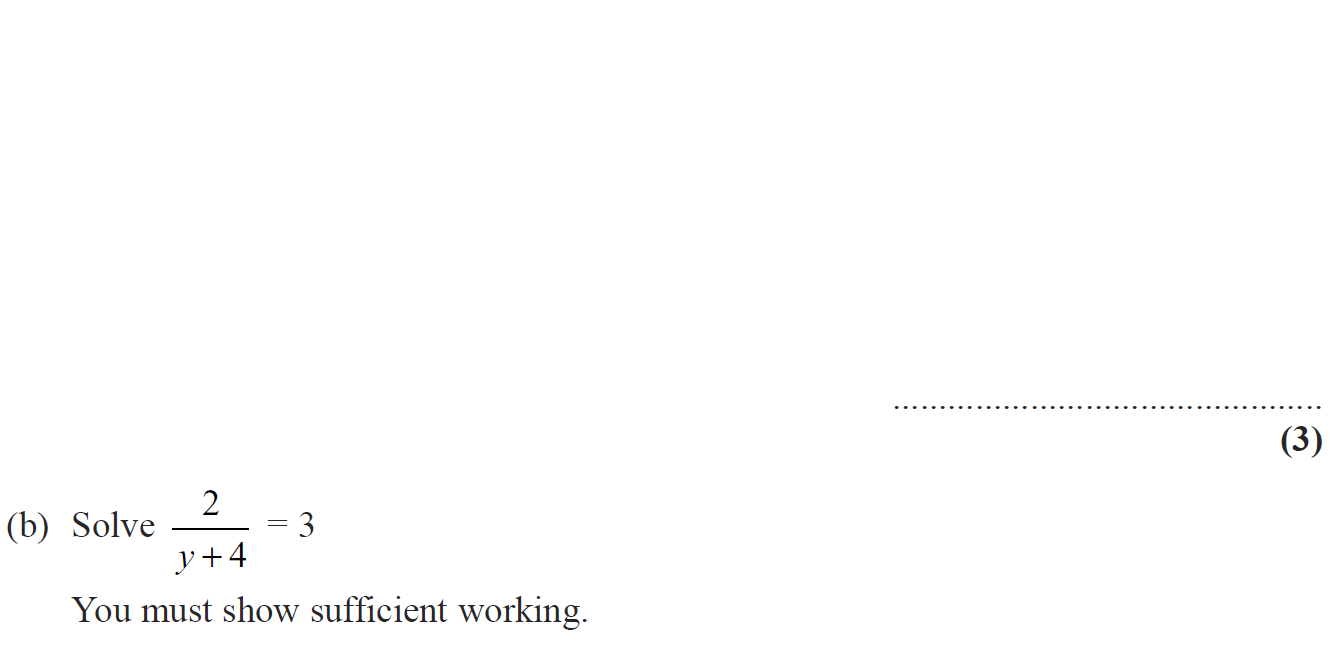 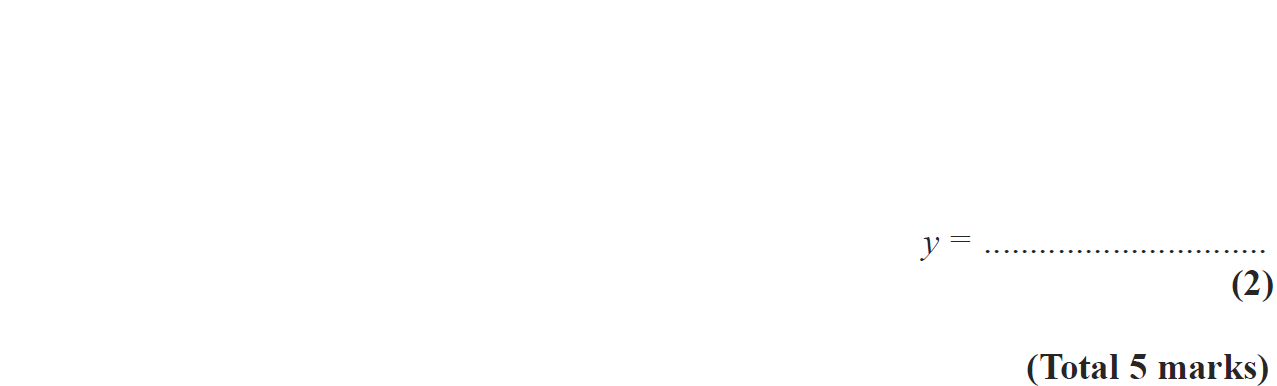 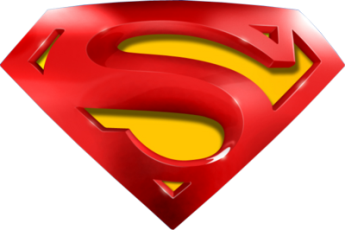 Nov 2008 4H Q13
Solving Quadratics
A
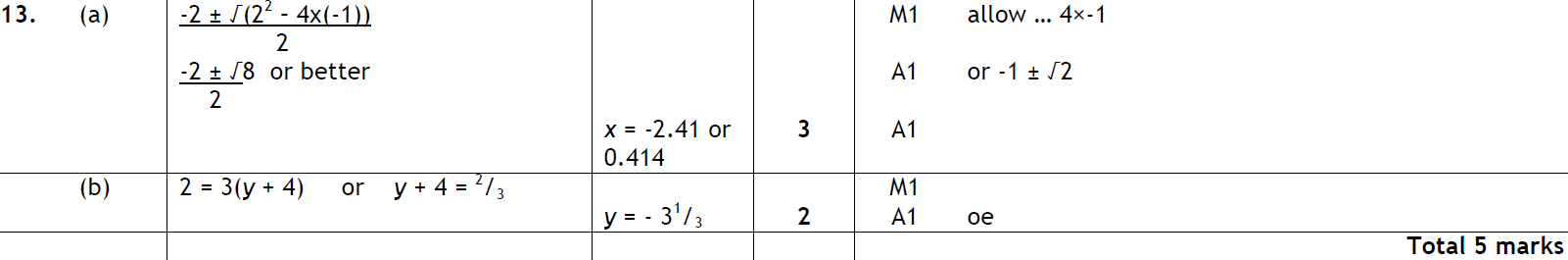 B
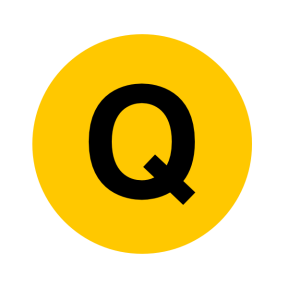 June 2009 4H Q16
Solving Quadratics
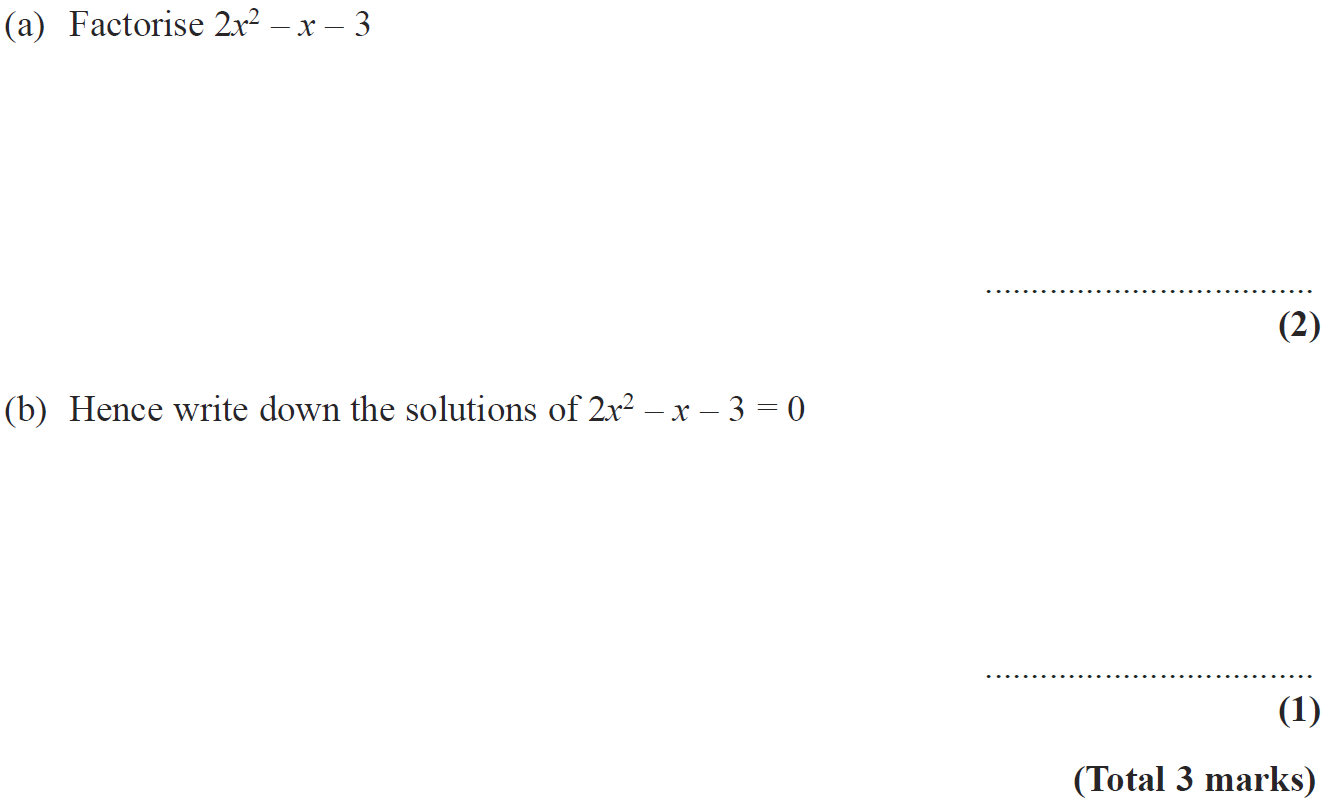 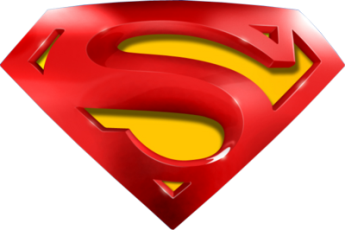 June 2009 4H Q16
Solving Quadratics
A
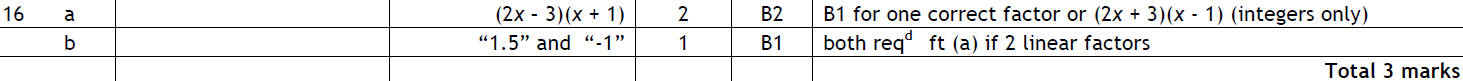 B
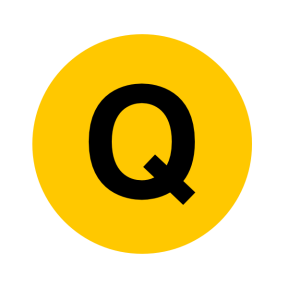 June 2009 4H Q21
Solving Quadratics
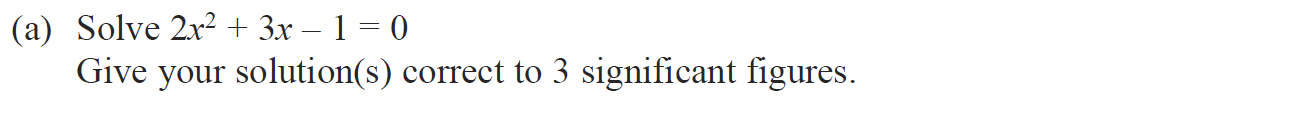 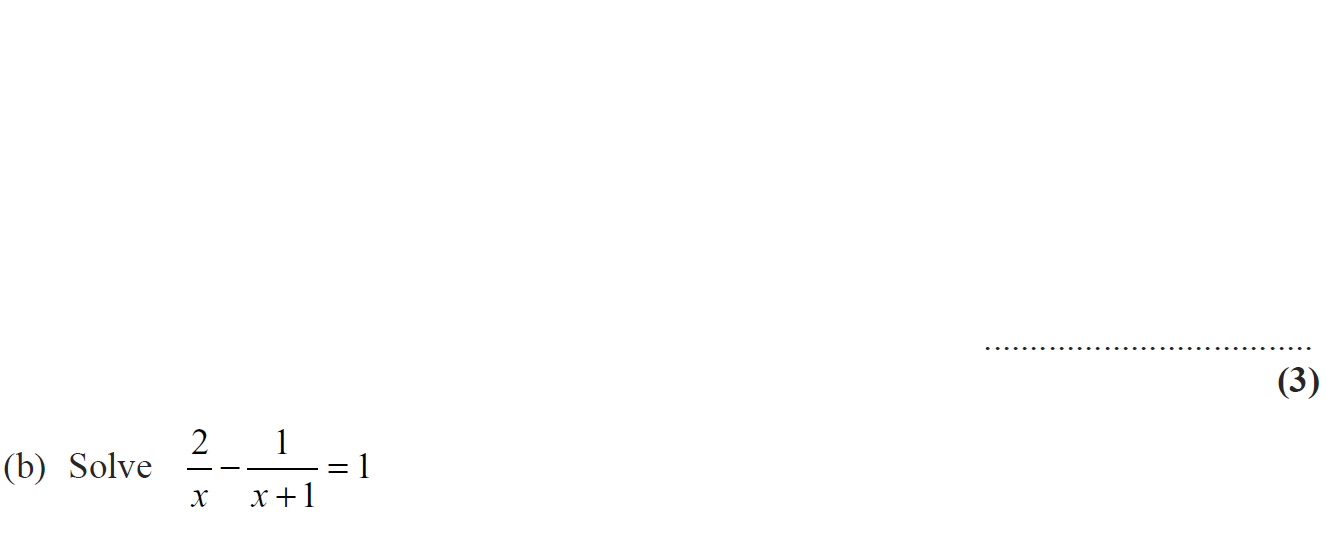 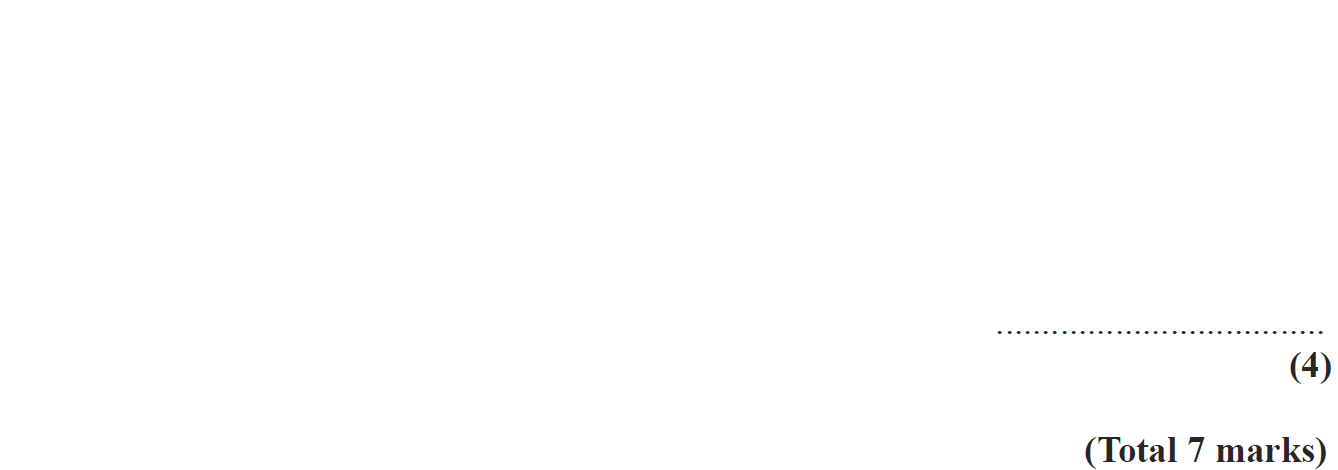 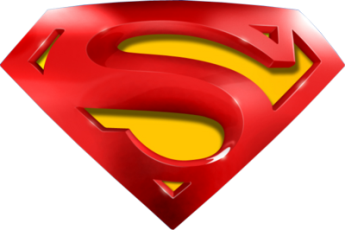 June 2009 4H Q21
Solving Quadratics
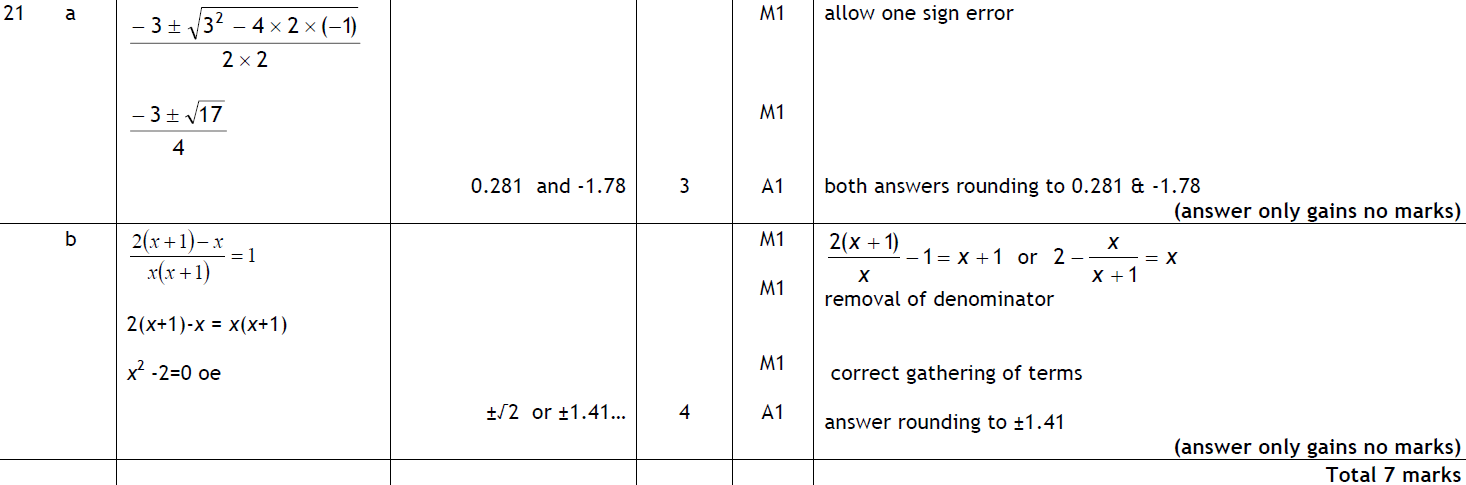 A
B
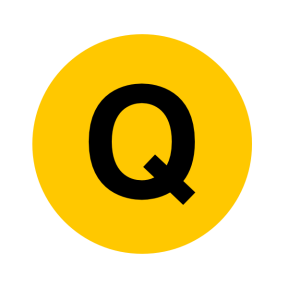 Nov 2009 3H Q24
Solving Quadratics
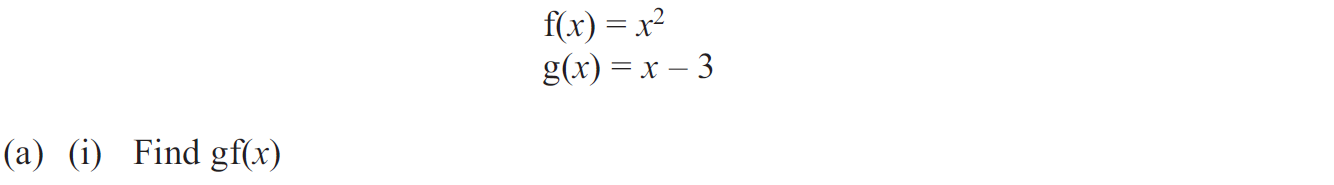 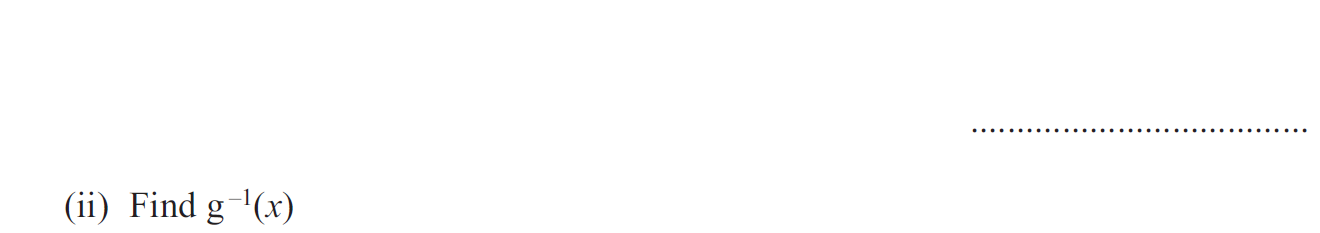 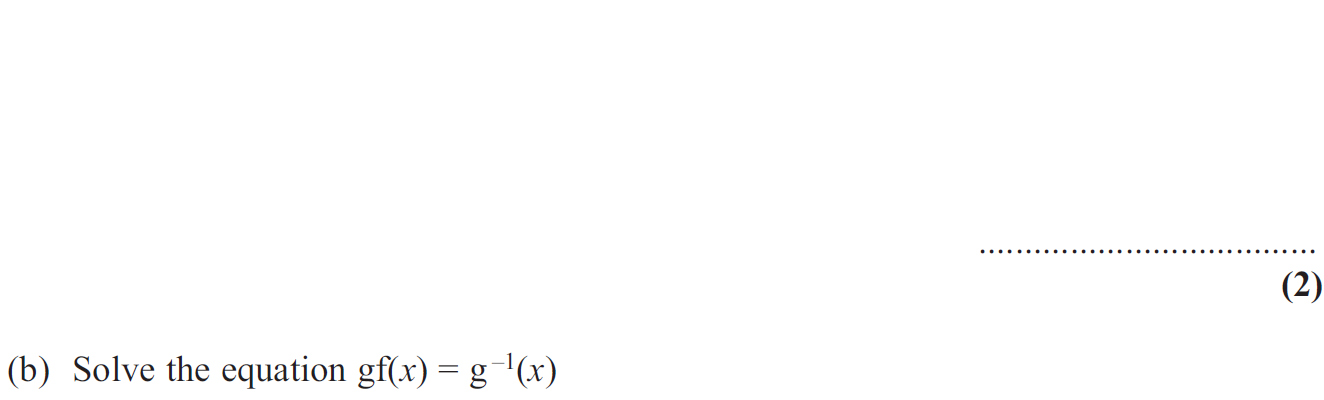 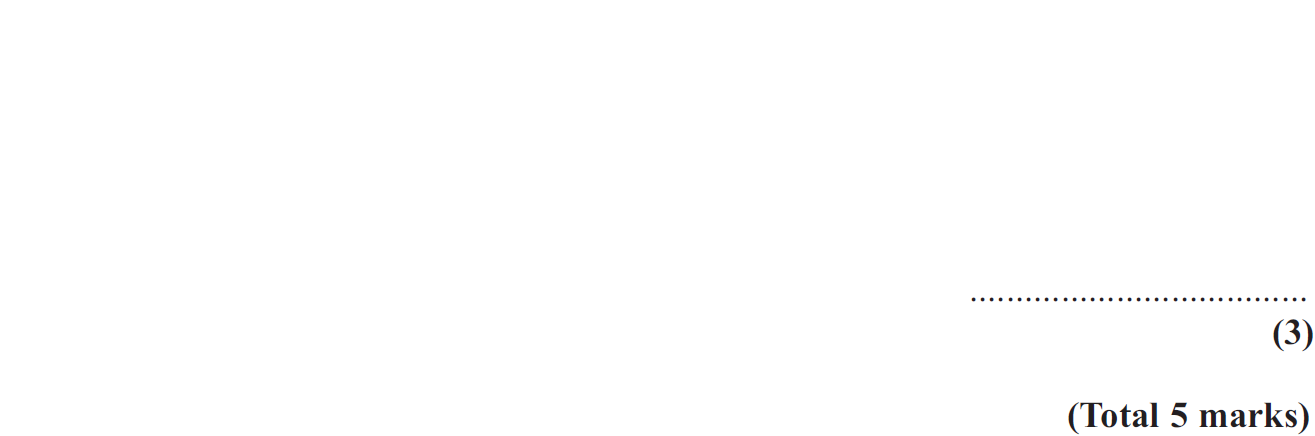 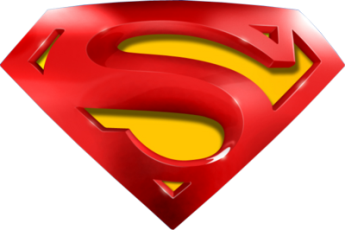 Nov 2009 3H Q24
Solving Quadratics
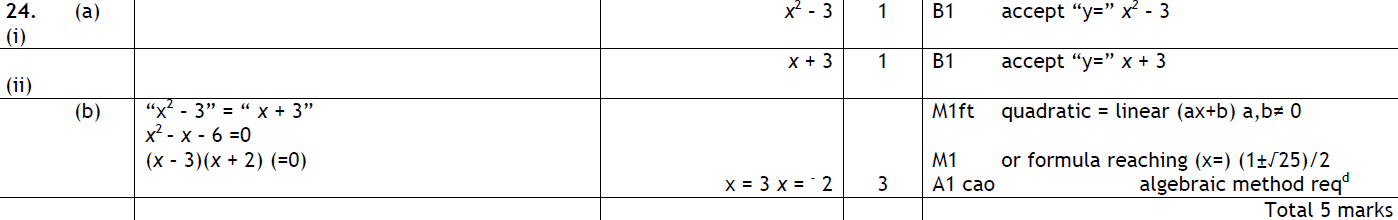 A (i)
A (ii)
B
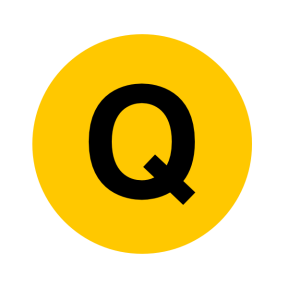 June 2010 4H Q13
Solving Quadratics
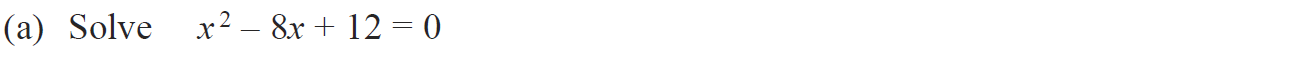 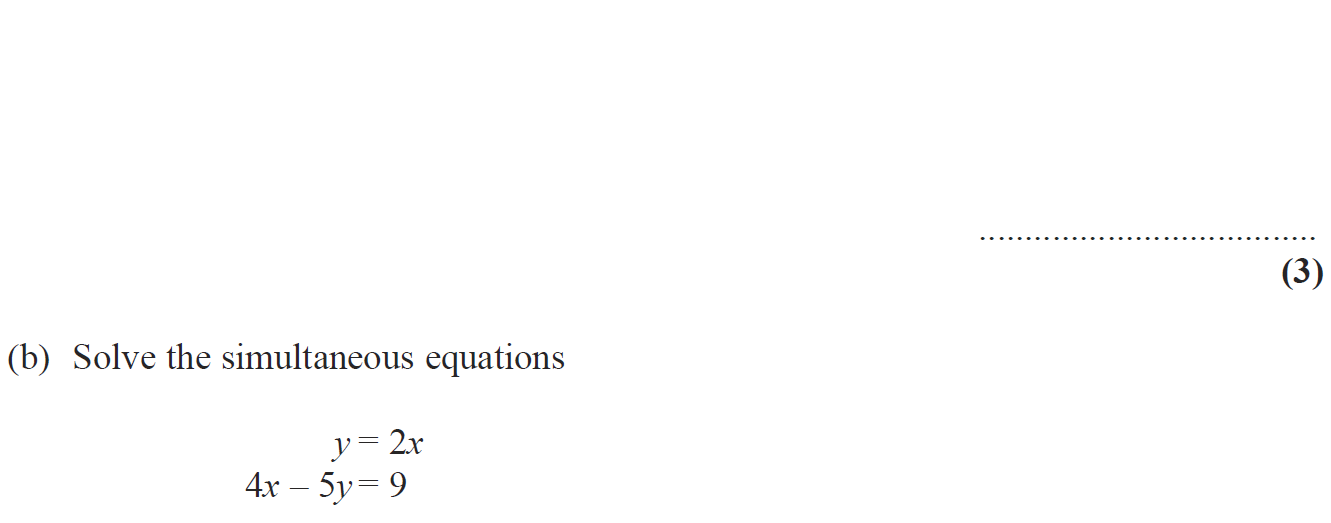 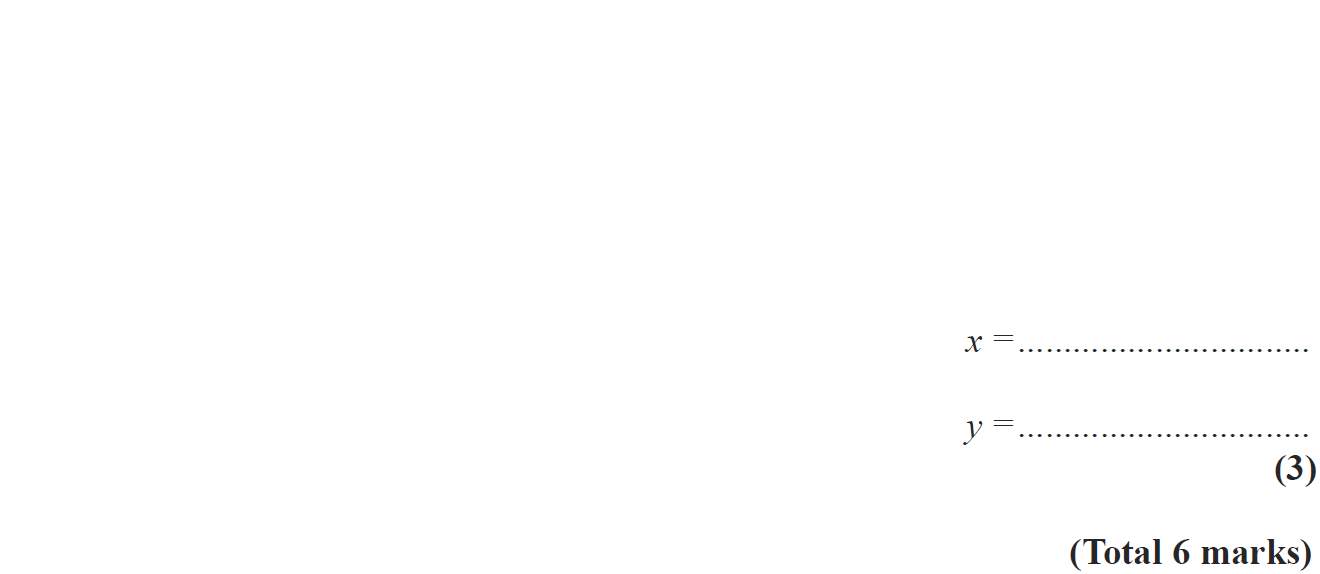 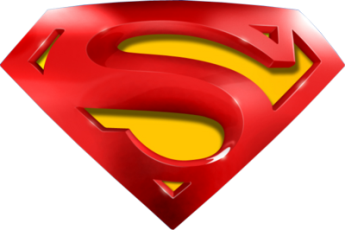 June 2010 4H Q13
Solving Quadratics
A
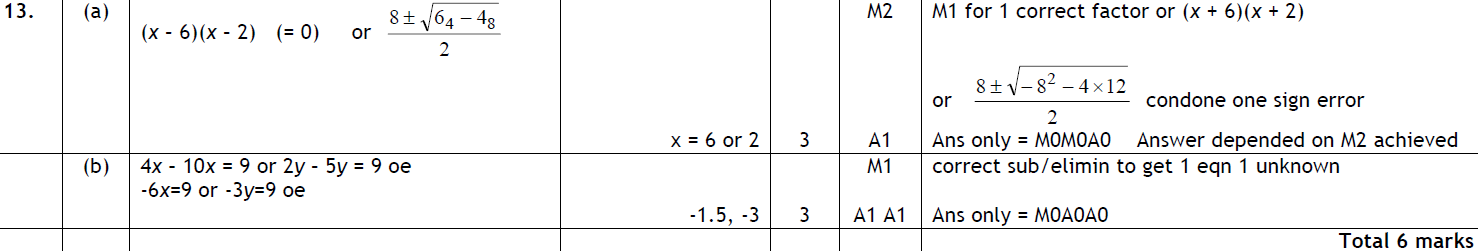 B
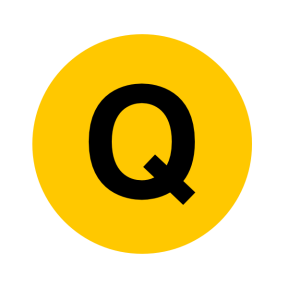 Nov 2010 4H Q18
Solving Quadratics
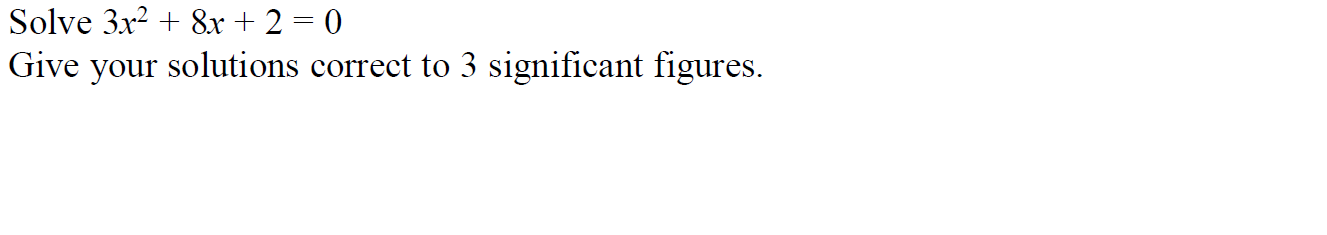 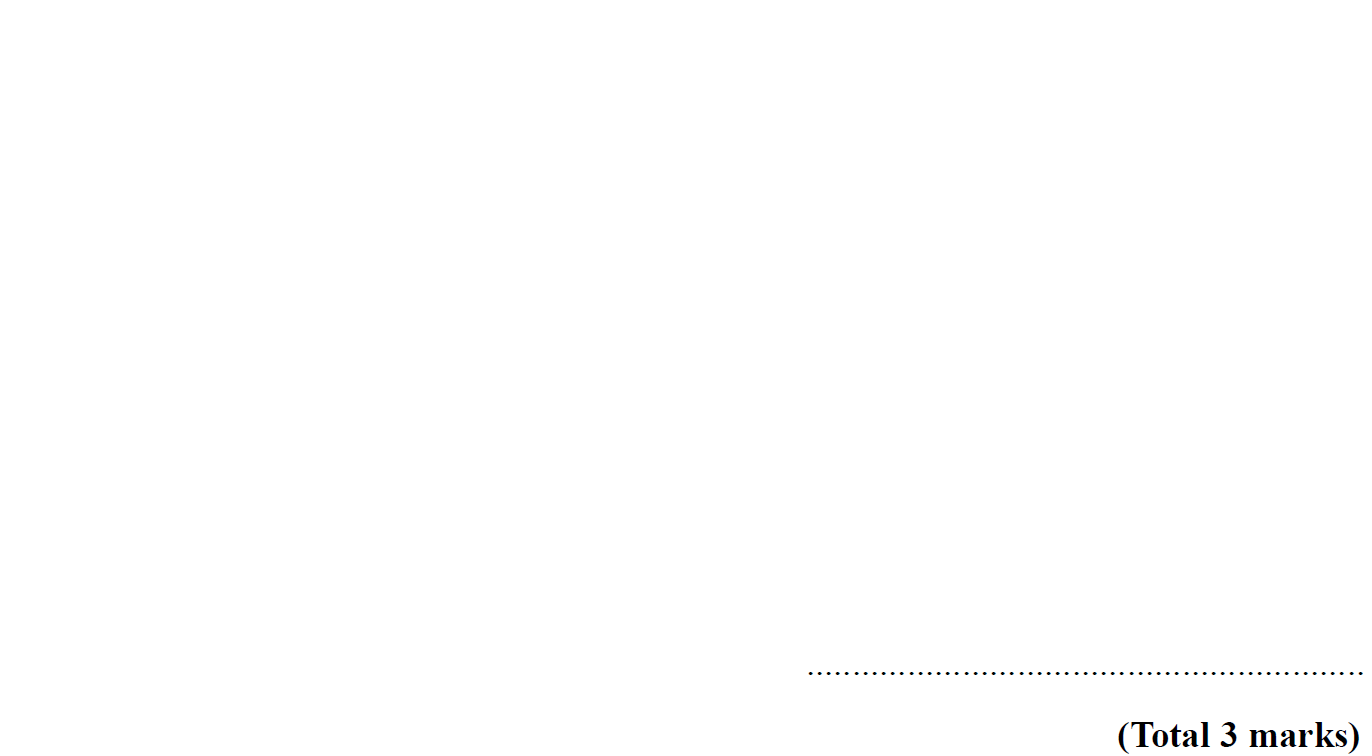 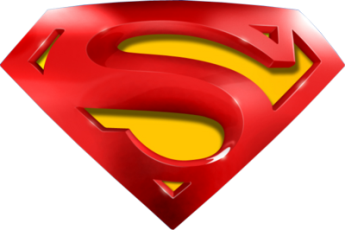 Nov 2010 4H Q18
Solving Quadratics
A
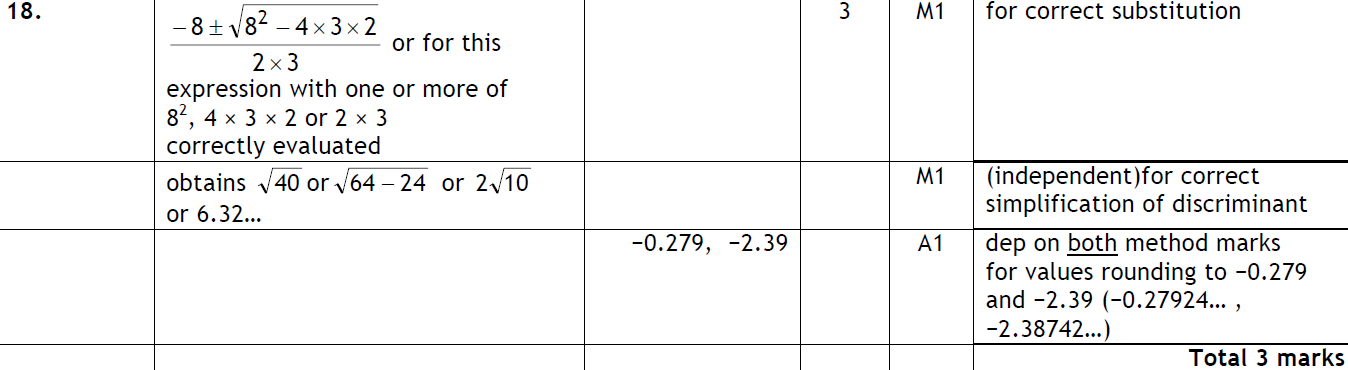 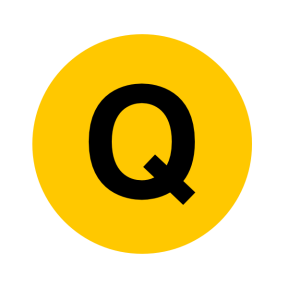 June 2011 4H Q21
Solving Quadratics
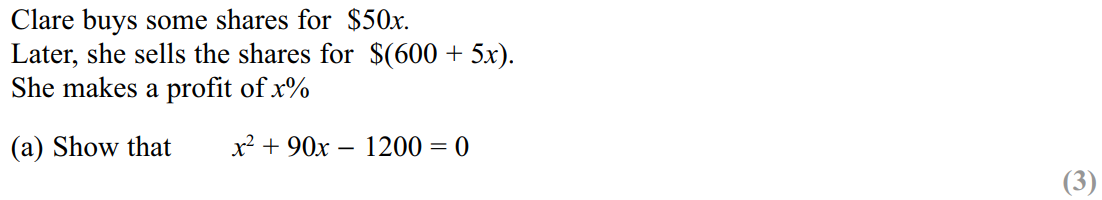 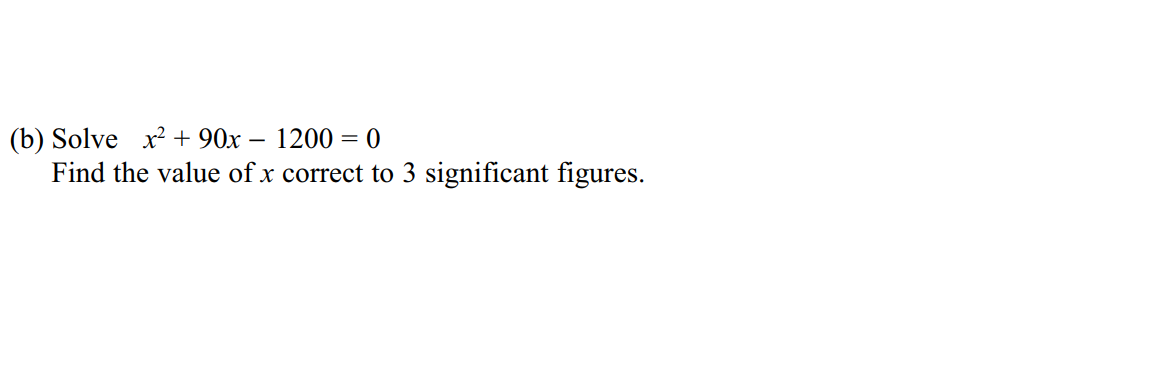 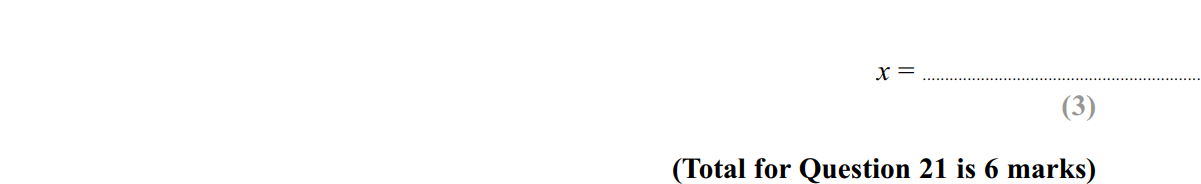 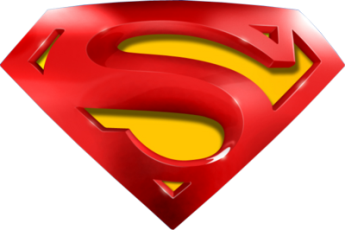 June 2011 4H Q21
Solving Quadratics
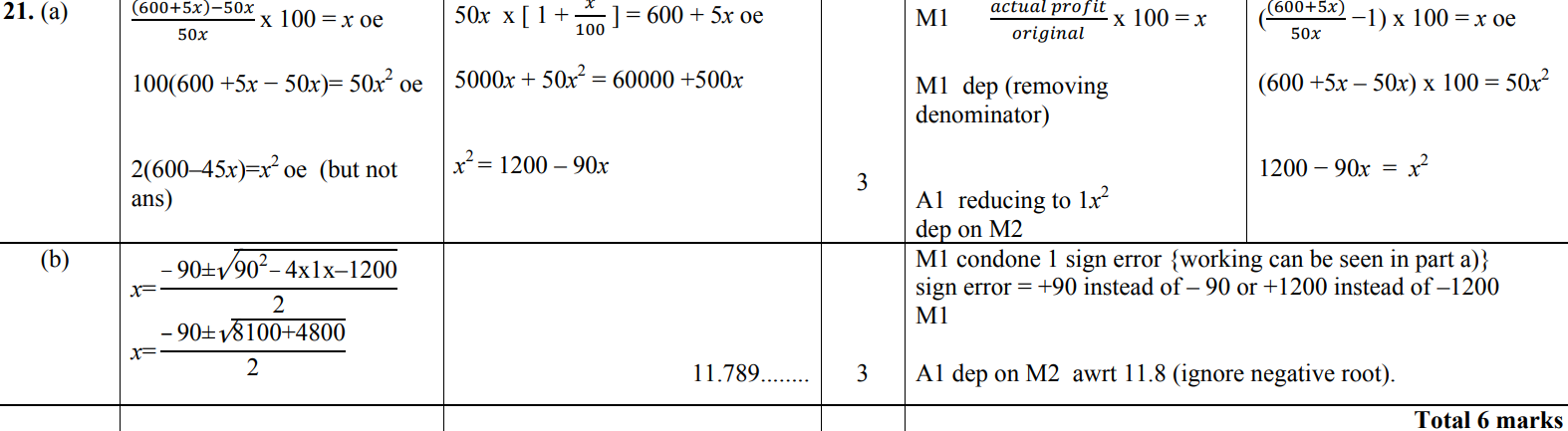 A
B
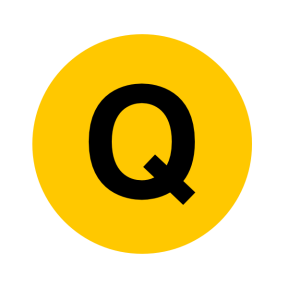 Jan 2012 3H Q21
Solving Quadratics
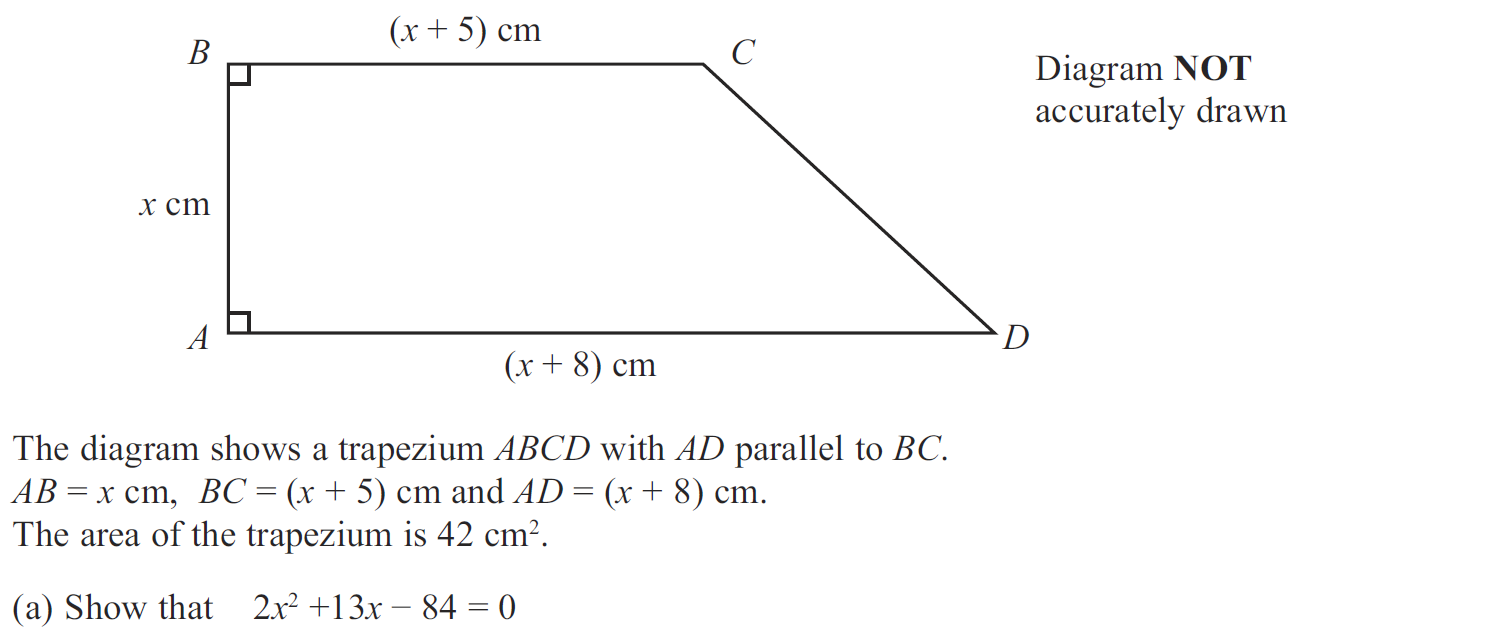 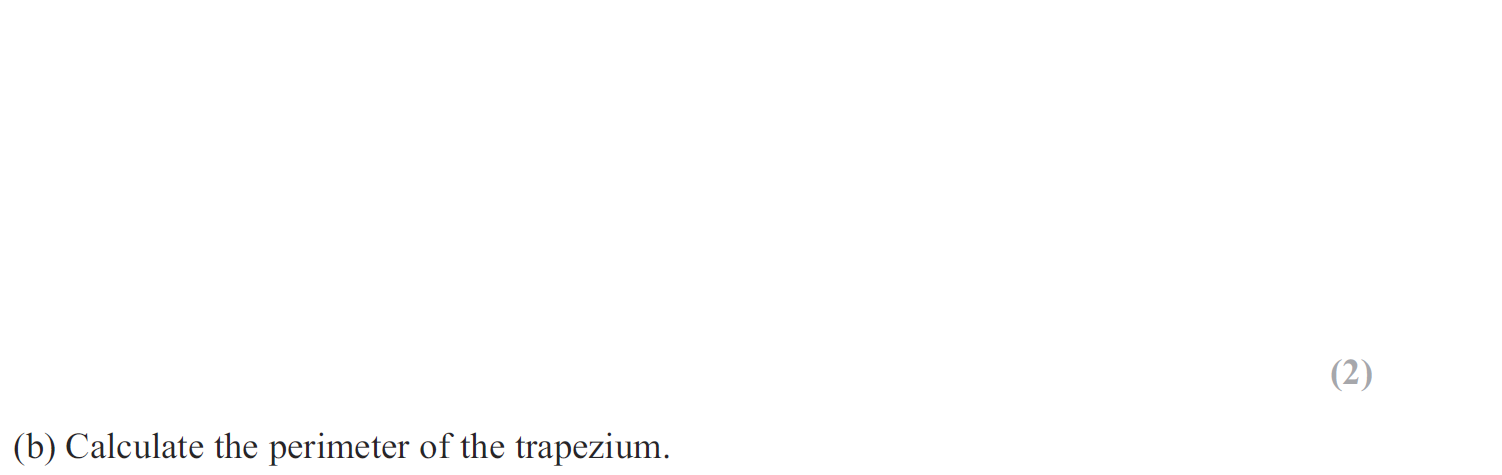 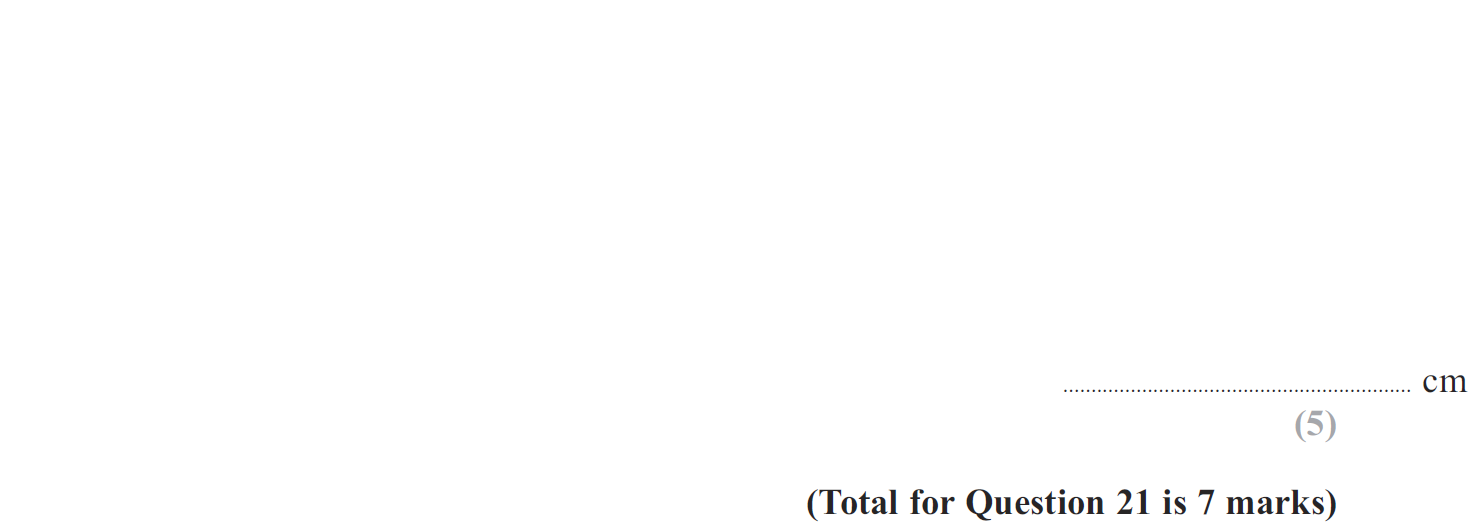 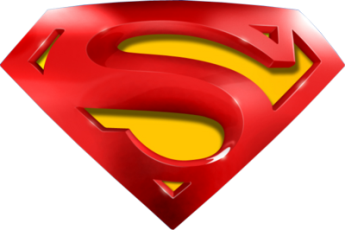 Jan 2012 3H Q21
Solving Quadratics
A
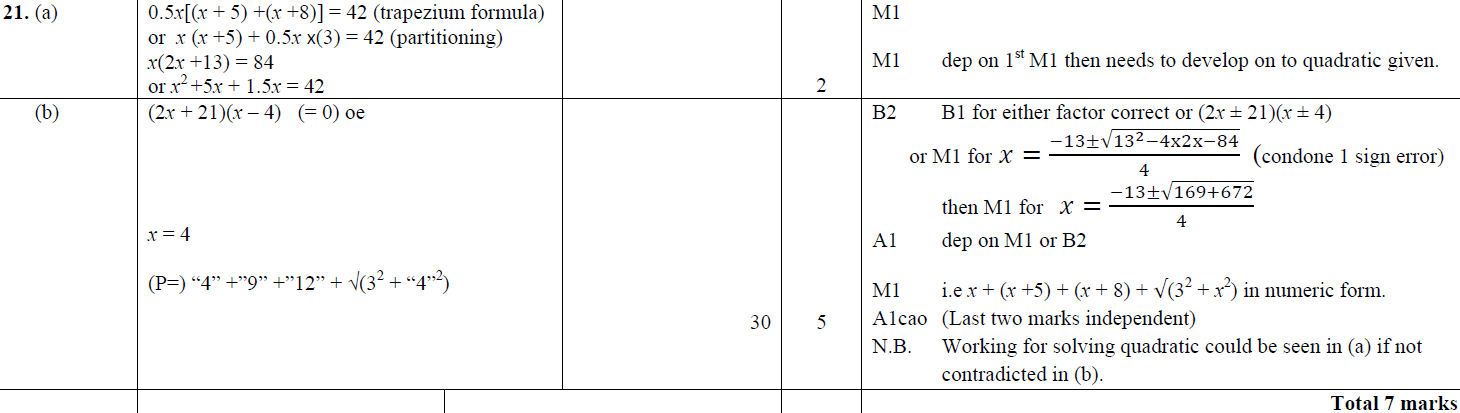 B
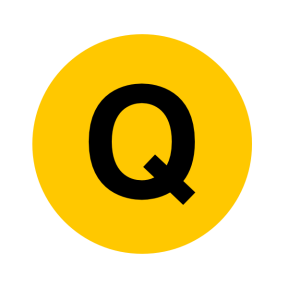 Jan 2012 4H Q15
Solving Quadratics
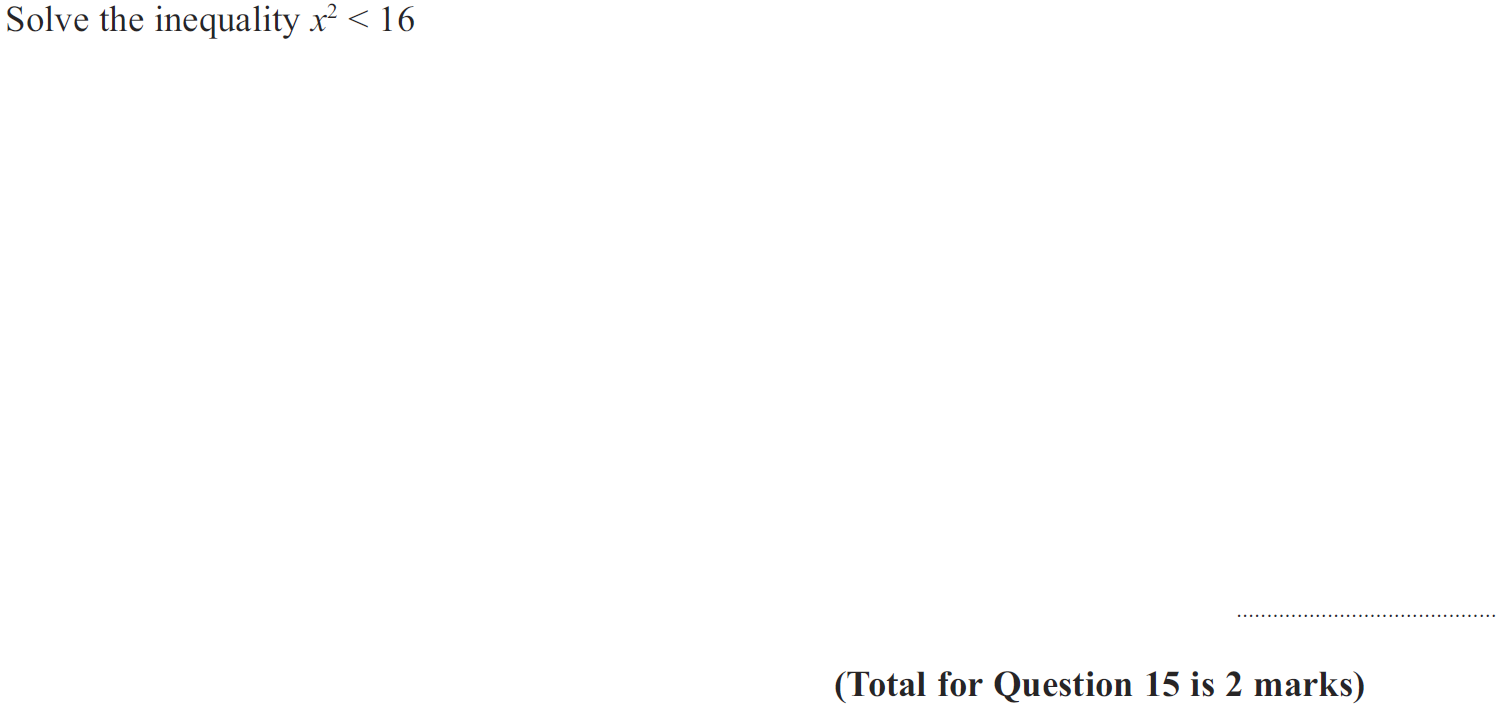 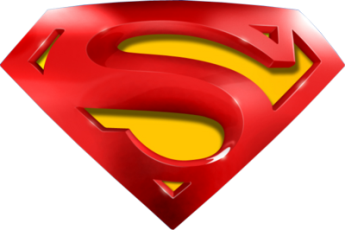 Jan 2012 4H Q15
Solving Quadratics
A
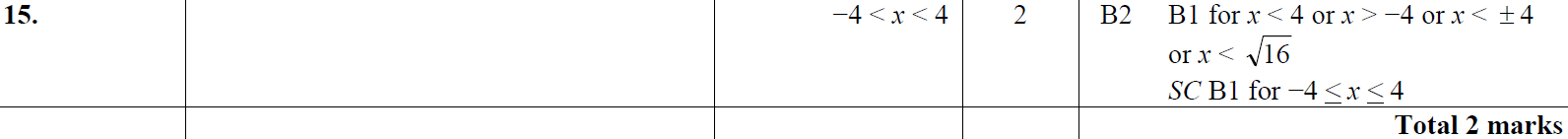 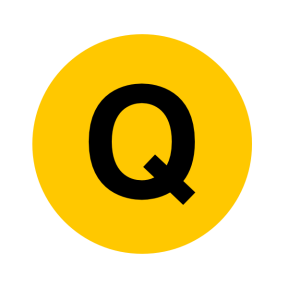 Jan 2013 3H Q19
Solving Quadratics
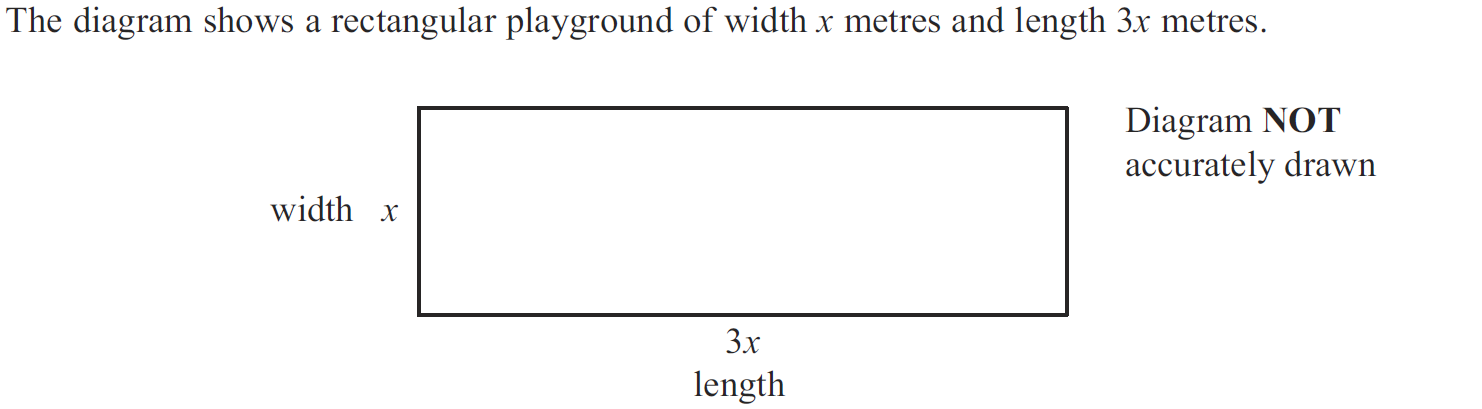 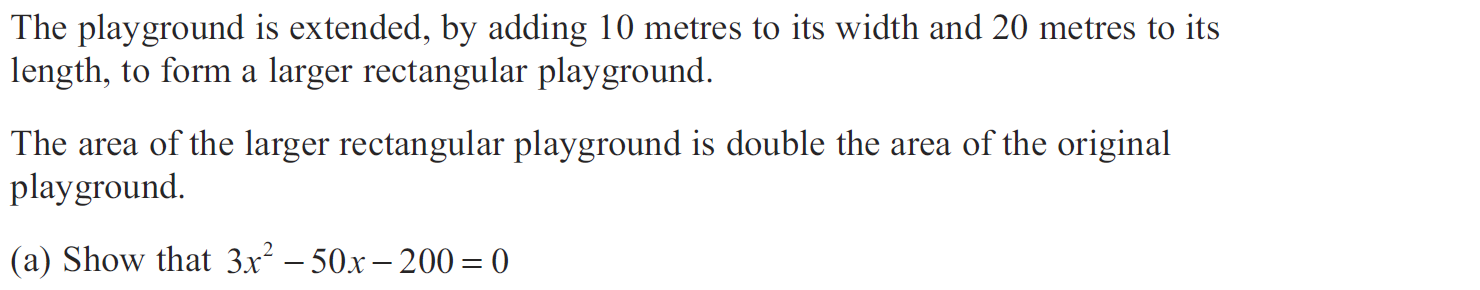 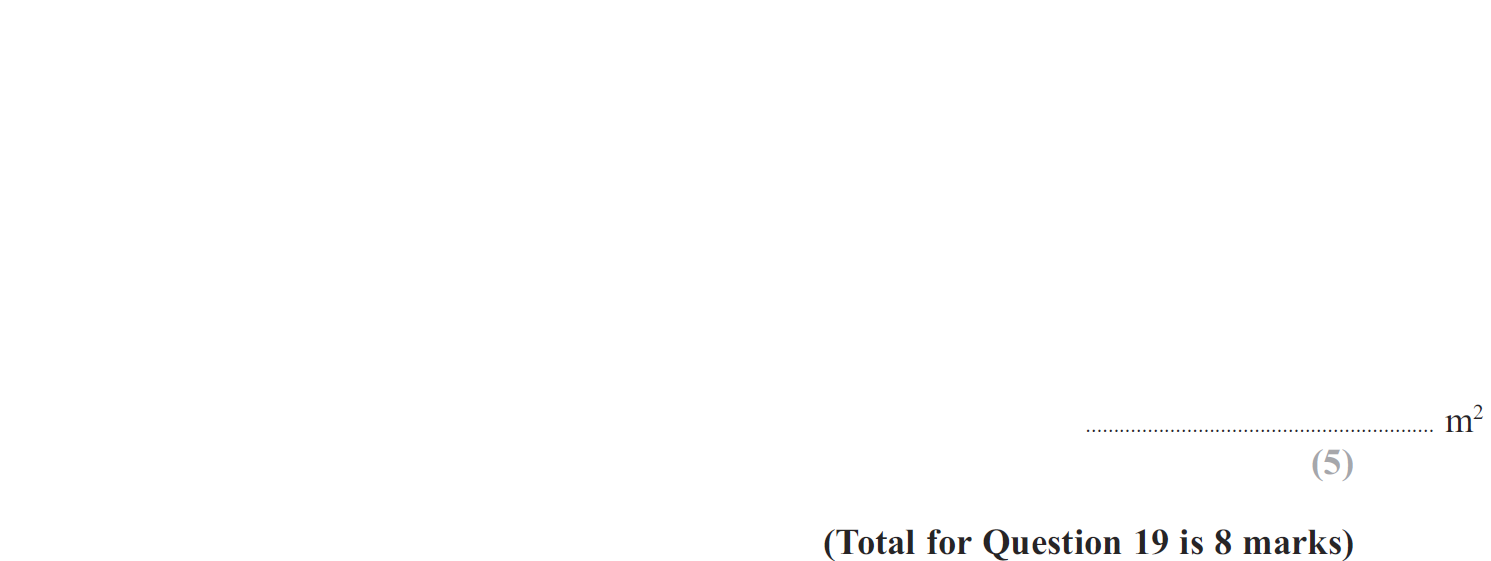 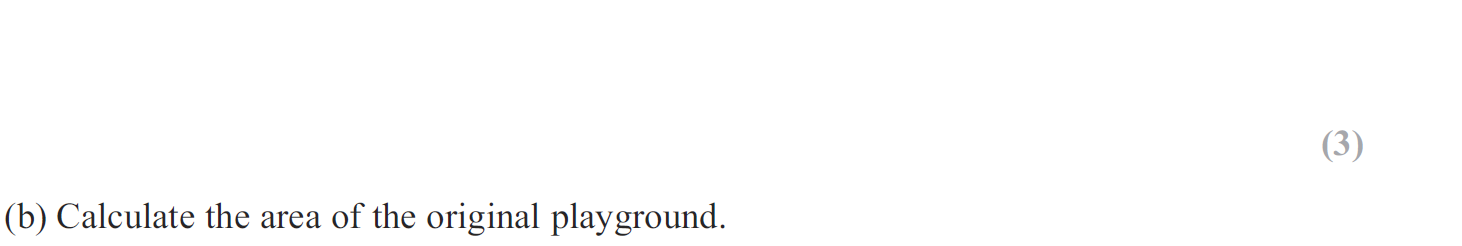 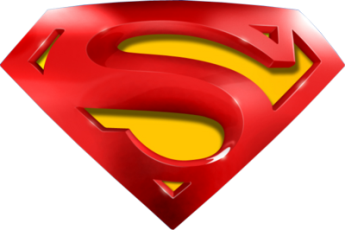 Jan 2013 3H Q19
Solving Quadratics
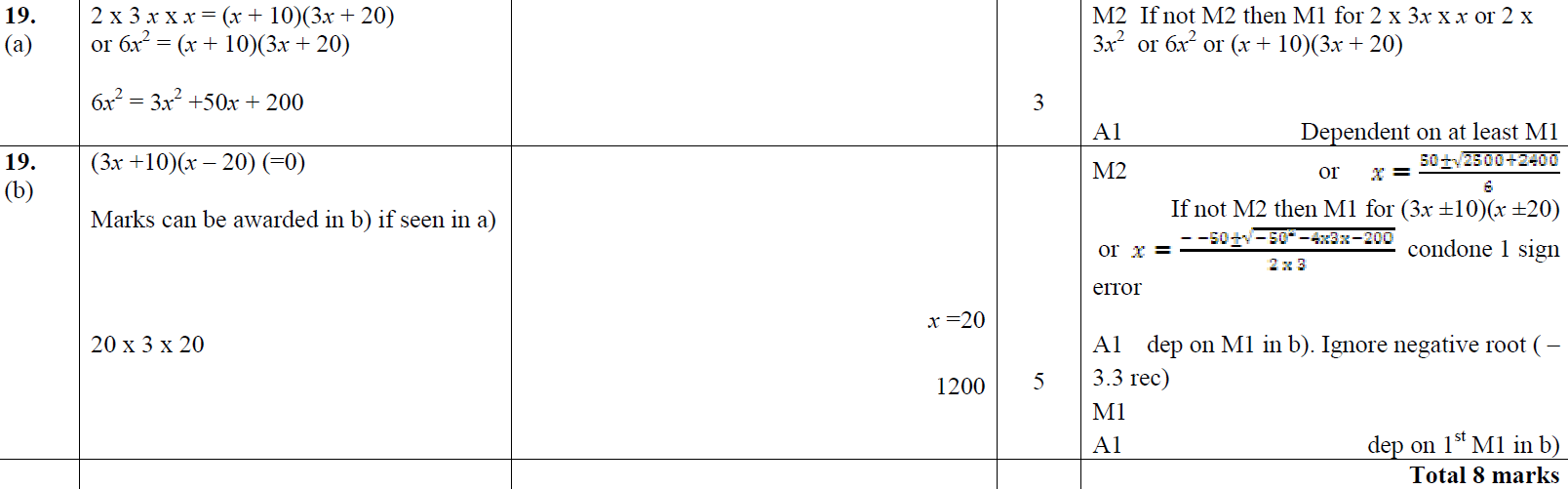 A
B
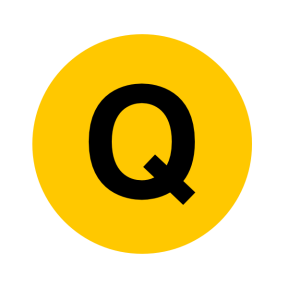 Jan 2013 4H Q18
Solving Quadratics
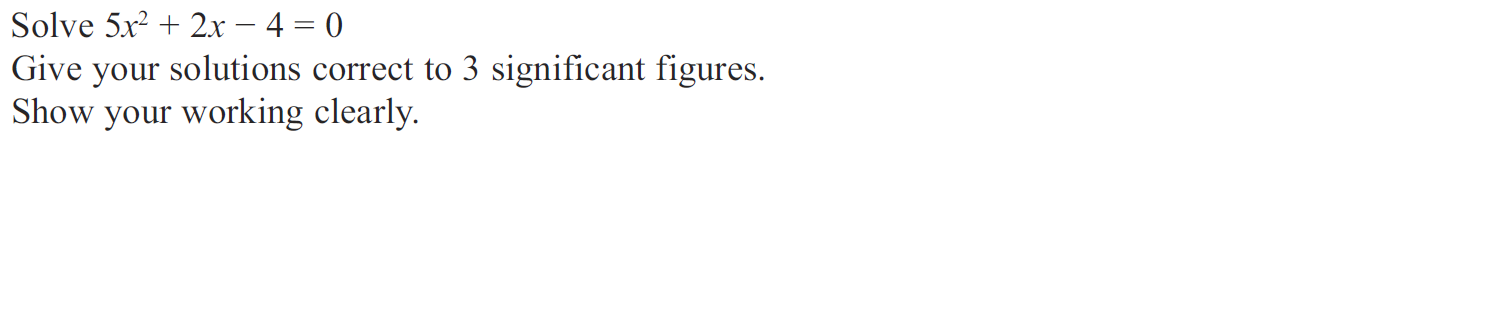 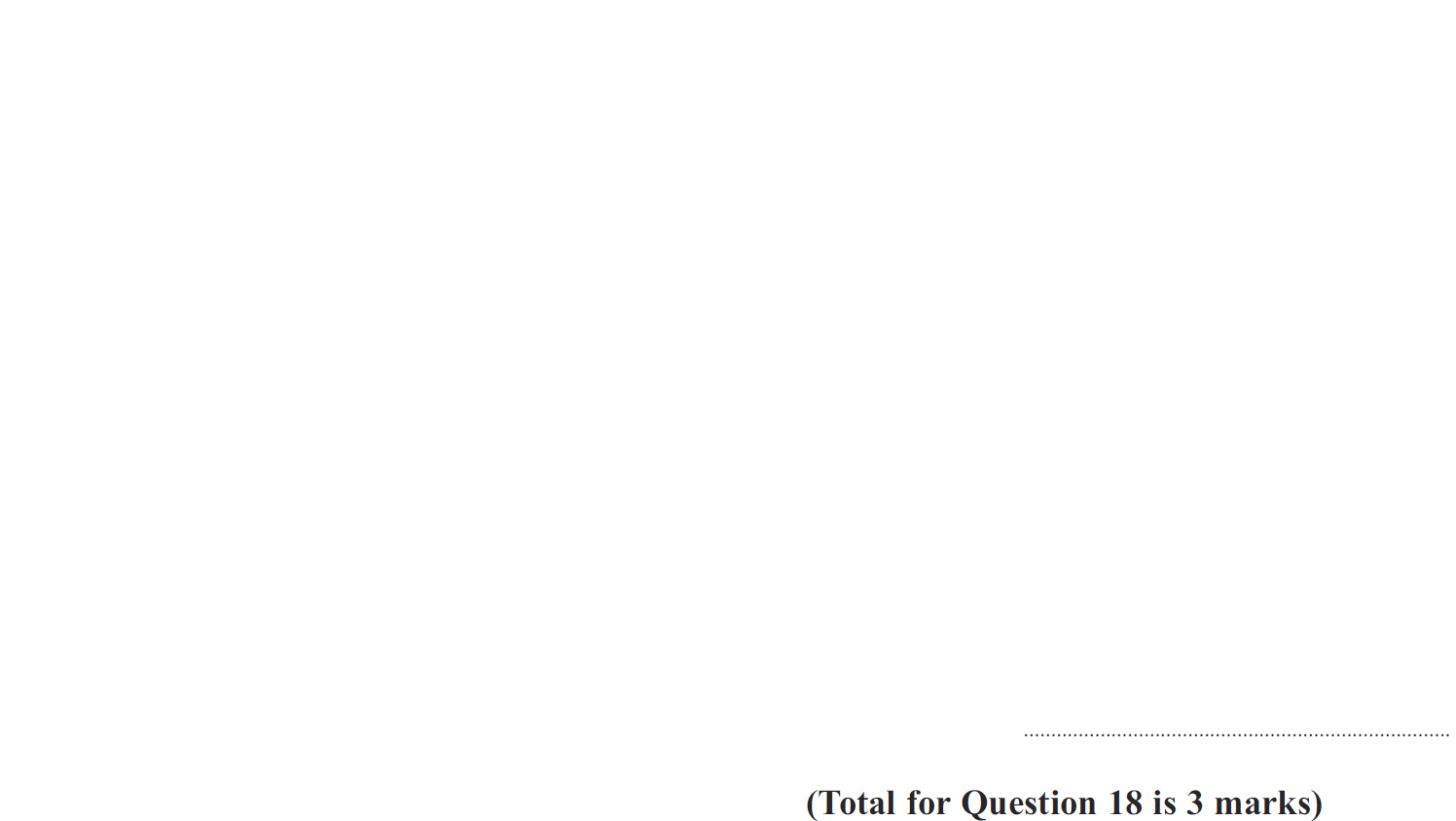 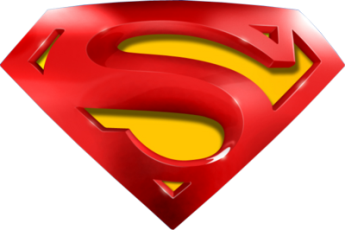 Jan 2013 4H Q18
Solving Quadratics
A
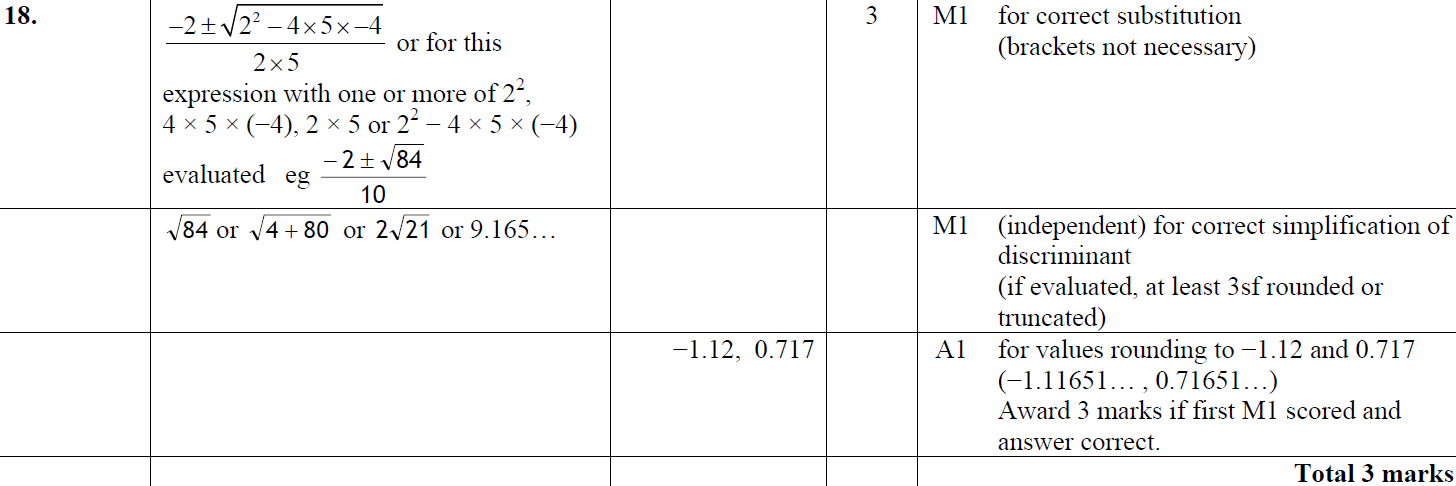 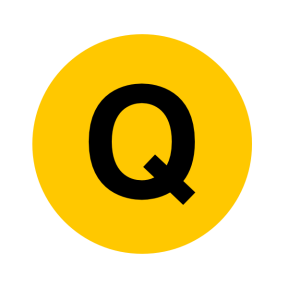 May 2013 3H Q20
Solving Quadratics
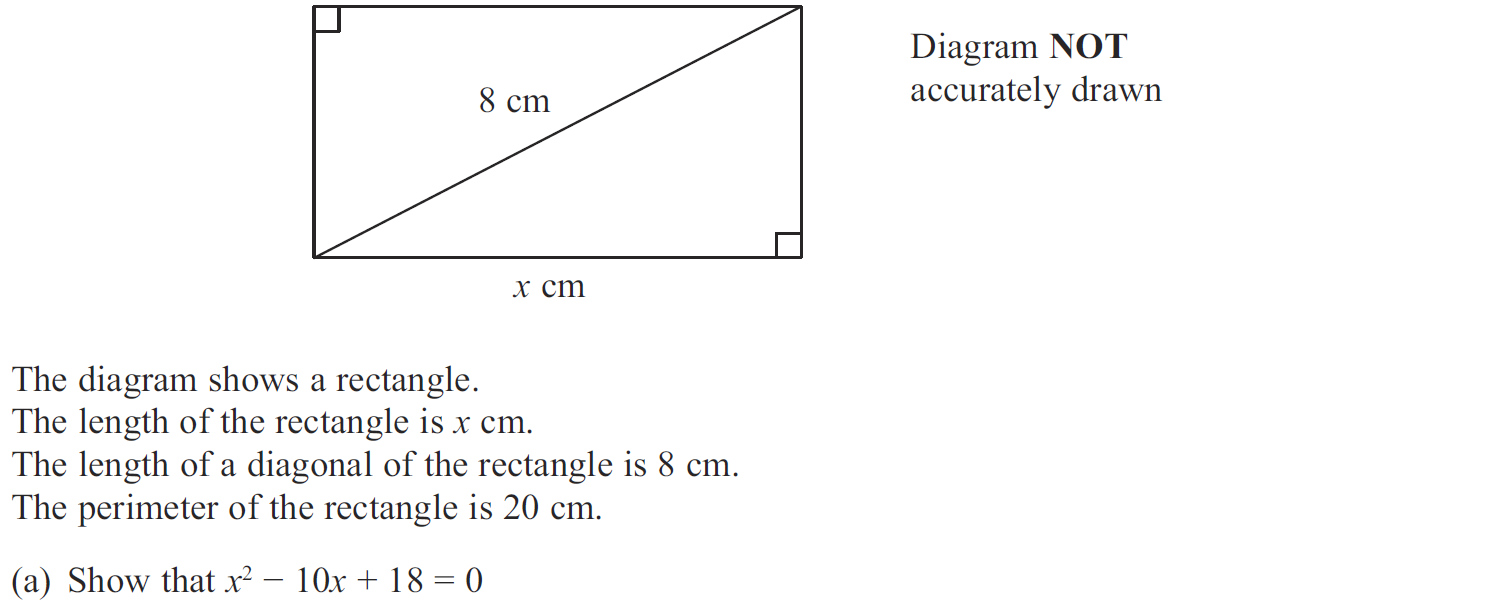 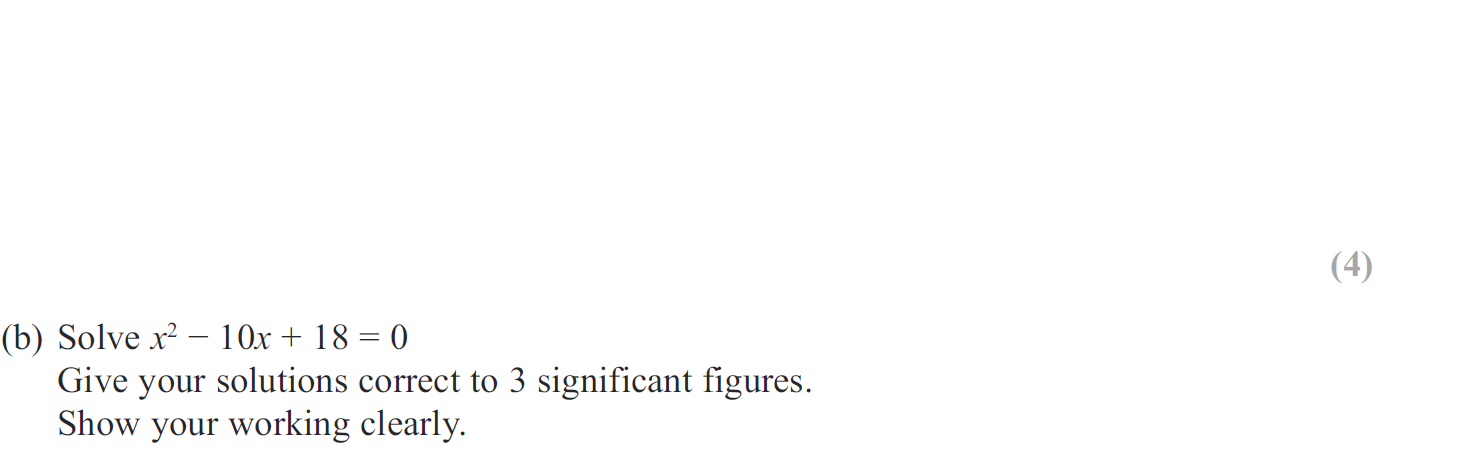 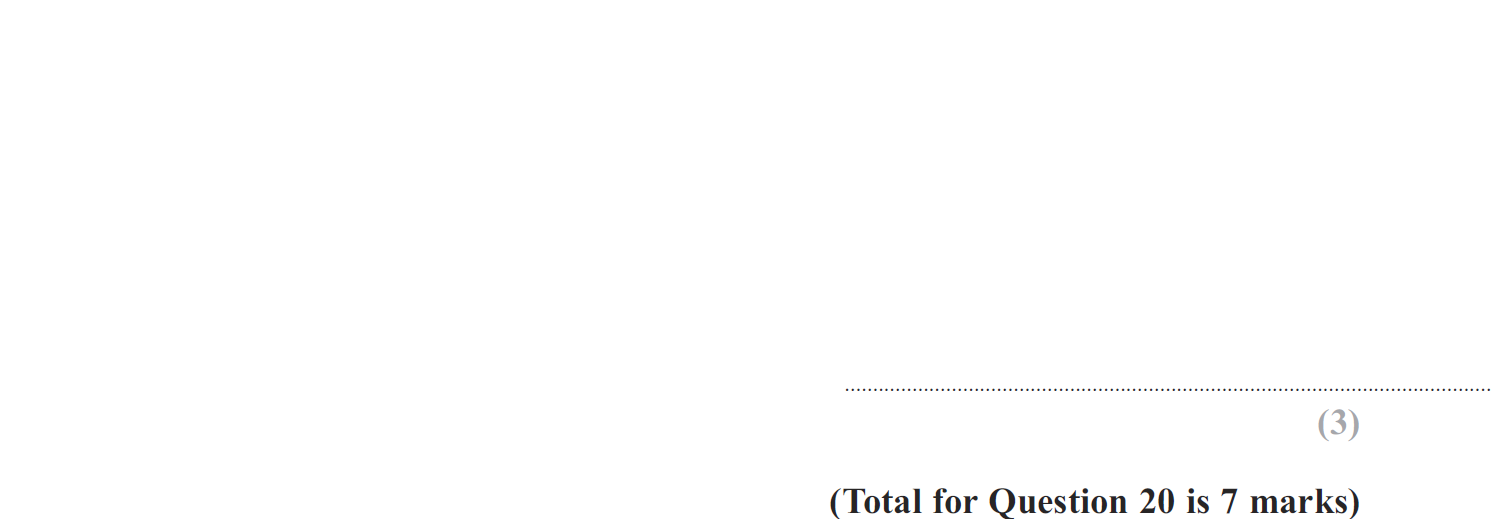 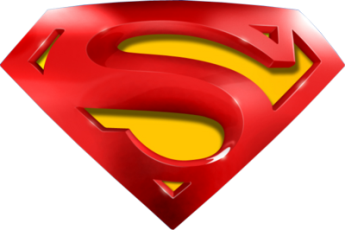 May 2013 3H Q20
Solving Quadratics
A
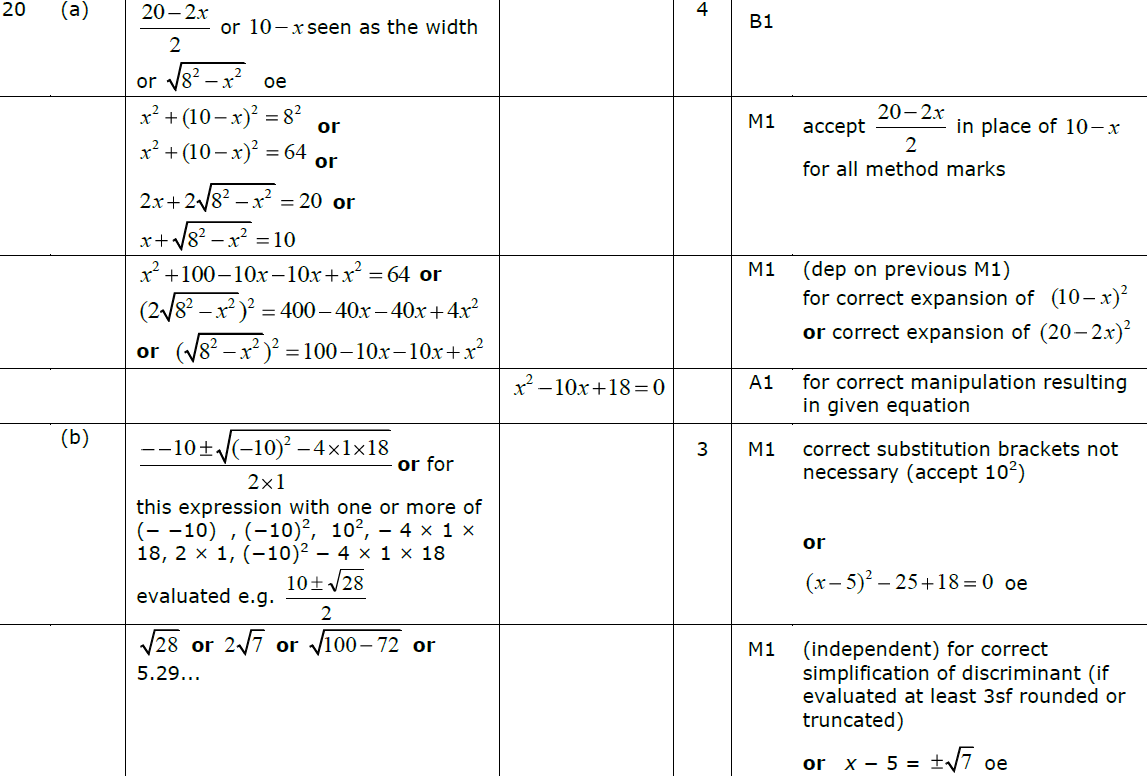 B
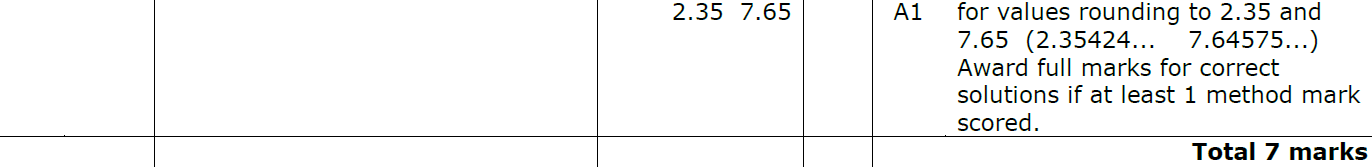 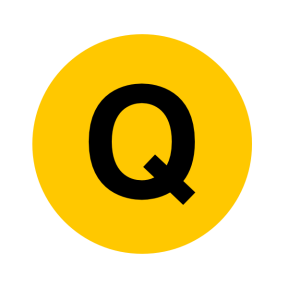 May 2013 4H Q23
Solving Quadratics
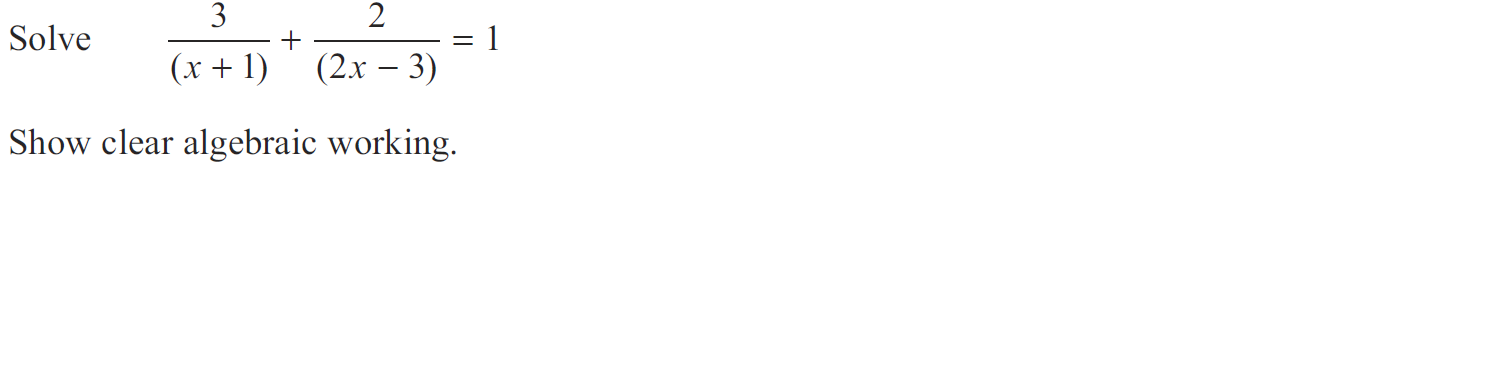 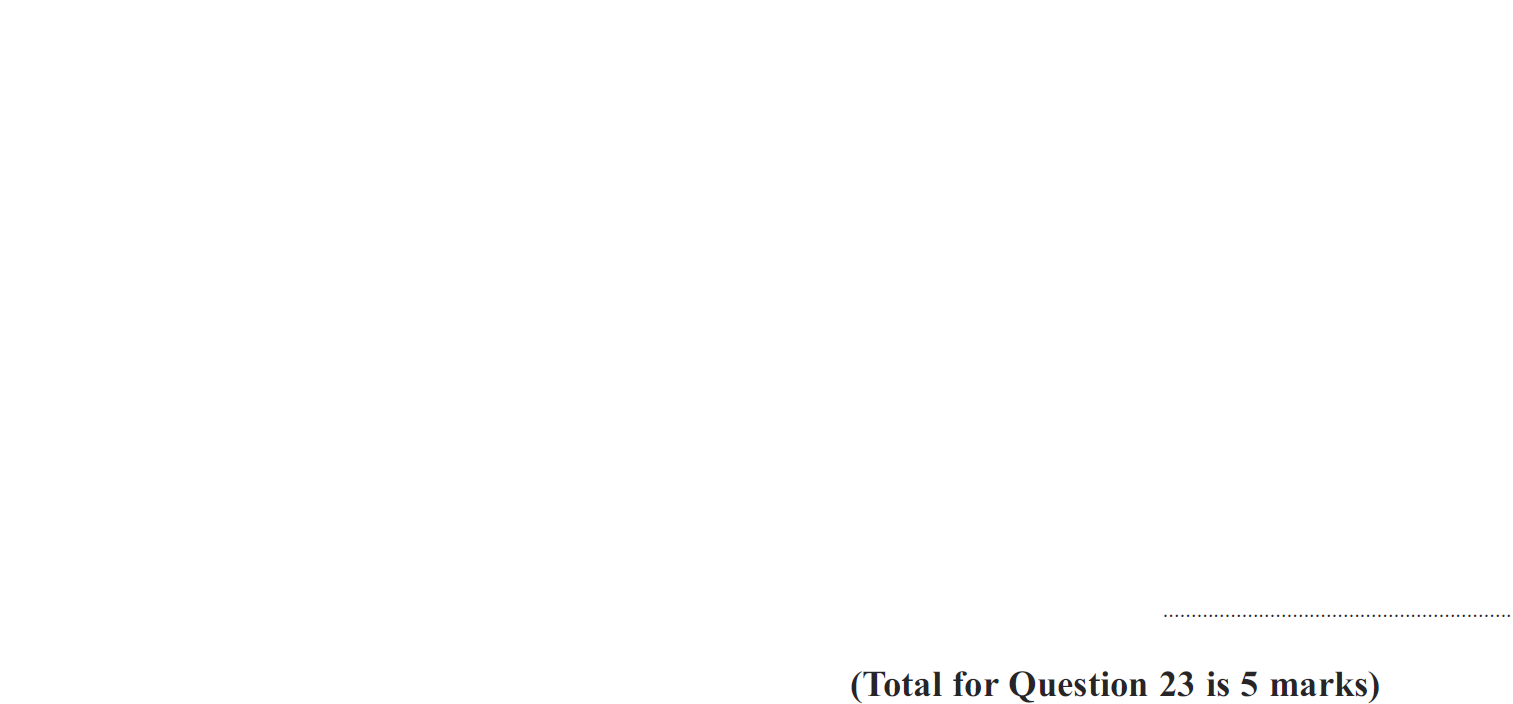 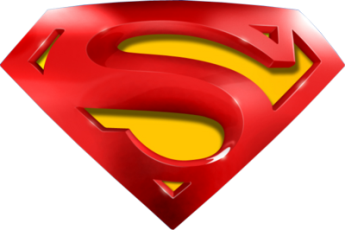 May 2013 4H Q23
Solving Quadratics
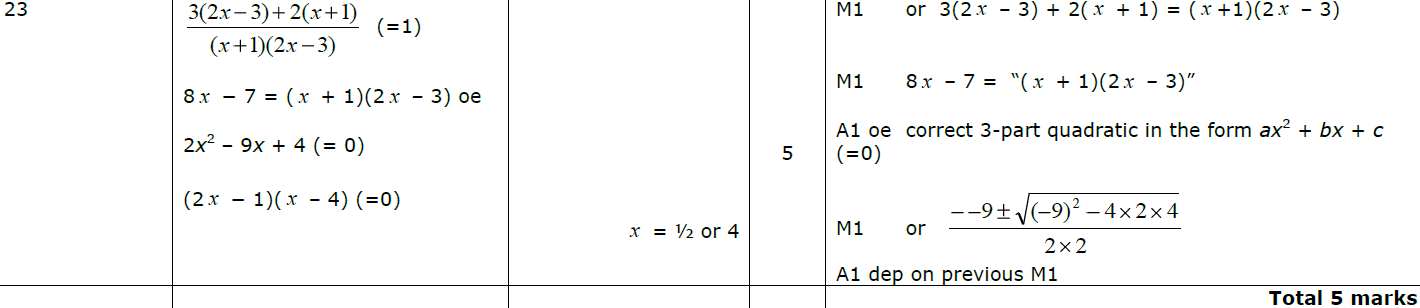 A
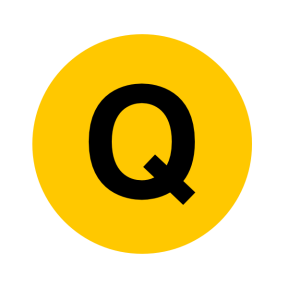 May 2013 3HR Q21
Solving Quadratics
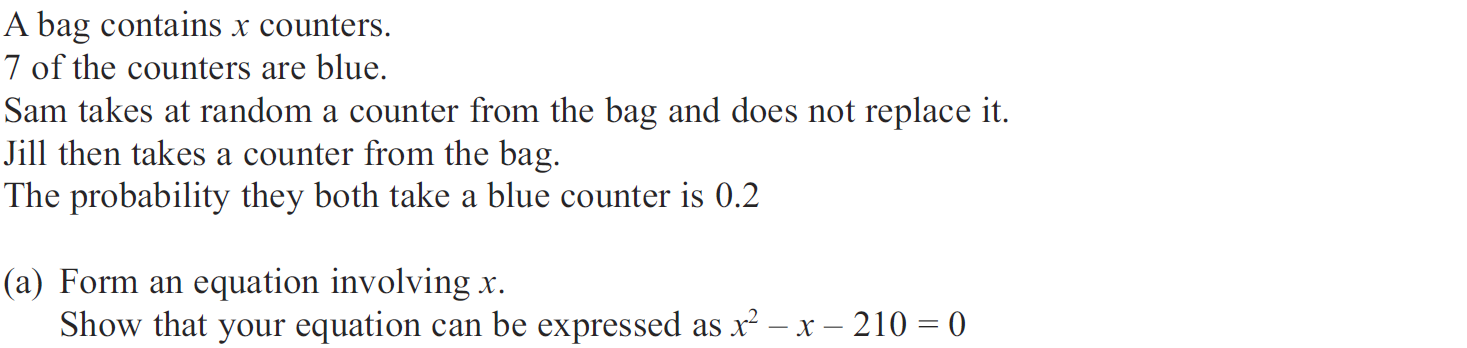 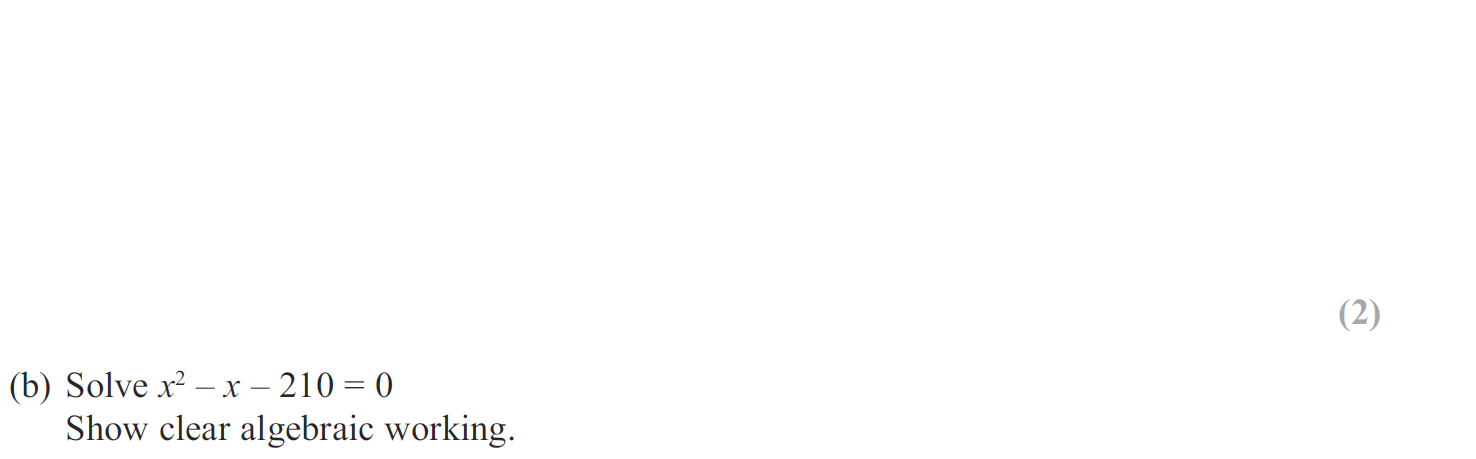 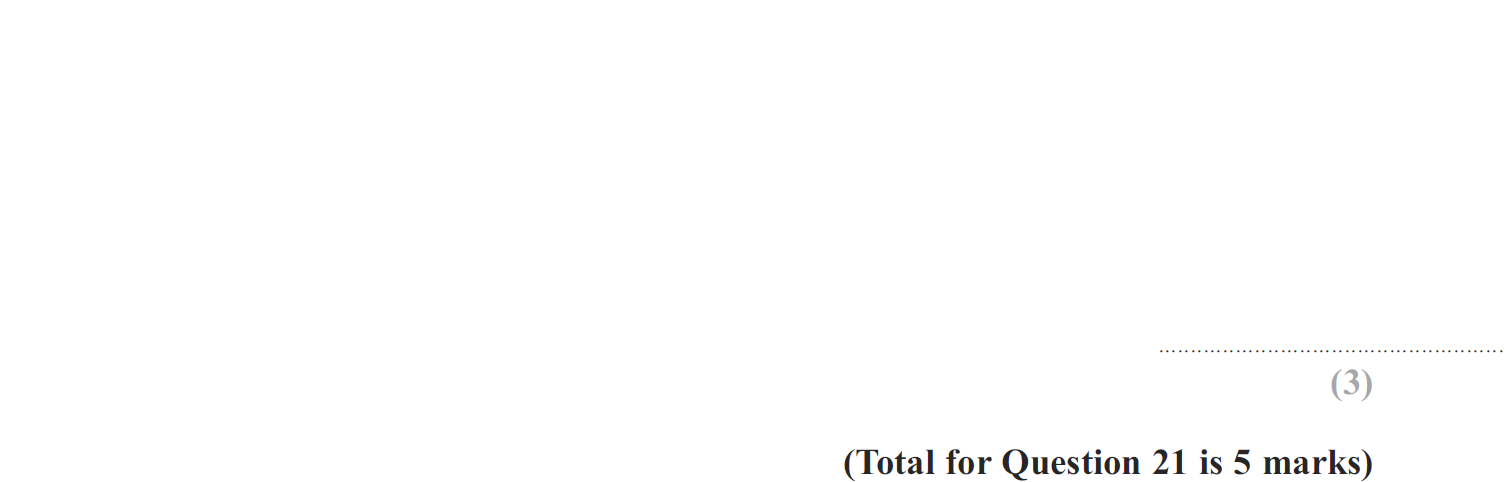 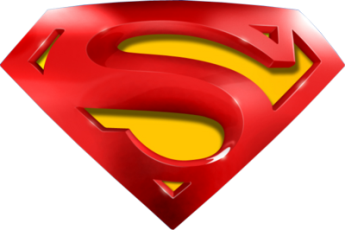 May 2013 3HR Q21
Solving Quadratics
A
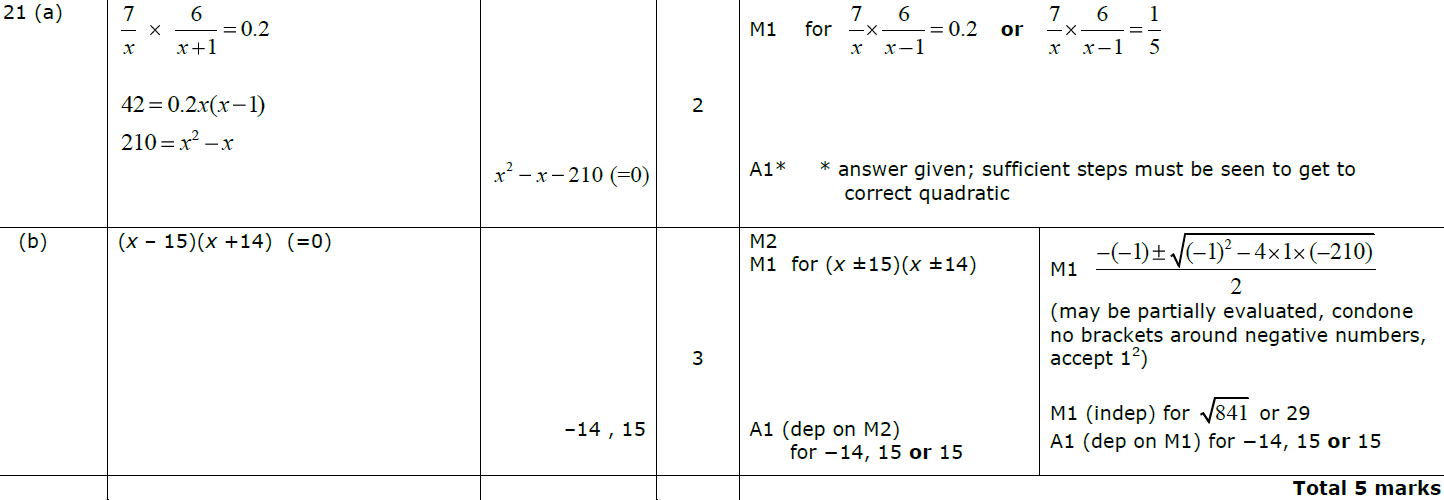 B
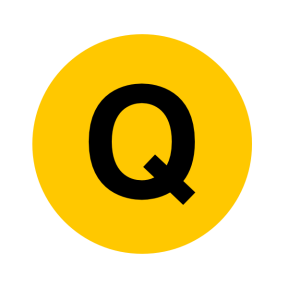 Jan 2014 3H Q20
Solving Quadratics
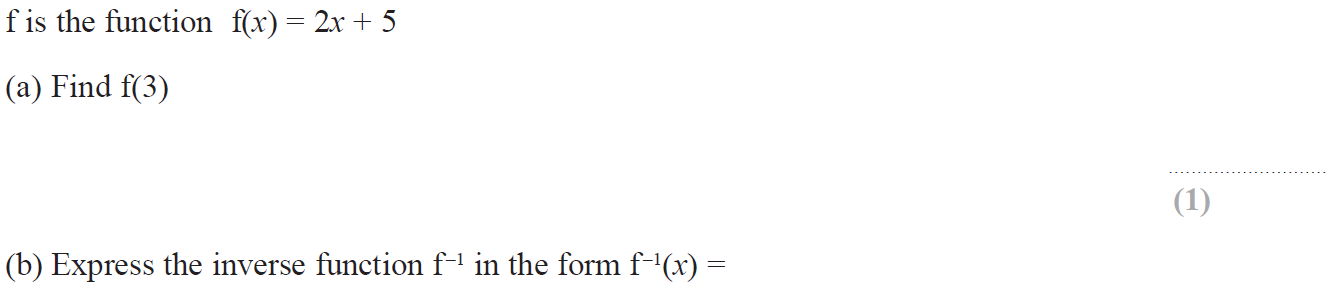 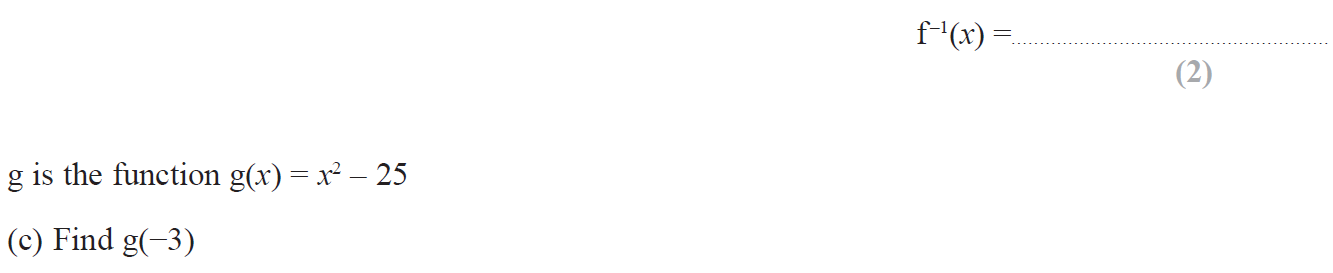 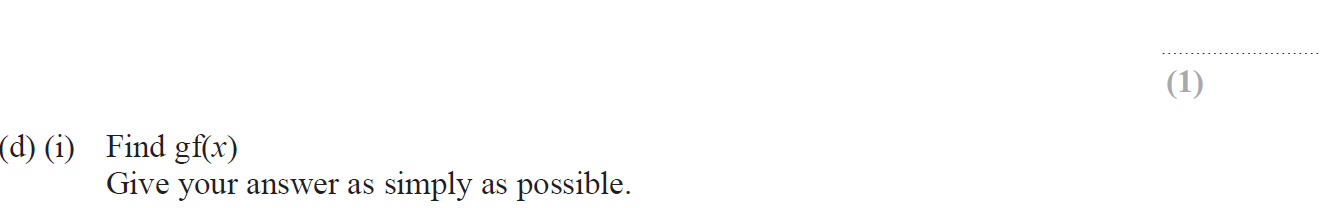 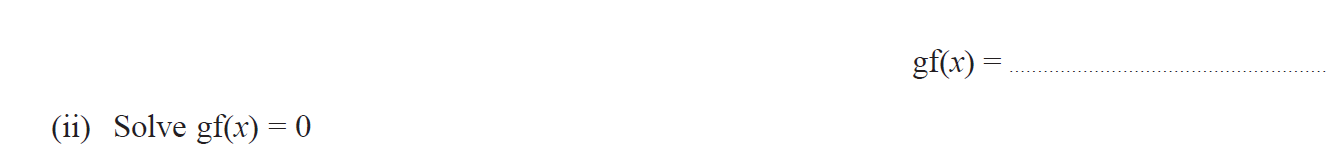 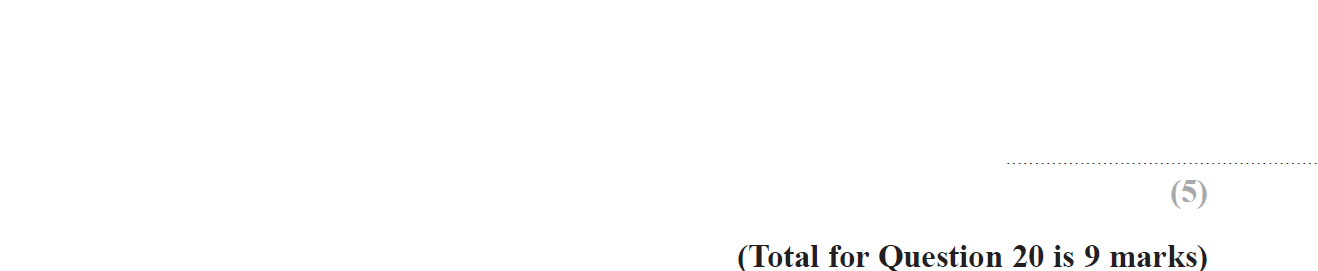 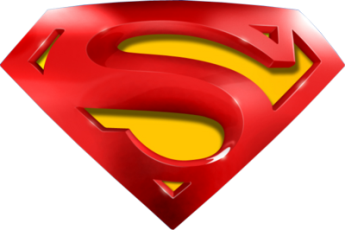 Jan 2014 3H Q20
Solving Quadratics
A
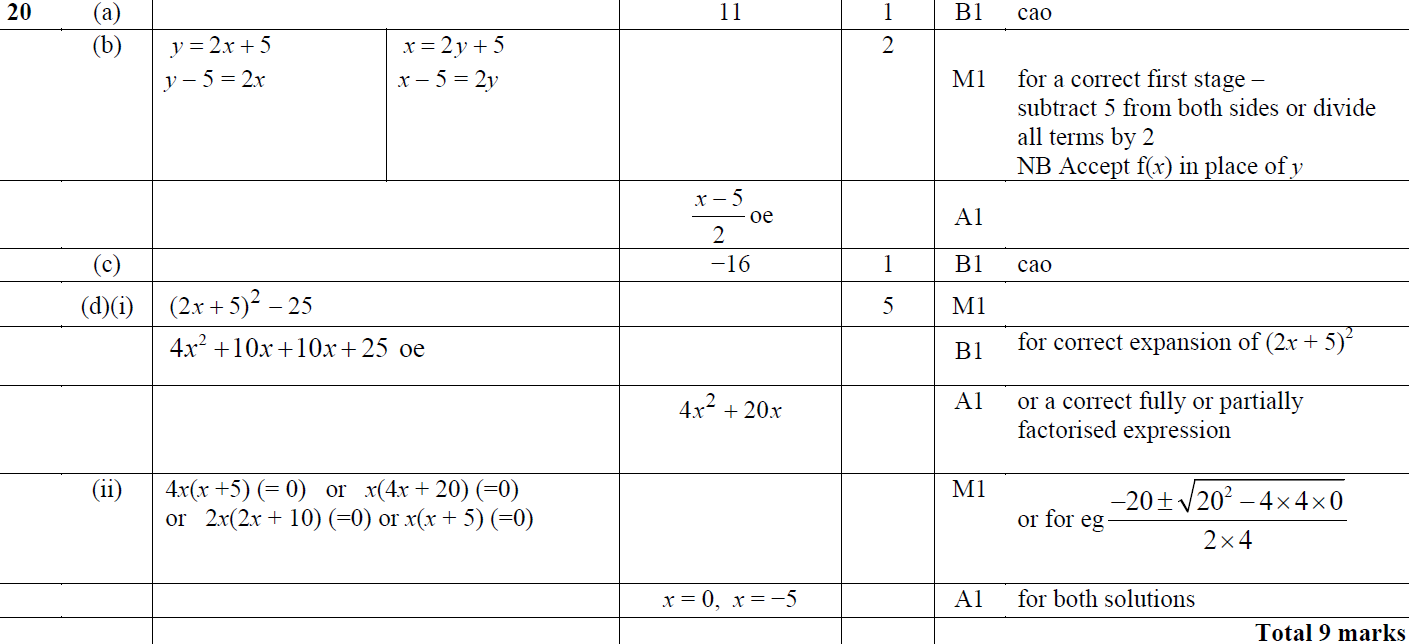 B
C
D (i)
D (ii)
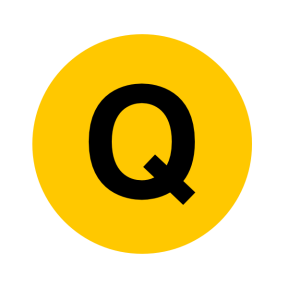 Jan 2014 4H Q18
Solving Quadratics
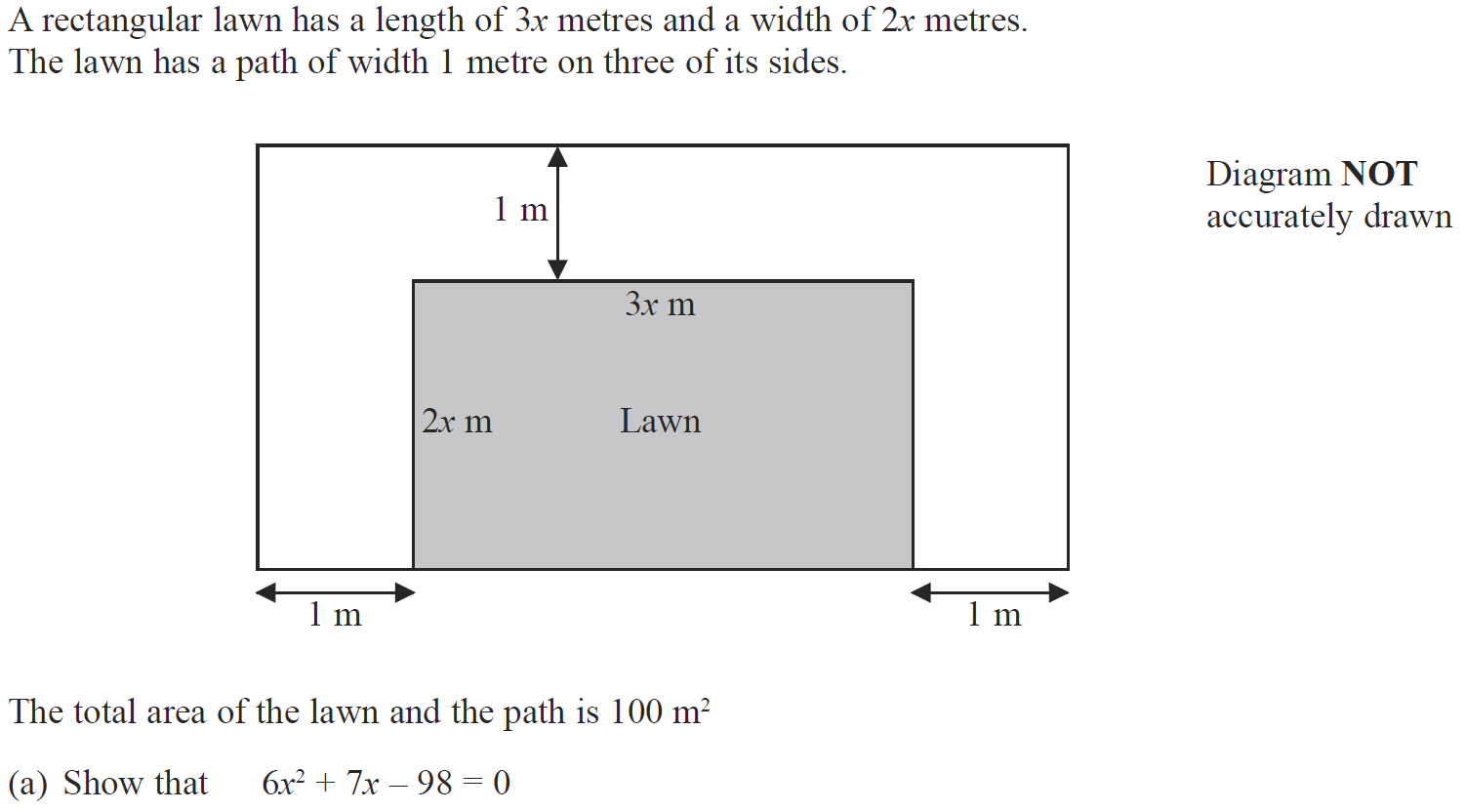 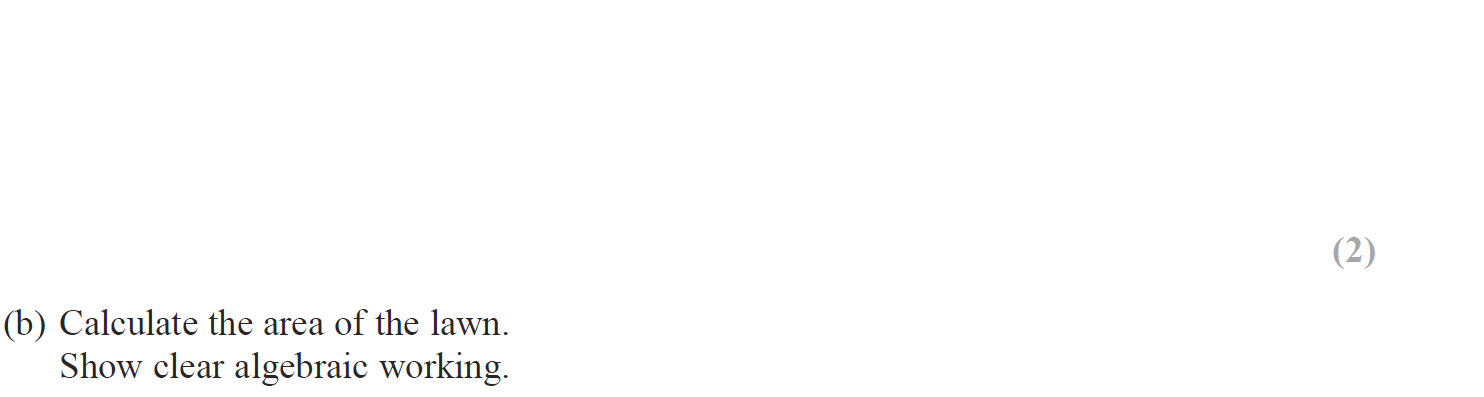 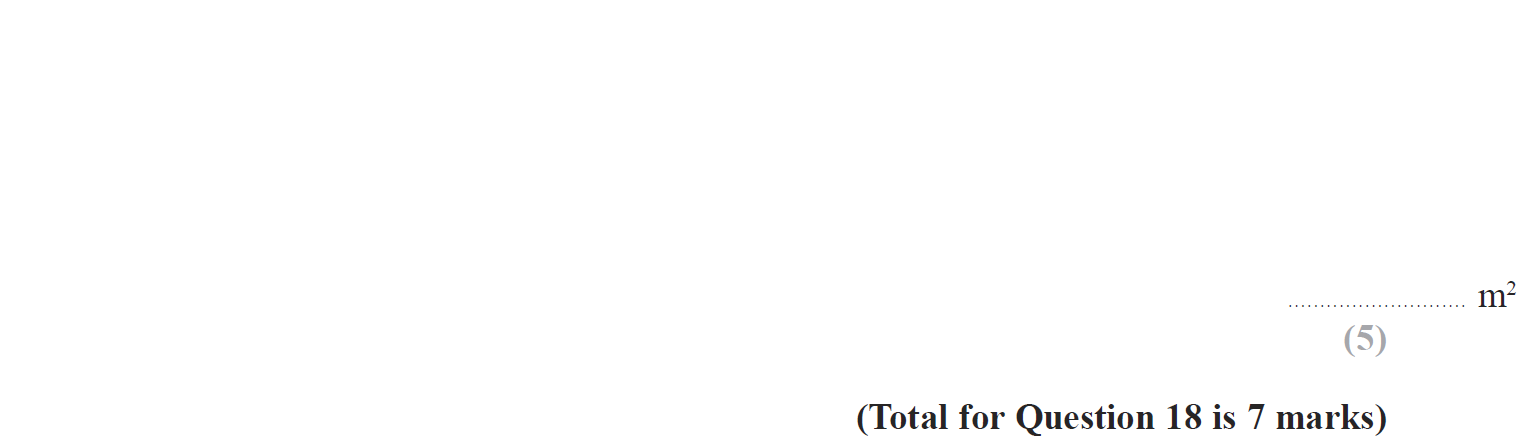 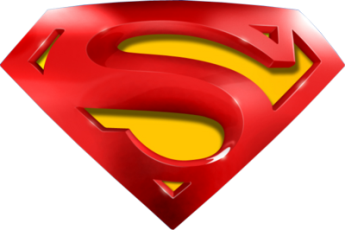 Jan 2014 4H Q18
Solving Quadratics
A
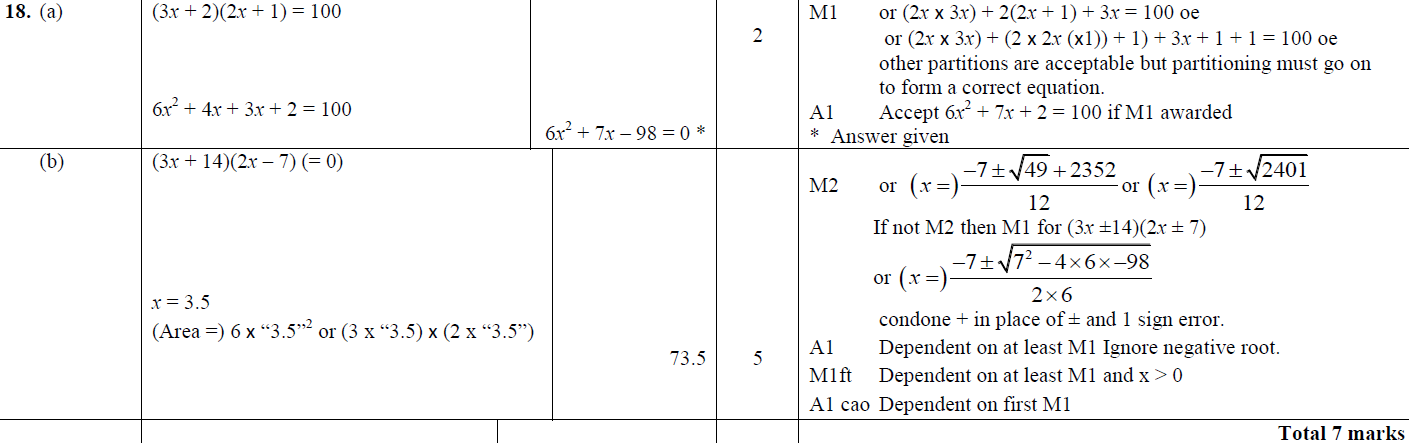 B
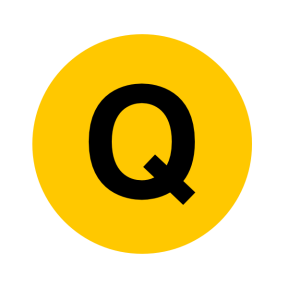 Jan 2014 3HR Q18
Solving Quadratics
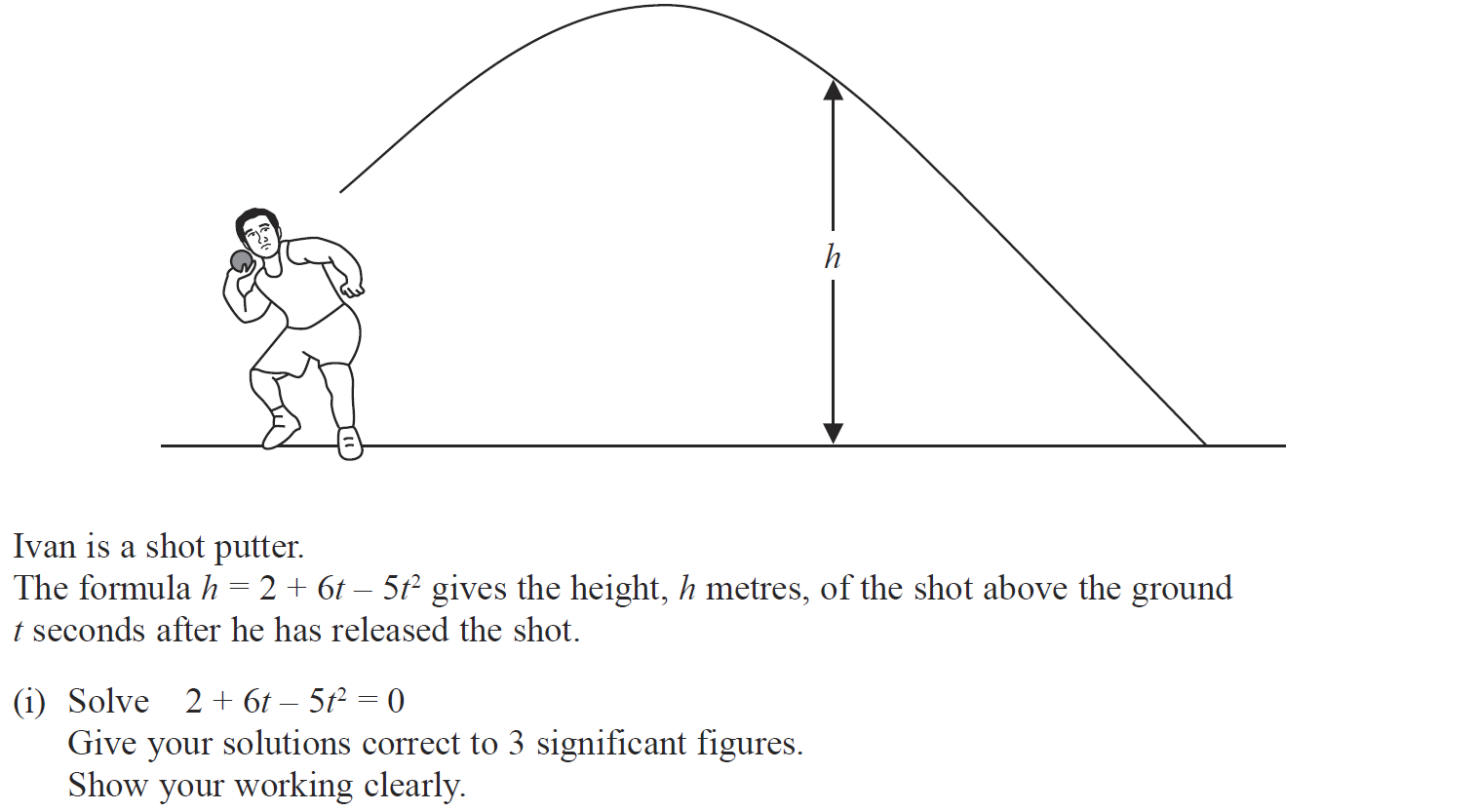 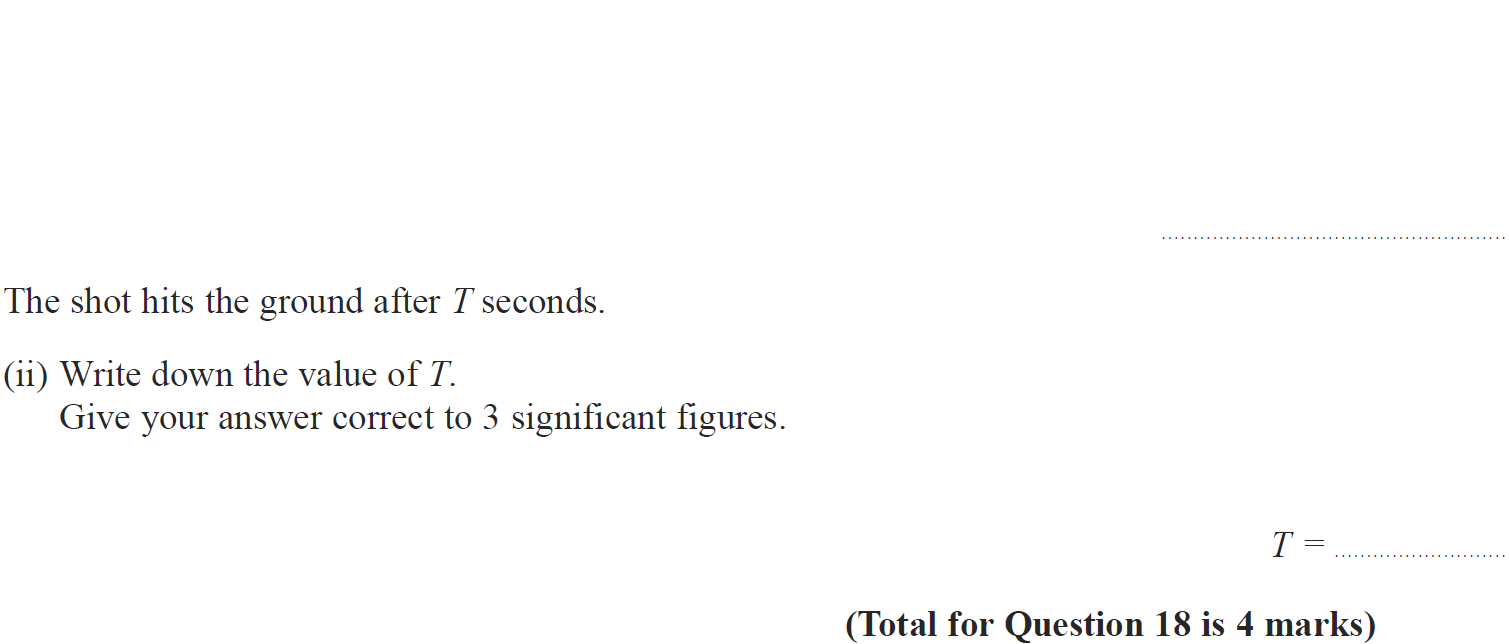 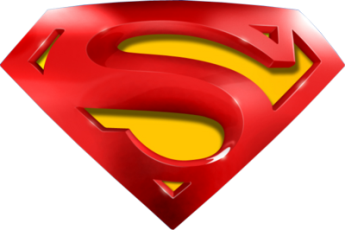 Jan 2014 3HR Q18
Solving Quadratics
A
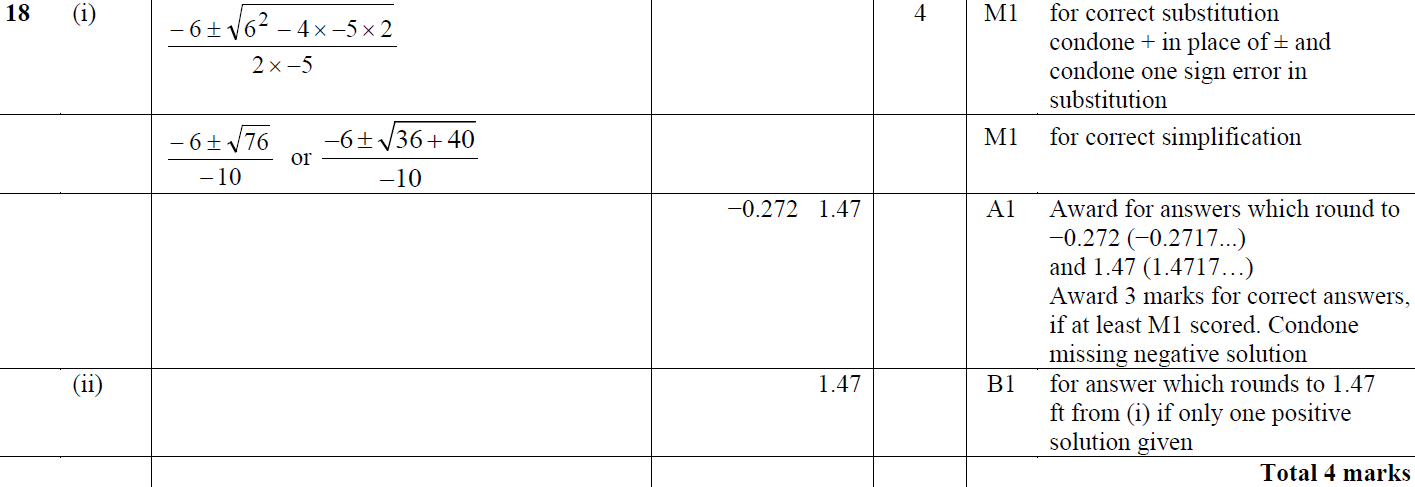 B
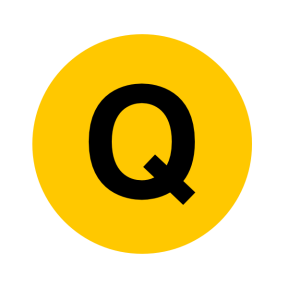 Jan 2014 4HR Q15
Solving Quadratics
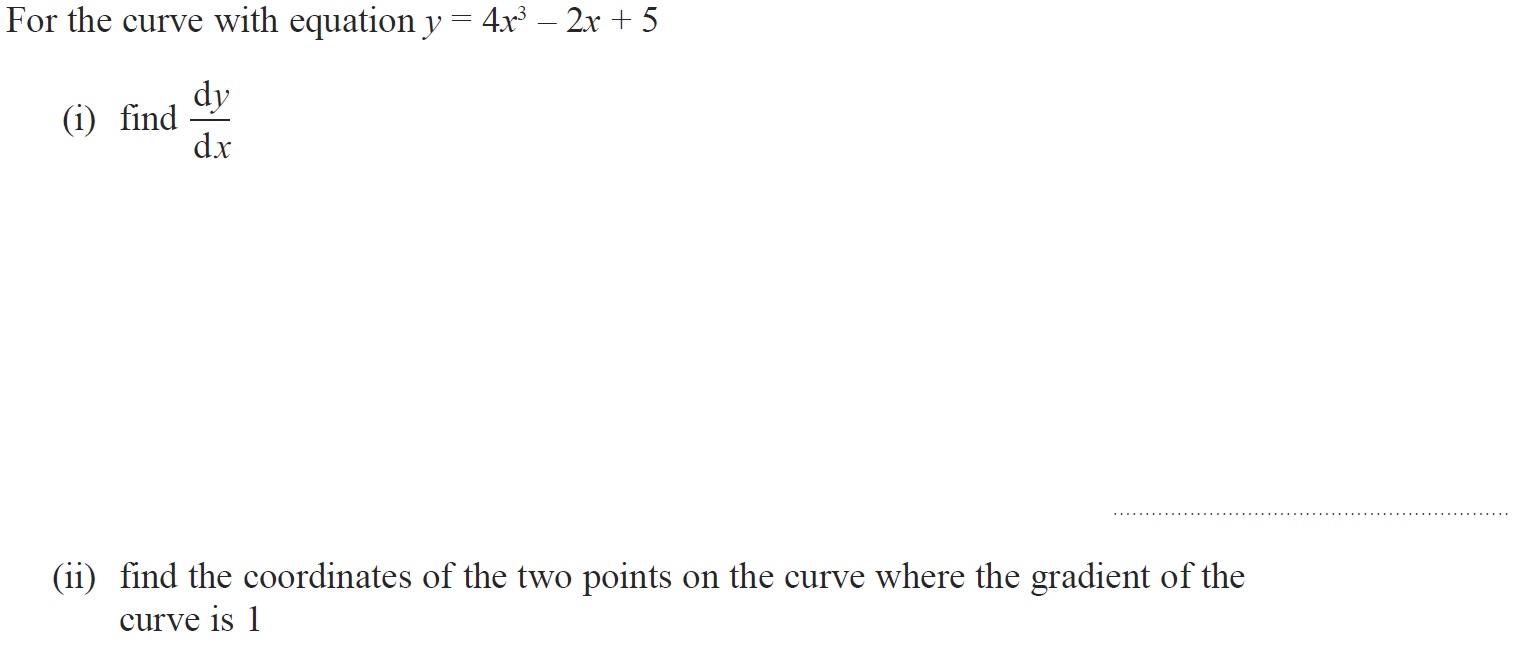 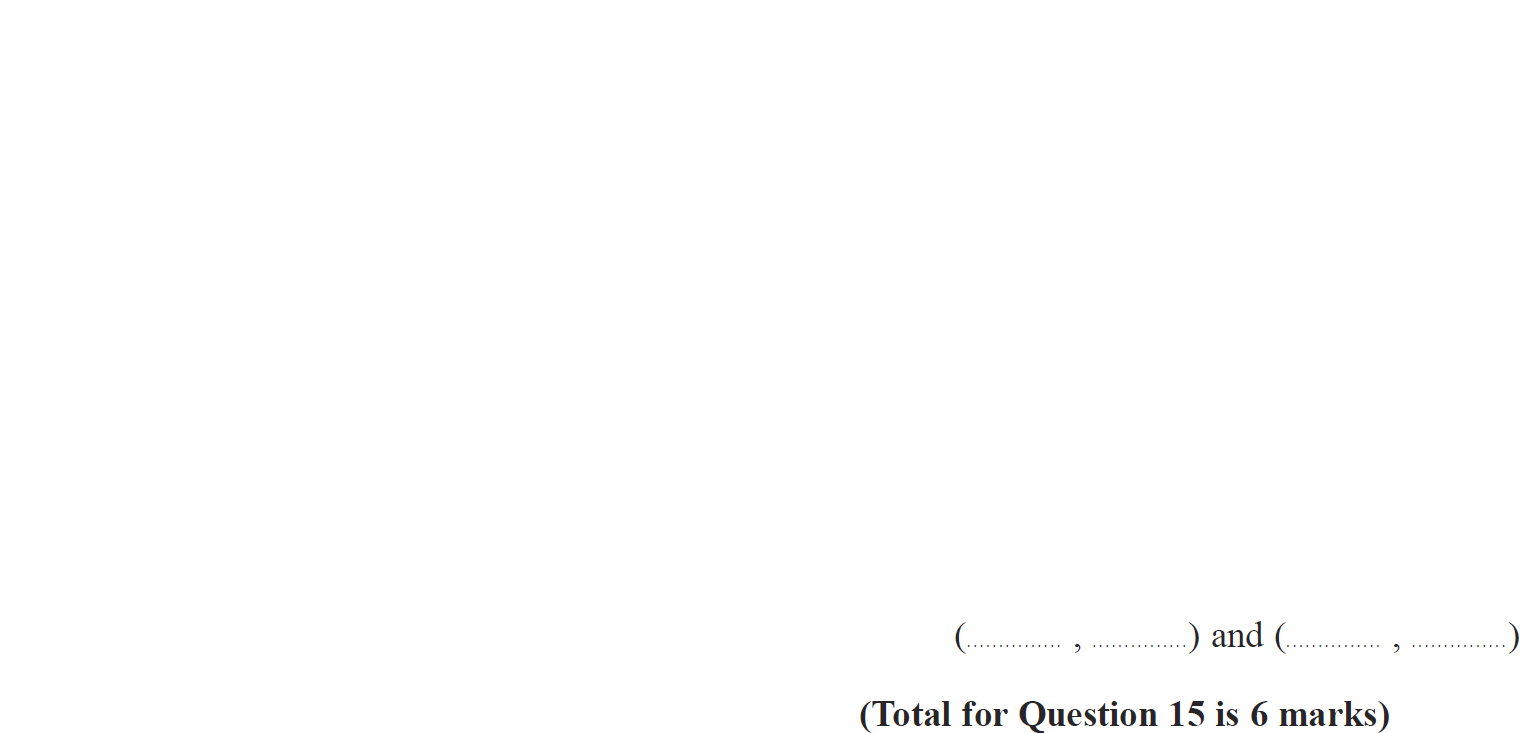 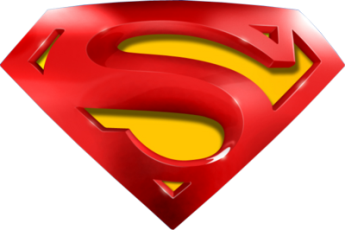 Jan 2014 4HR Q15
Solving Quadratics
(i)
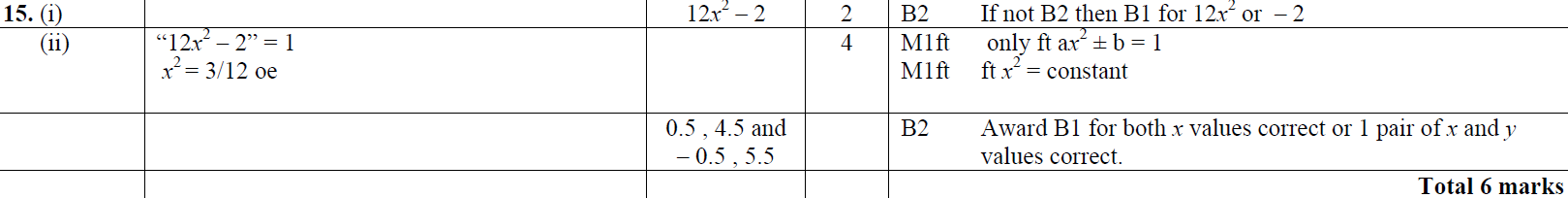 (ii)
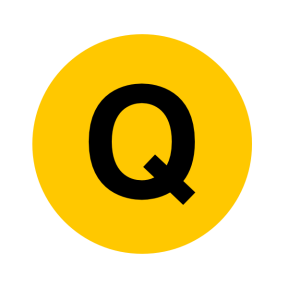 May 2014 3H Q23
Solving Quadratics
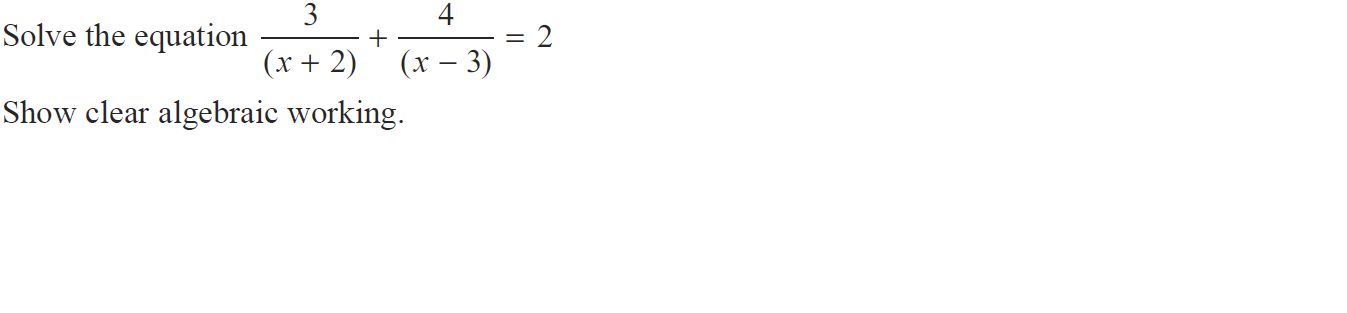 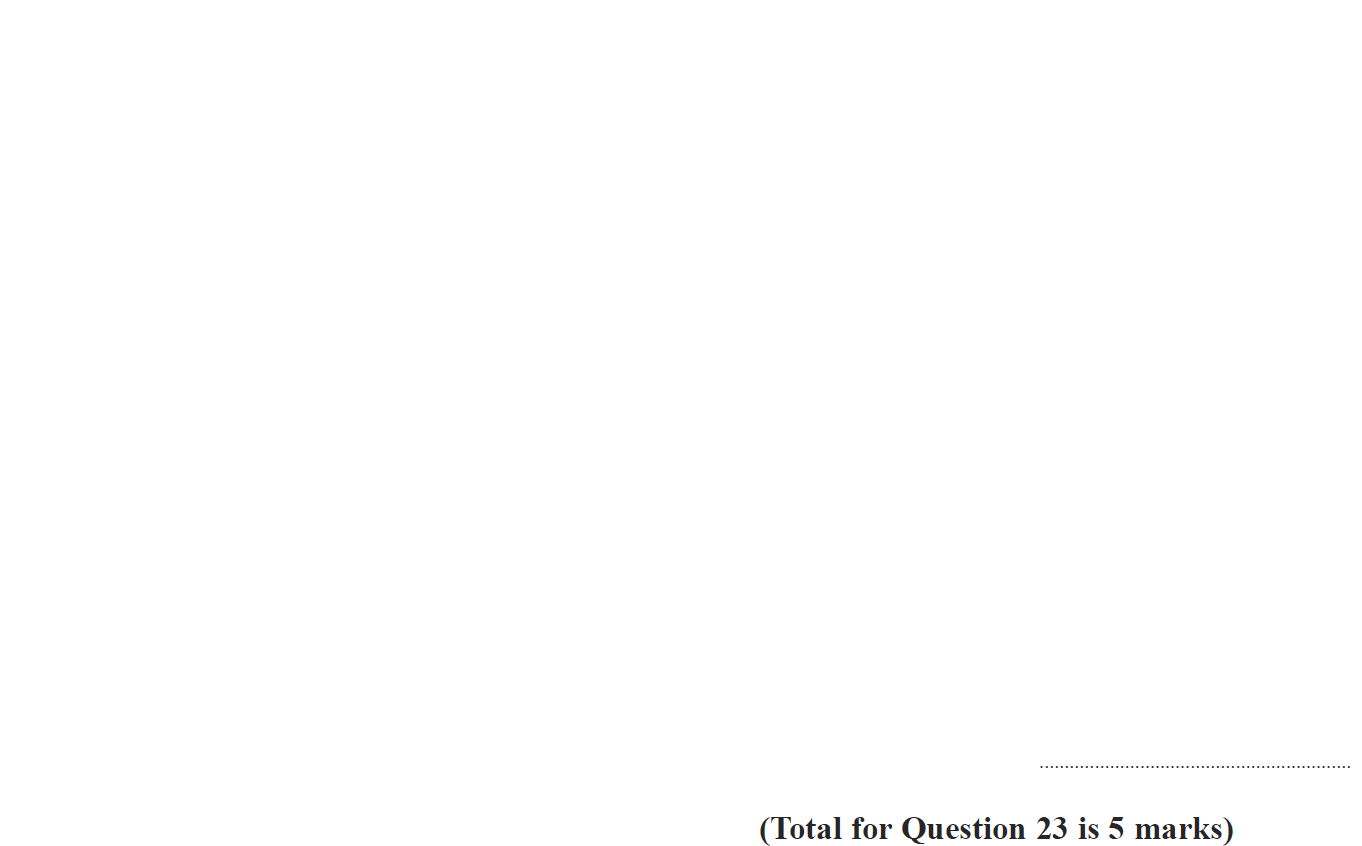 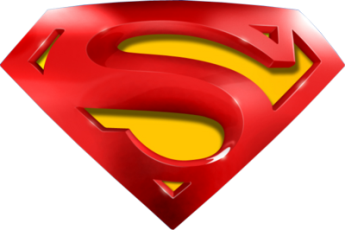 May 2014 3H Q23
Solving Quadratics
A
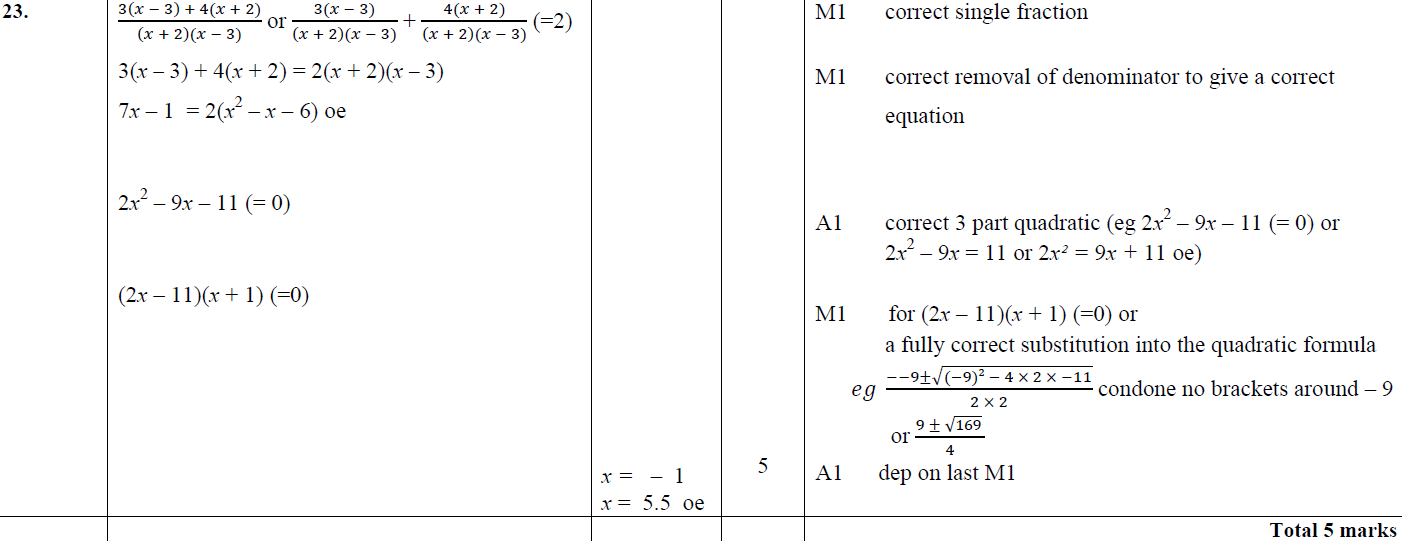 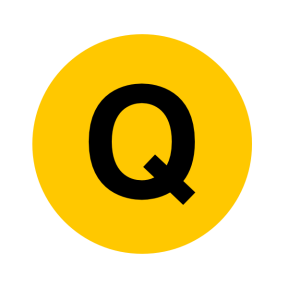 May 2014 4H Q18
Solving Quadratics
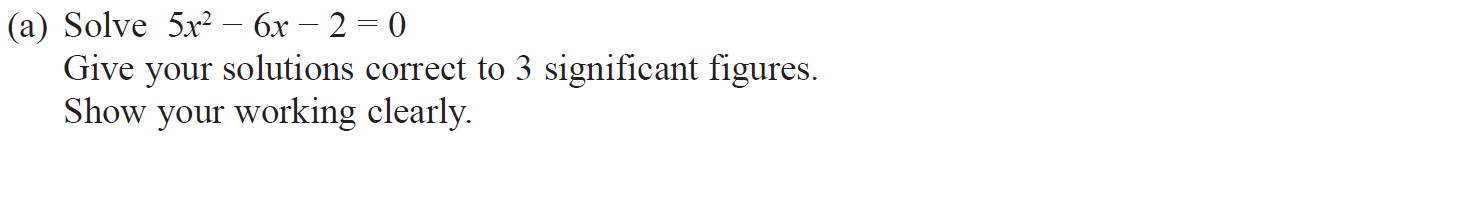 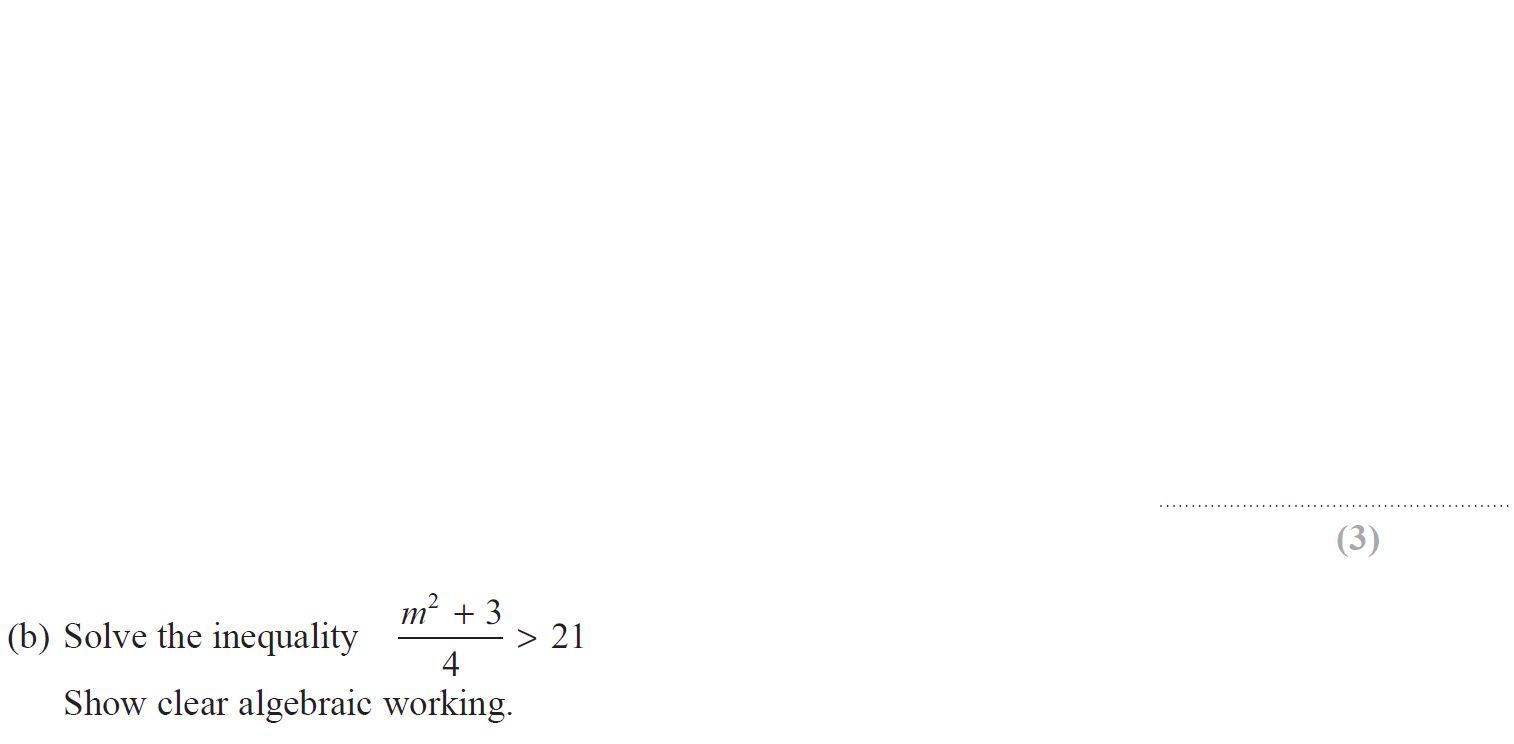 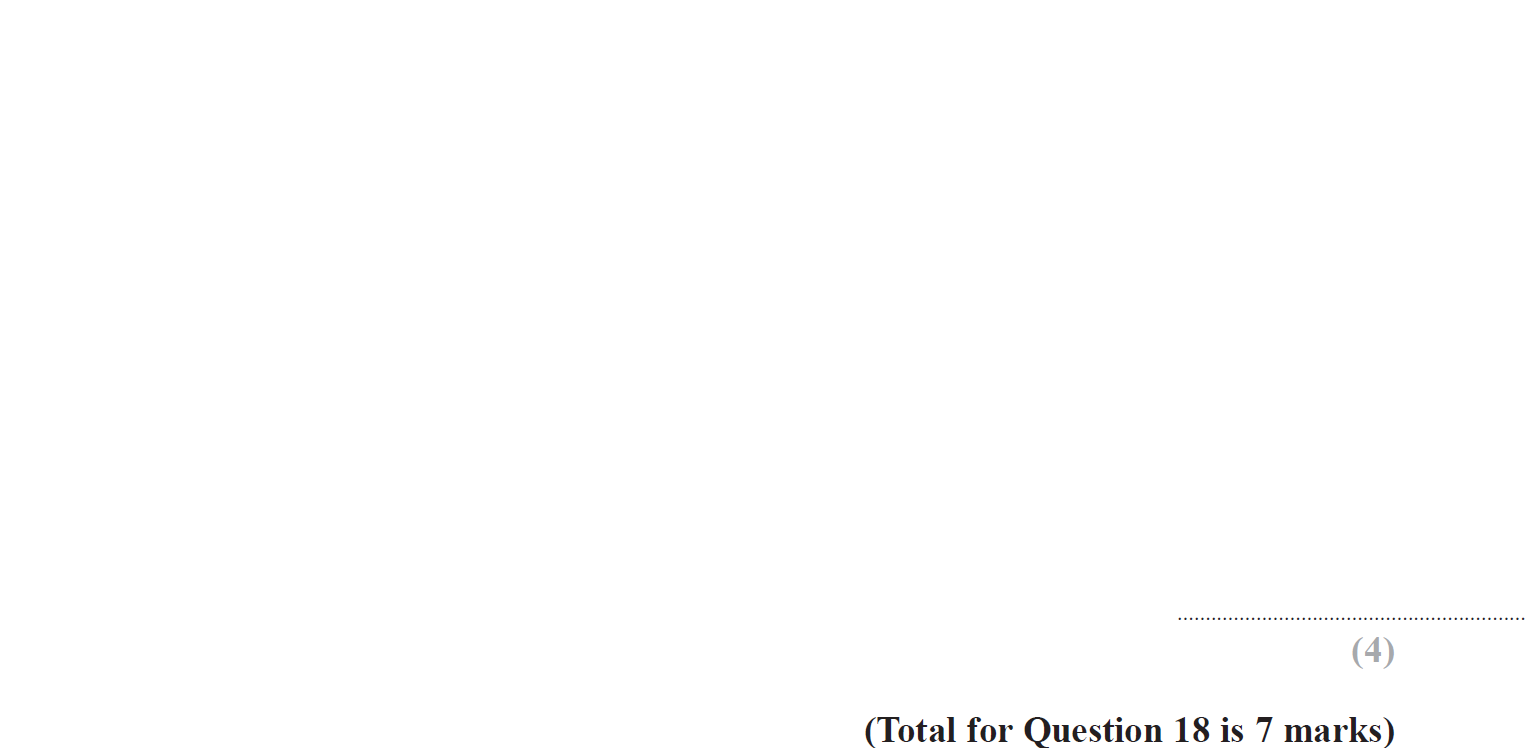 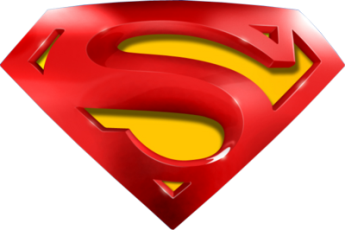 May 2014 4H Q18
Solving Quadratics
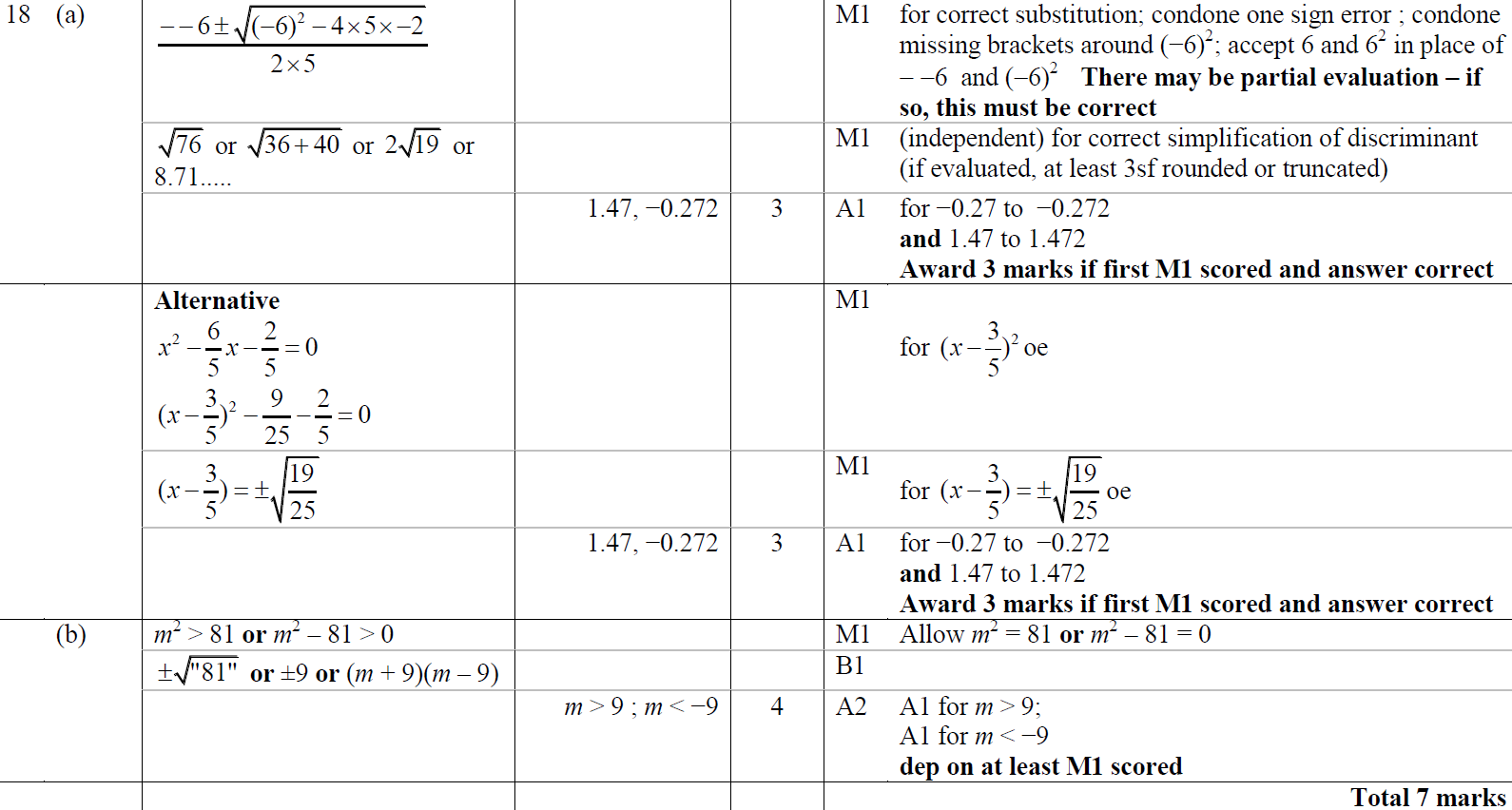 A
B
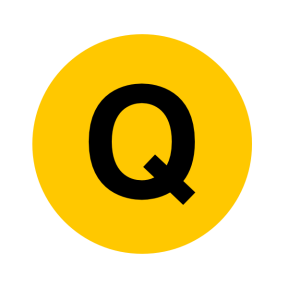 May 2014 3HR Q19
Solving Quadratics
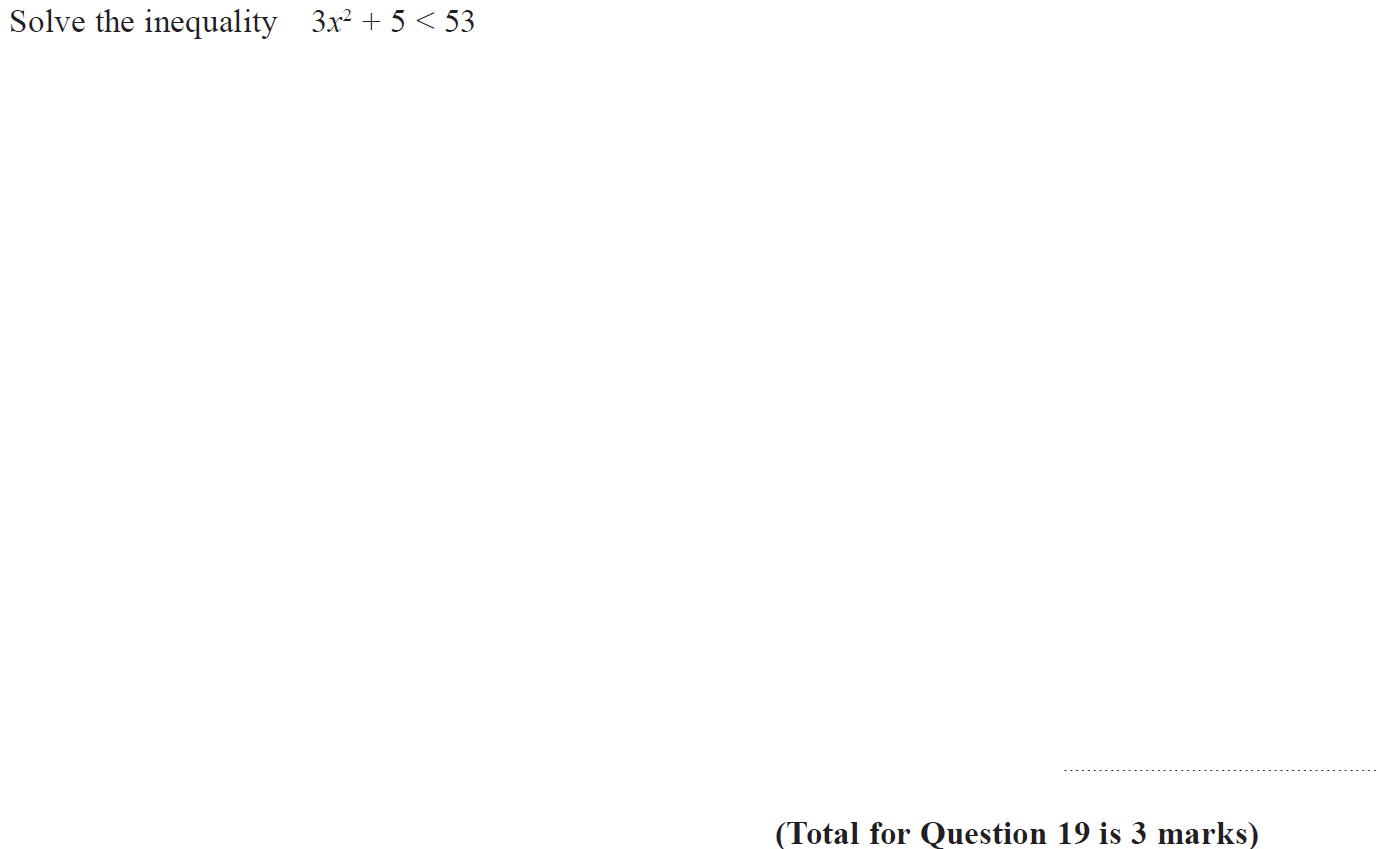 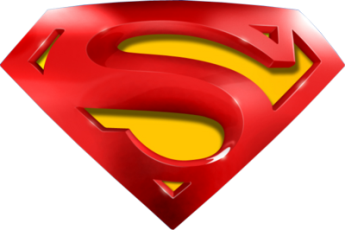 May 2014 3HR Q19
Solving Quadratics
A
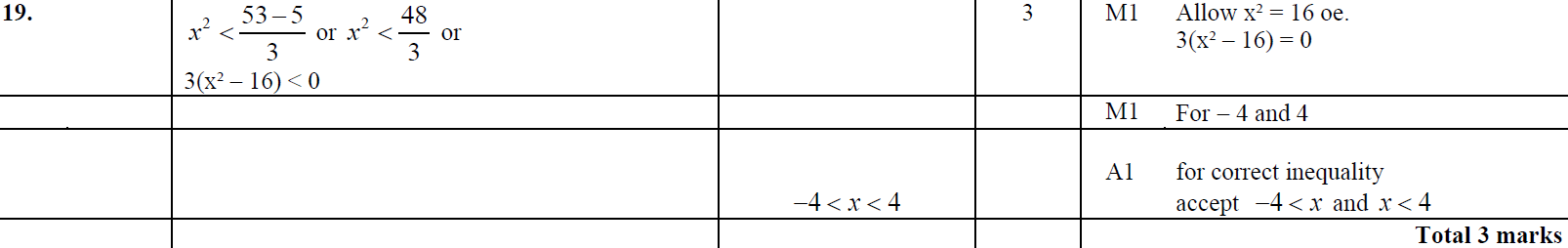 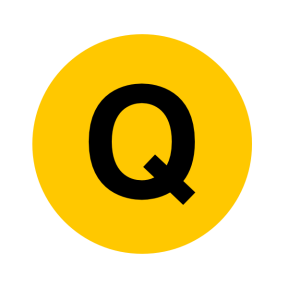 May 2014 3HR Q20
Solving Quadratics
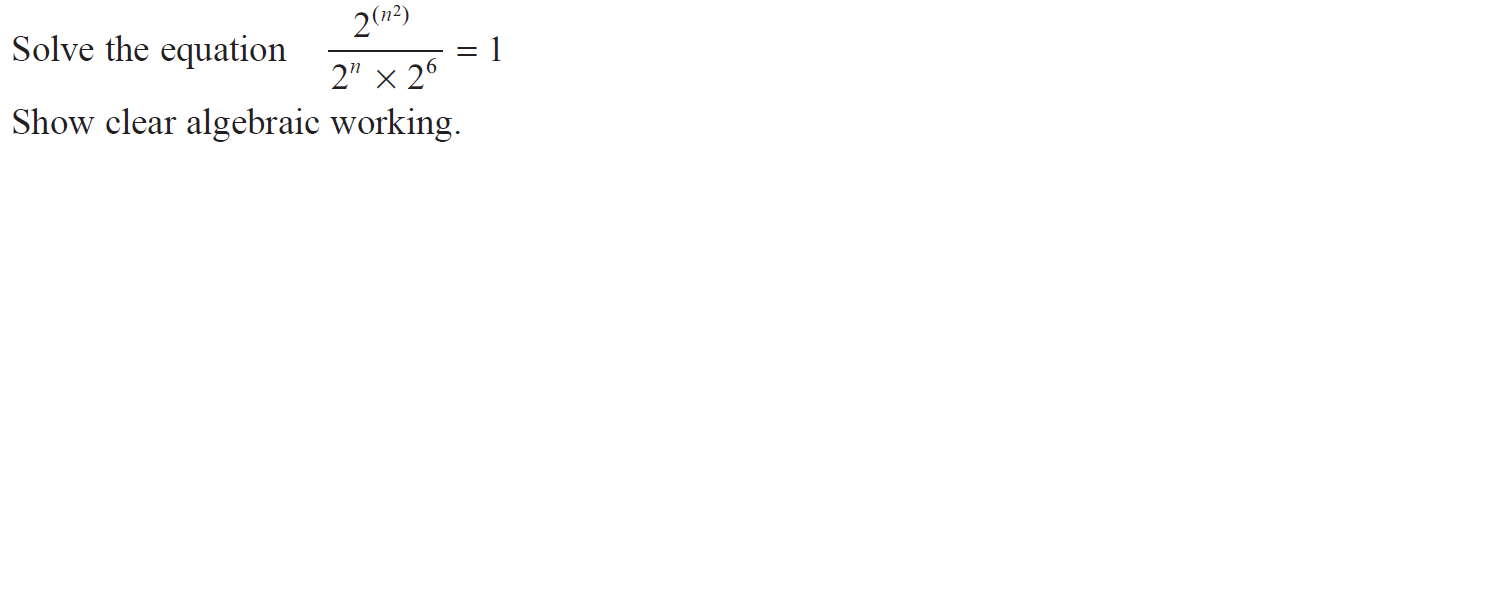 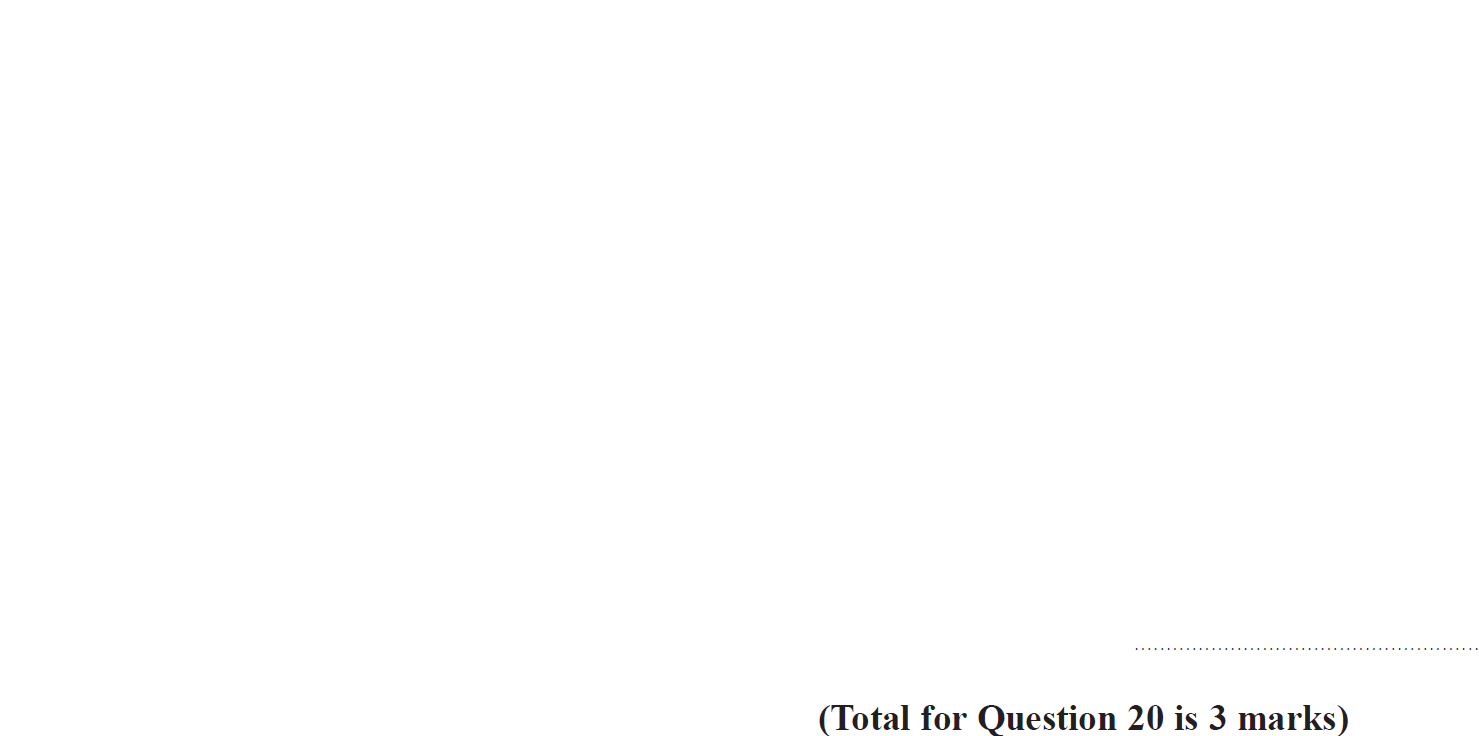 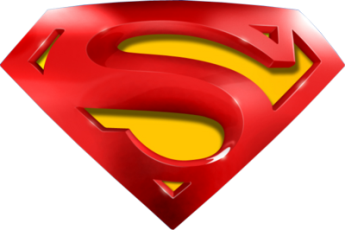 May 2014 3HR Q20
Solving Quadratics
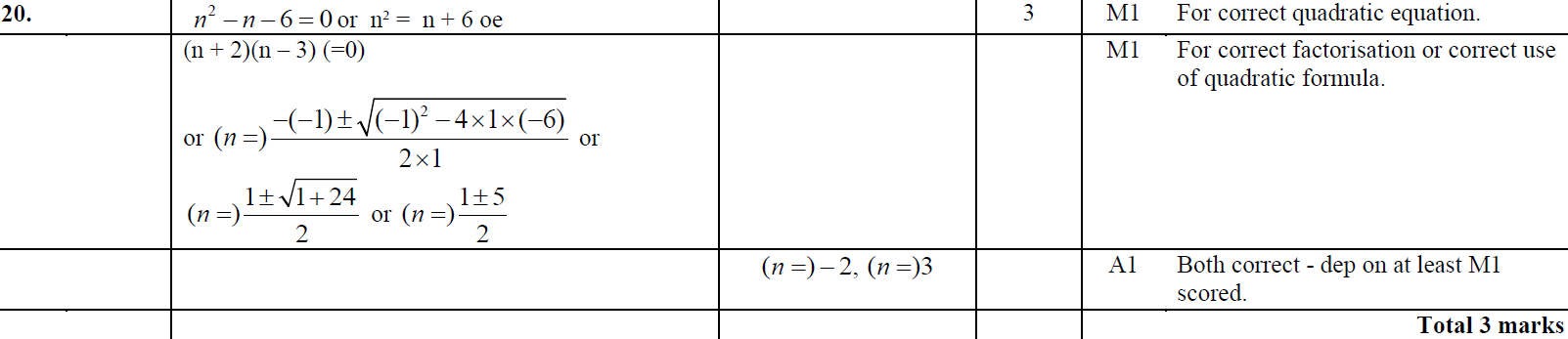 A
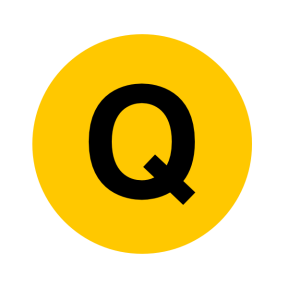 May 2014 4HR Q16
Solving Quadratics
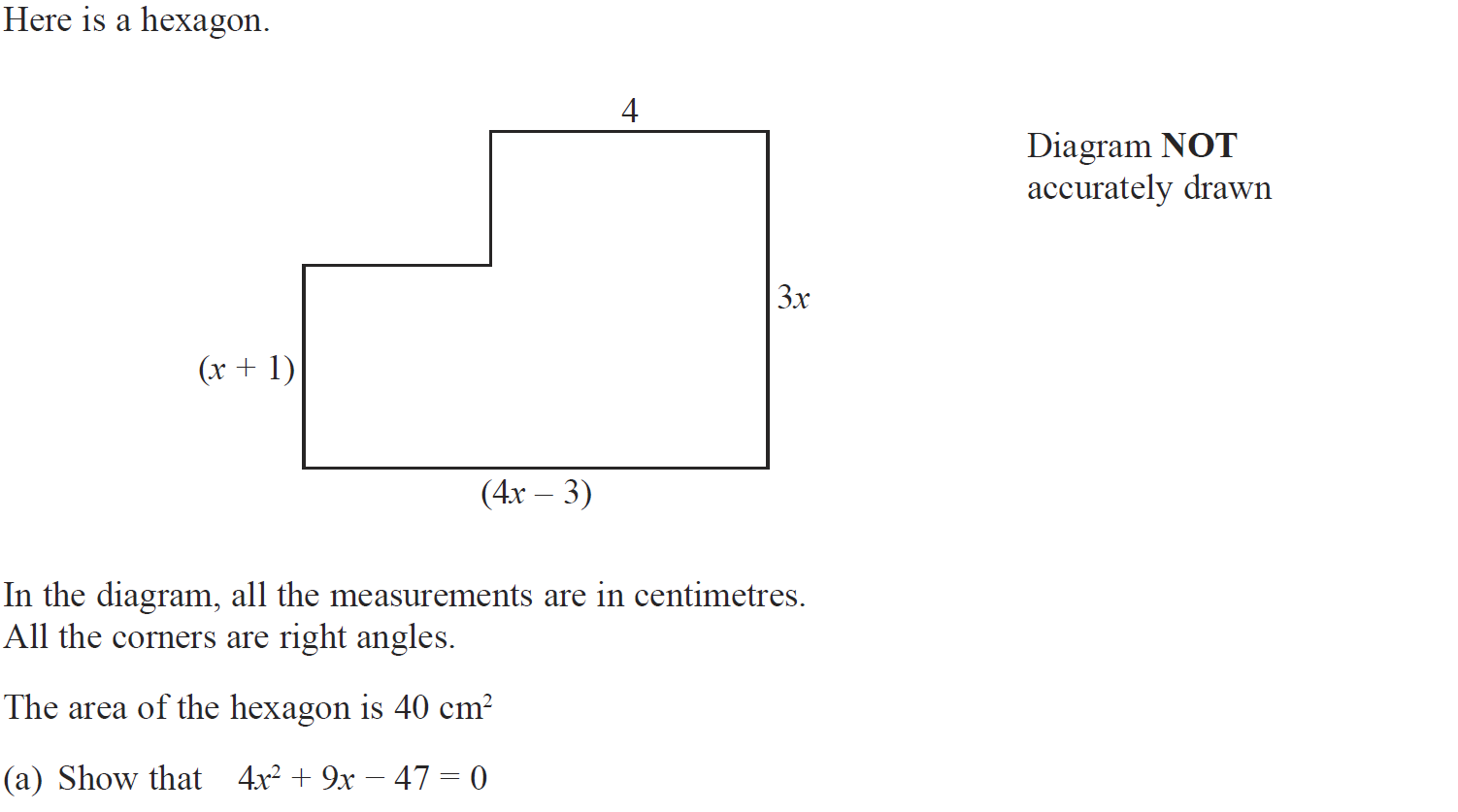 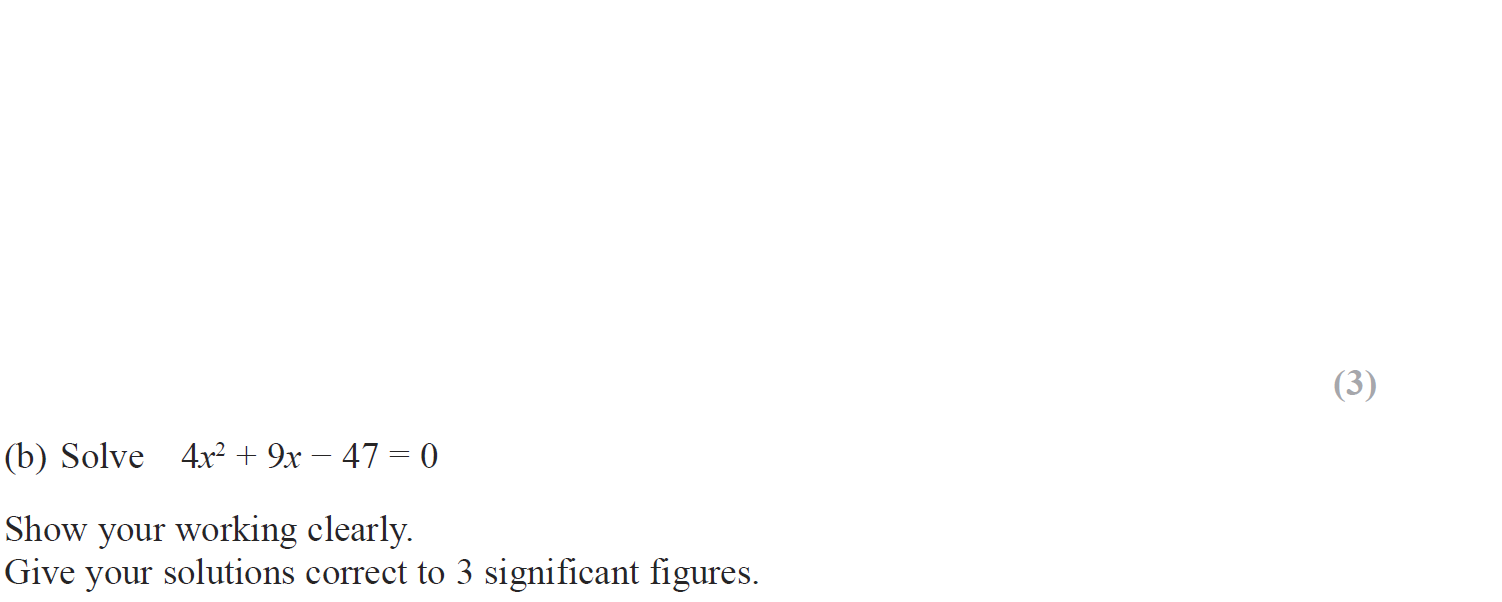 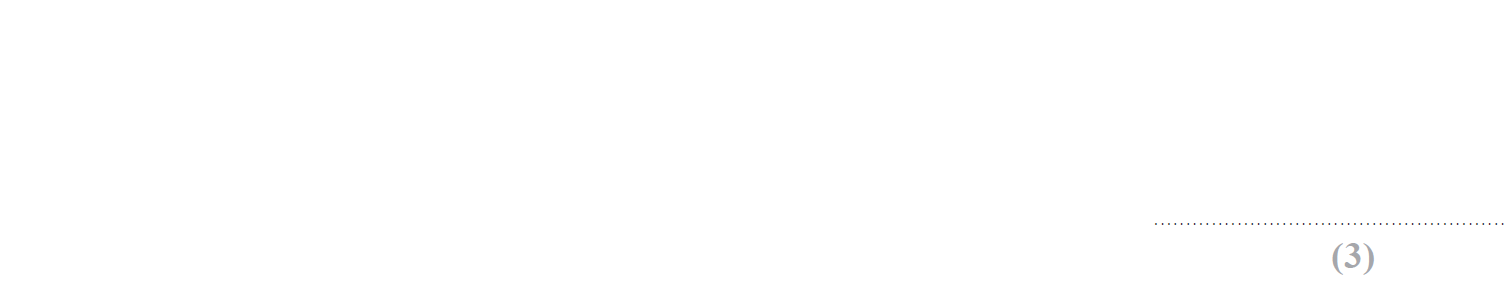 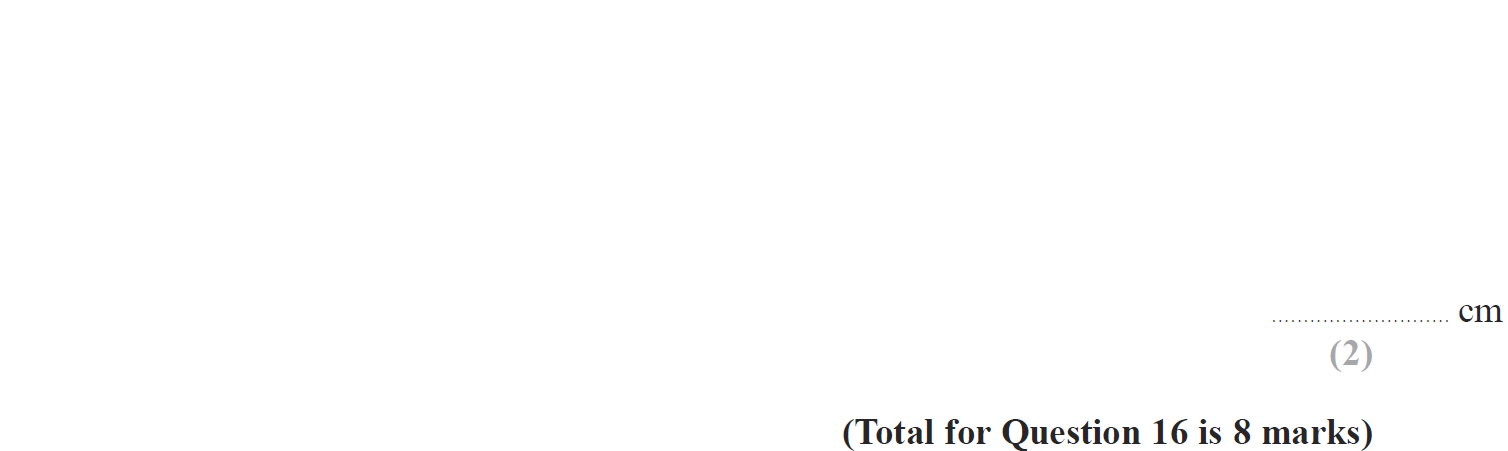 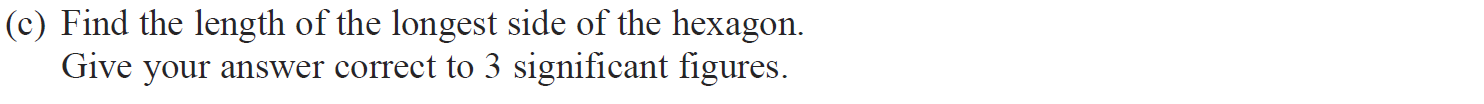 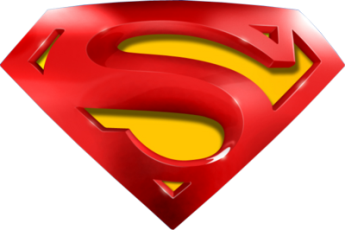 May 2014 4HR Q16
Solving Quadratics
A
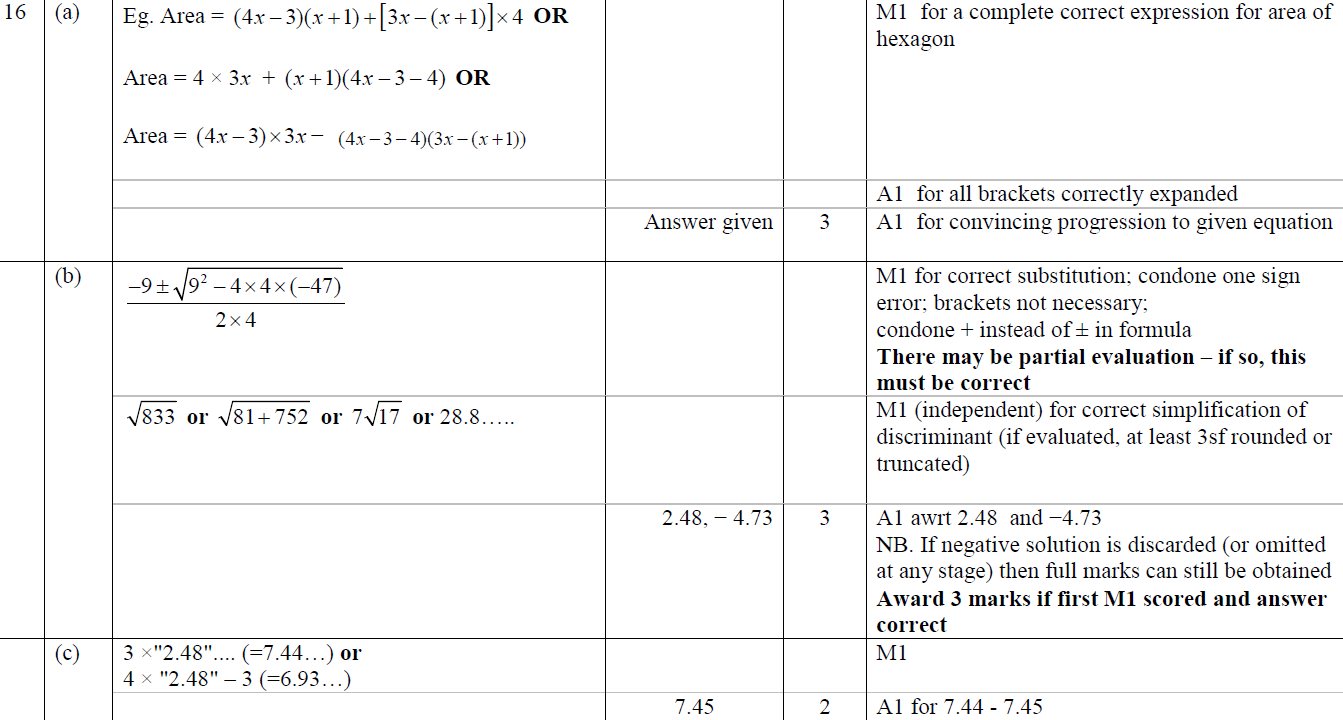 B
C
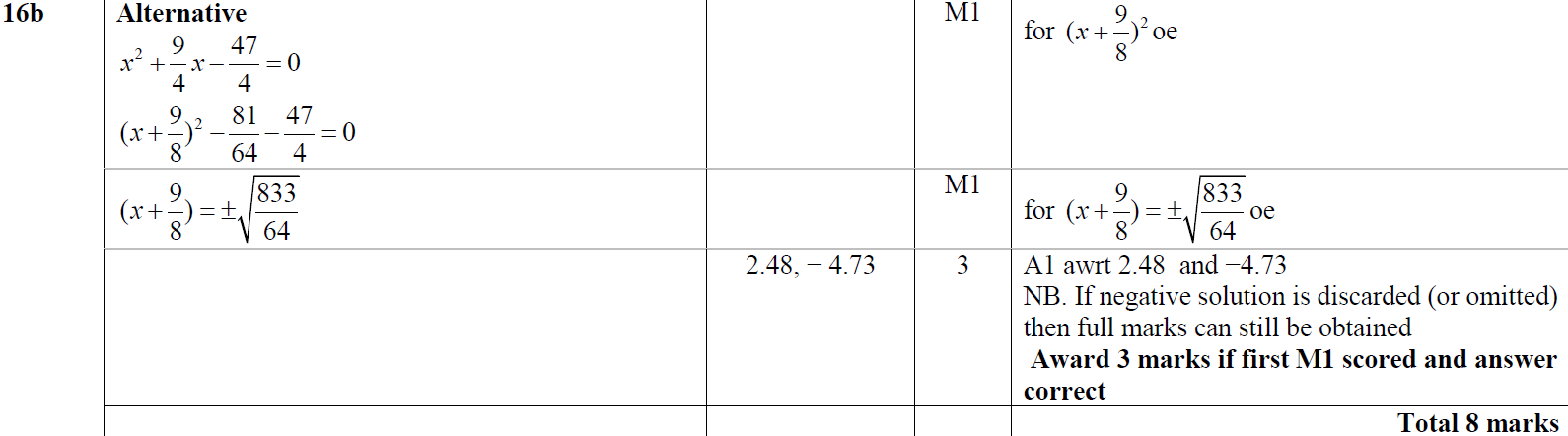 B Alternative
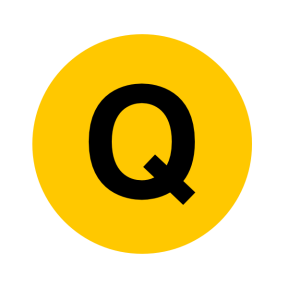 Jan 2015 4H Q17
Solving Quadratics
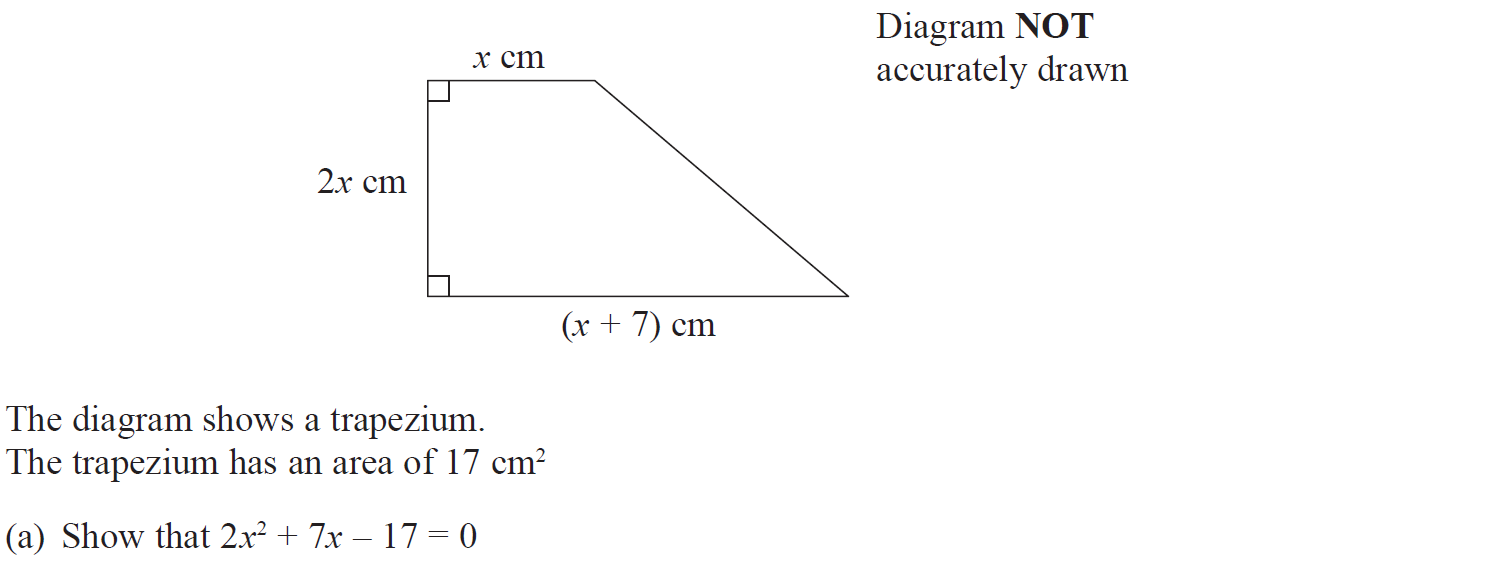 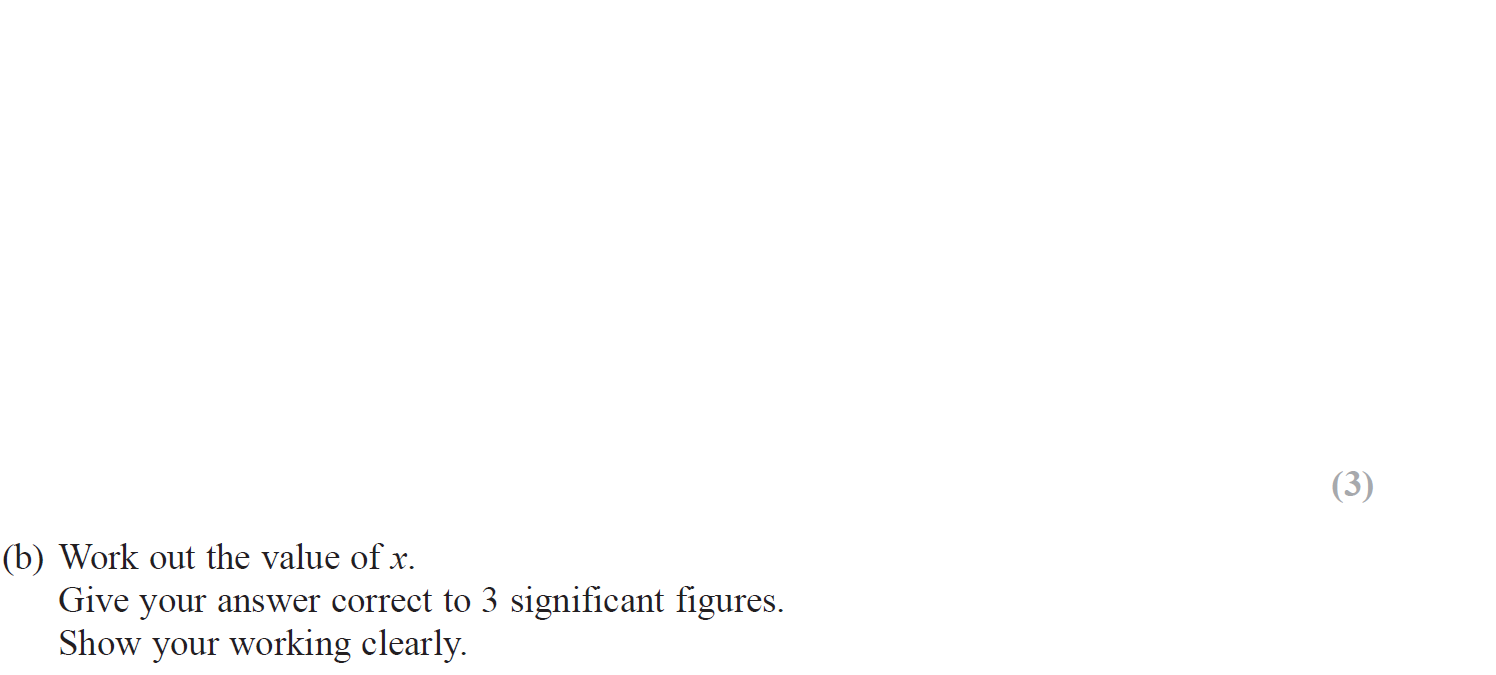 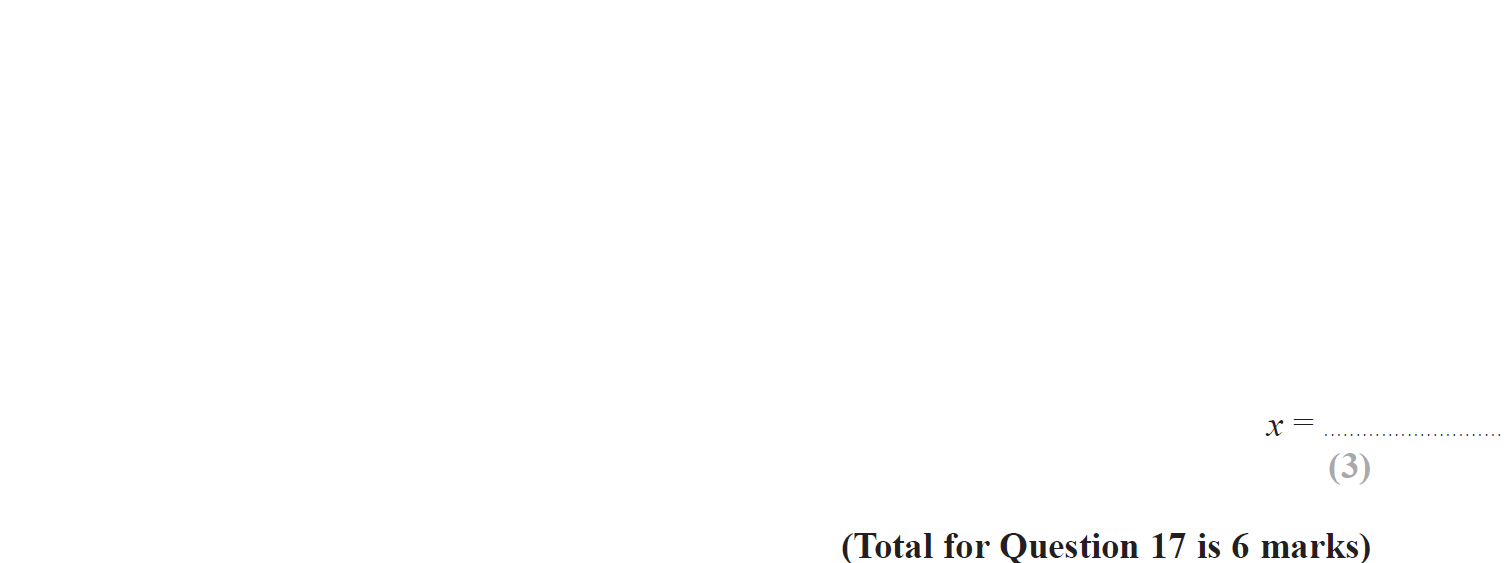 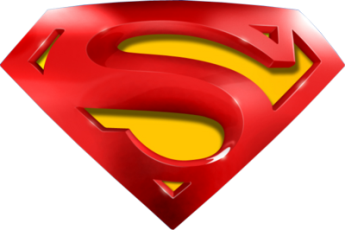 Jan 2015 4H Q17
Solving Quadratics
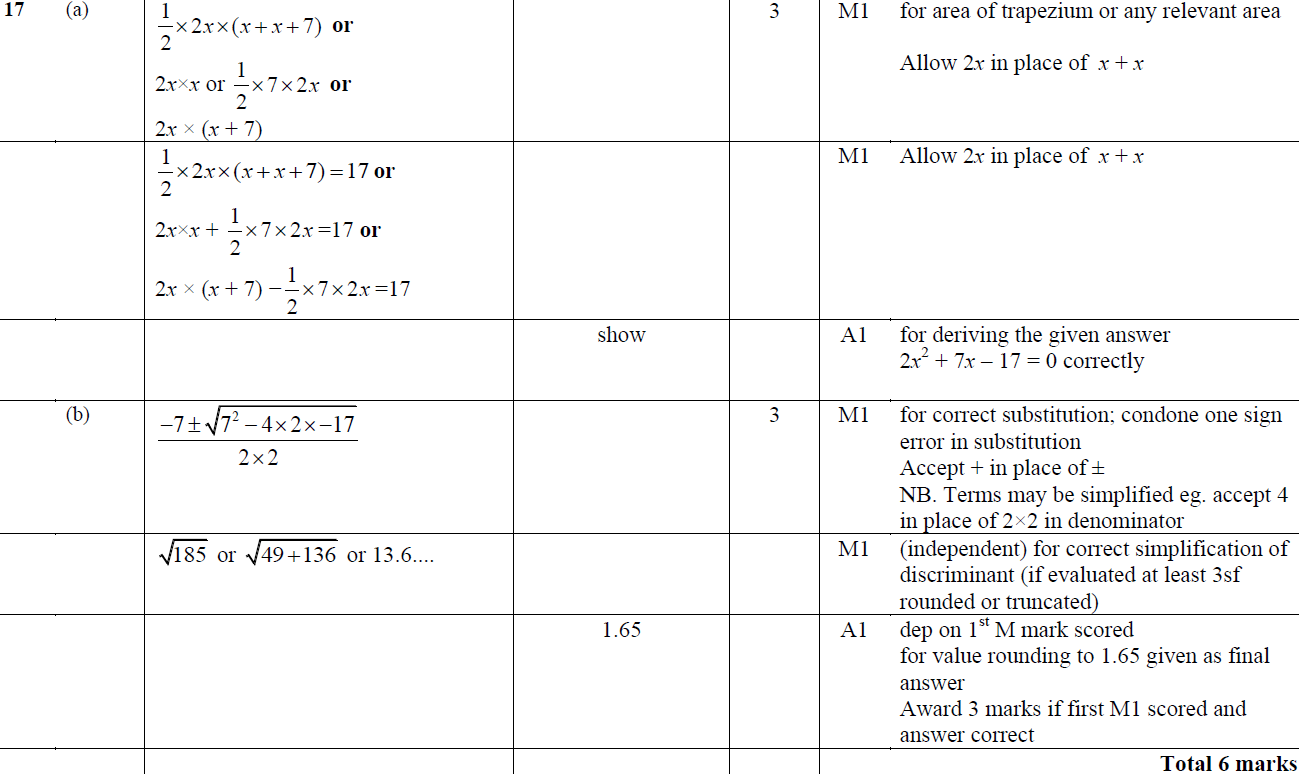 A
B
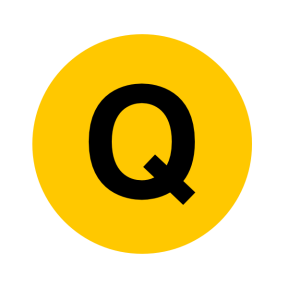 Jan 2015 4HR Q14
Solving Quadratics
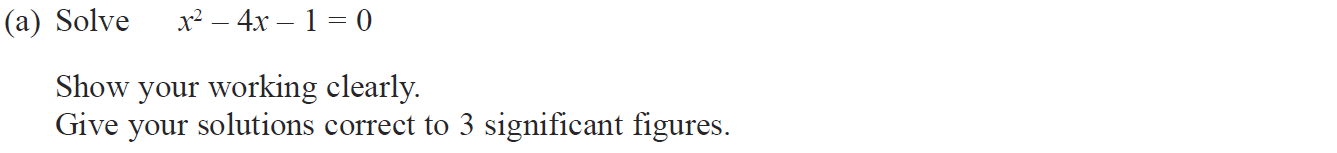 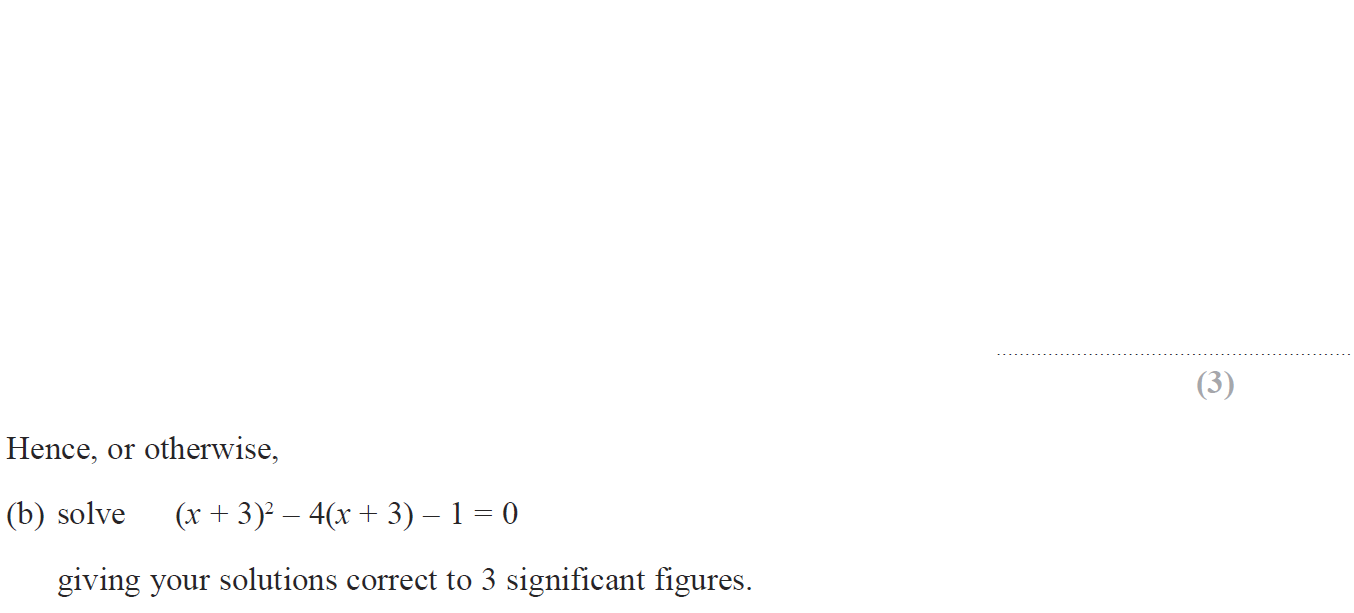 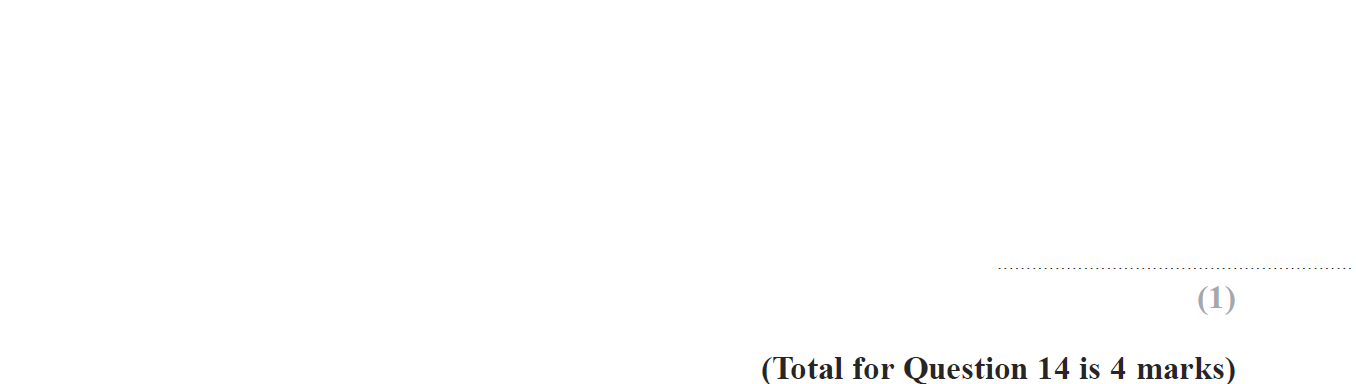 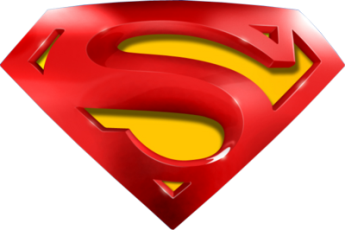 Jan 2015 4HR Q14
Solving Quadratics
A
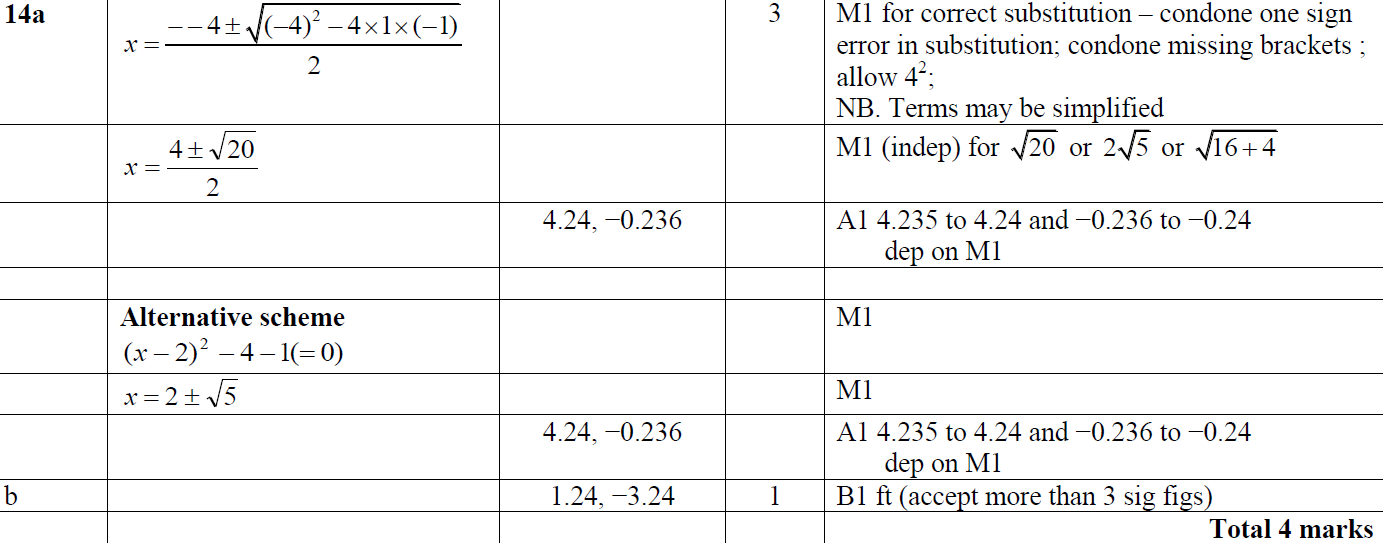 B
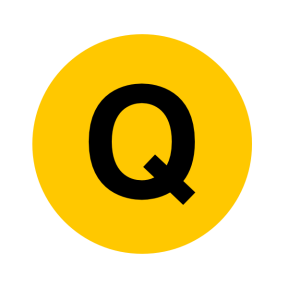 Jan 2015 4HR Q20
Solving Quadratics
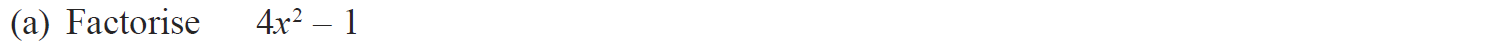 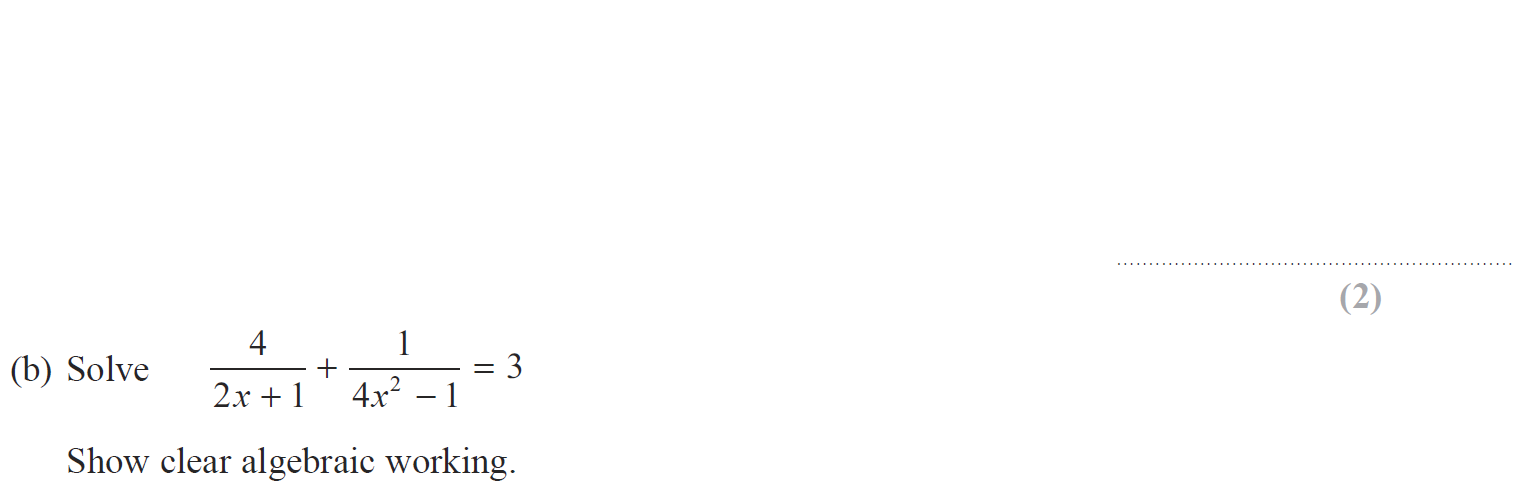 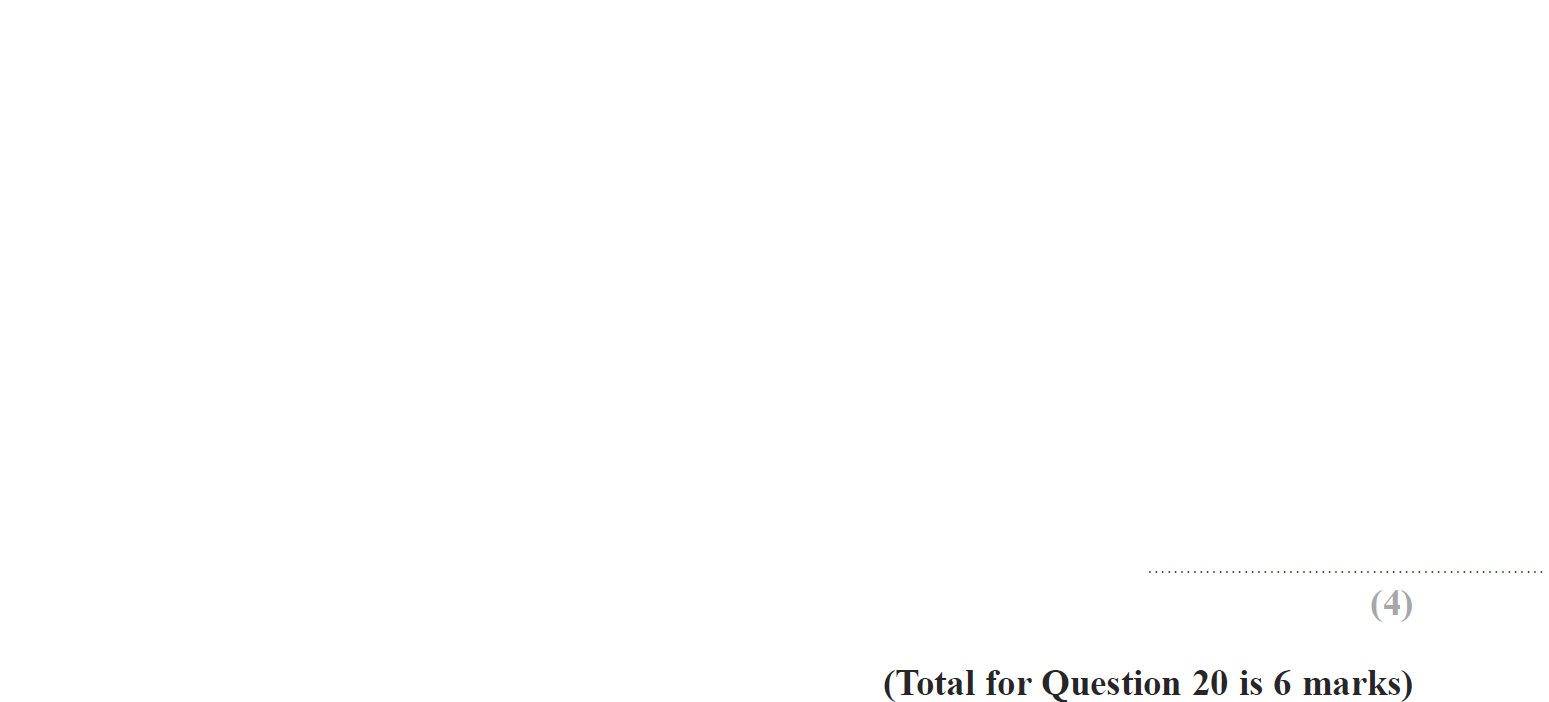 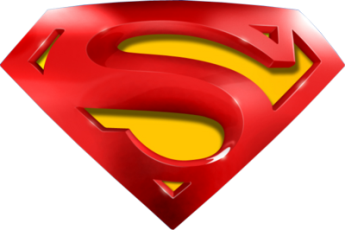 Jan 2015 4HR Q20
Solving Quadratics
A
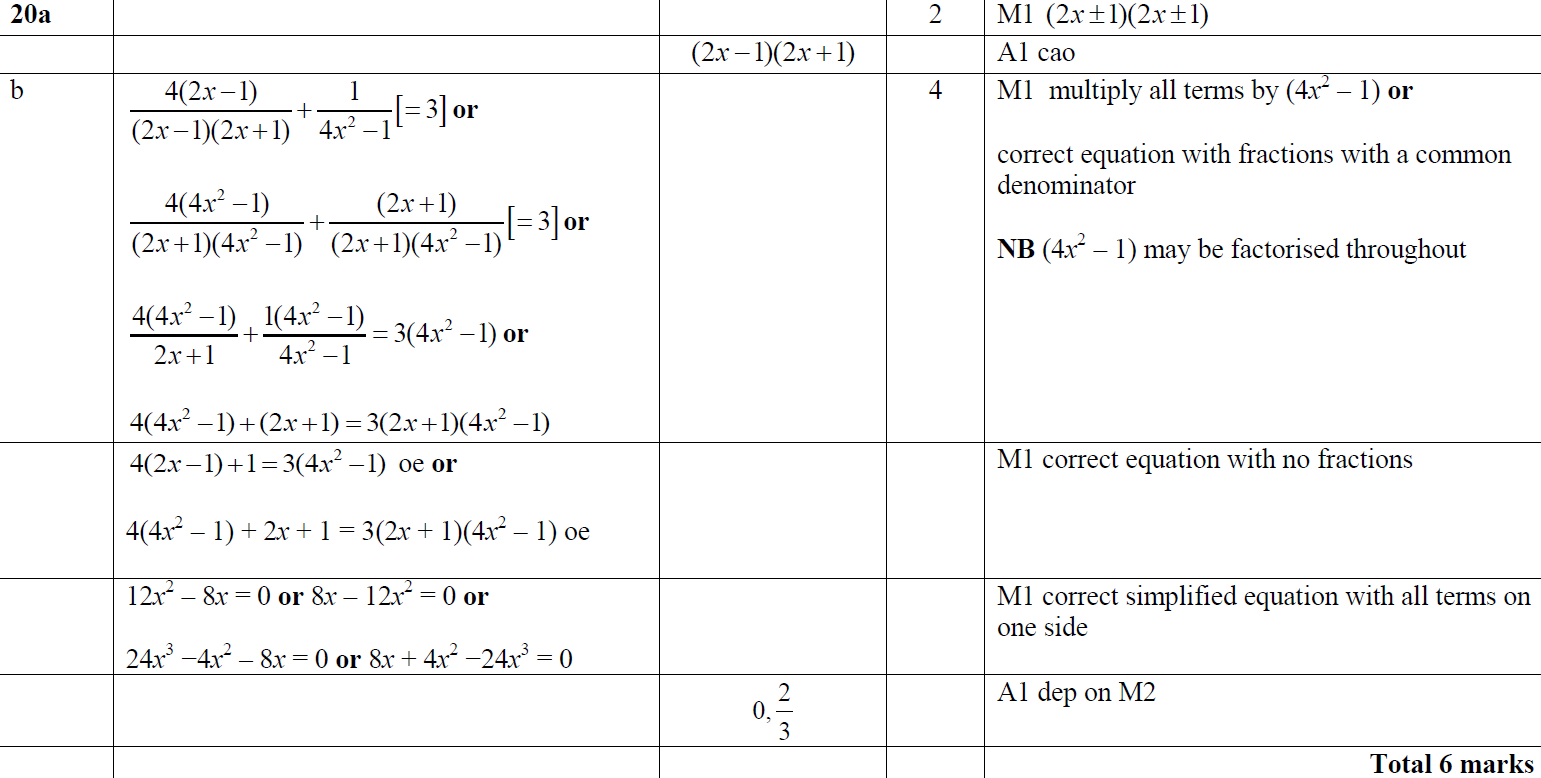 B
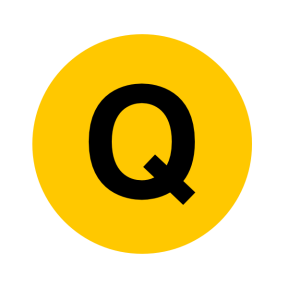 June 2015 4H Q13
Solving Quadratics
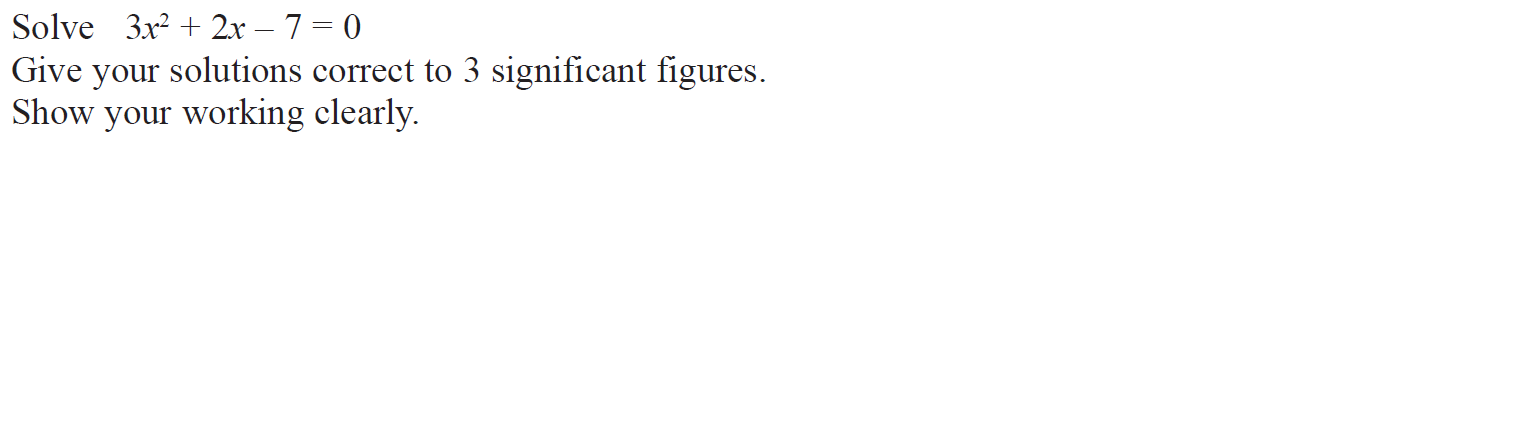 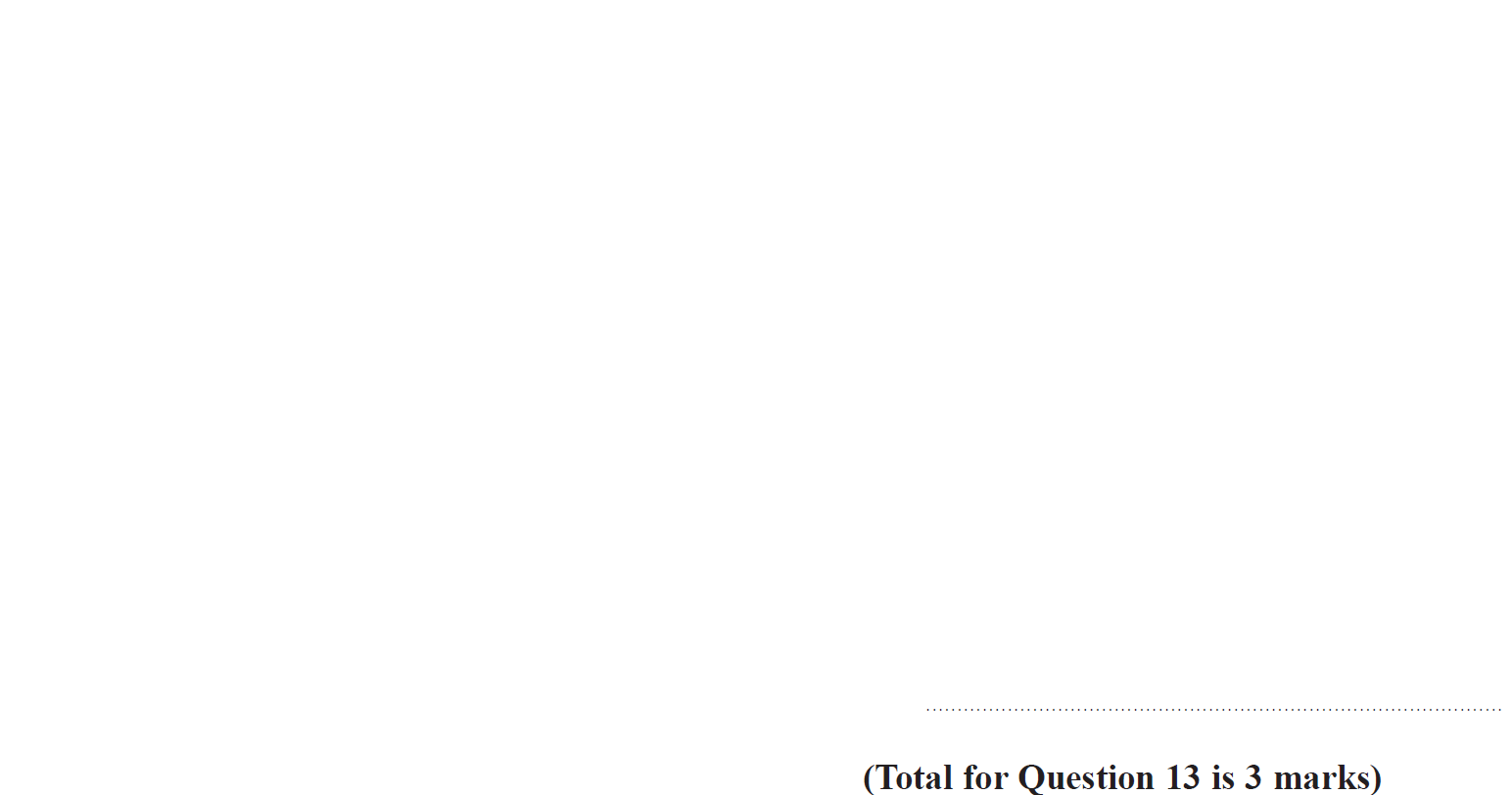 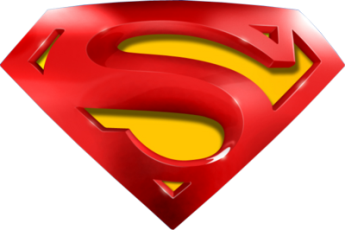 June 2015 4H Q13
Solving Quadratics
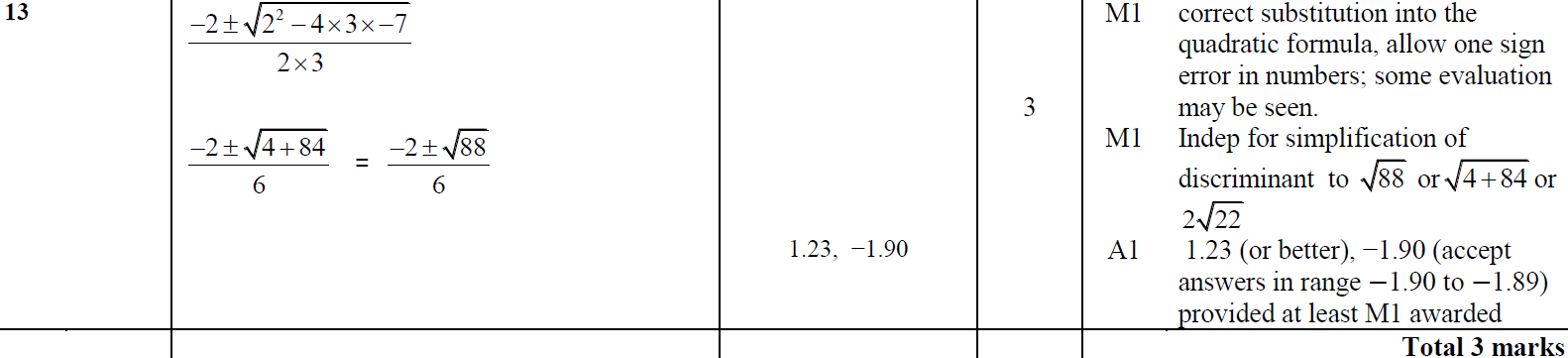 A
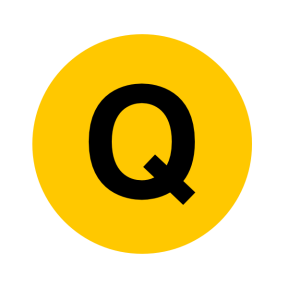 June 2015 4H Q21
Solving Quadratics
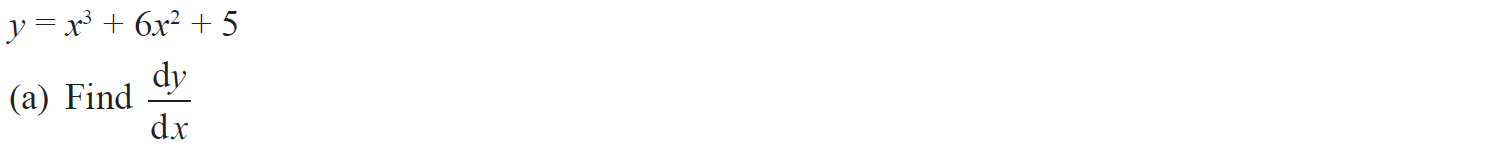 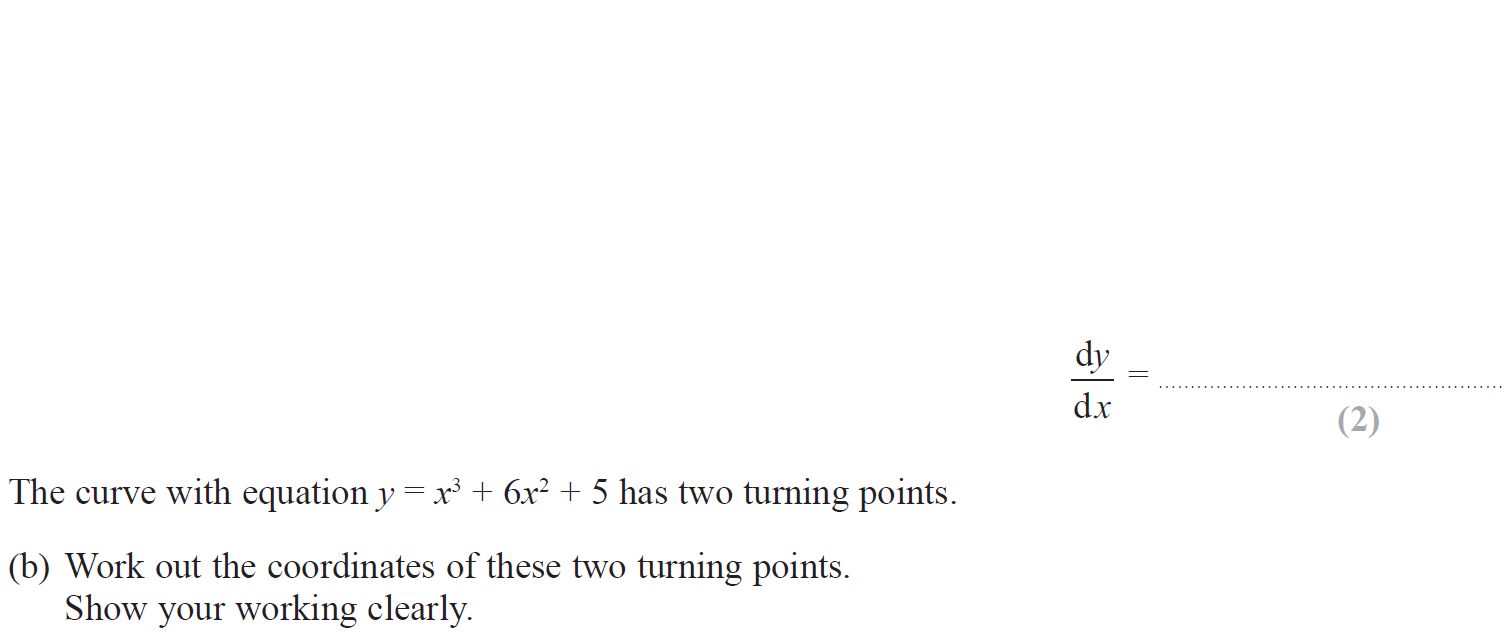 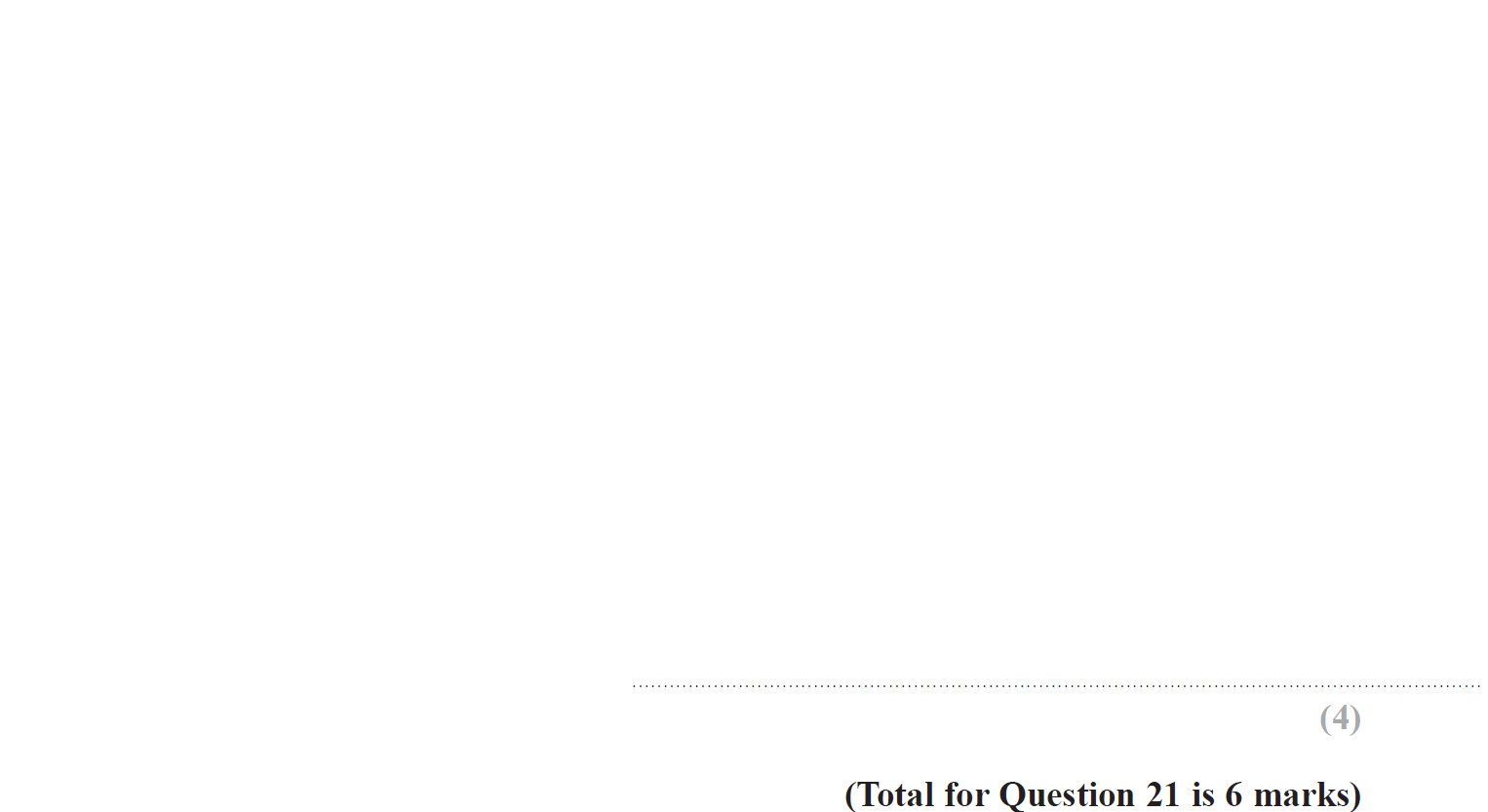 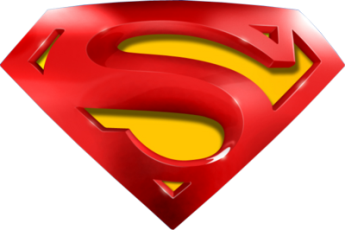 June 2015 4H Q21
Solving Quadratics
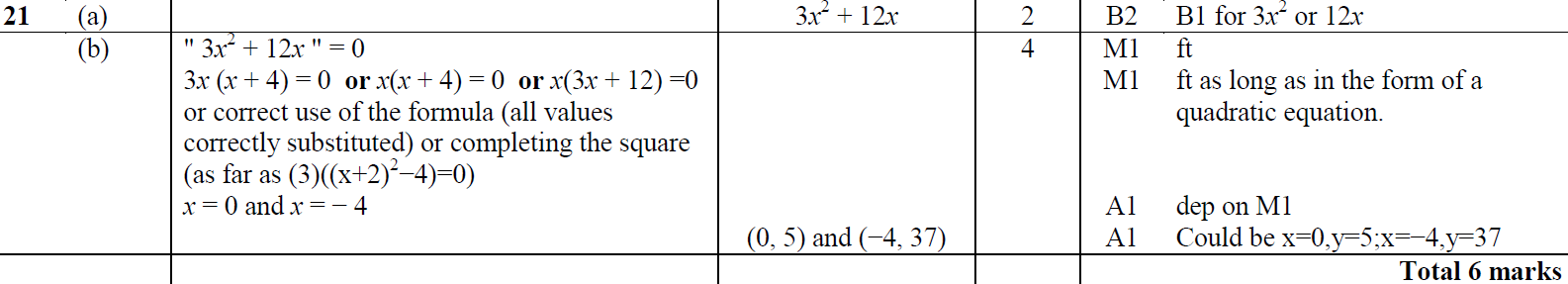 A
B
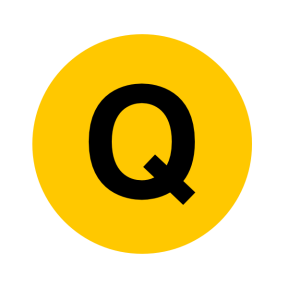 May 2015 3HR Q19
Solving Quadratics
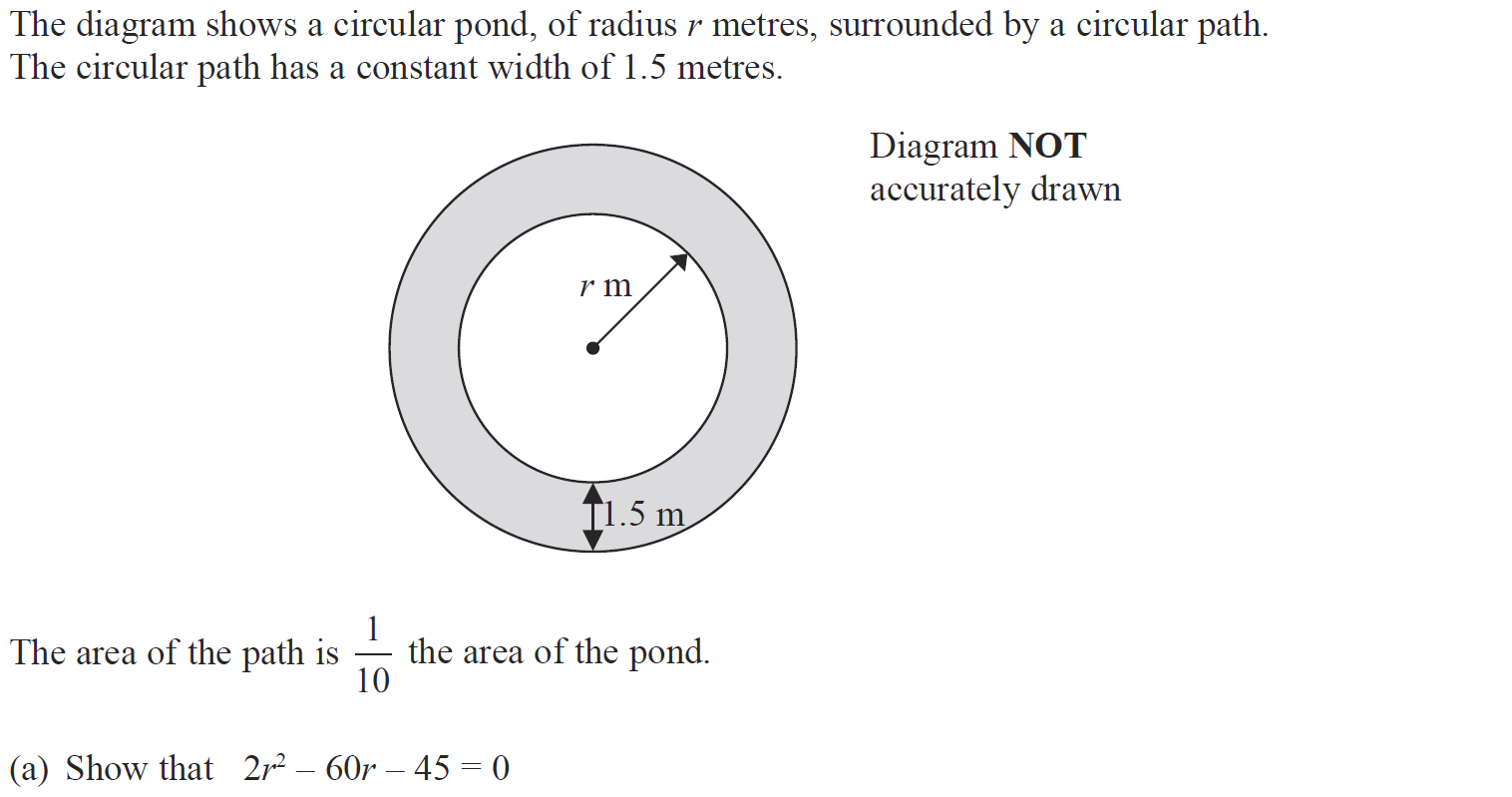 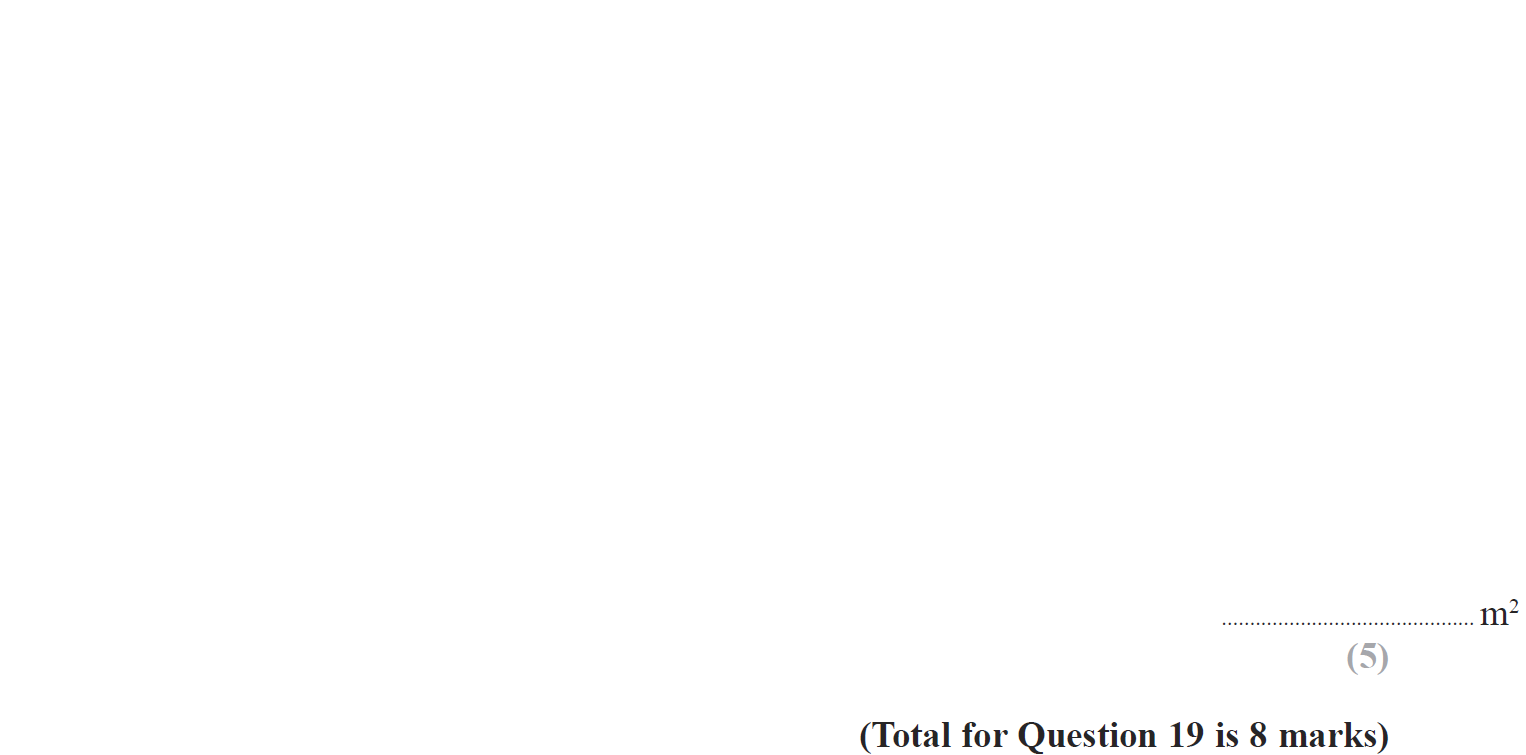 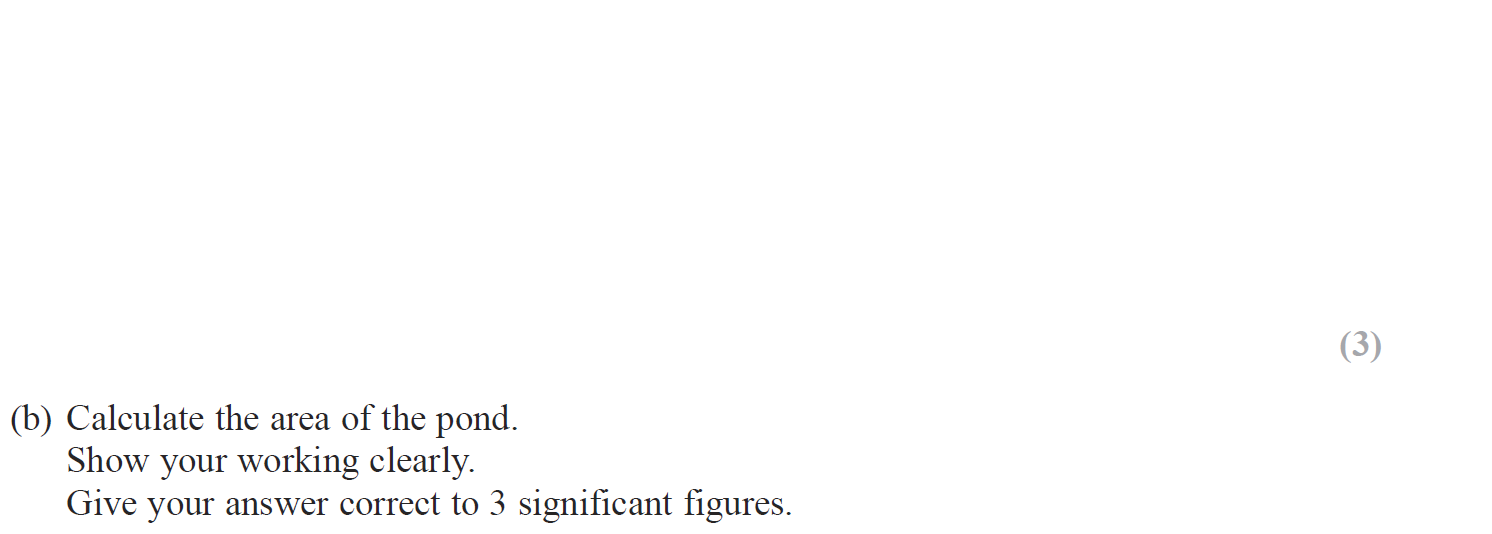 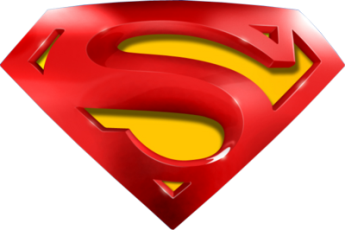 May 2015 3HR Q19
Solving Quadratics
A
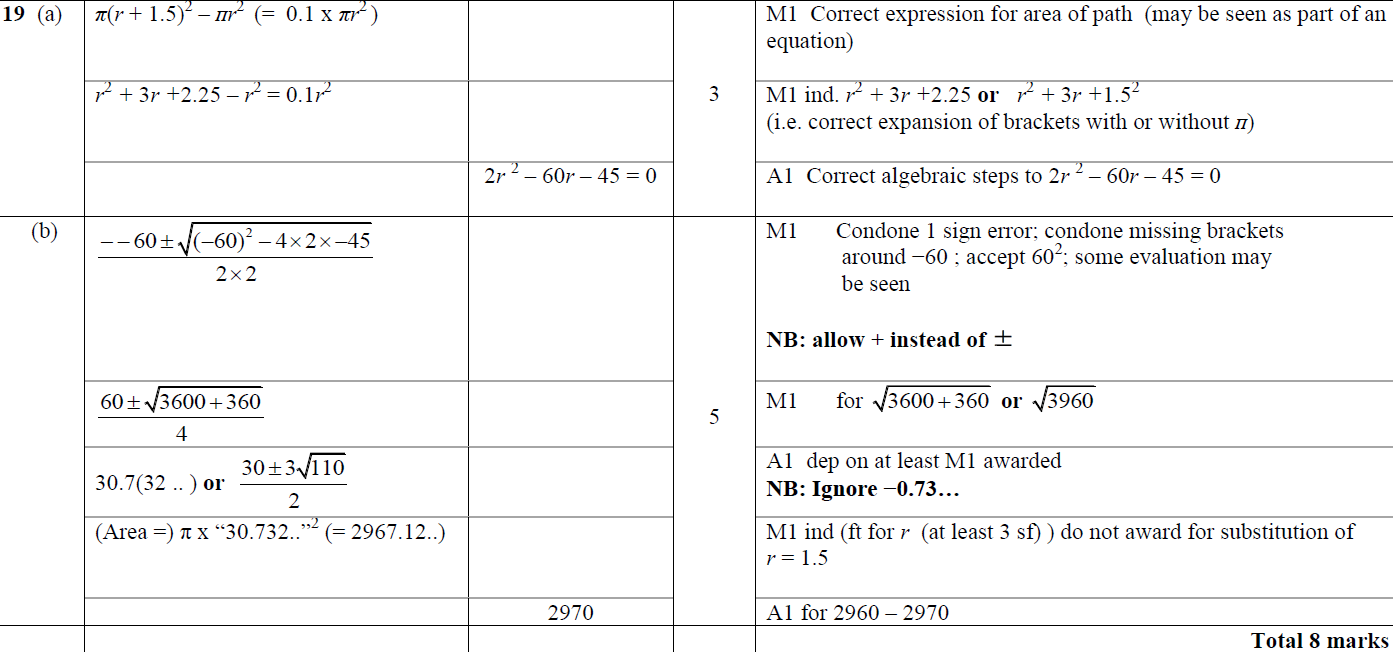 B
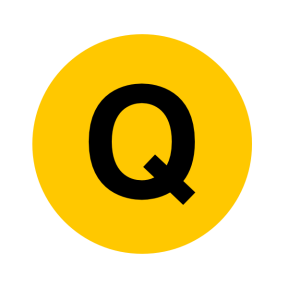 Jan 2016 3H Q16
Solving Quadratics
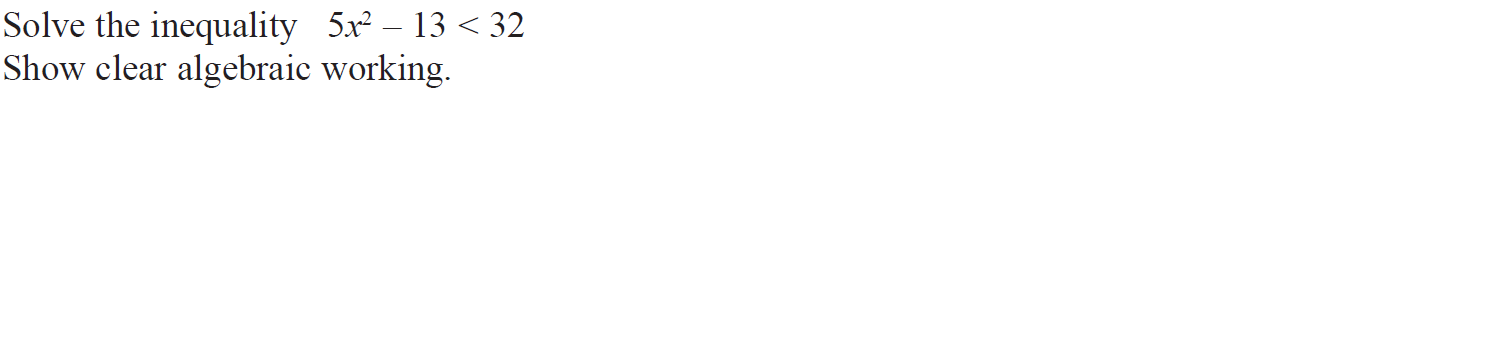 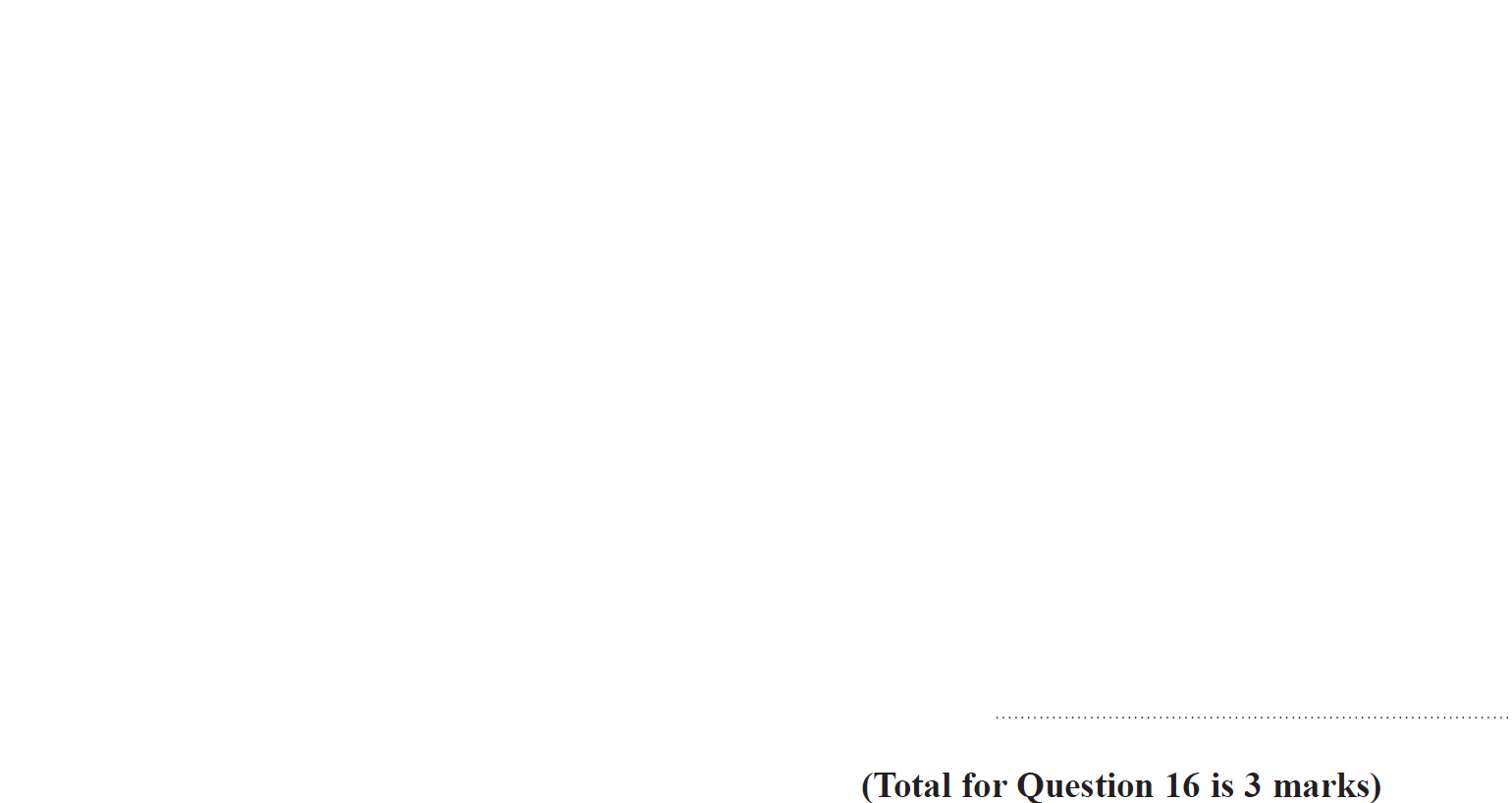 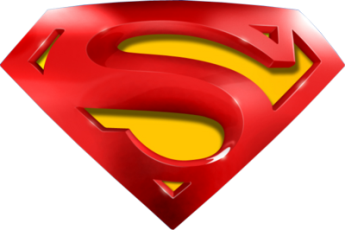 Jan 2016 3H Q16
Solving Quadratics
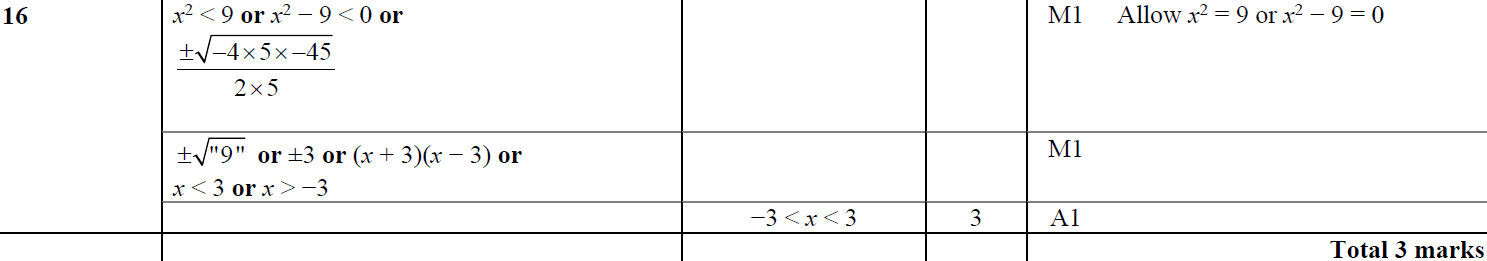 A
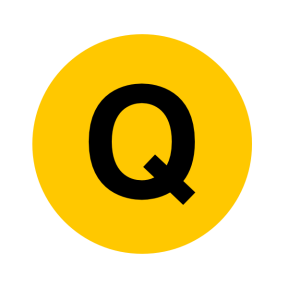 Jan 2016 4H Q22
Solving Quadratics
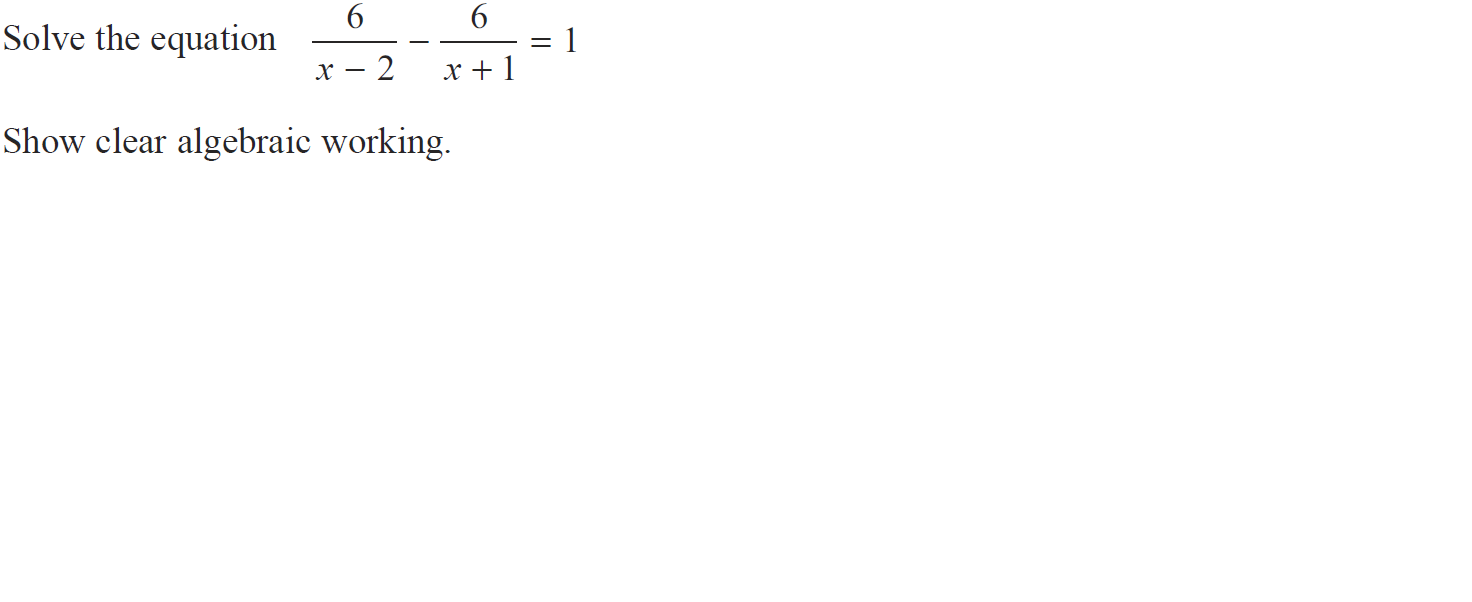 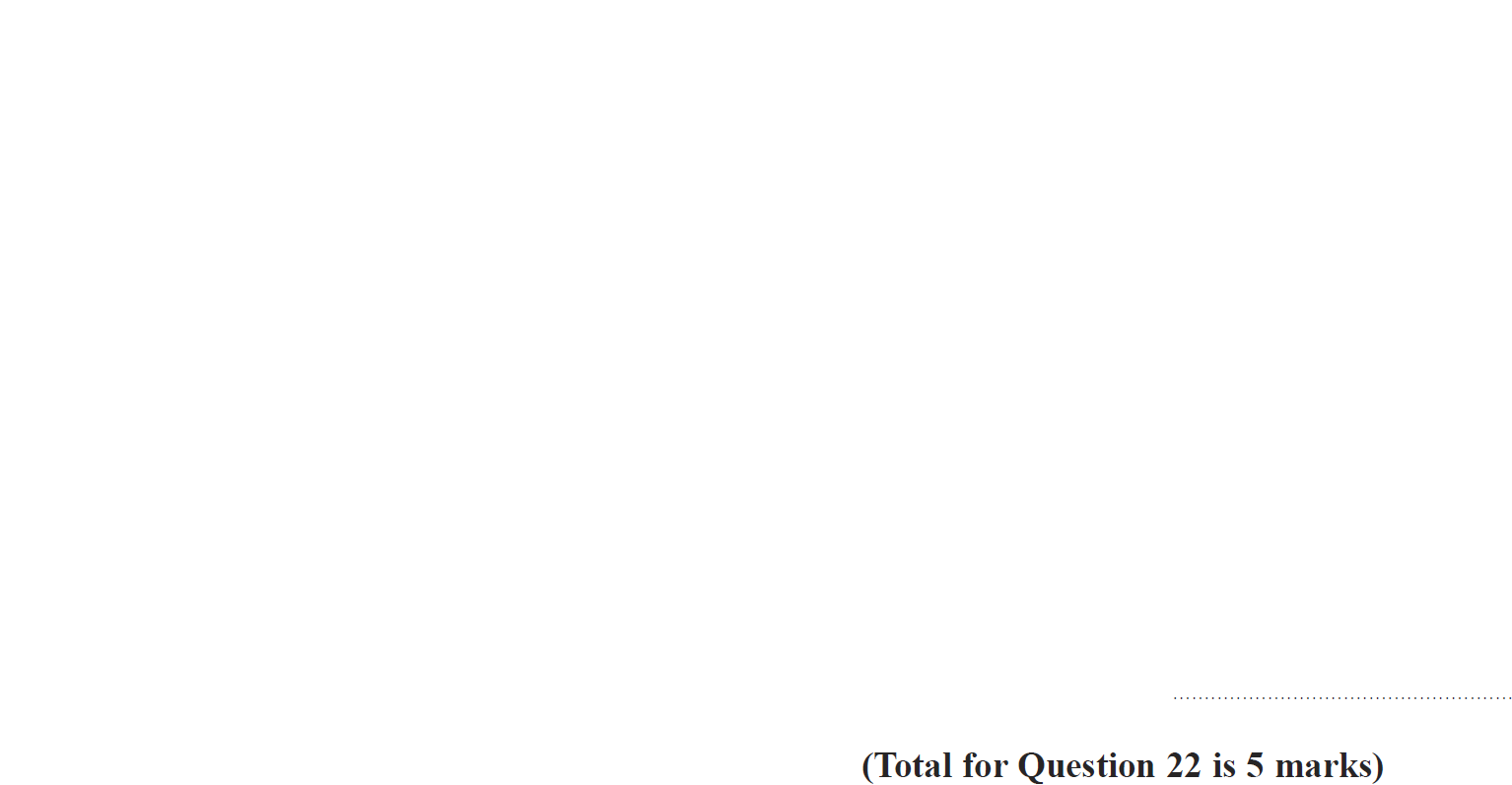 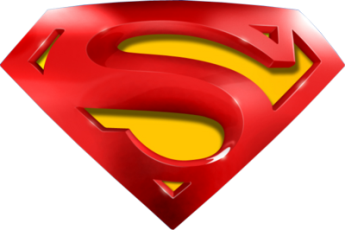 Jan 2016 4H Q22
Solving Quadratics
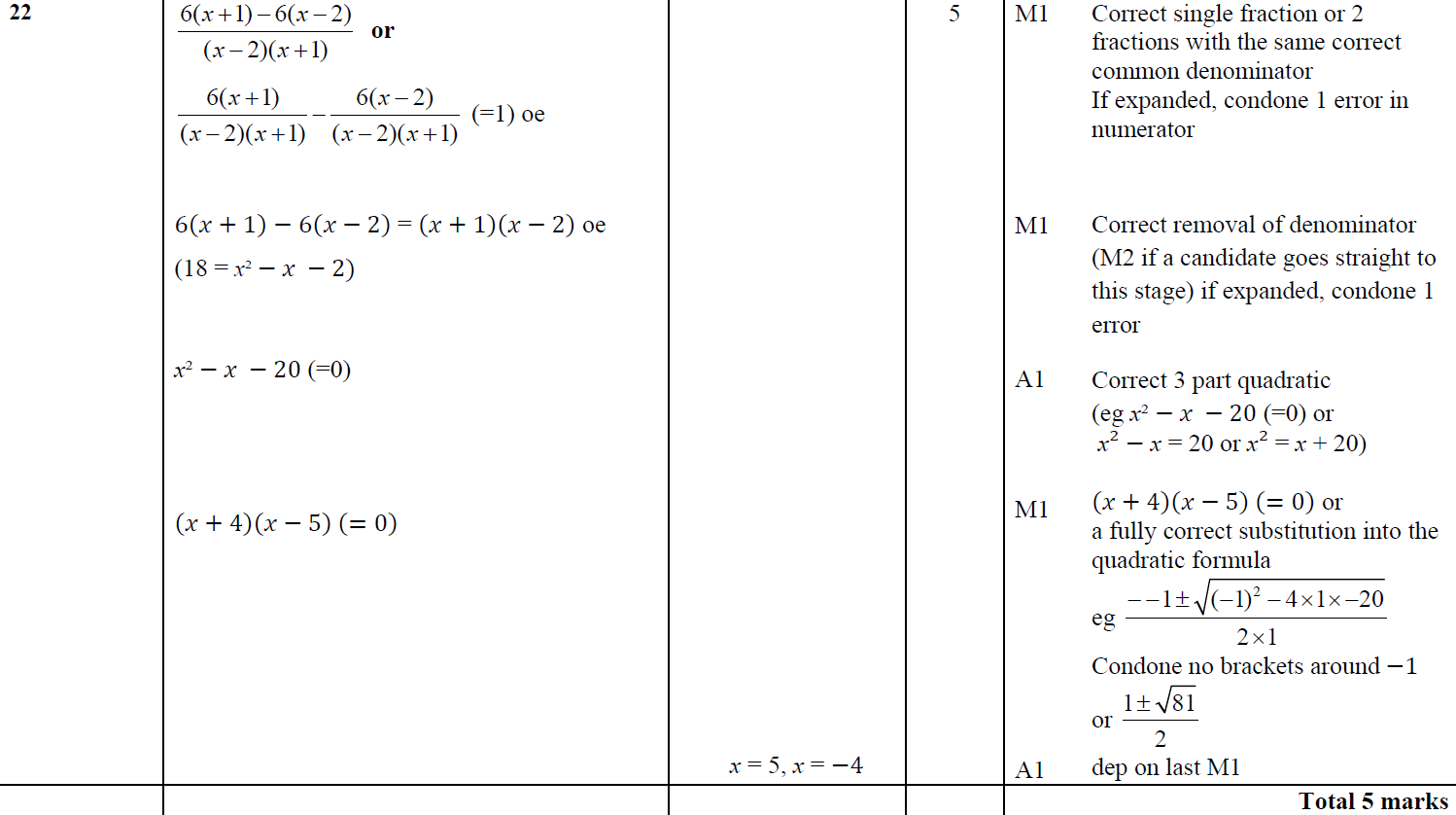 A
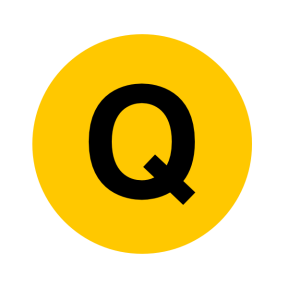 Jan 2016 3HR Q12
Solving Quadratics
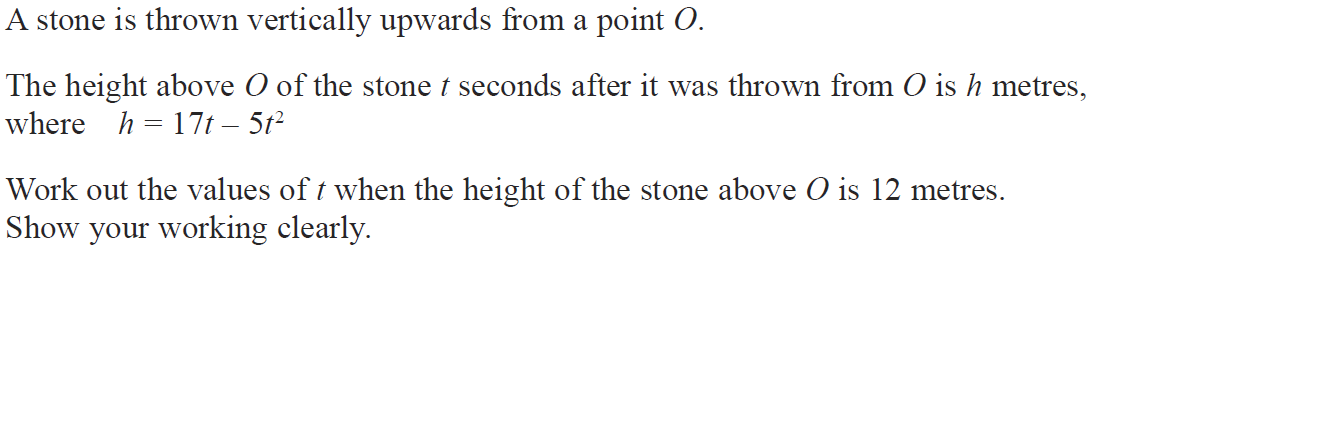 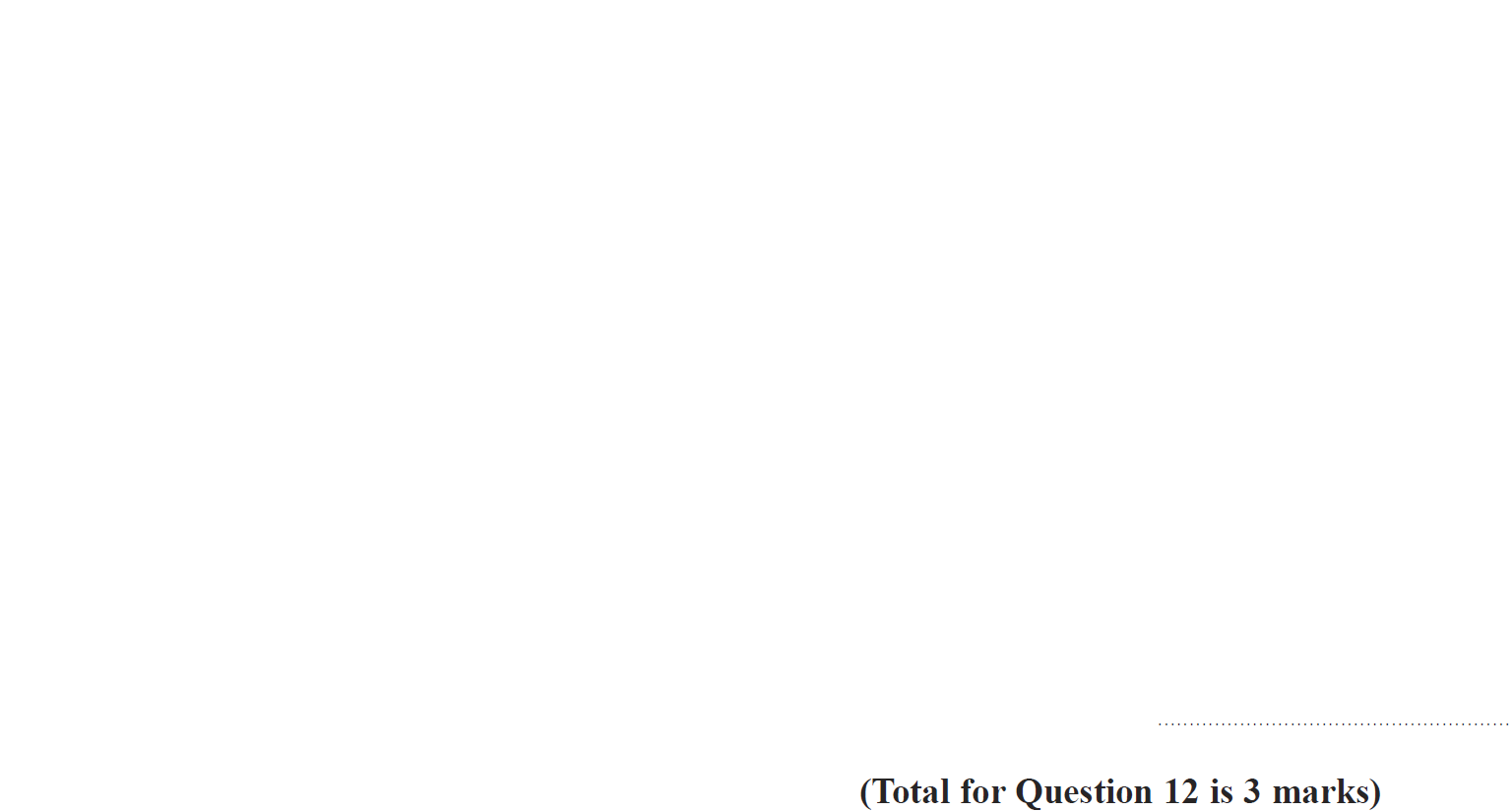 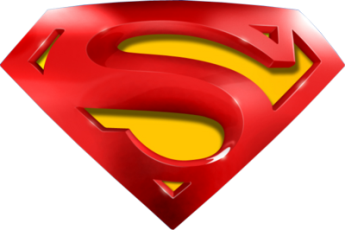 Jan 2016 3HR Q12
Solving Quadratics
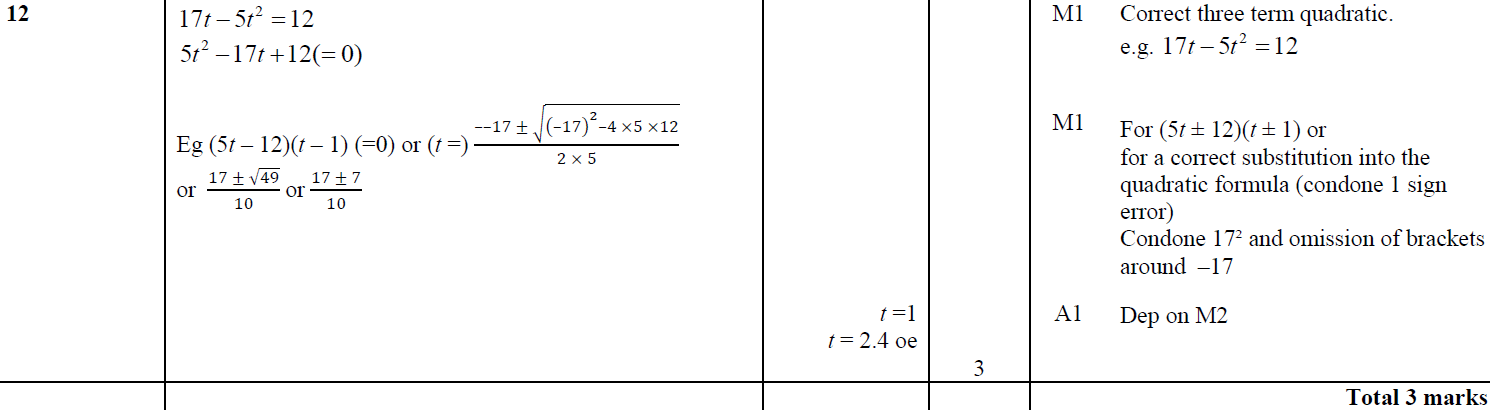 A
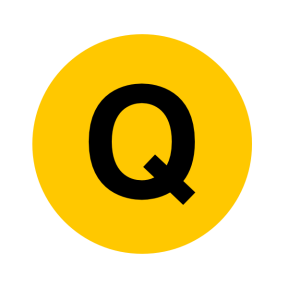 May 2016 3H Q17
Solving Quadratics
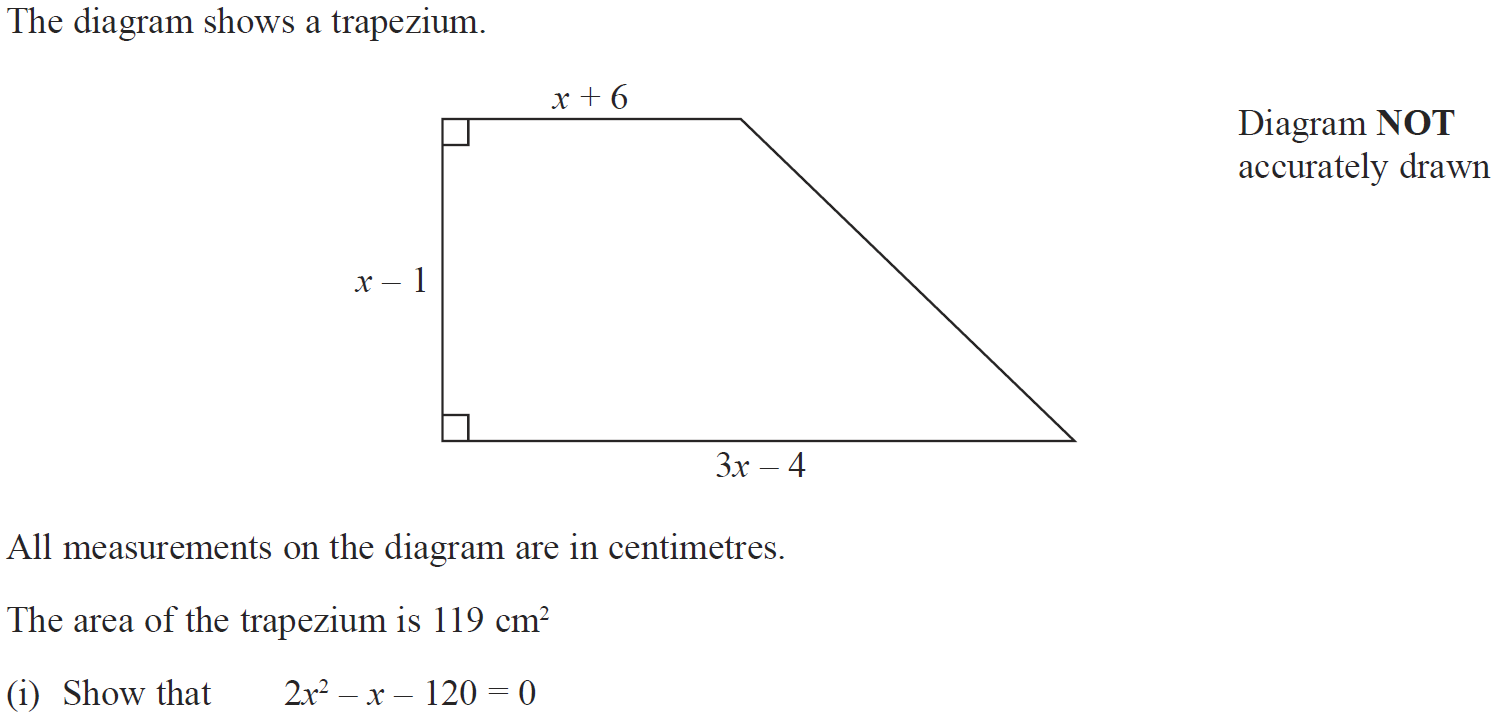 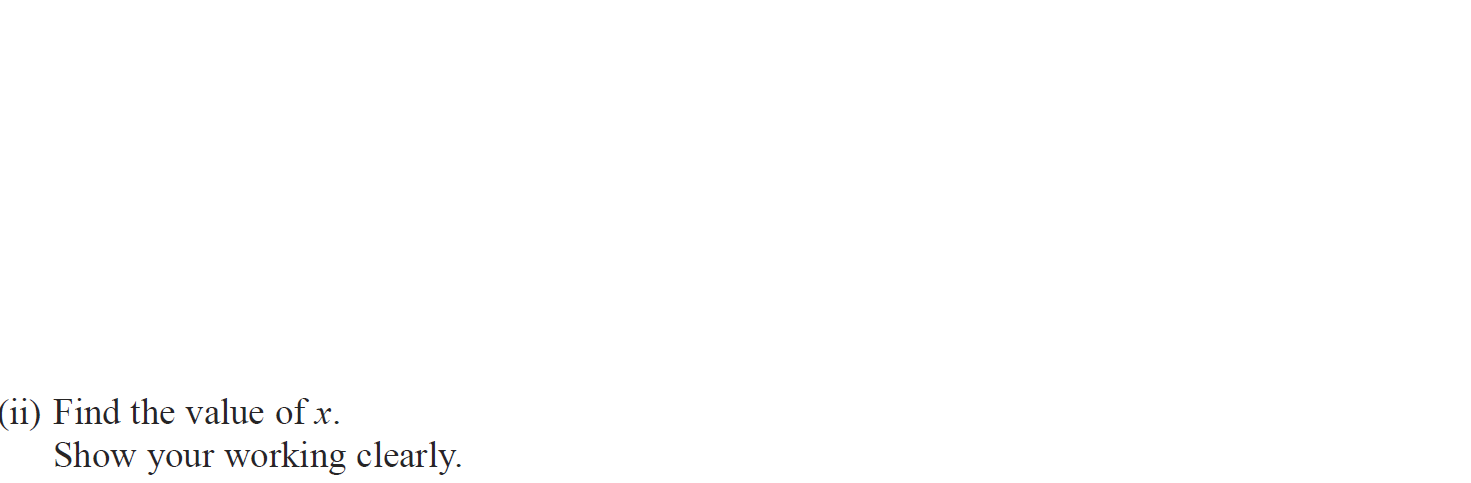 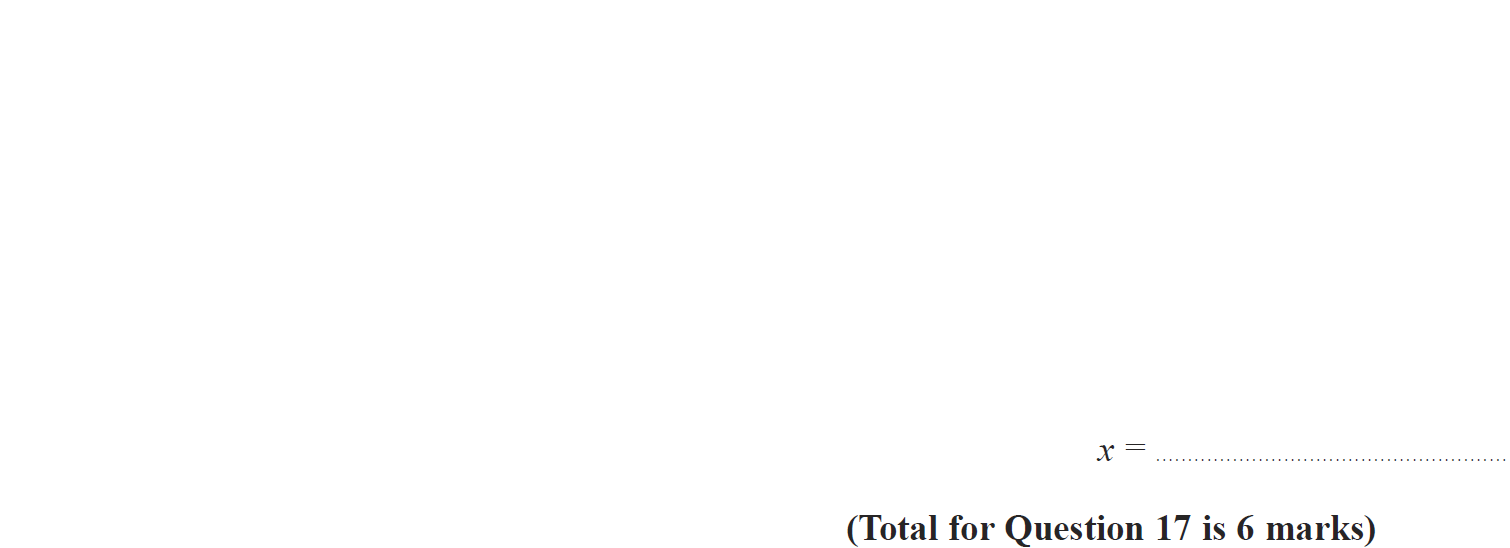 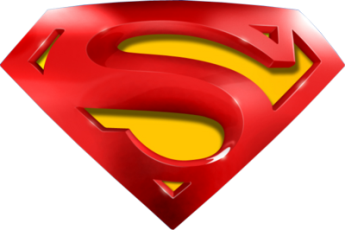 May 2016 3H Q17
Solving Quadratics
(i)
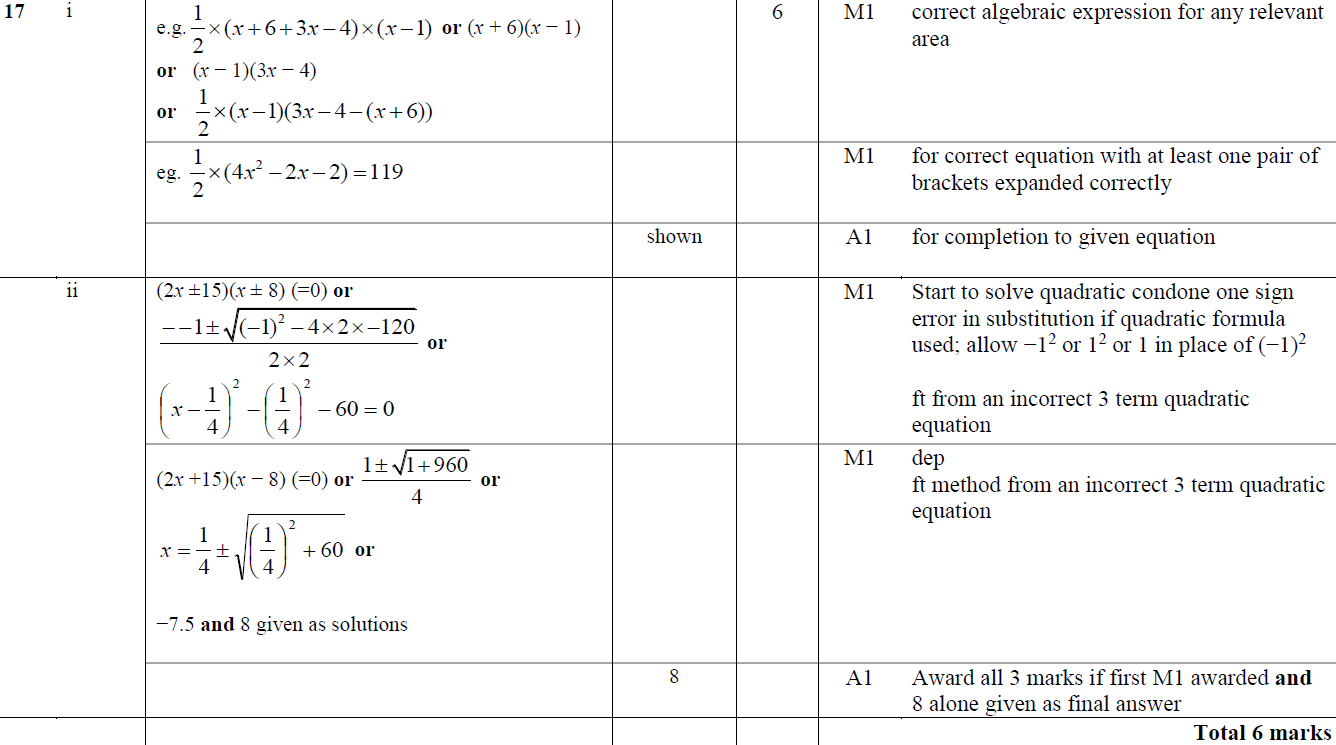 (ii)
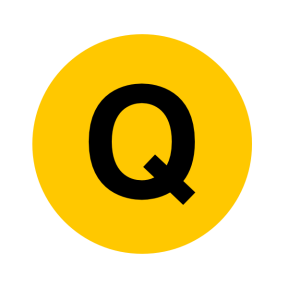 May 2016 3HR Q15
Solving Quadratics
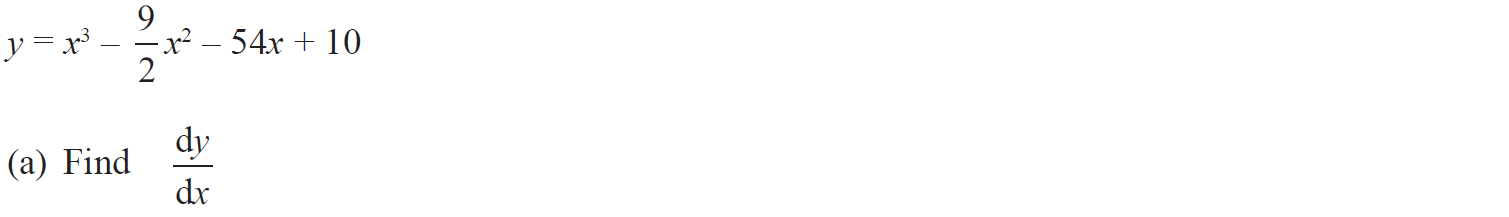 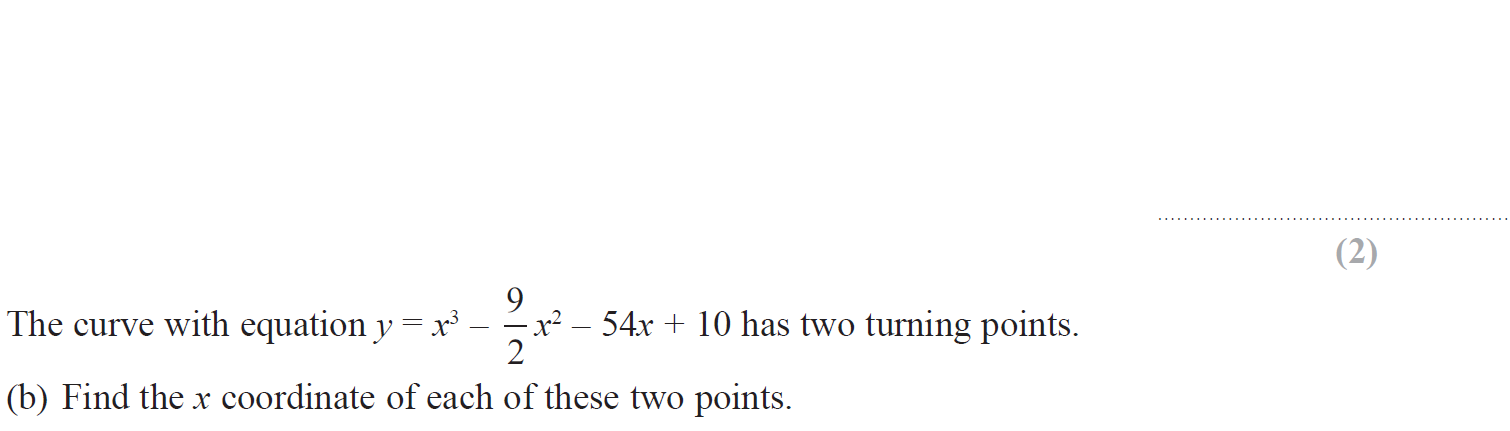 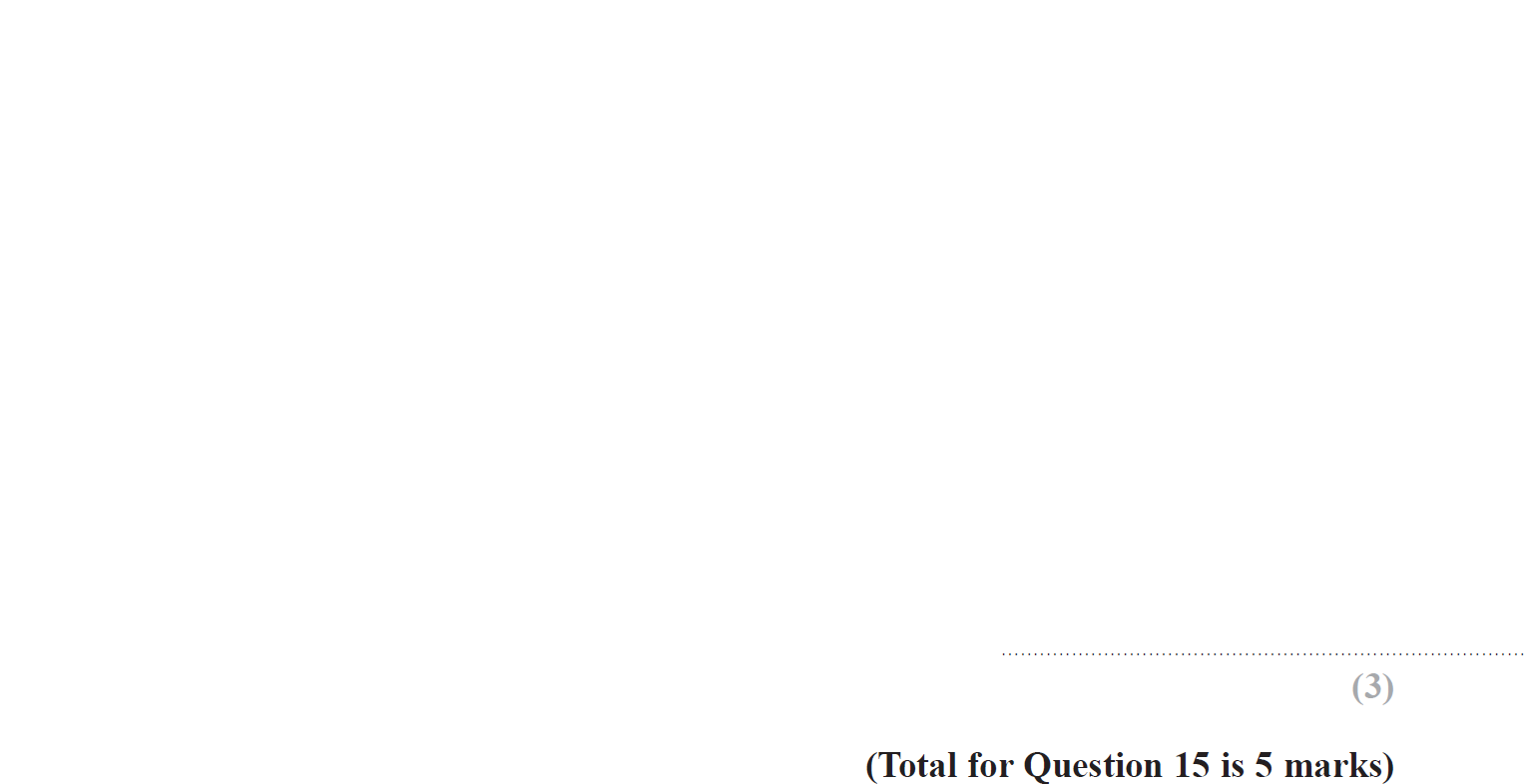 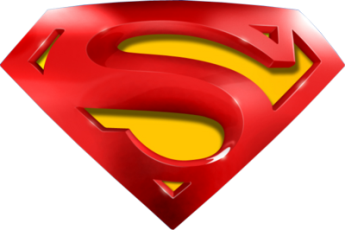 May 2016 3HR Q15
Solving Quadratics
A
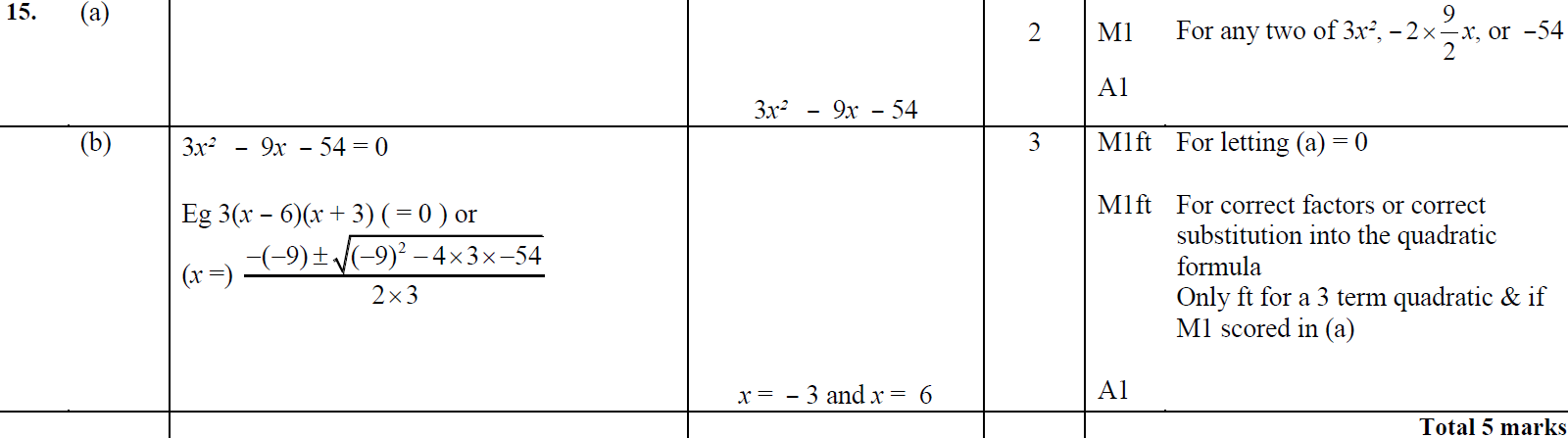 B
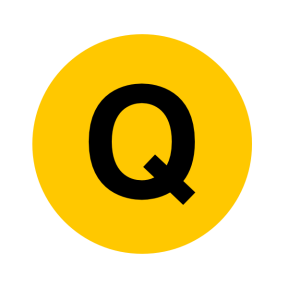 June 2016 4HR Q16
Solving Quadratics
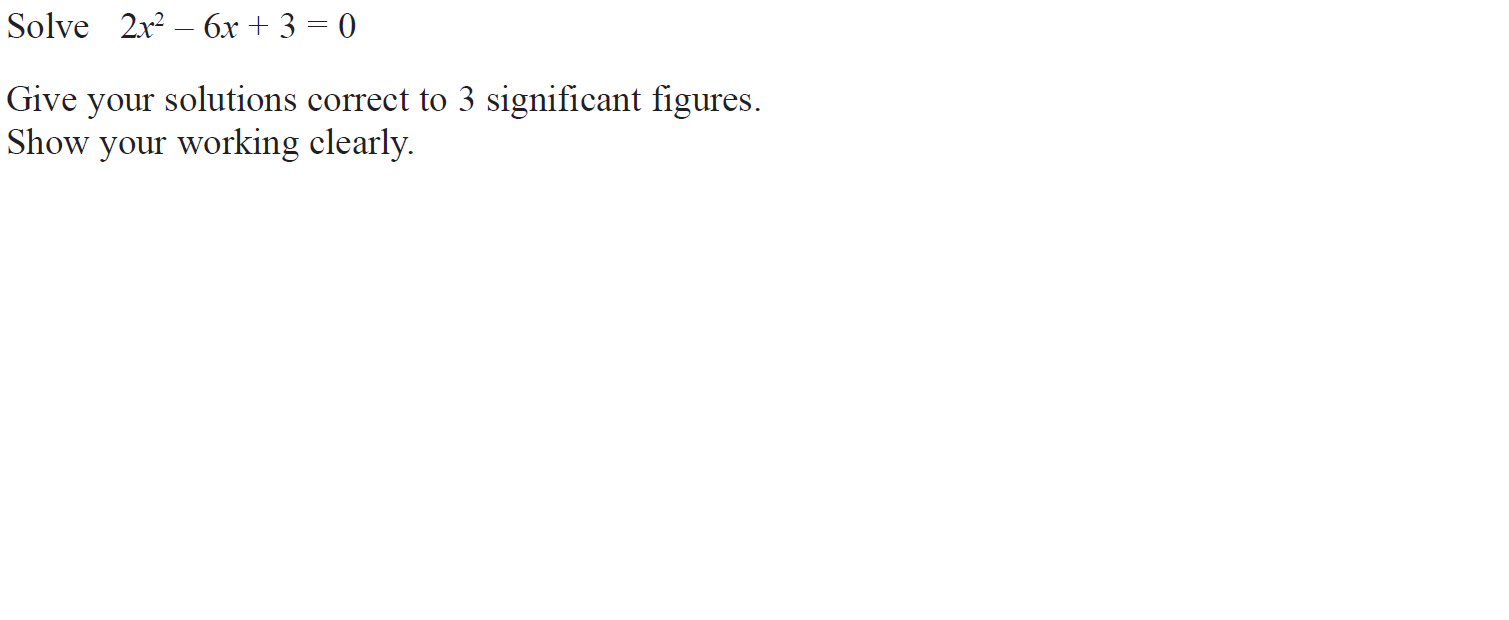 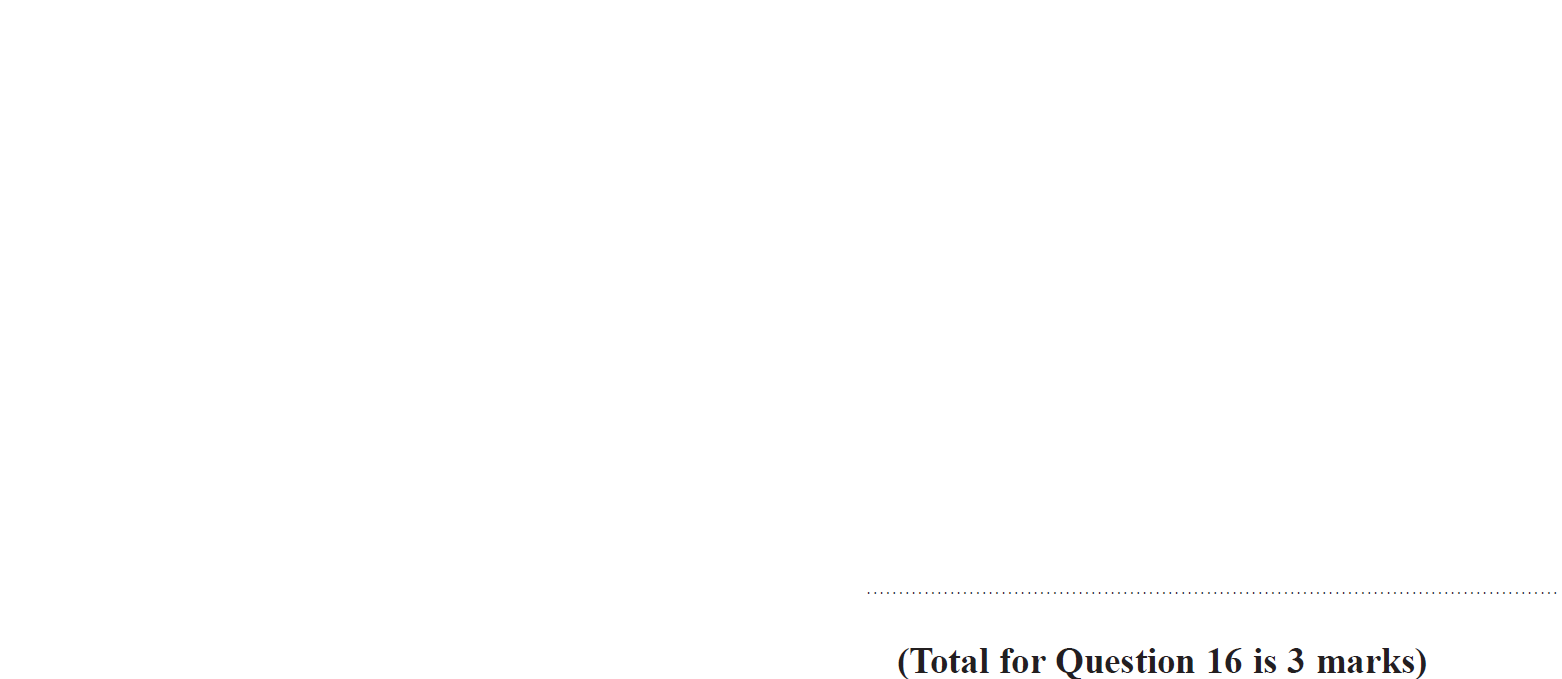 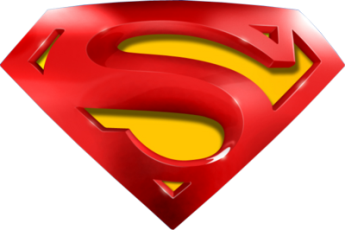 June 2016 4HR Q16
Solving Quadratics
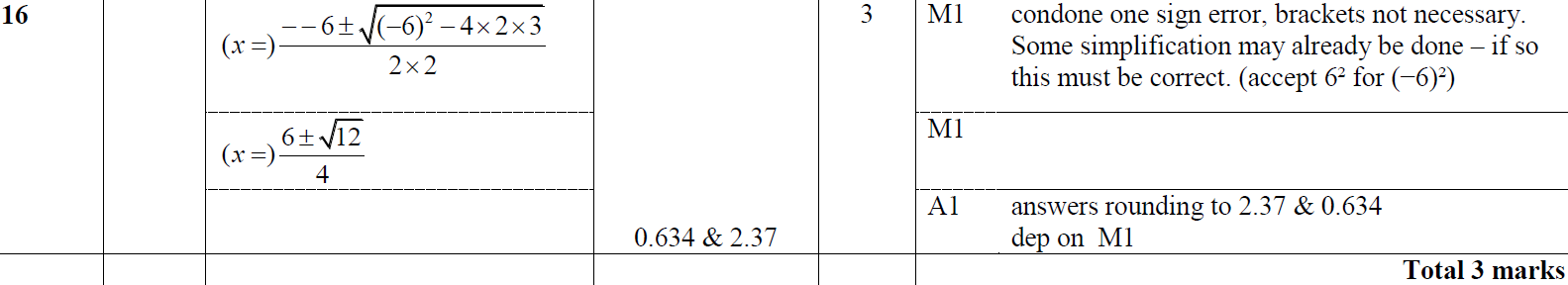 A
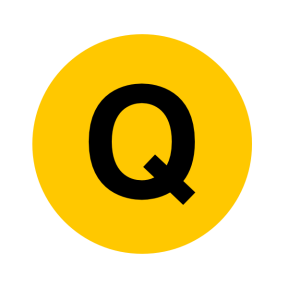 Jan 2017 3H Q17
Solving Quadratics
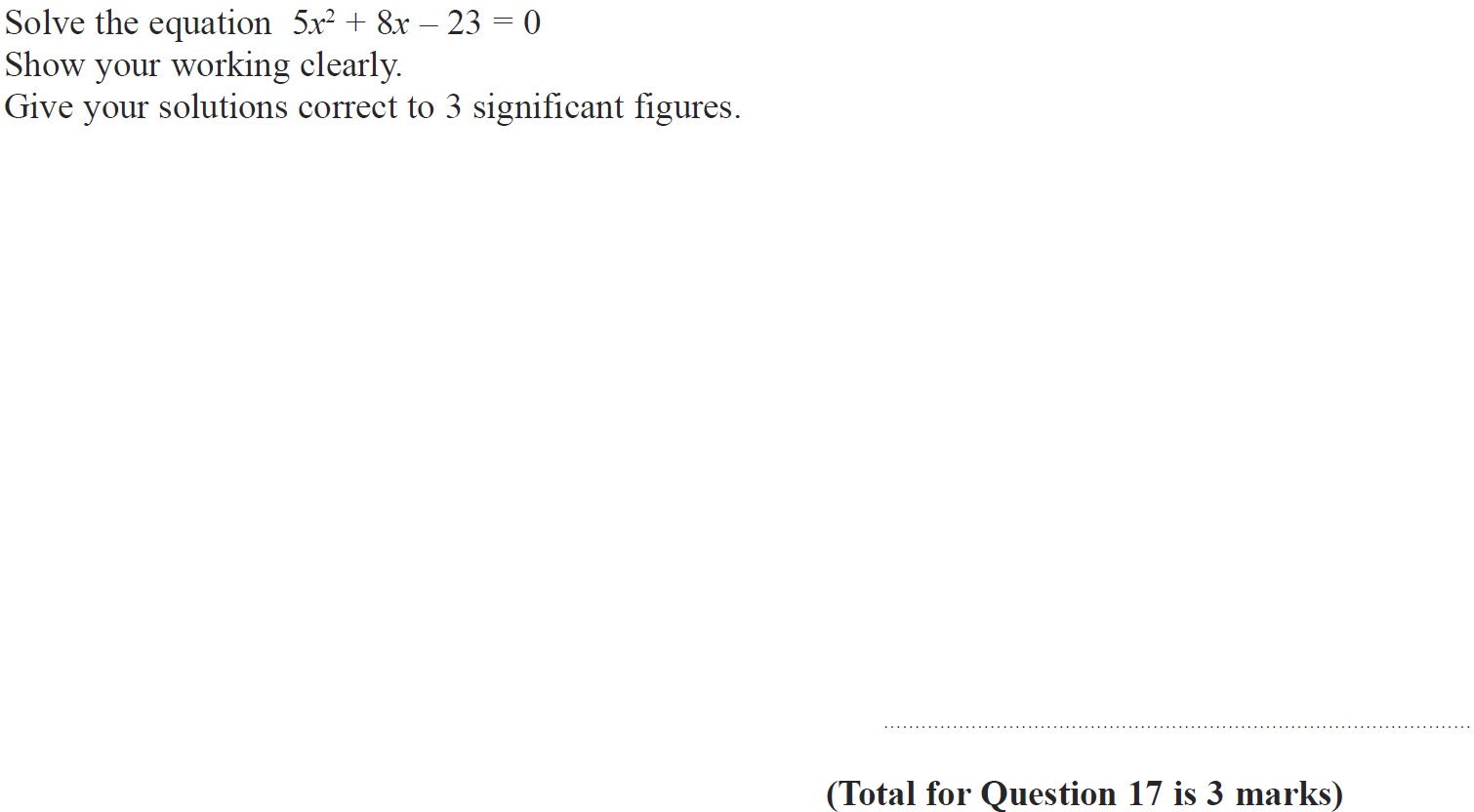 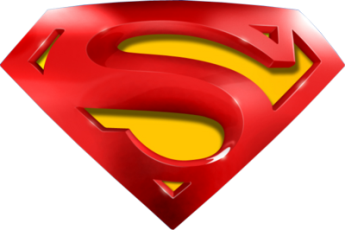 Jan 2017 3H Q17
Solving Quadratics
A
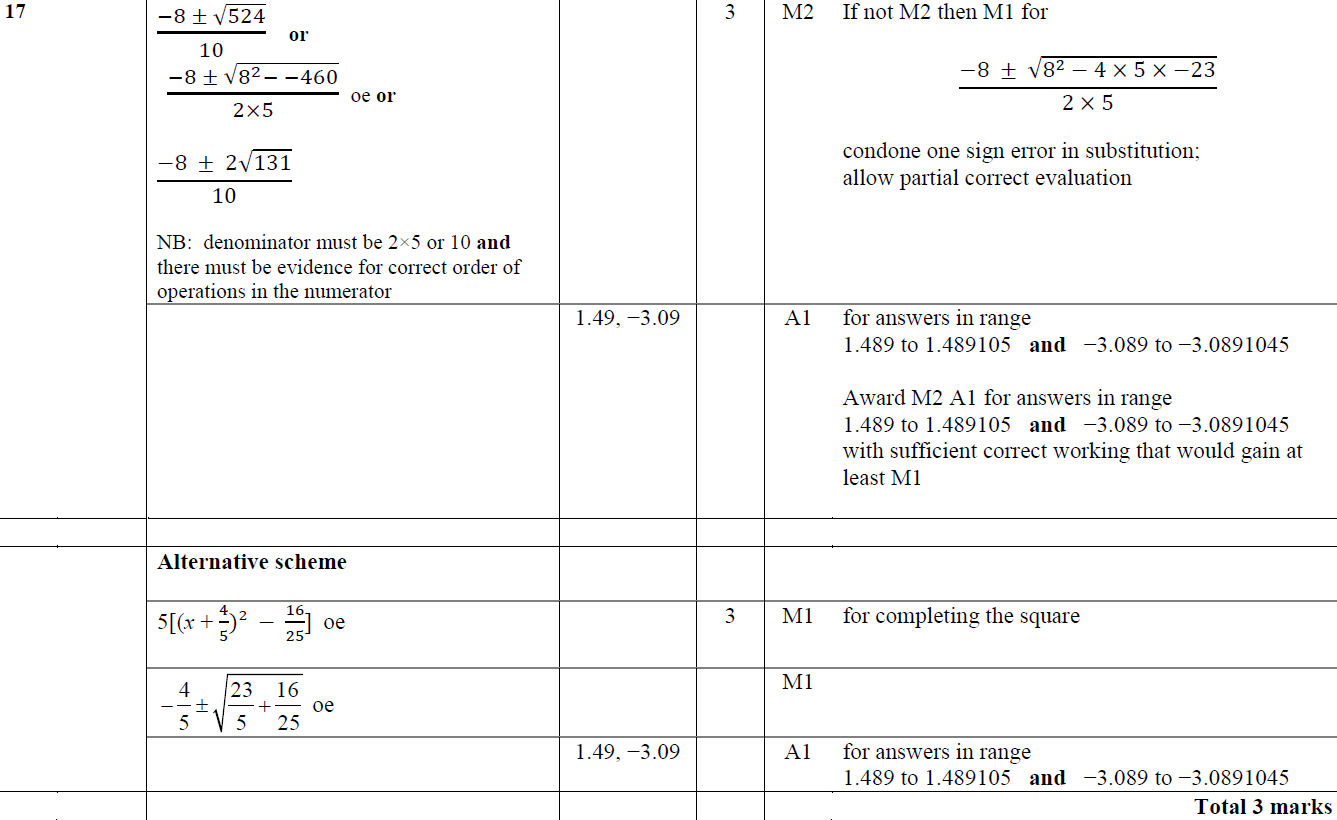 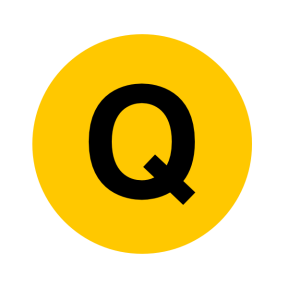 Jan 2017 4H Q18
Solving Quadratics
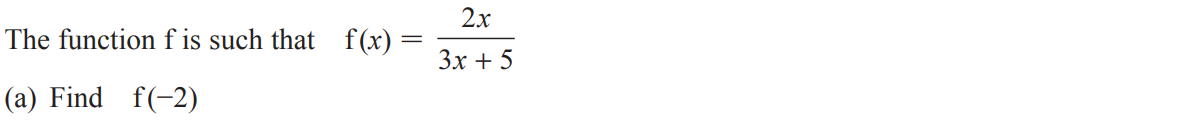 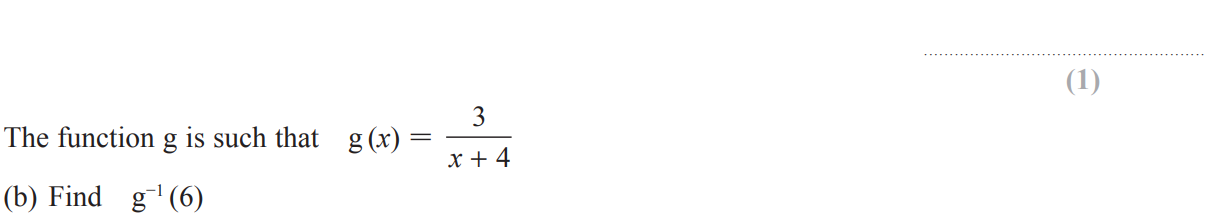 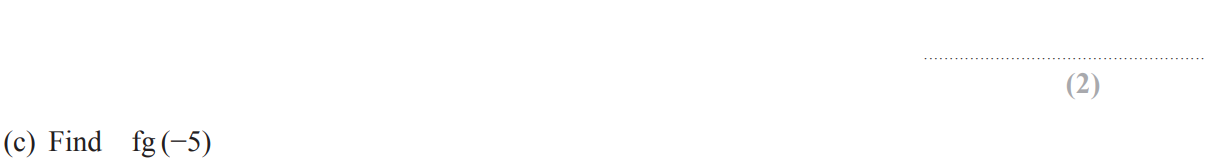 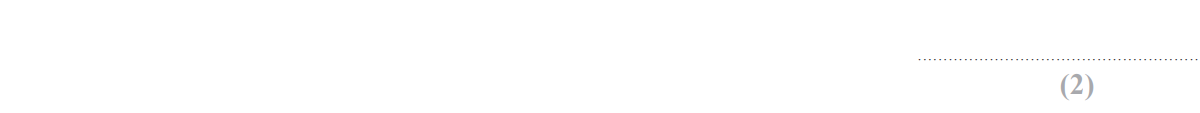 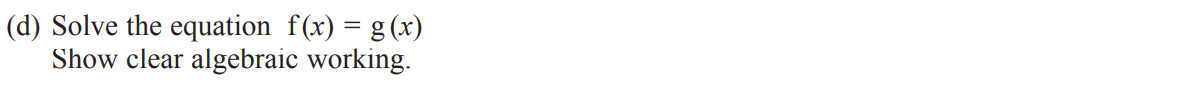 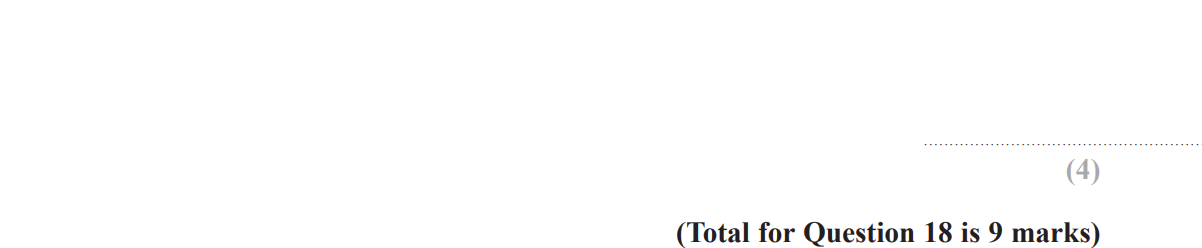 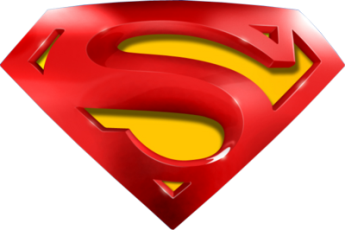 Jan 2017 4H Q18
Solving Quadratics
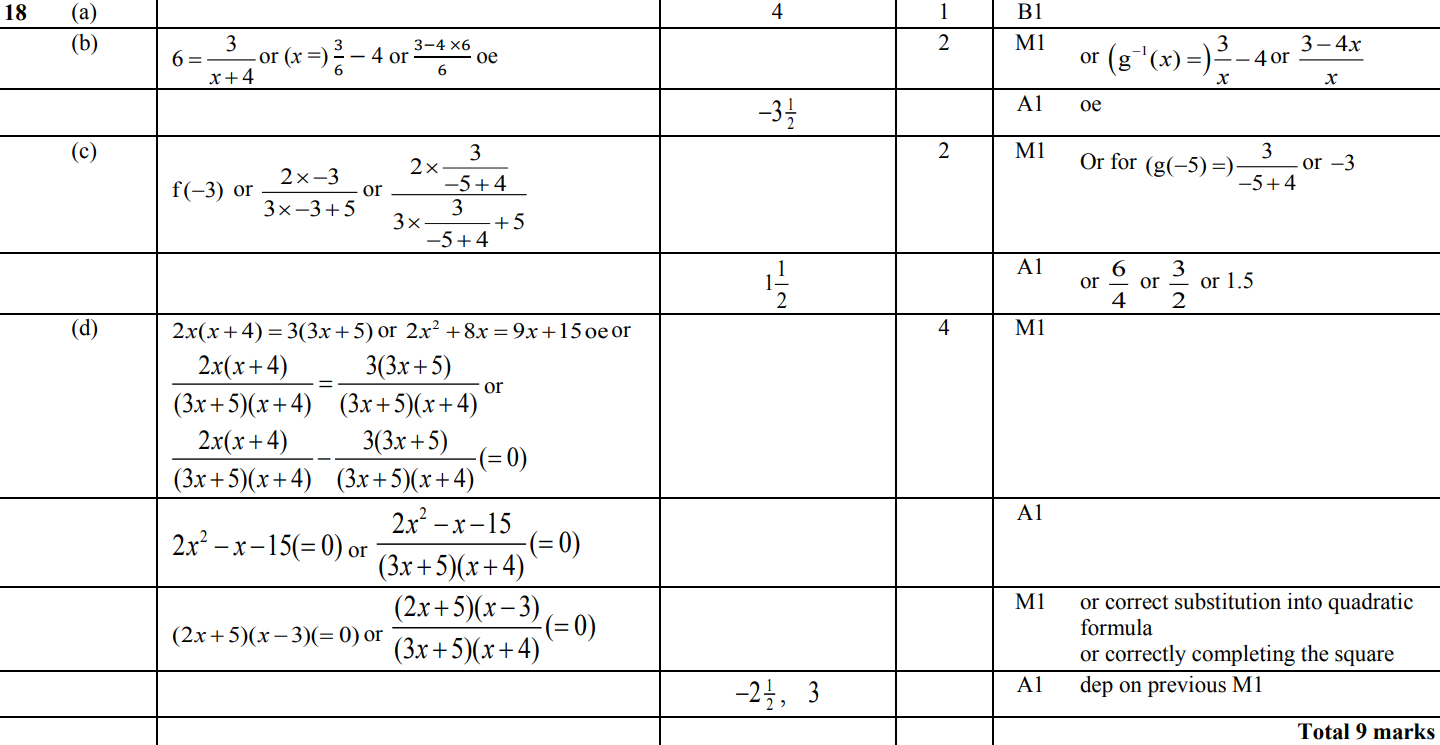 A
B
C
D
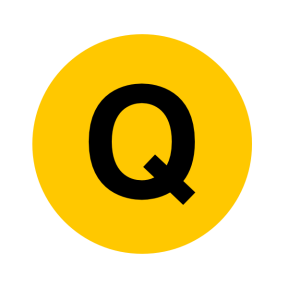 Jan 2017 3HR Q20
Solving Quadratics
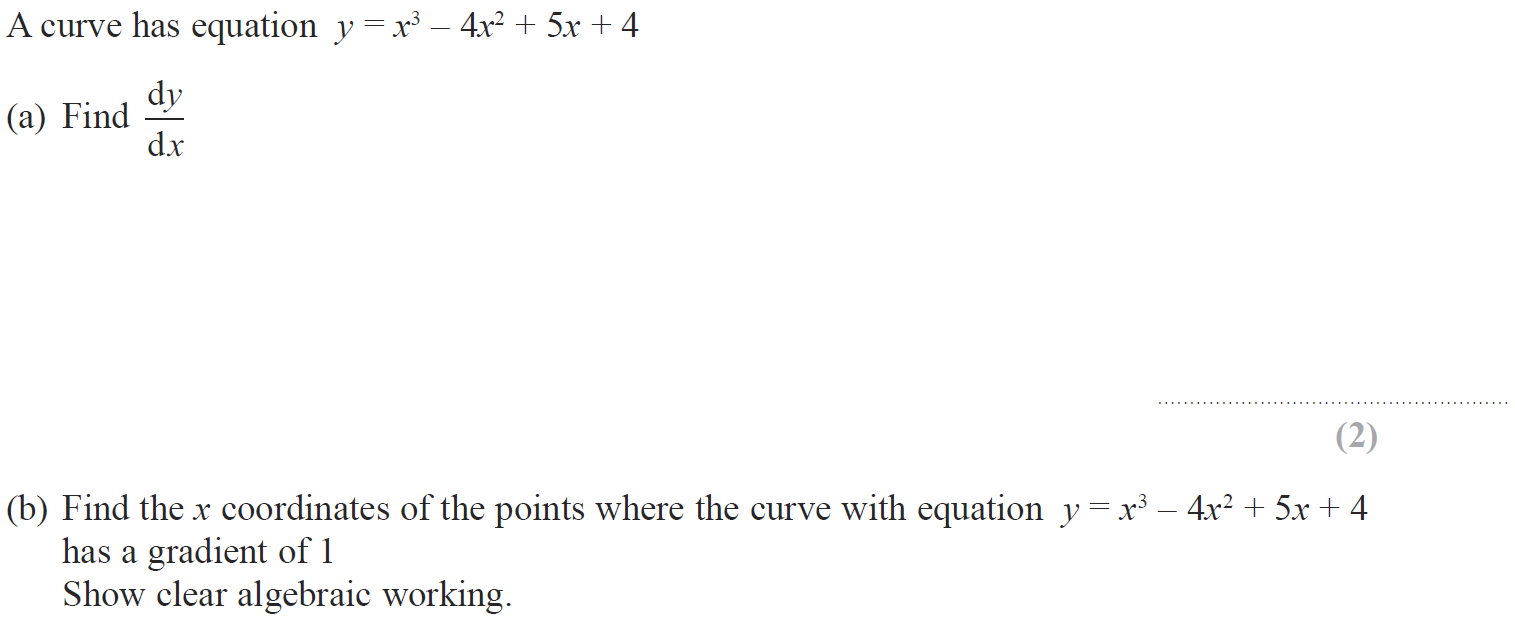 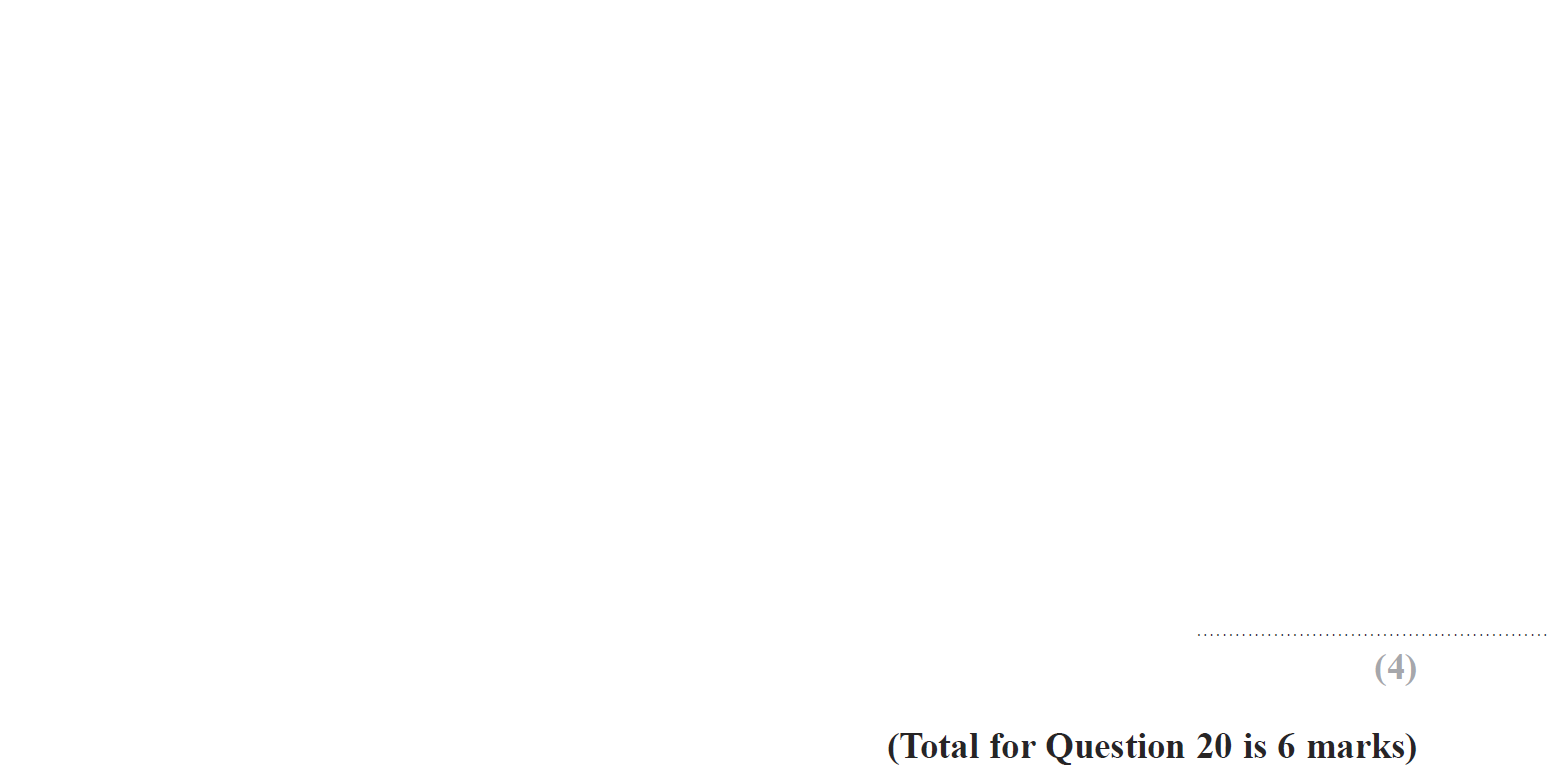 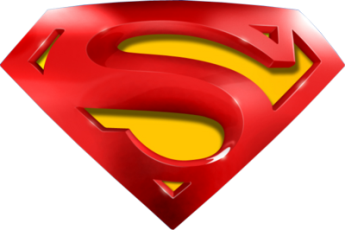 Jan 2017 3HR Q20
Solving Quadratics
A
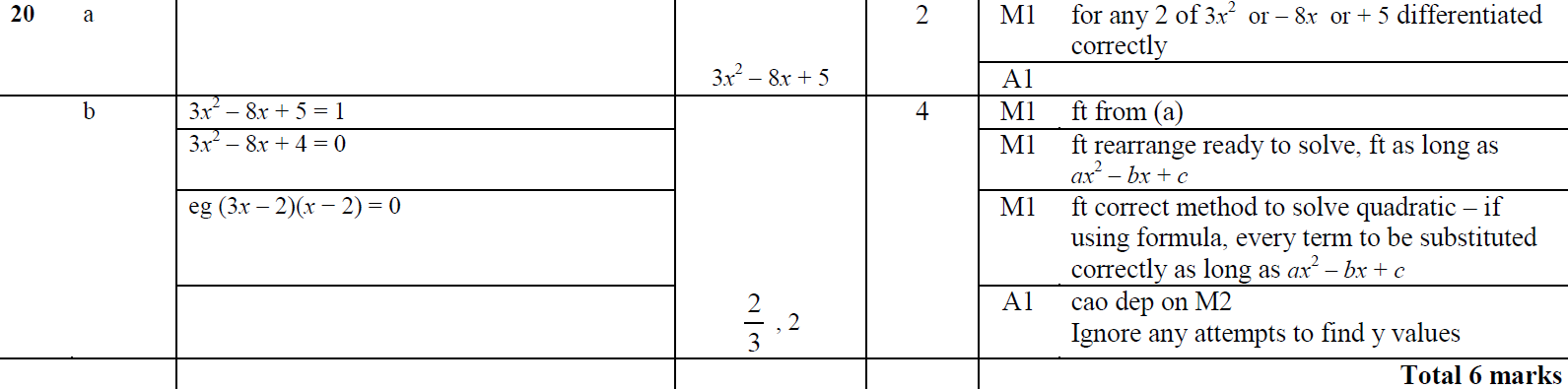 B
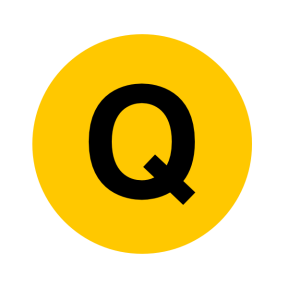 Jan 2017 4HR Q21
Solving Quadratics
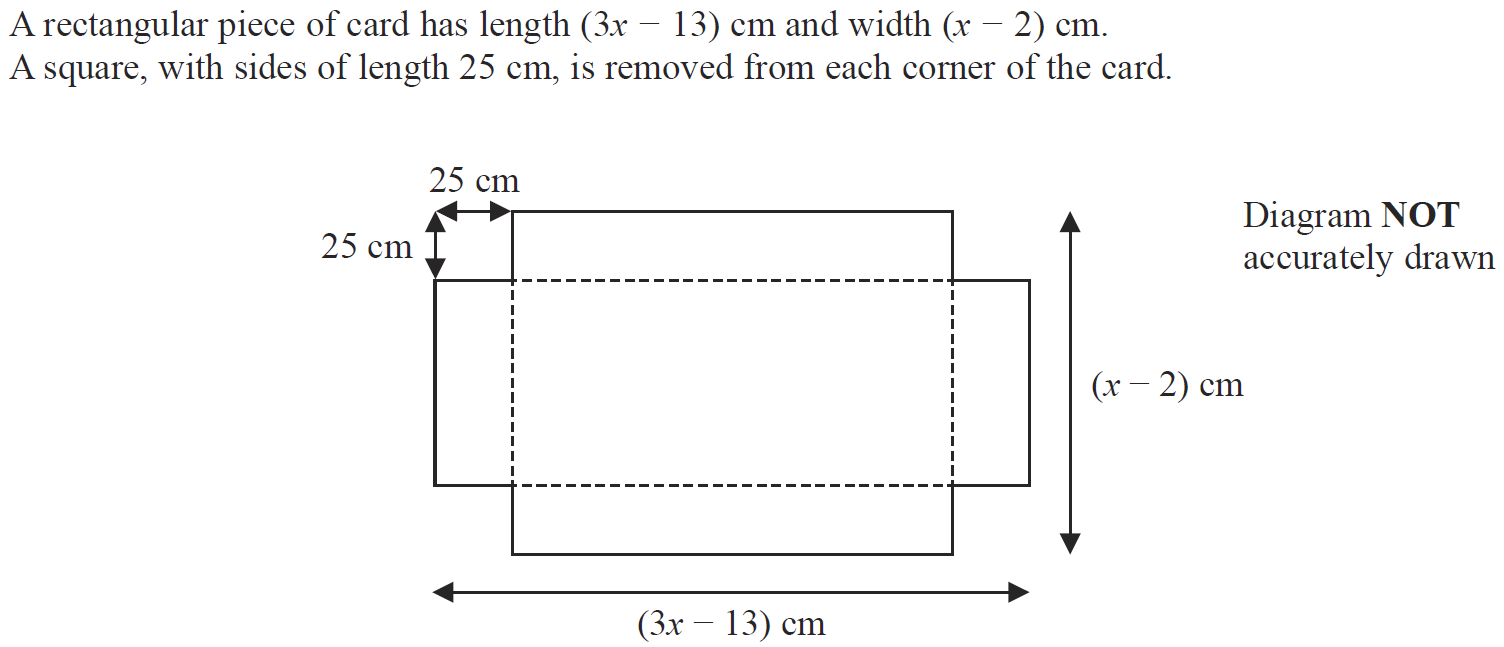 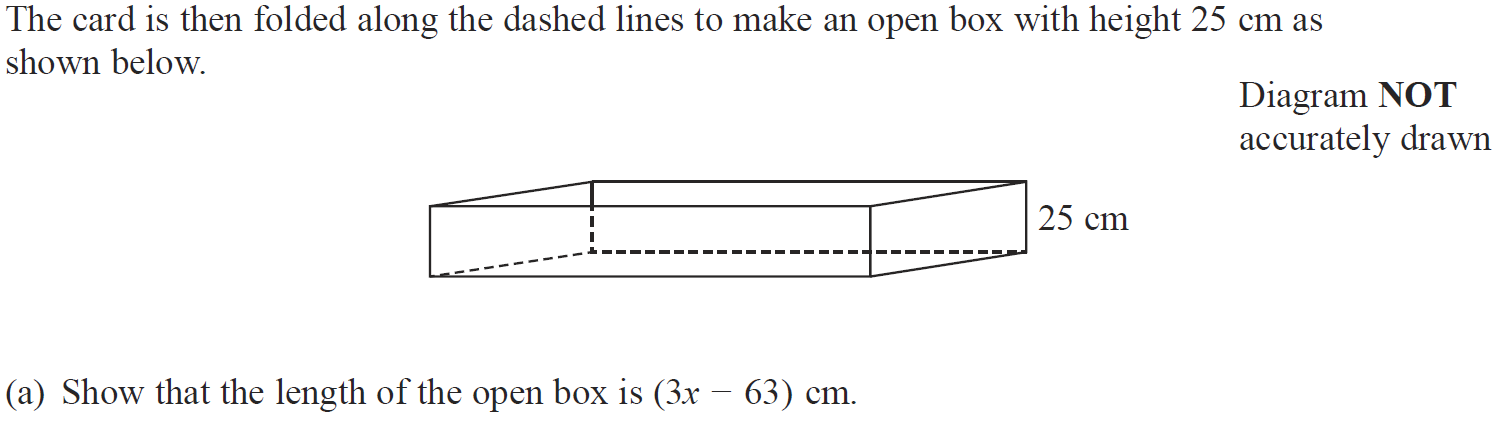 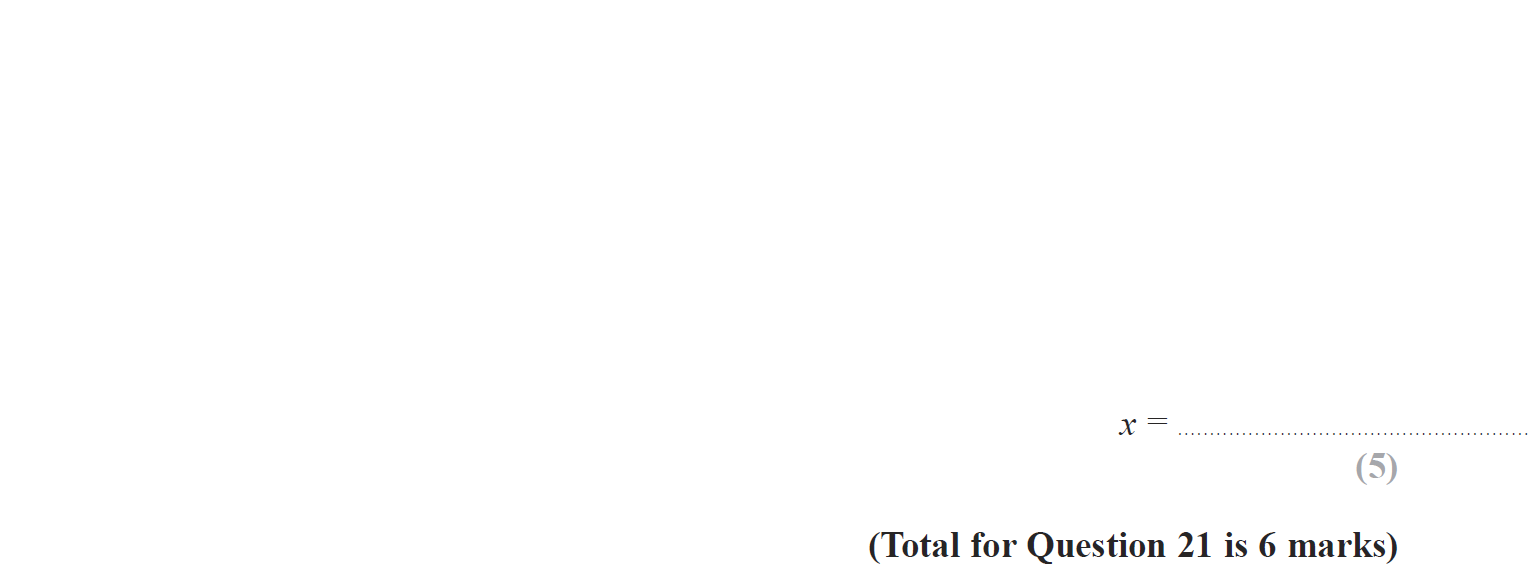 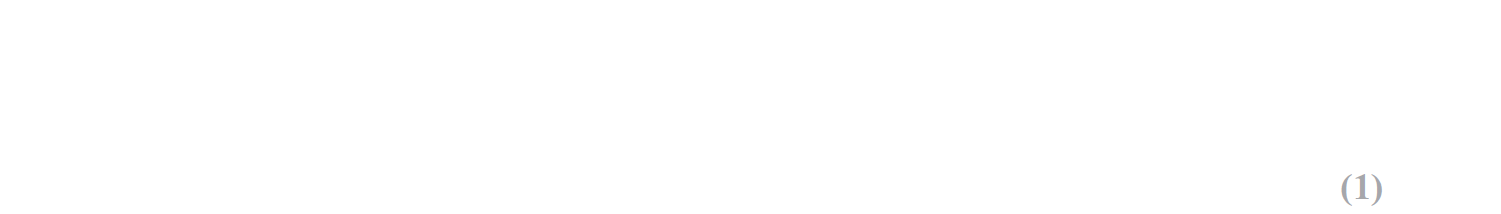 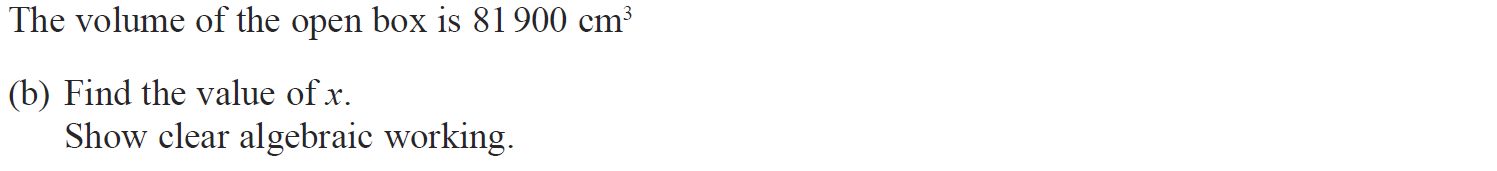 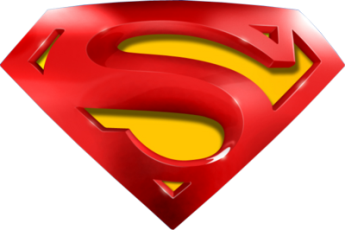 Jan 2017 4HR Q21
Solving Quadratics
A
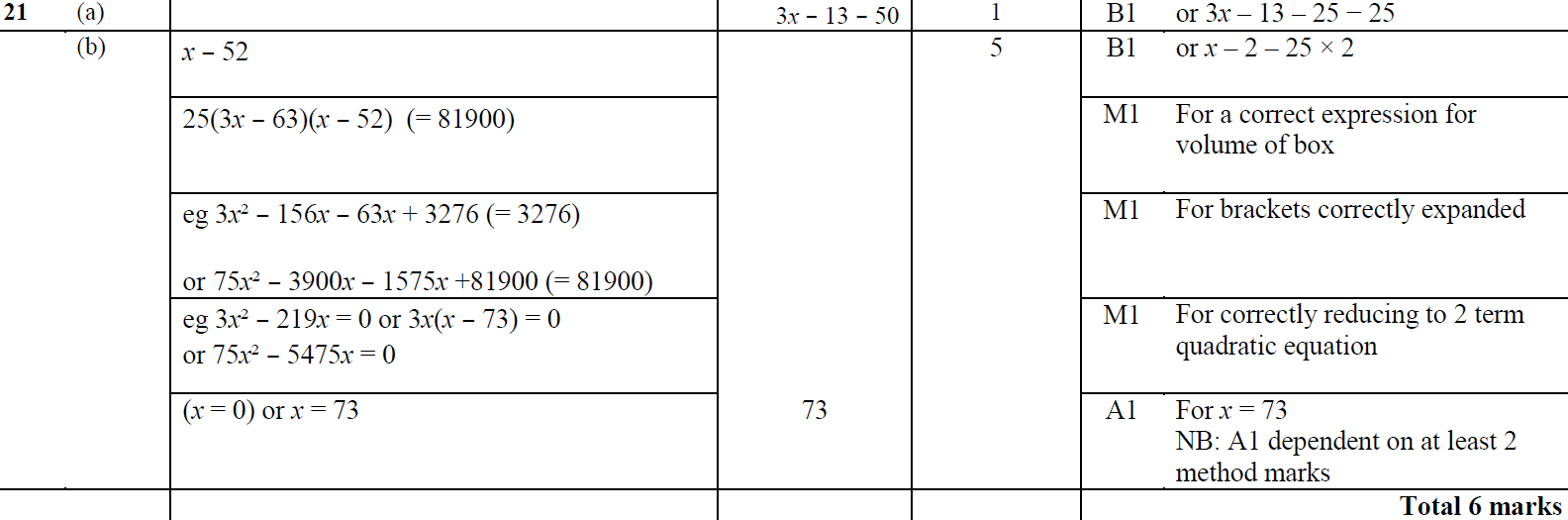 B
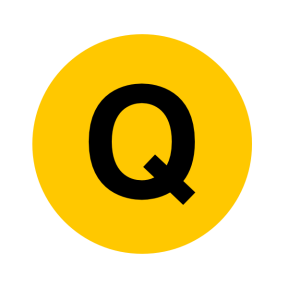 June 2017 4H Q15
Solving Quadratics
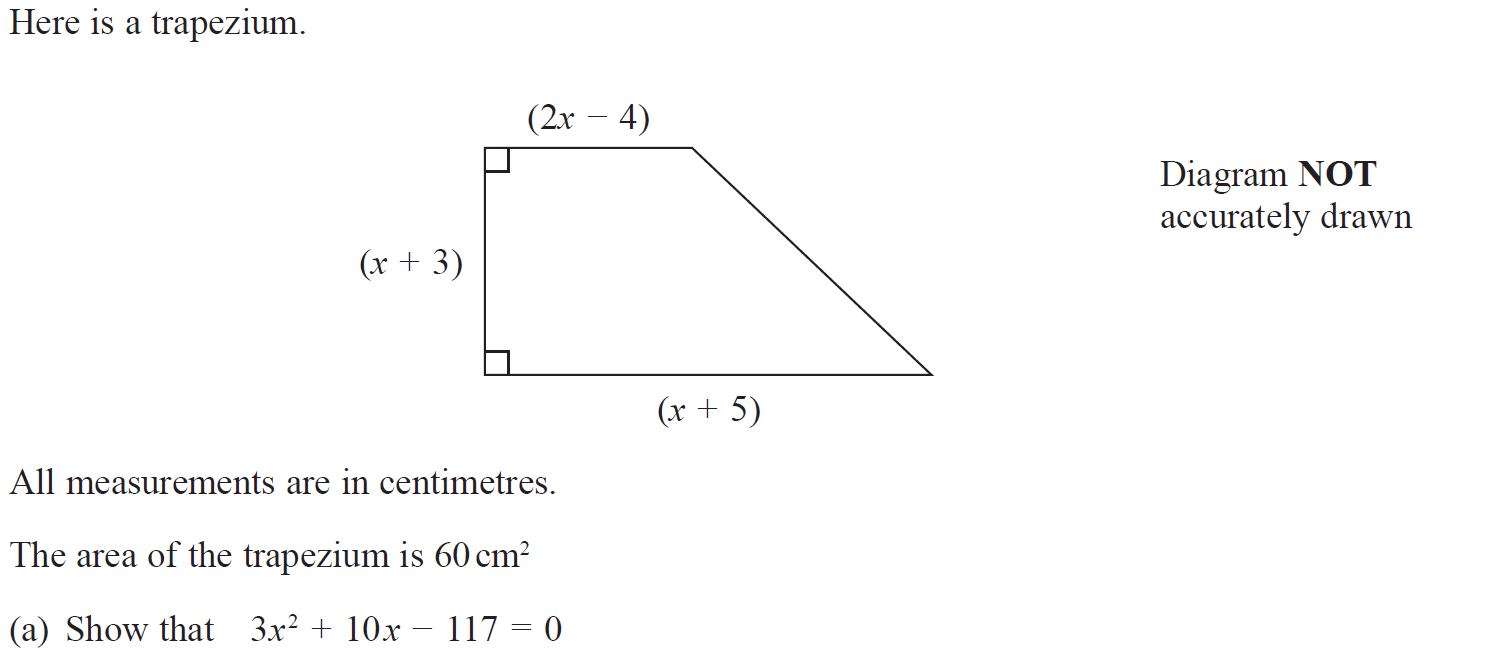 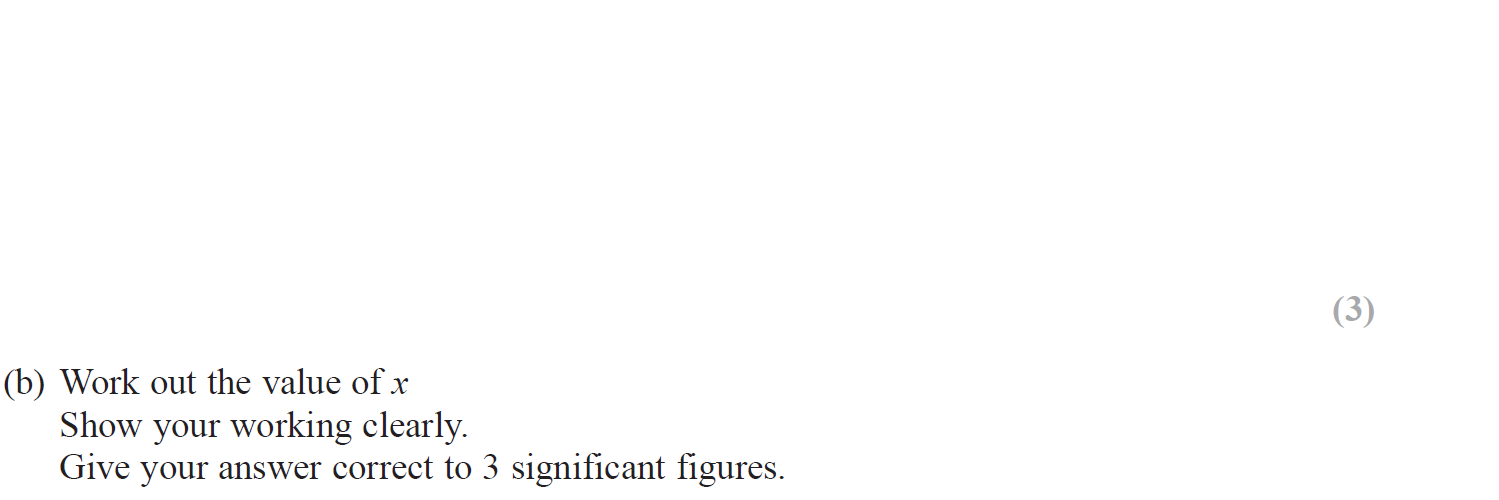 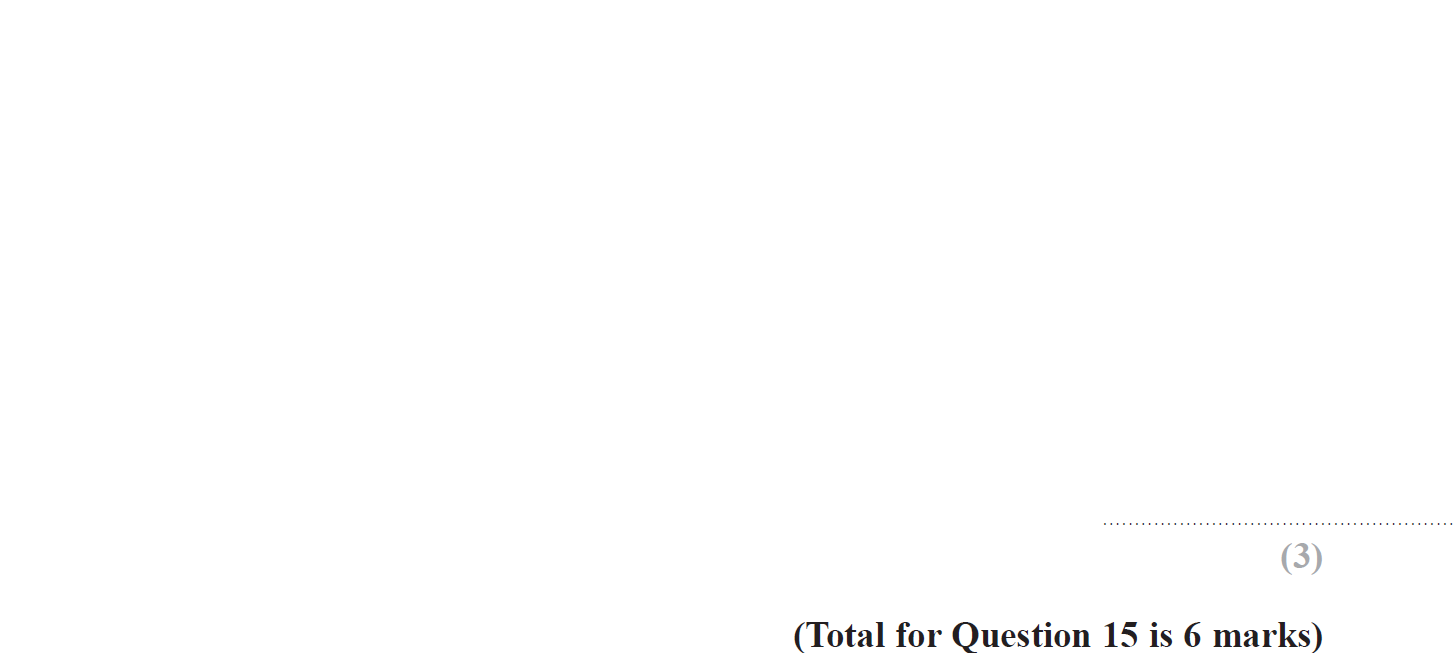 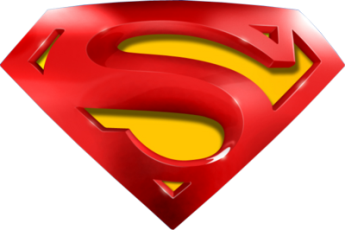 June 2017 4H Q15
Solving Quadratics
A
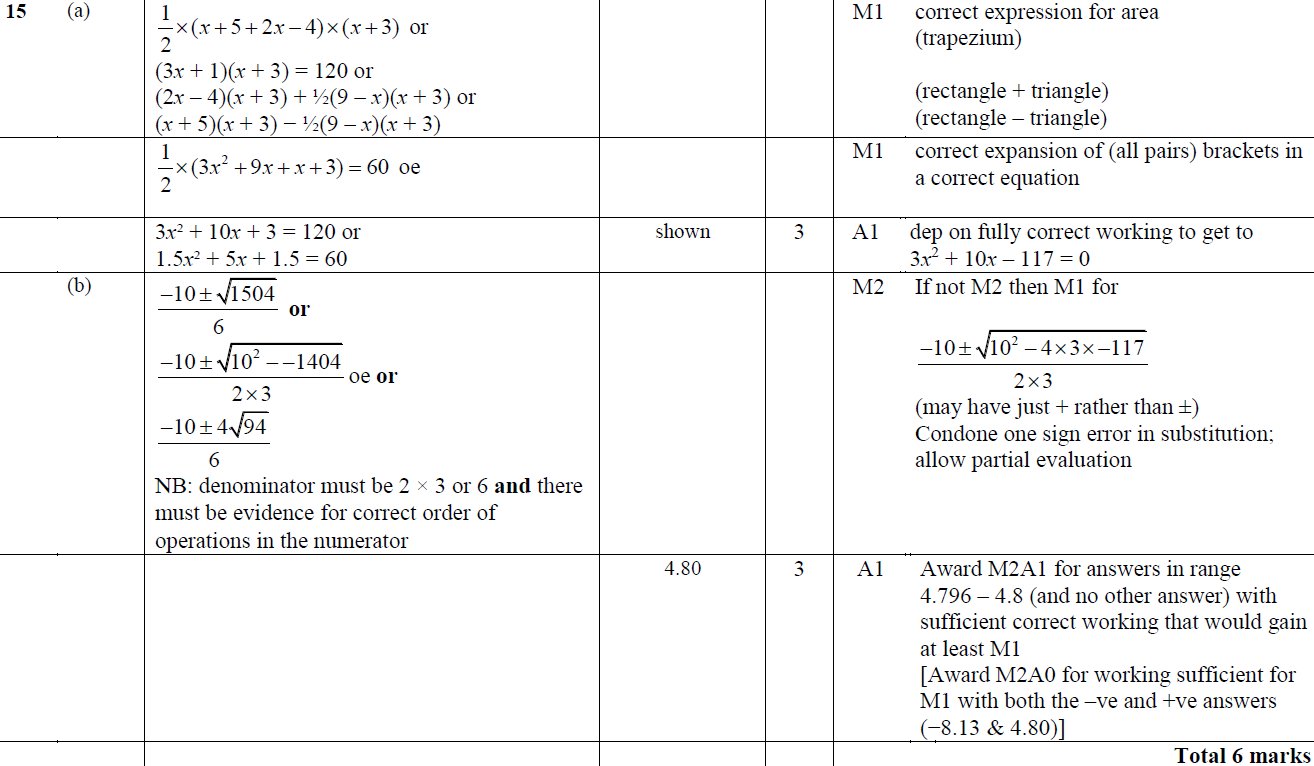 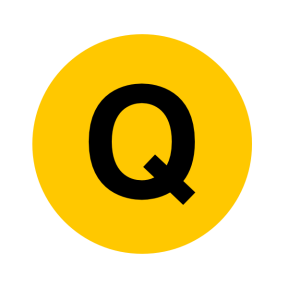 May 2017 3HR Q15
Solving Quadratics
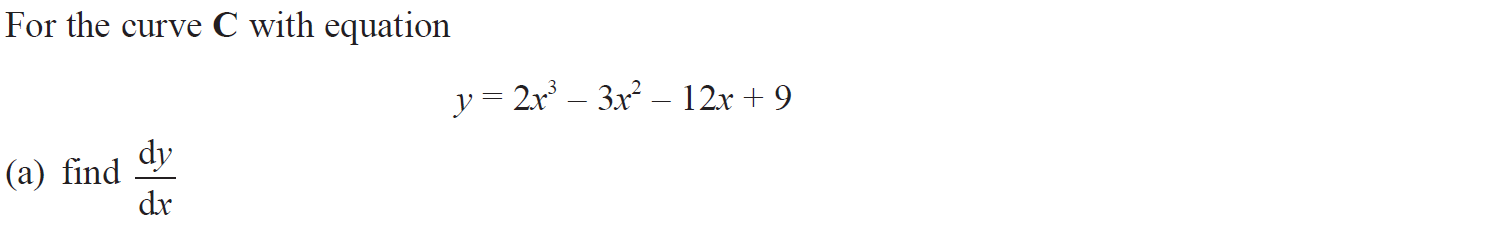 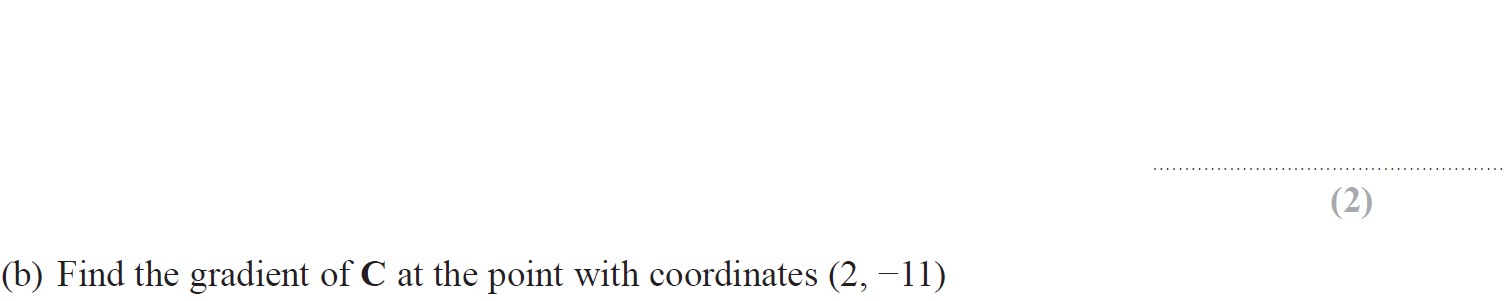 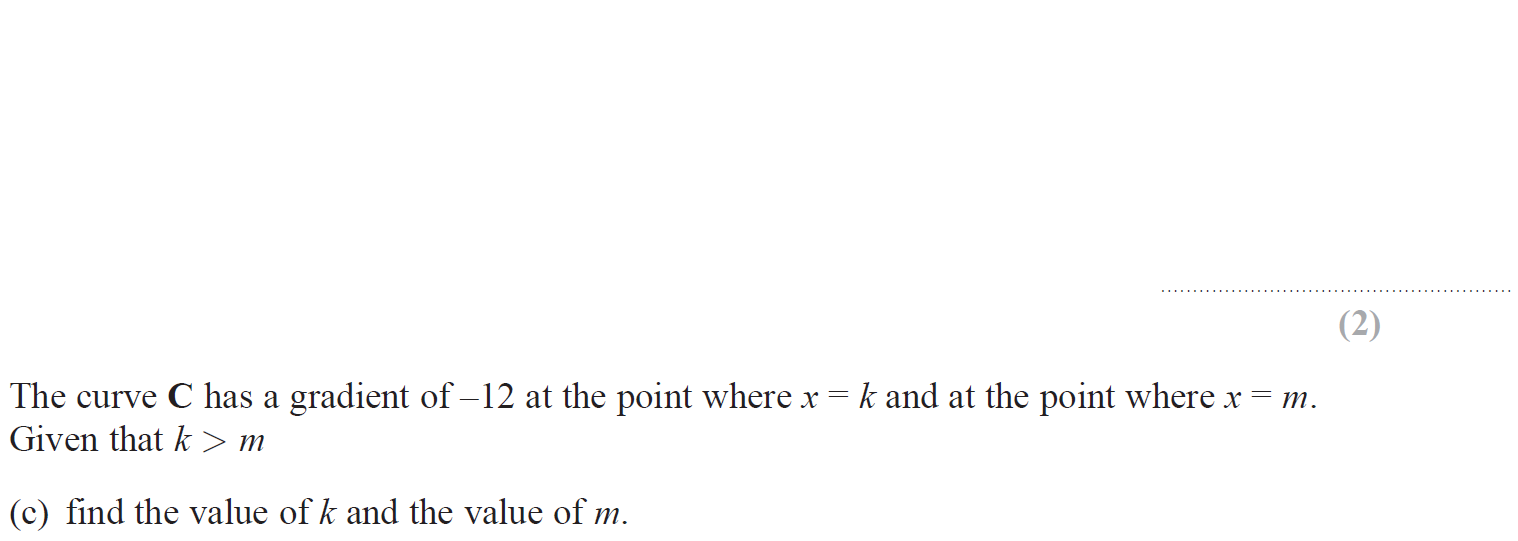 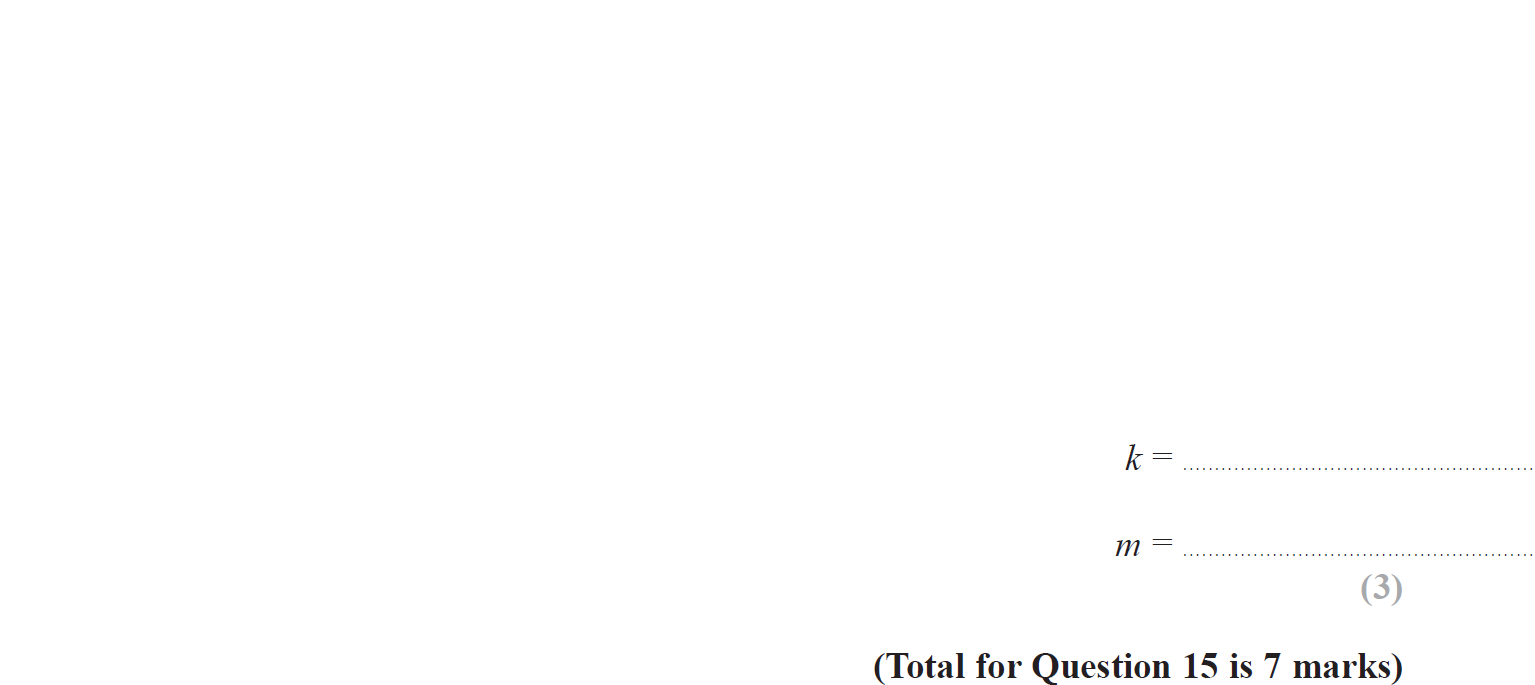 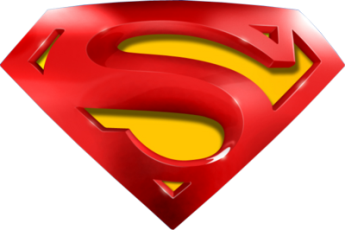 May 2017 3HR Q15
Solving Quadratics
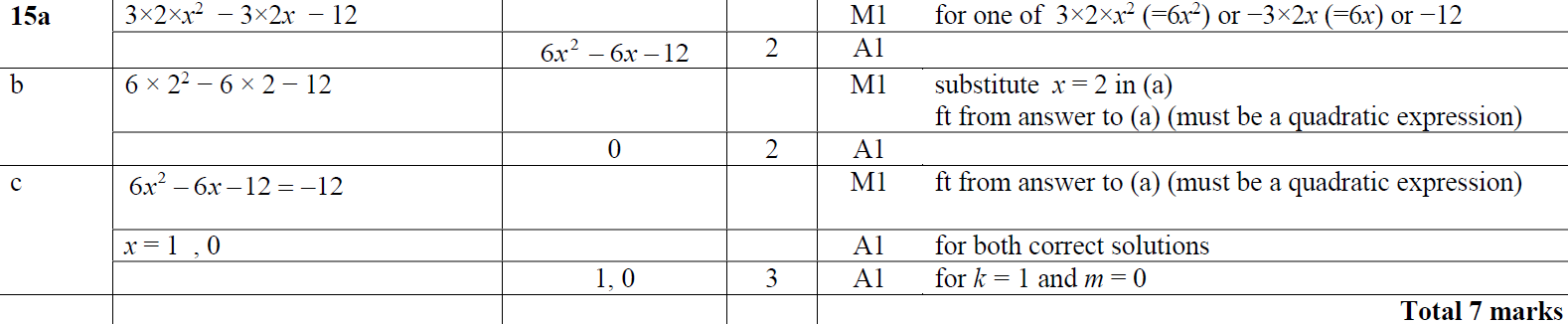 A
B
C
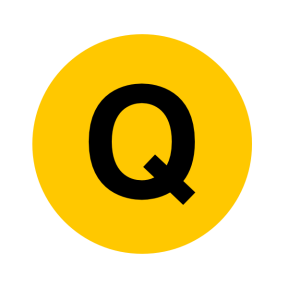 June 2017 4HR Q17
Solving Quadratics
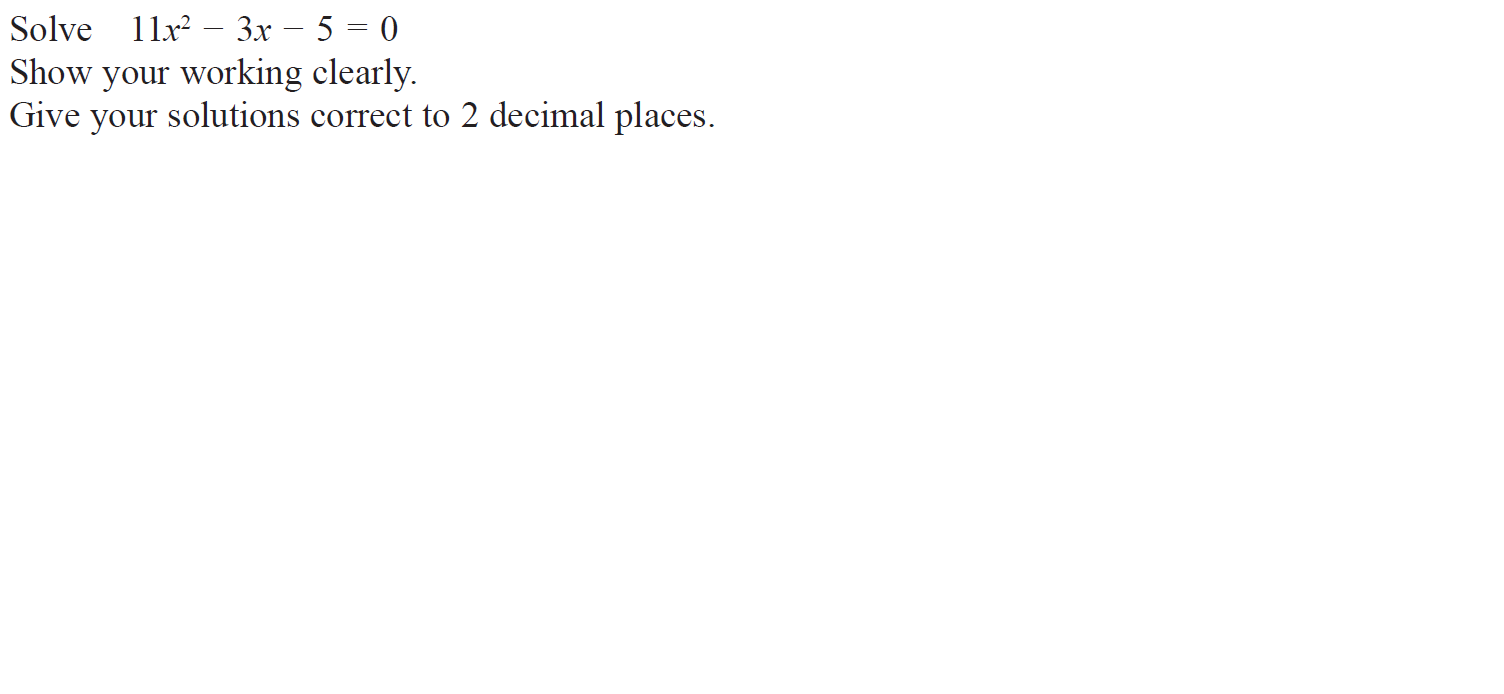 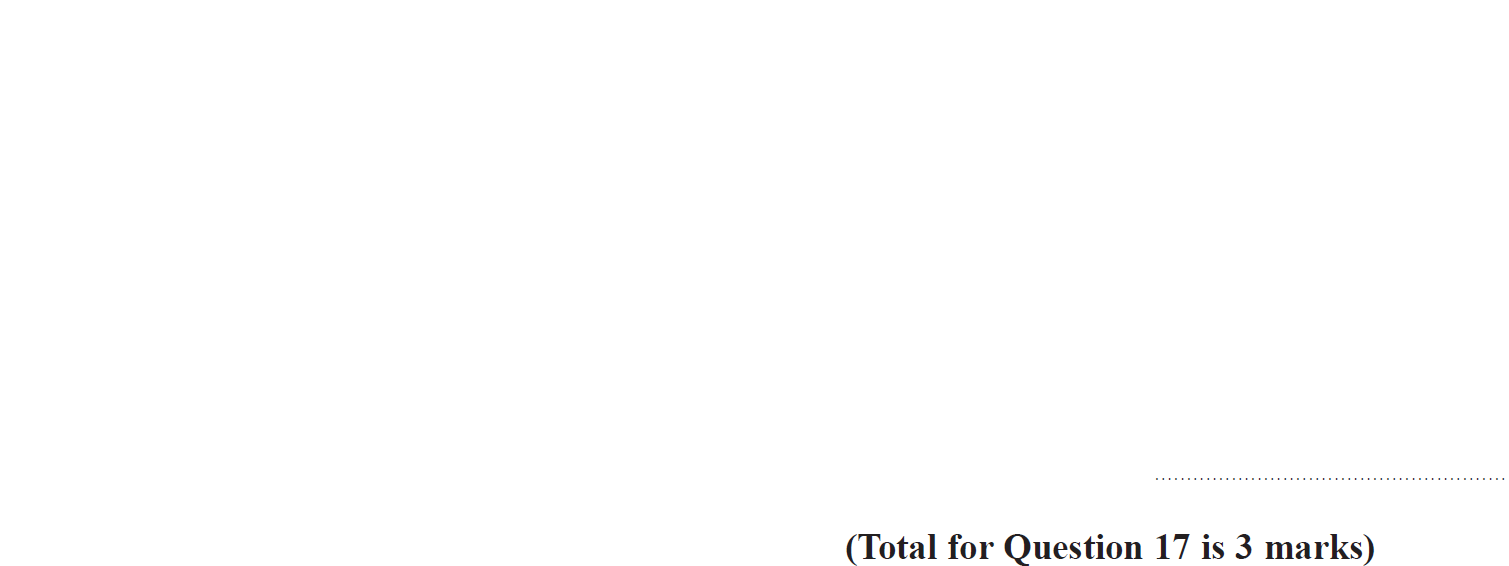 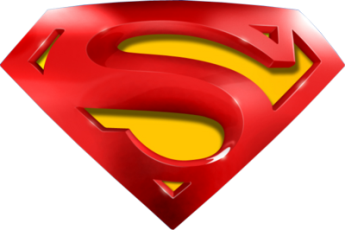 June 2017 4HR Q17
Solving Quadratics
A
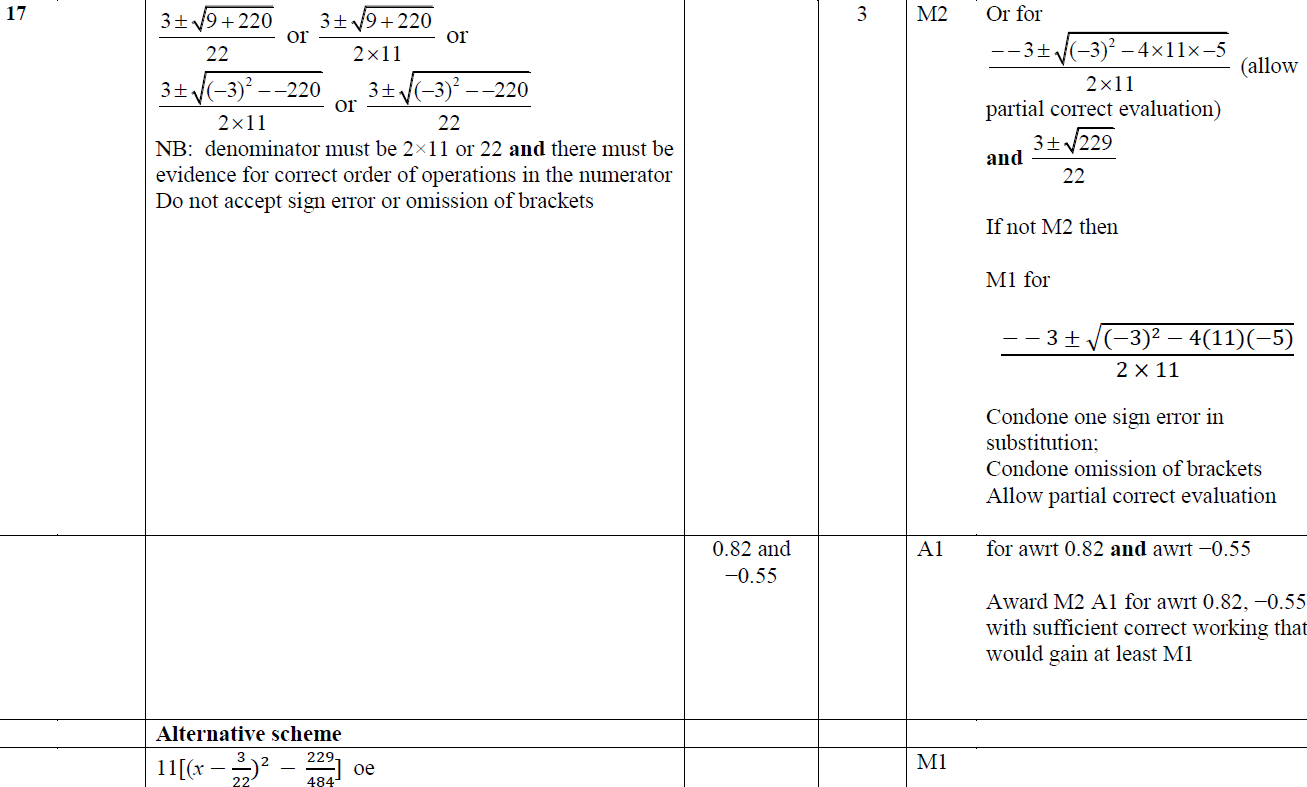 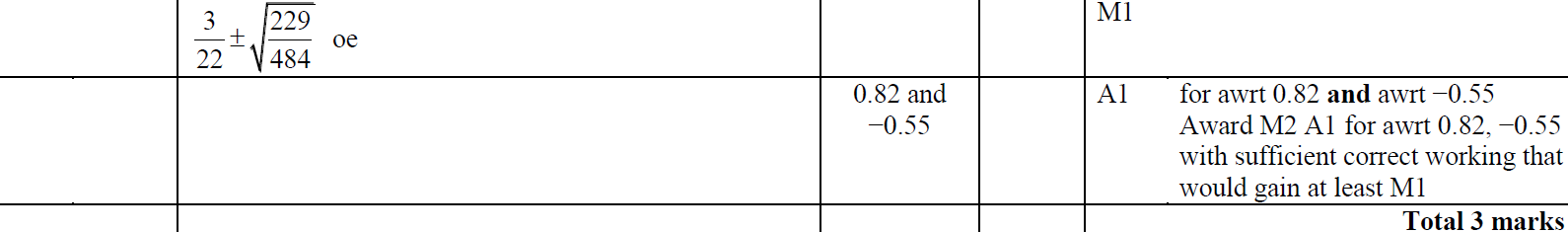 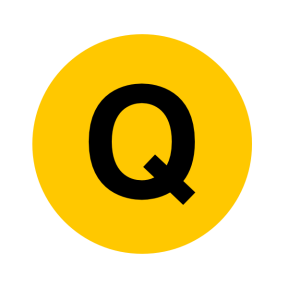 Jan 2018 3HR Q17
Solving Quadratics
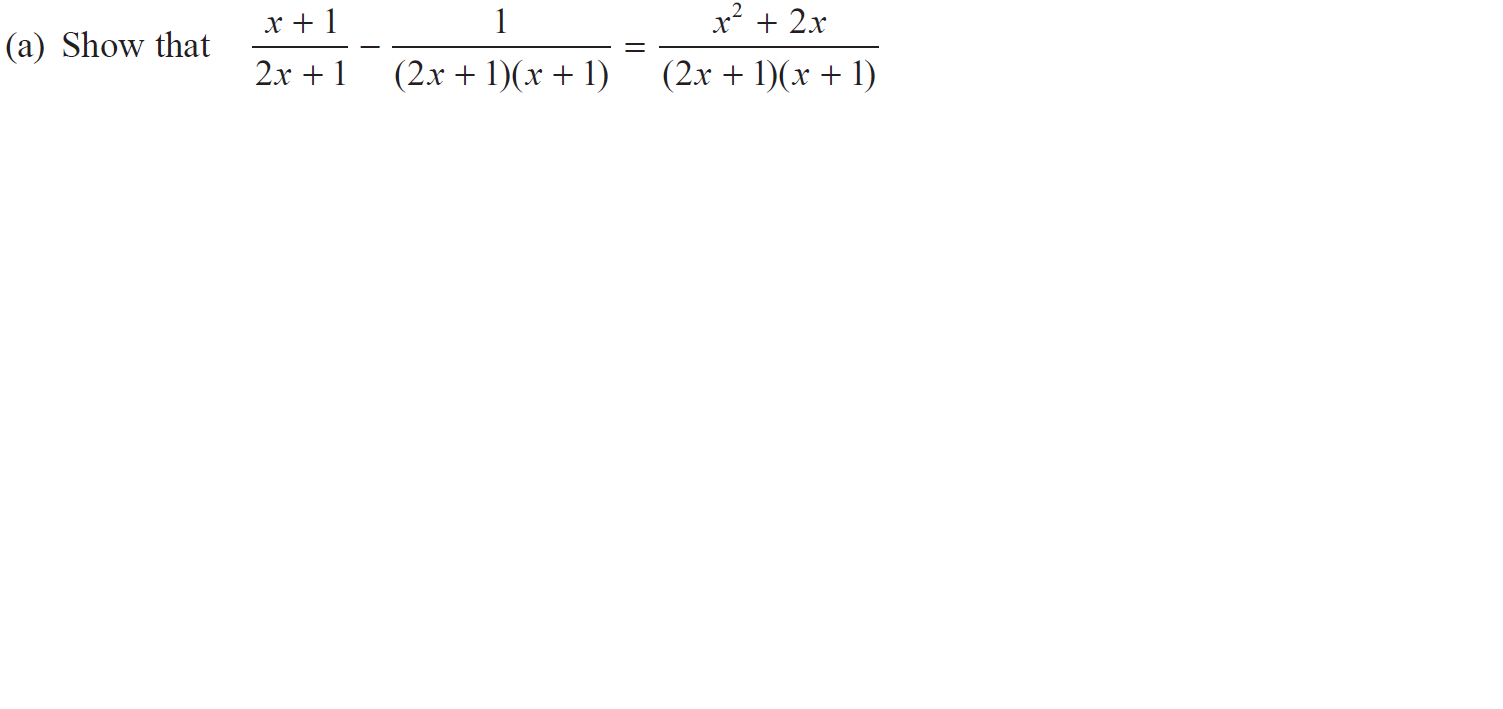 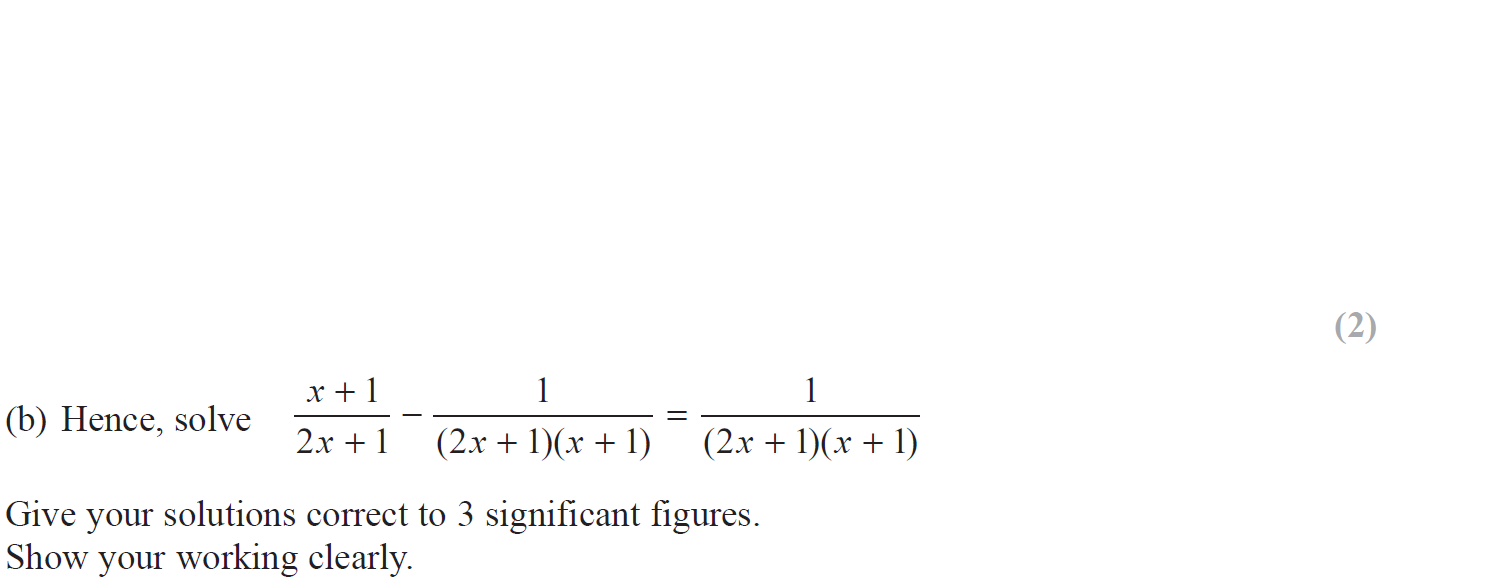 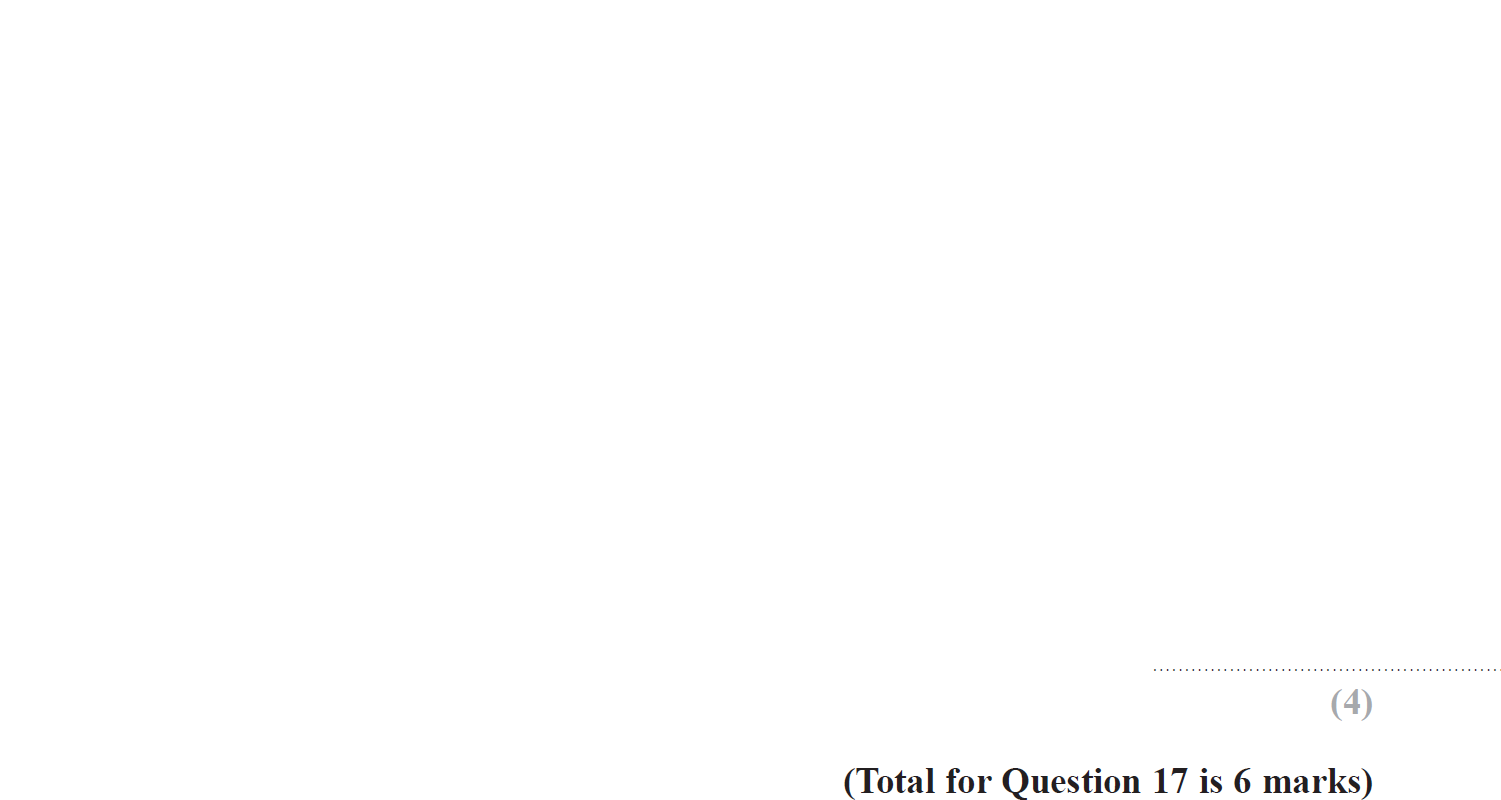 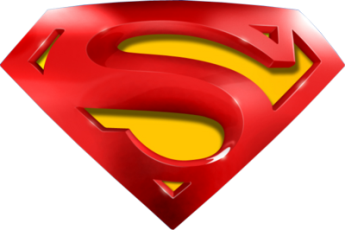 Jan 2018 3HR Q17
Solving Quadratics
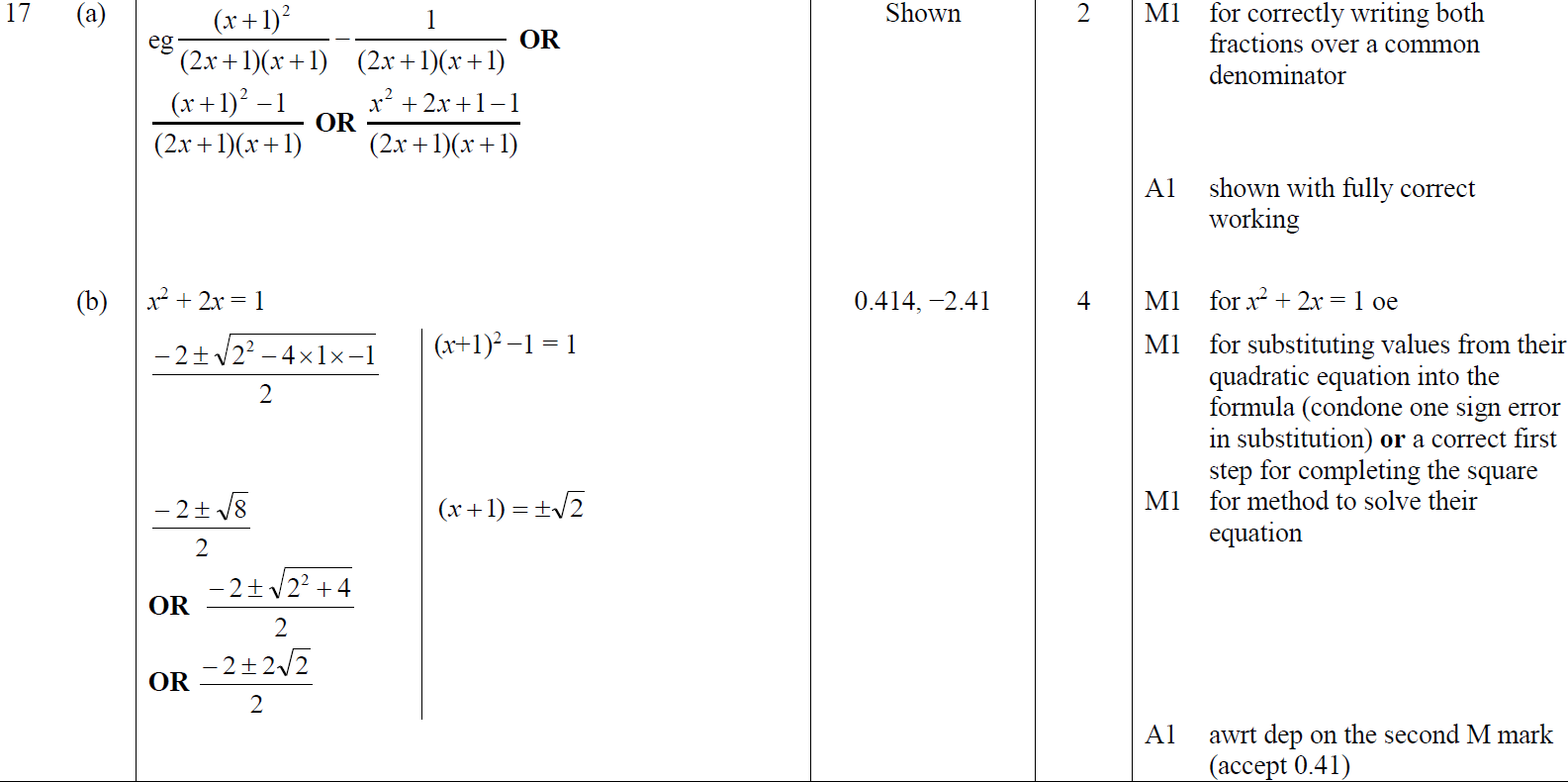 A
B
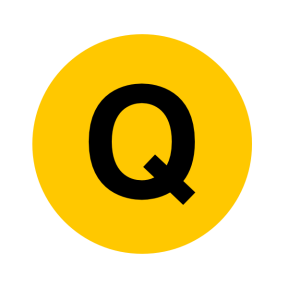 Jan 2018 4HR Q16
Solving Quadratics
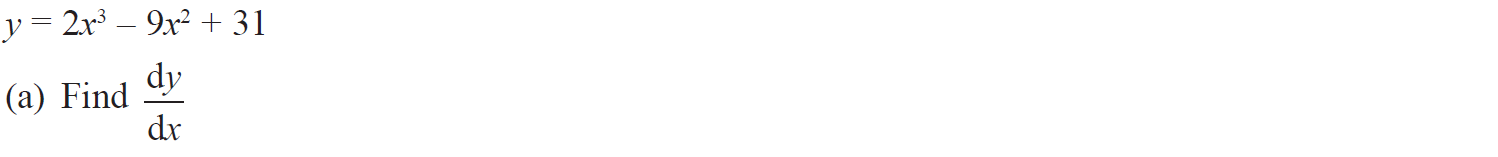 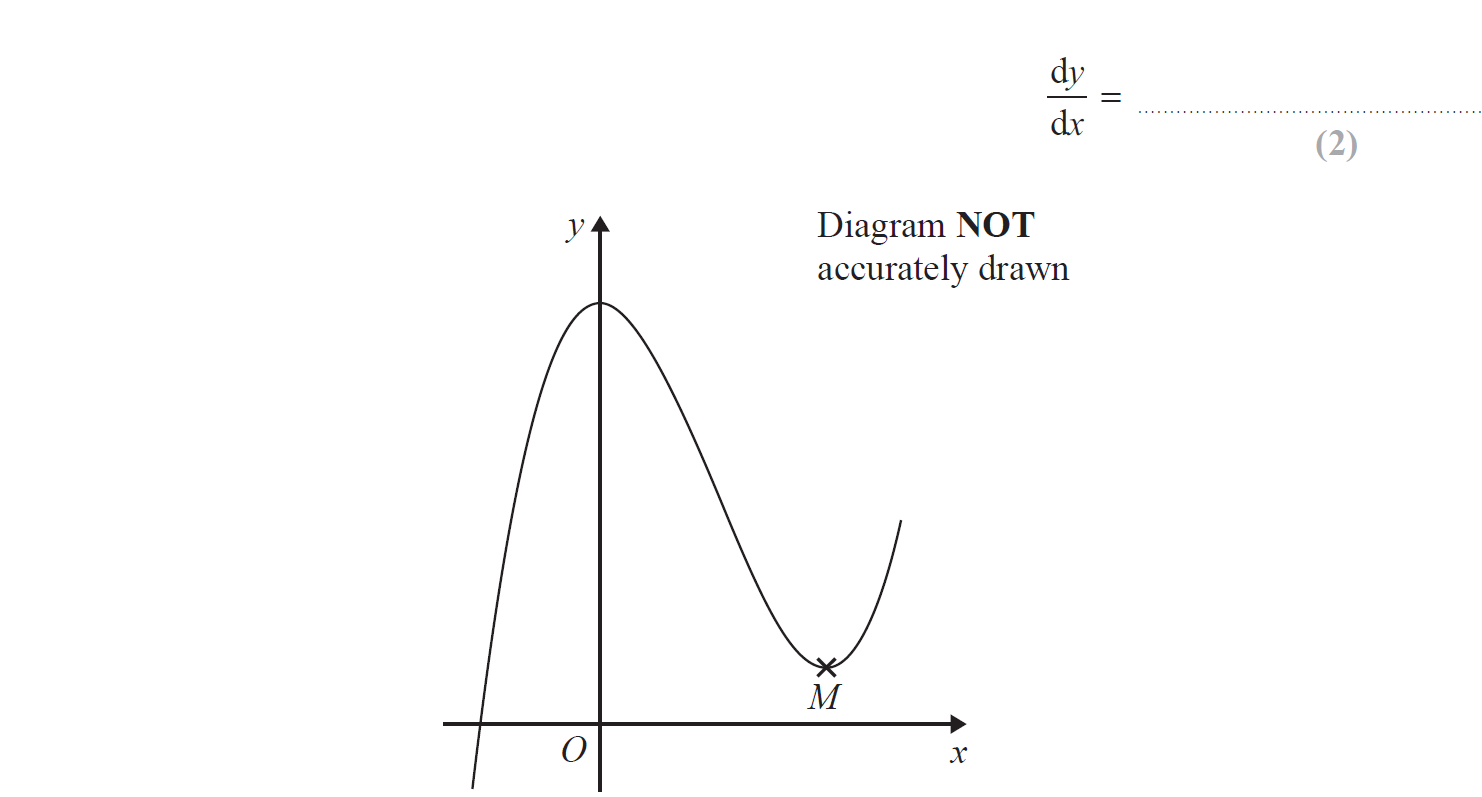 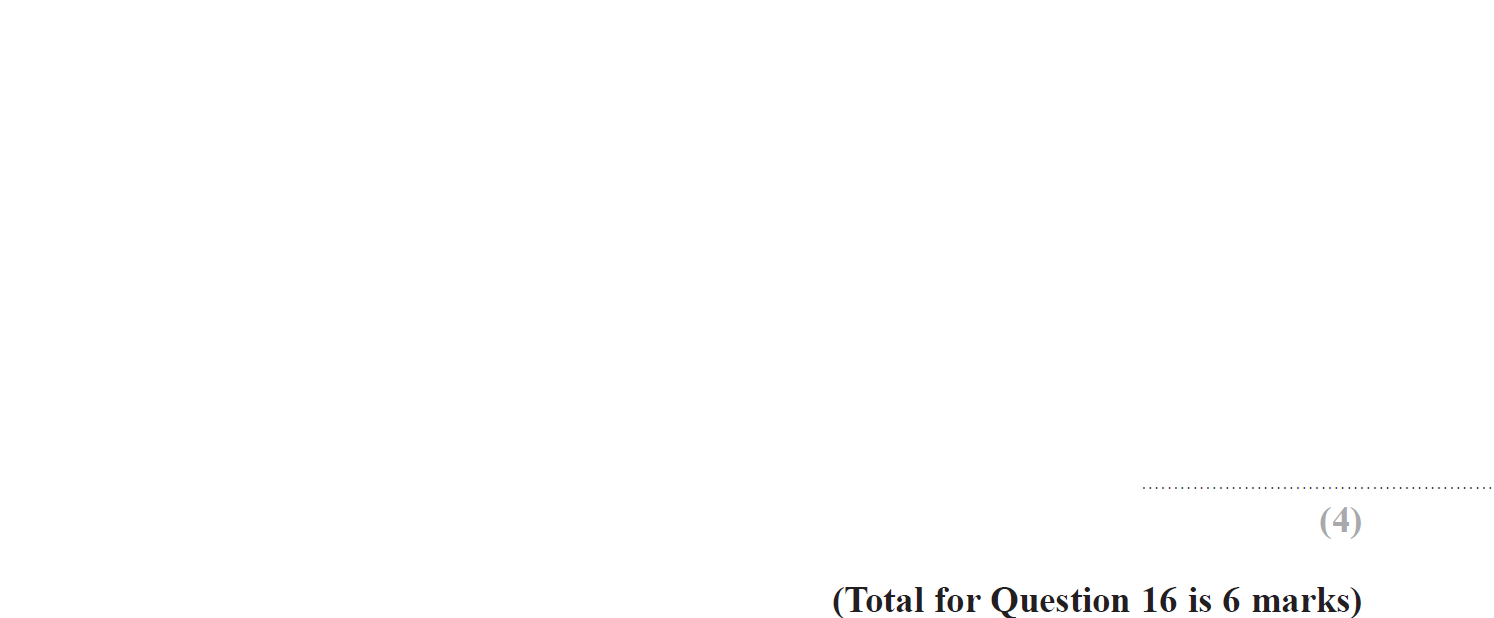 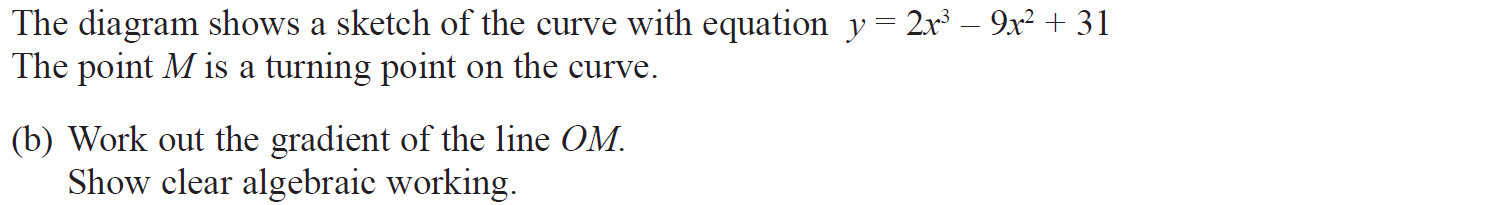 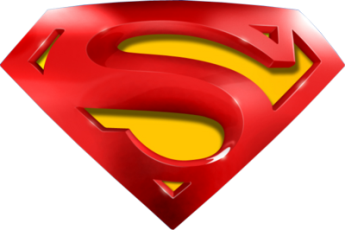 Jan 2018 4HR Q16
Solving Quadratics
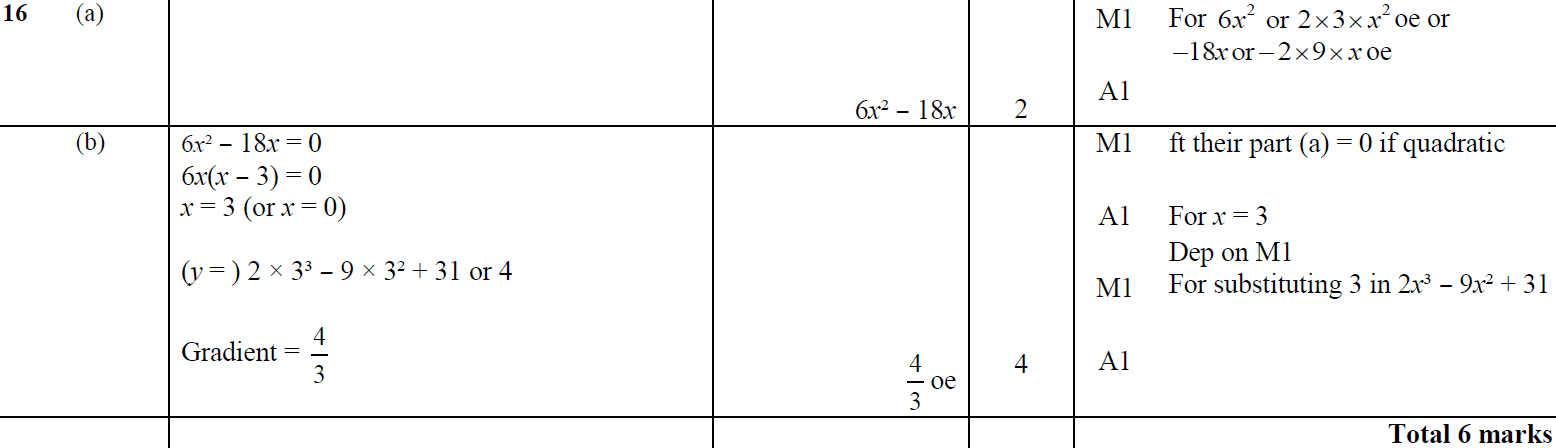 A
B
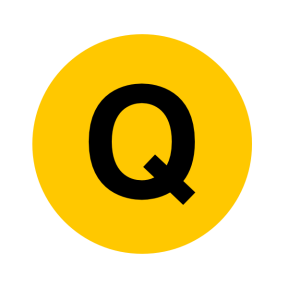 Jan 2018 4HR Q16
Solving Quadratics
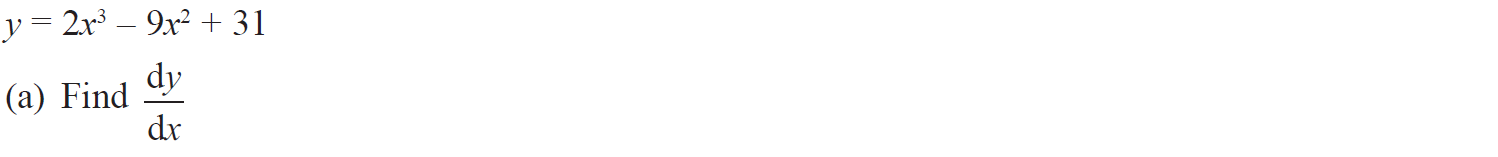 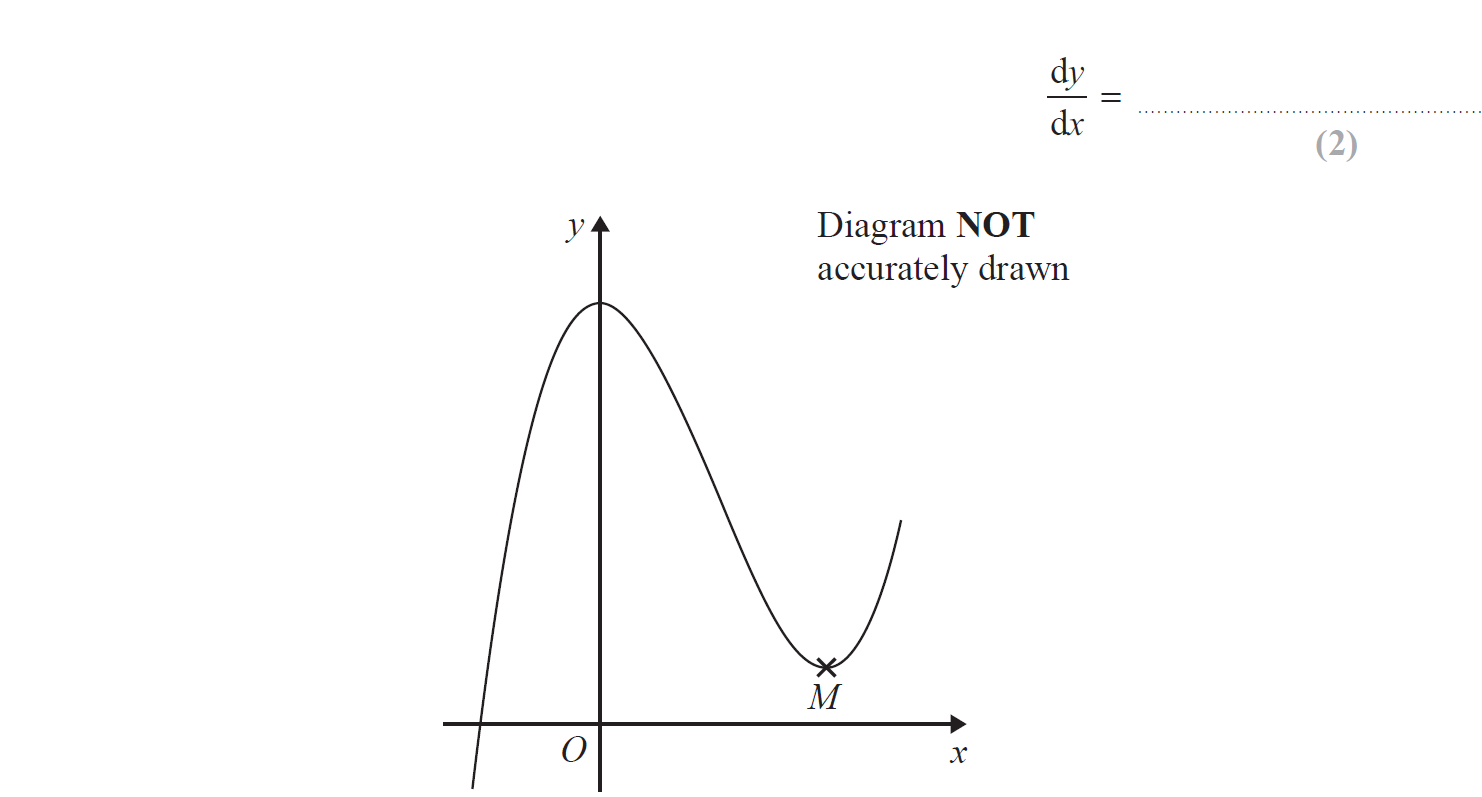 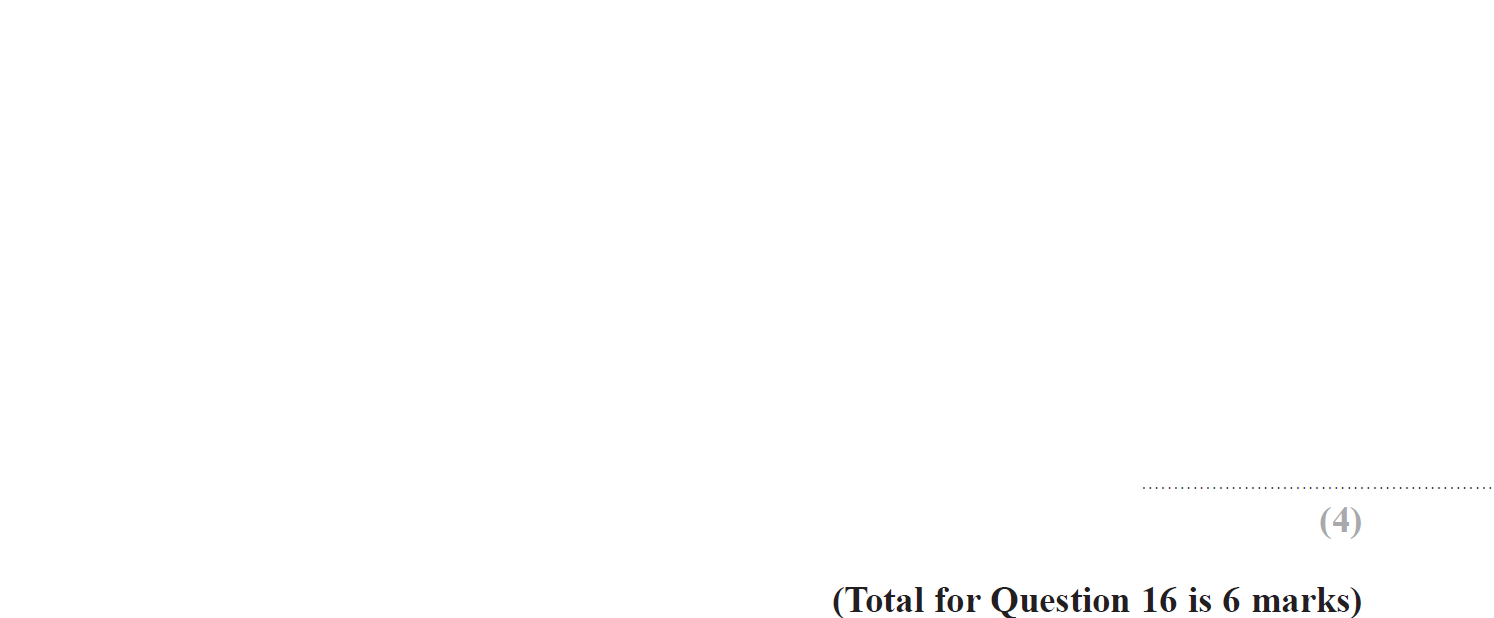 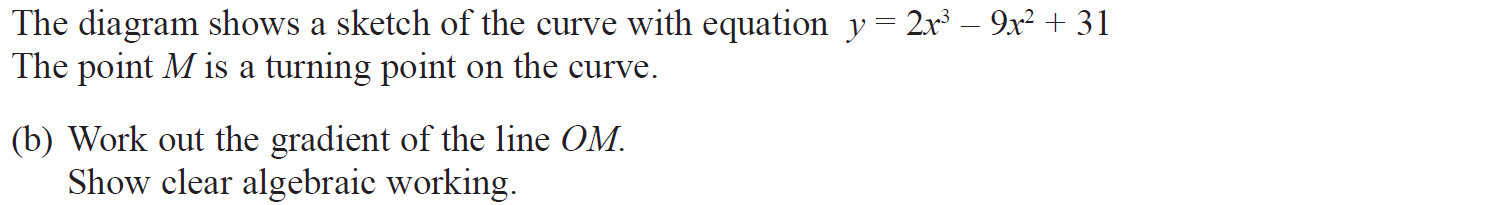 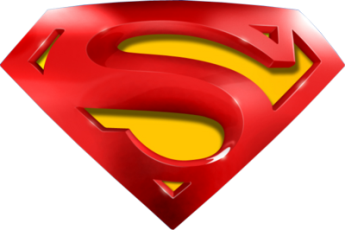 Jan 2018 4HR Q16
Solving Quadratics
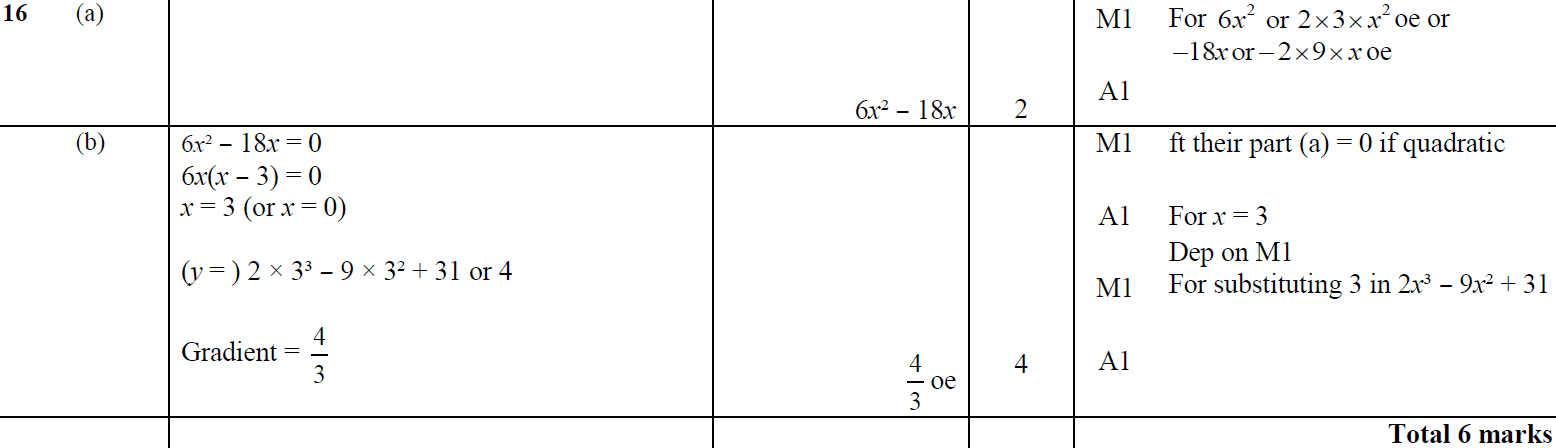 A
B
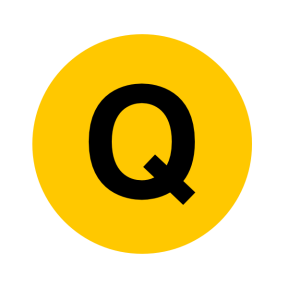 Jan 2018 4HR Q19
Solving Quadratics
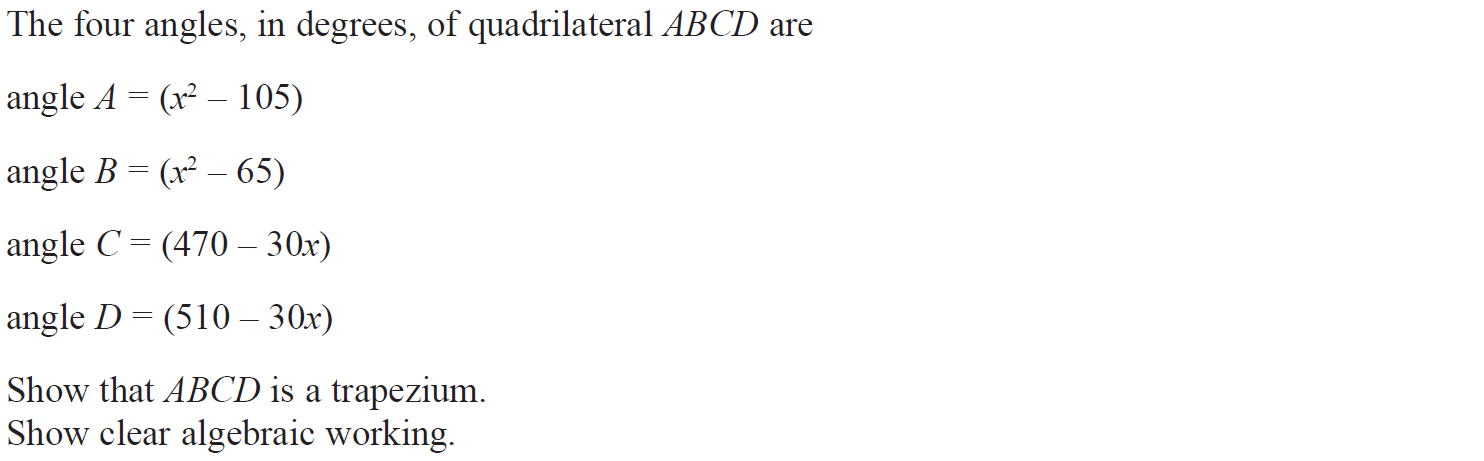 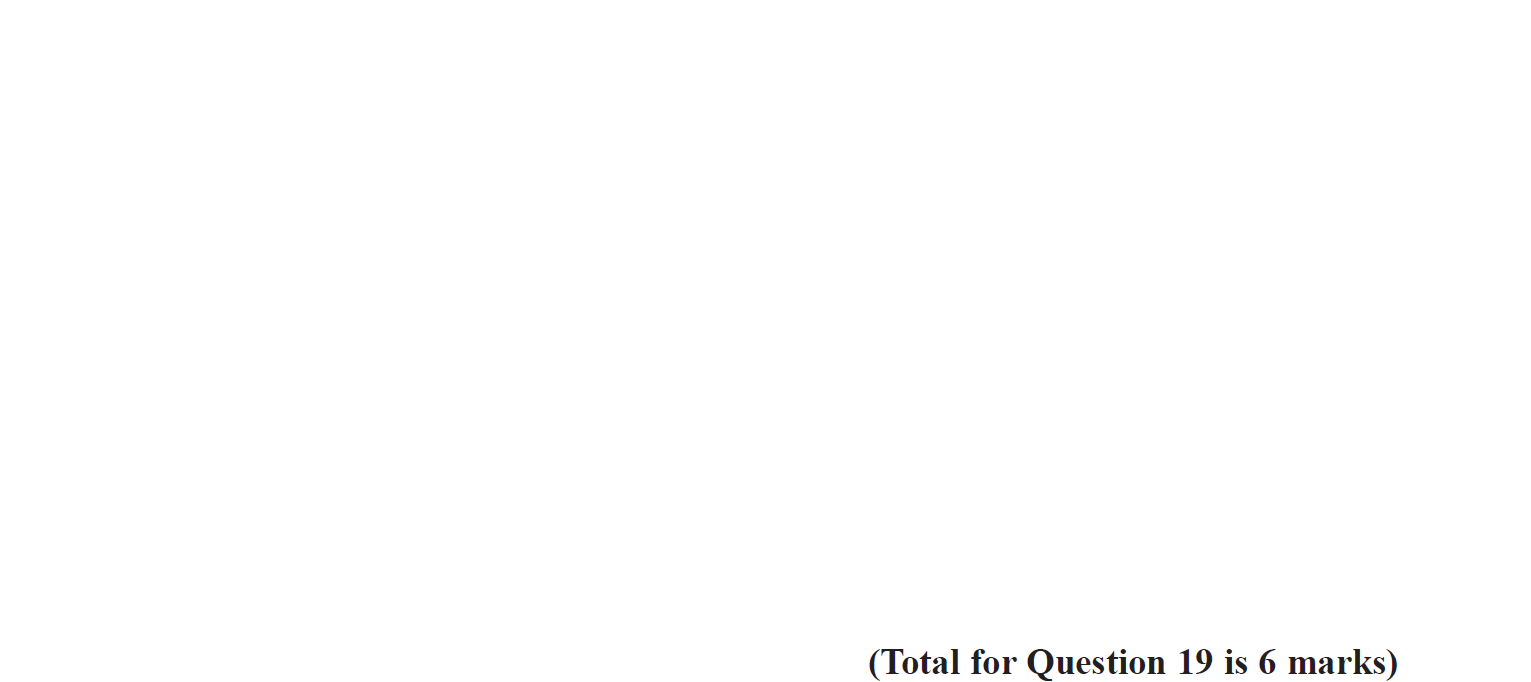 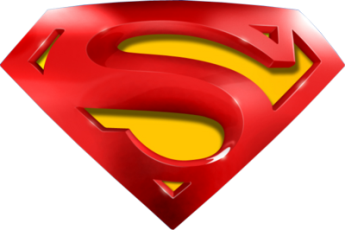 Jan 2018 4HR Q19
Solving Quadratics
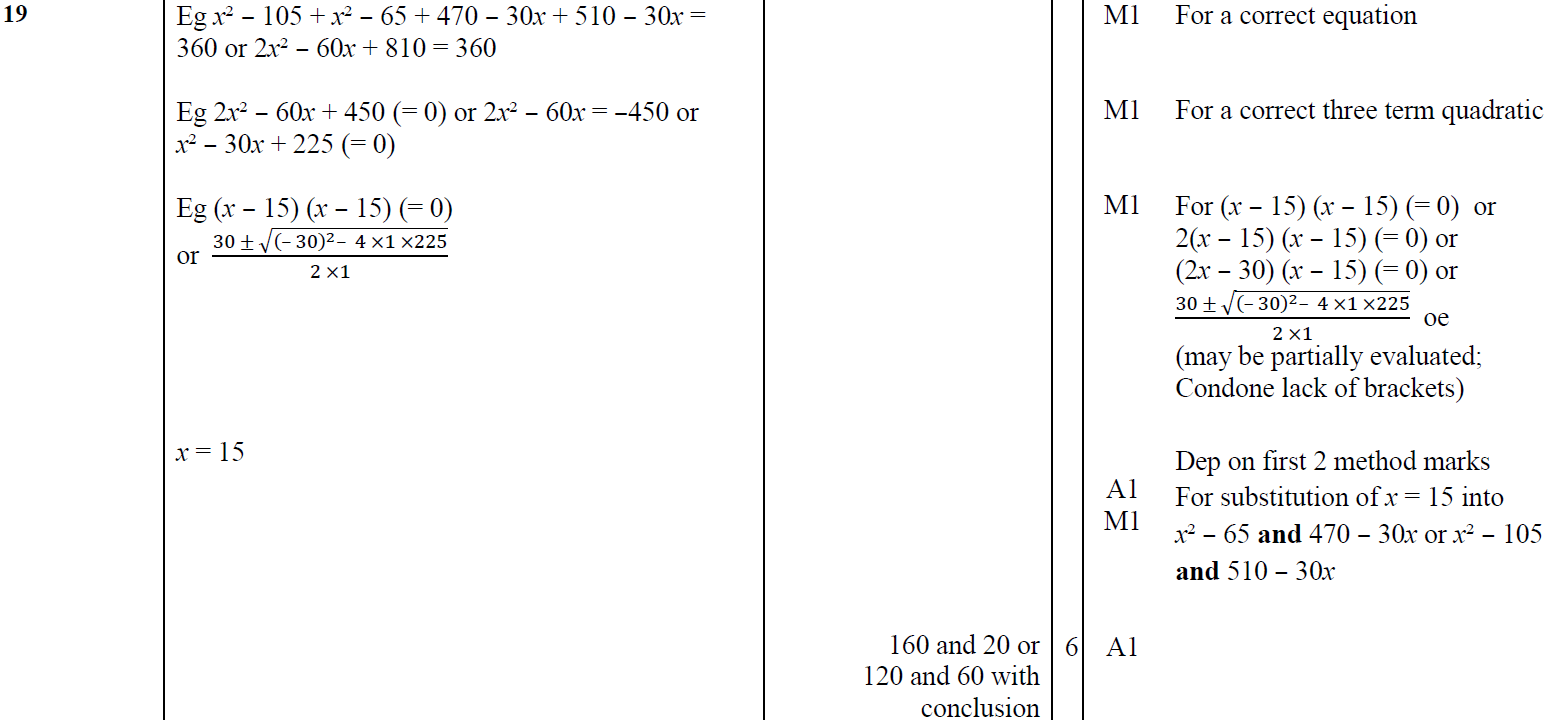 A
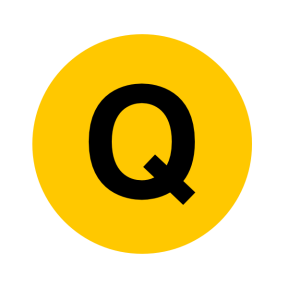 May 2018 3H Q13
Solving Quadratics
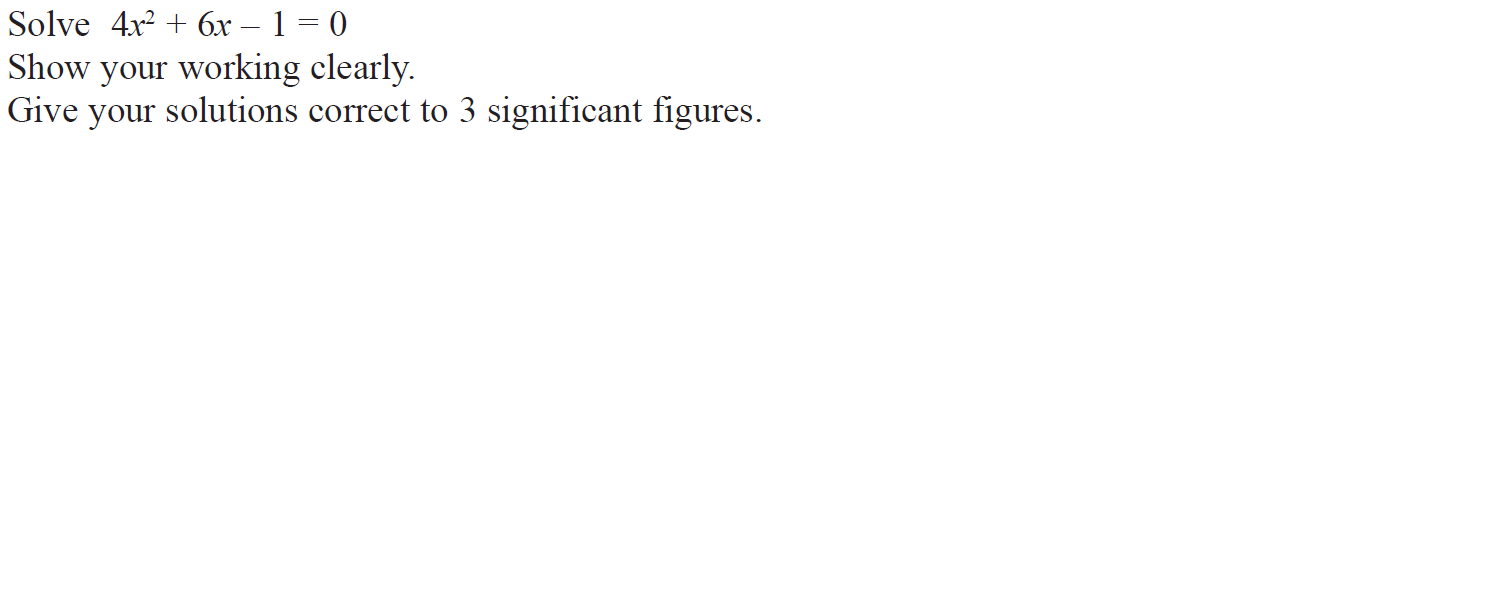 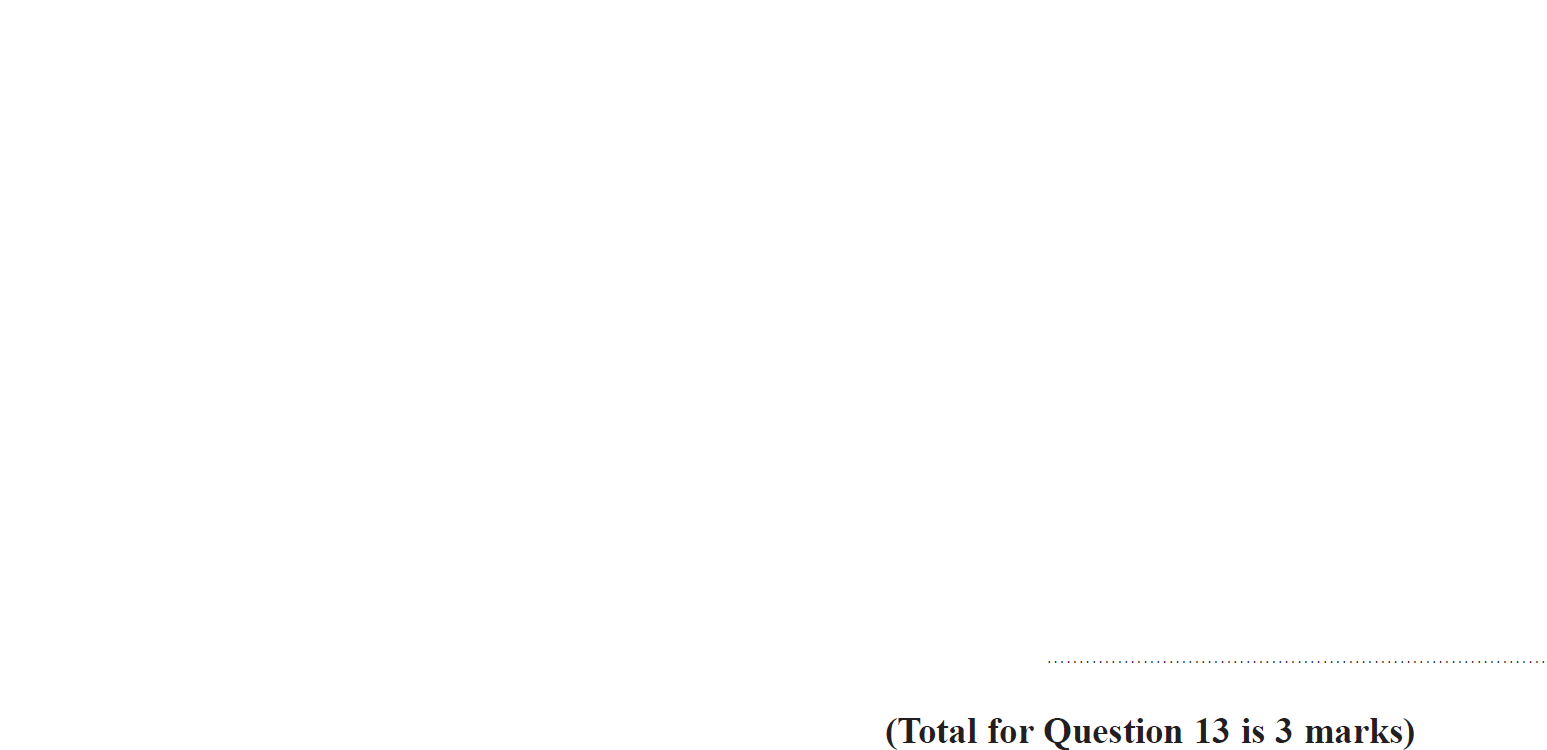 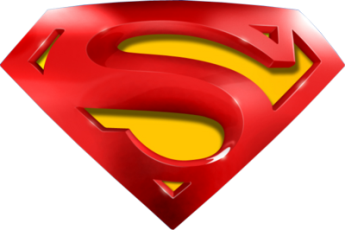 May 2018 3H Q13
Solving Quadratics
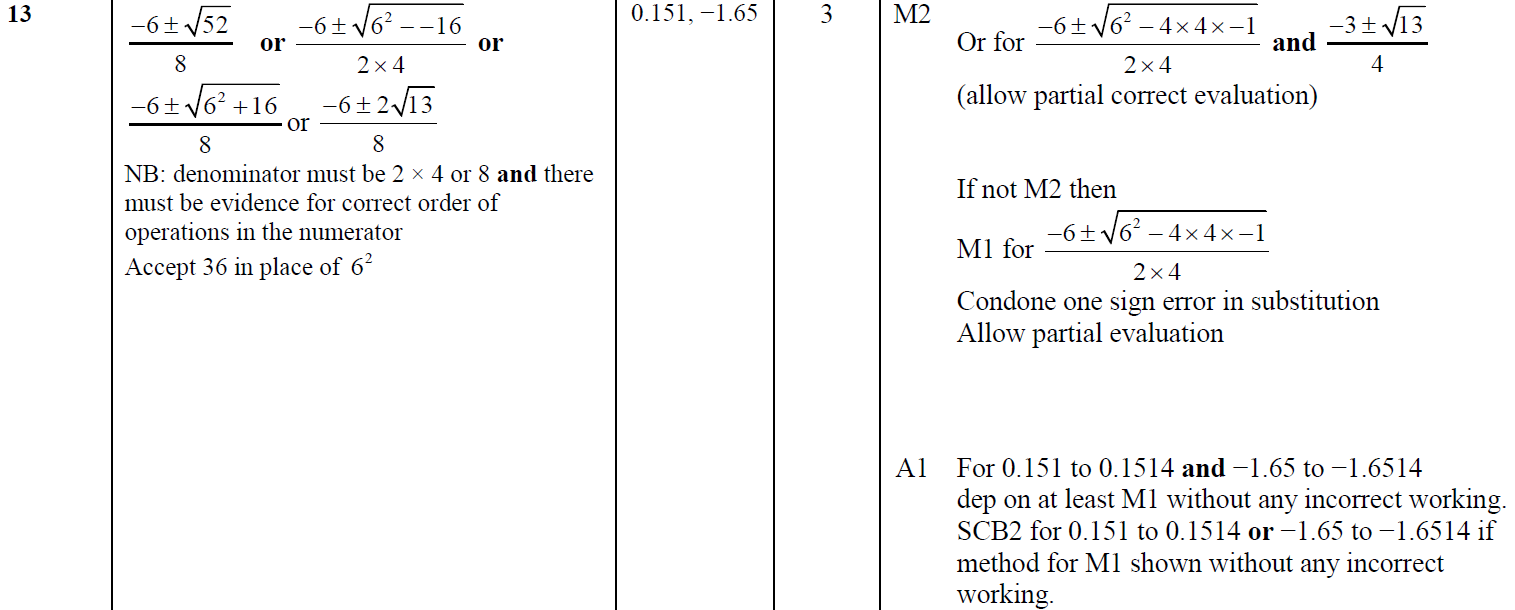 A
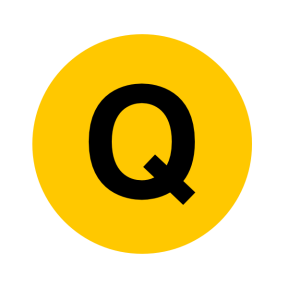 May 2018 3H Q21
Solving Quadratics
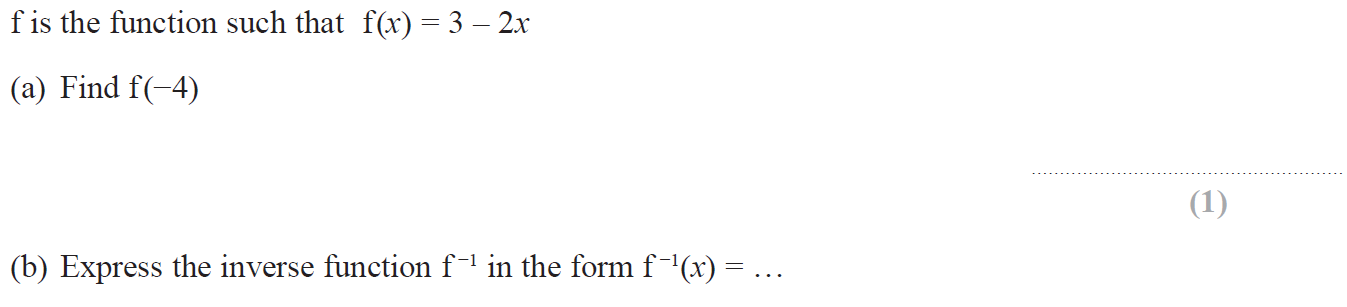 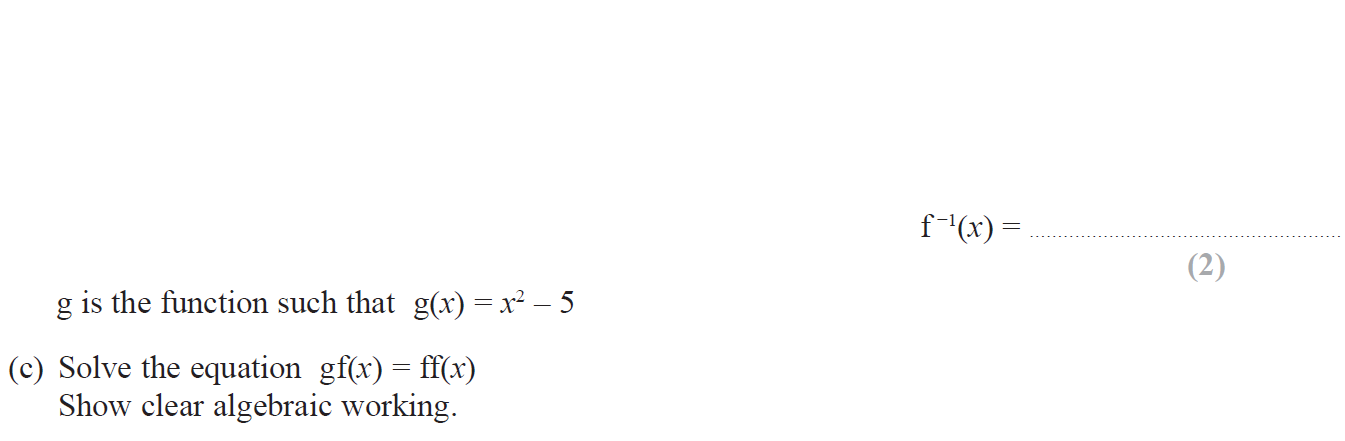 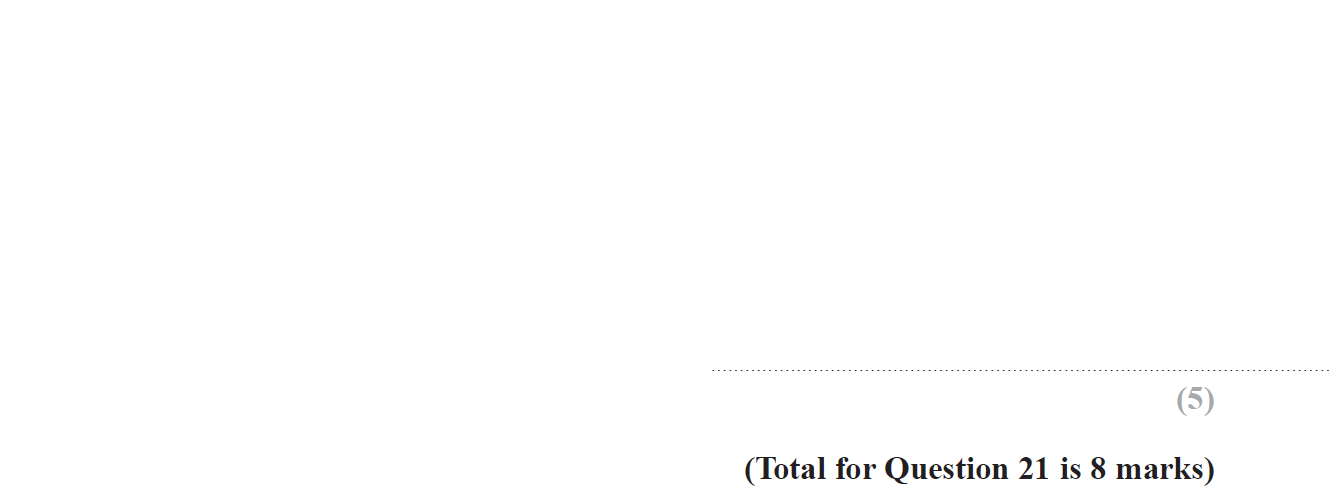 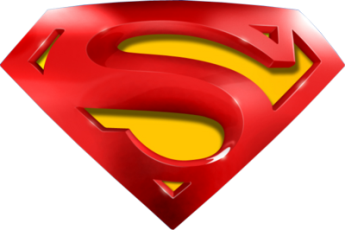 May 2018 3H Q21
Solving Quadratics
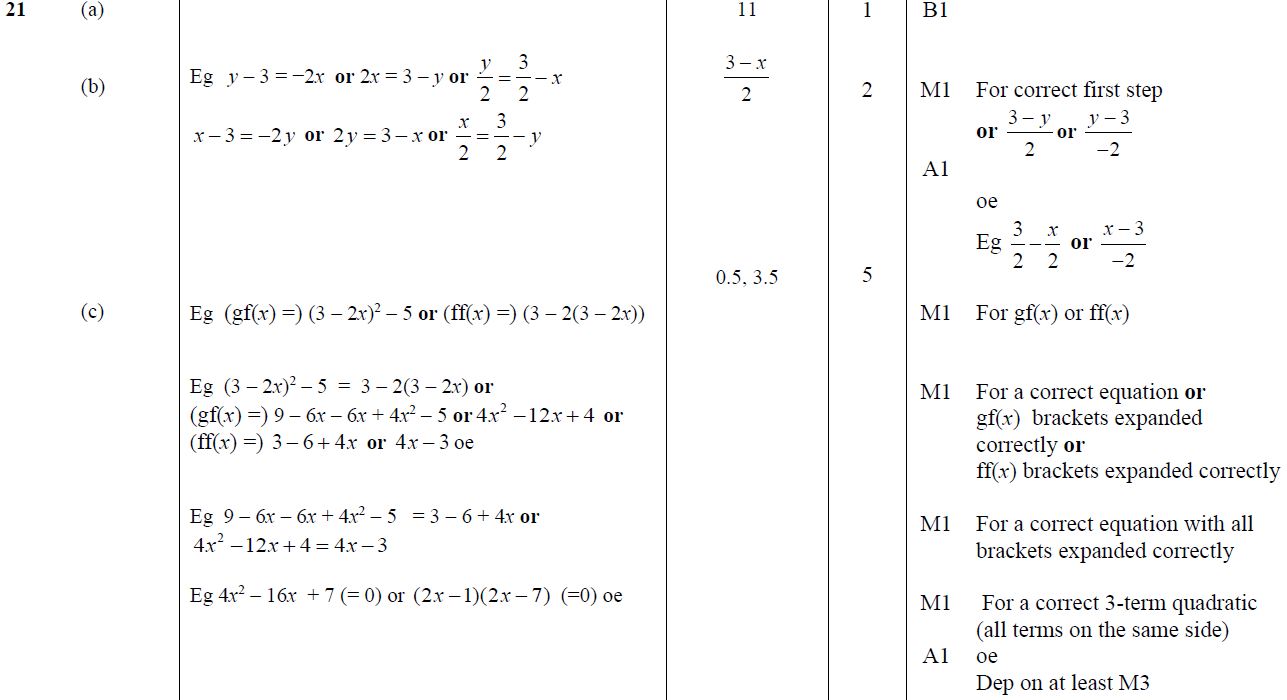 A
B
C
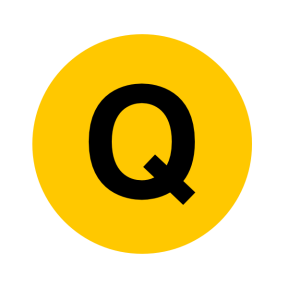 May 2018 3HR Q14
Solving Quadratics
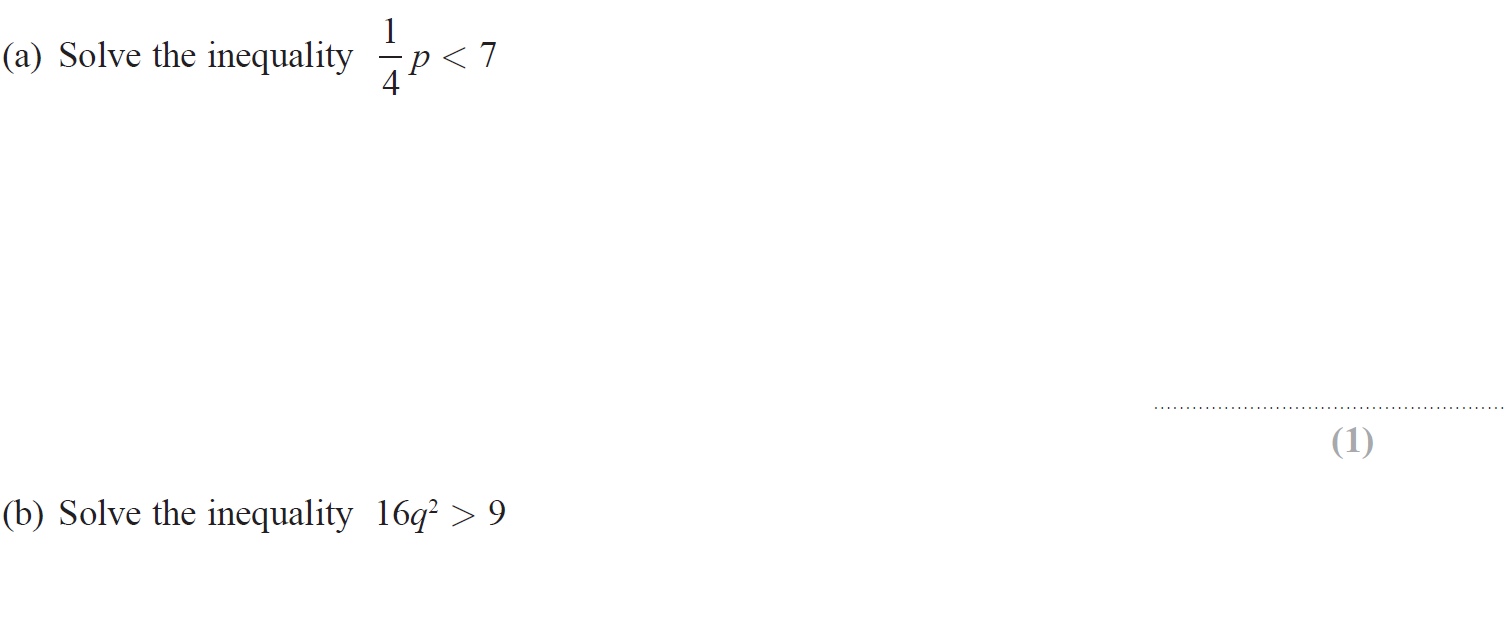 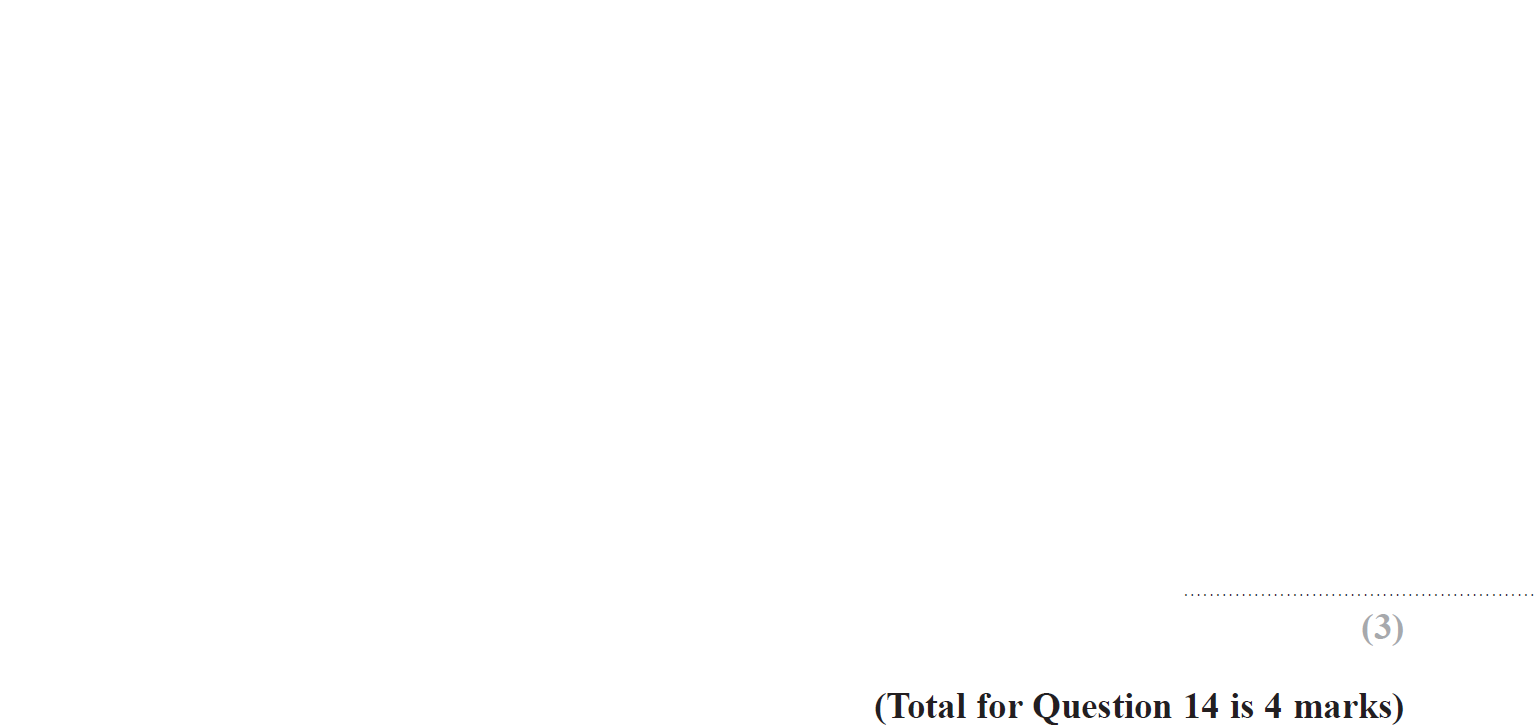 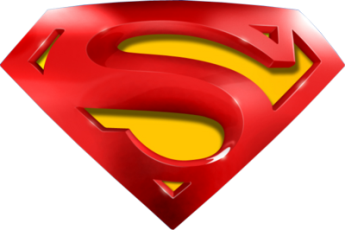 May 2018 3HR Q14
Solving Quadratics
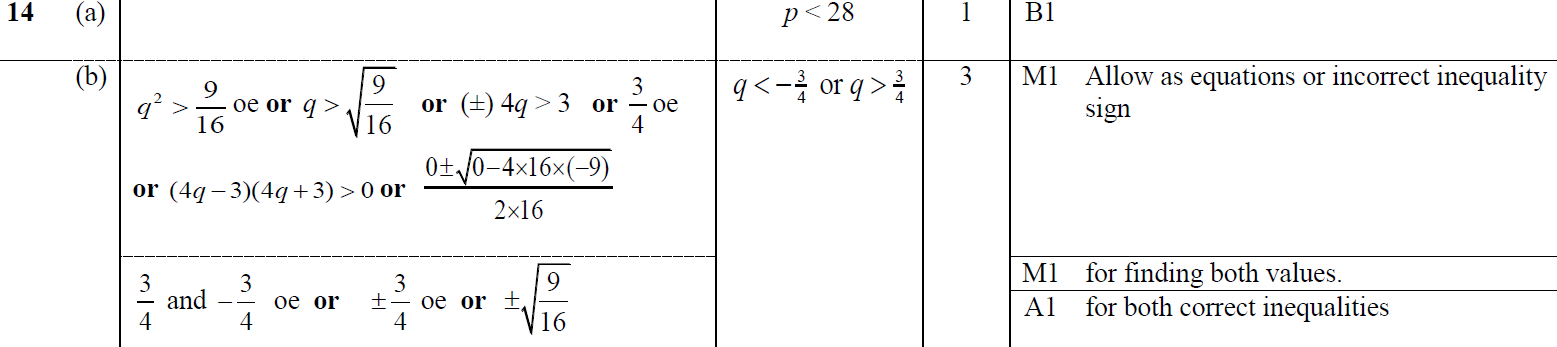 A
B
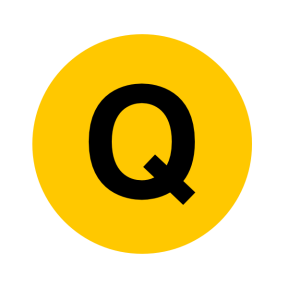 June 2018 4HR Q19
Solving Quadratics
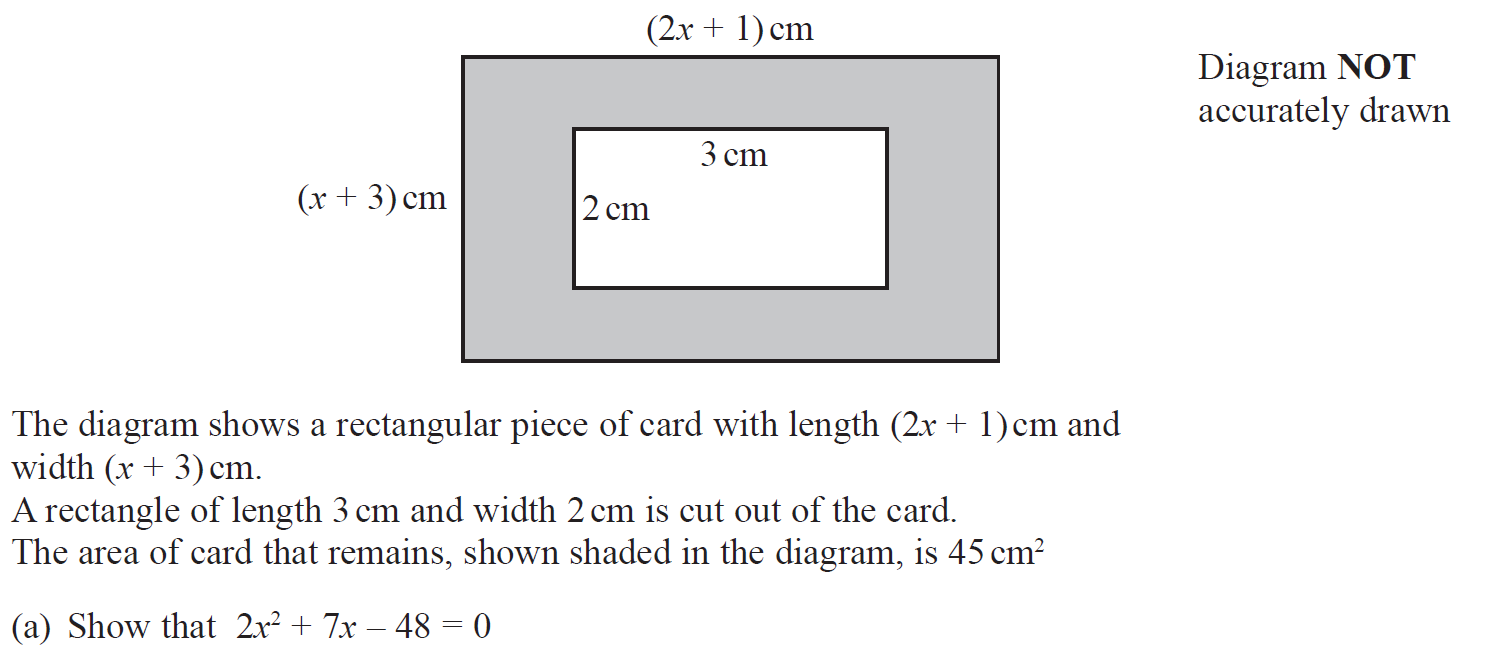 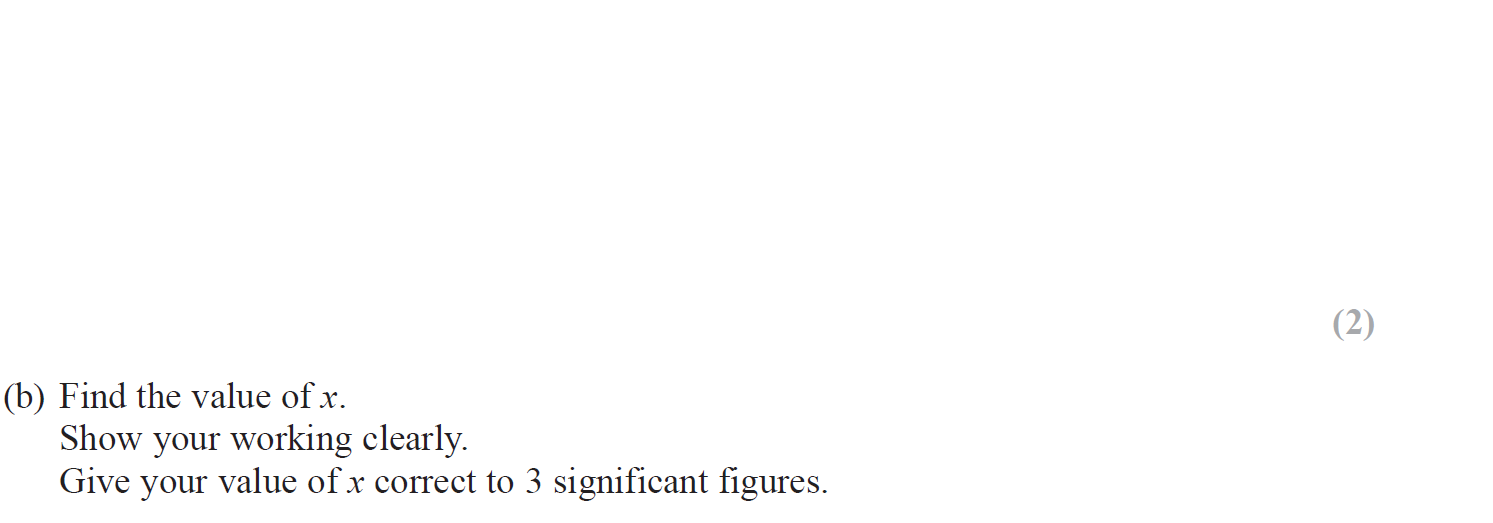 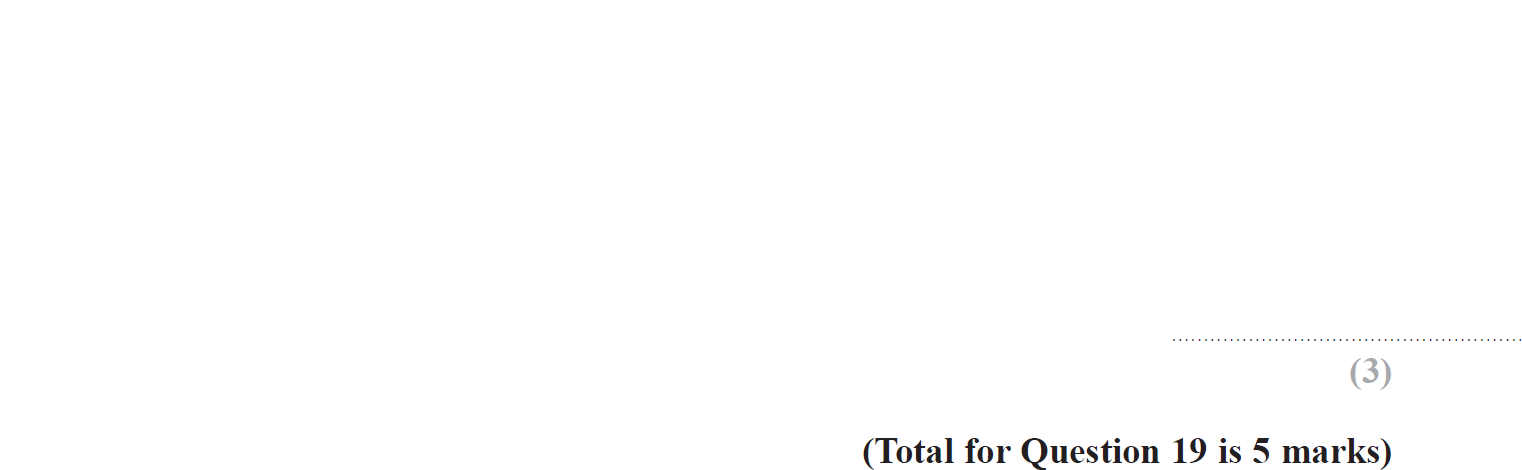 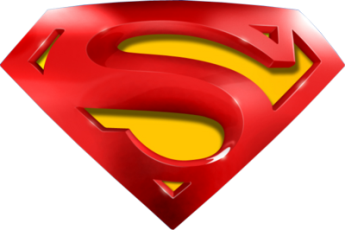 June 2018 4HR Q19
Solving Quadratics
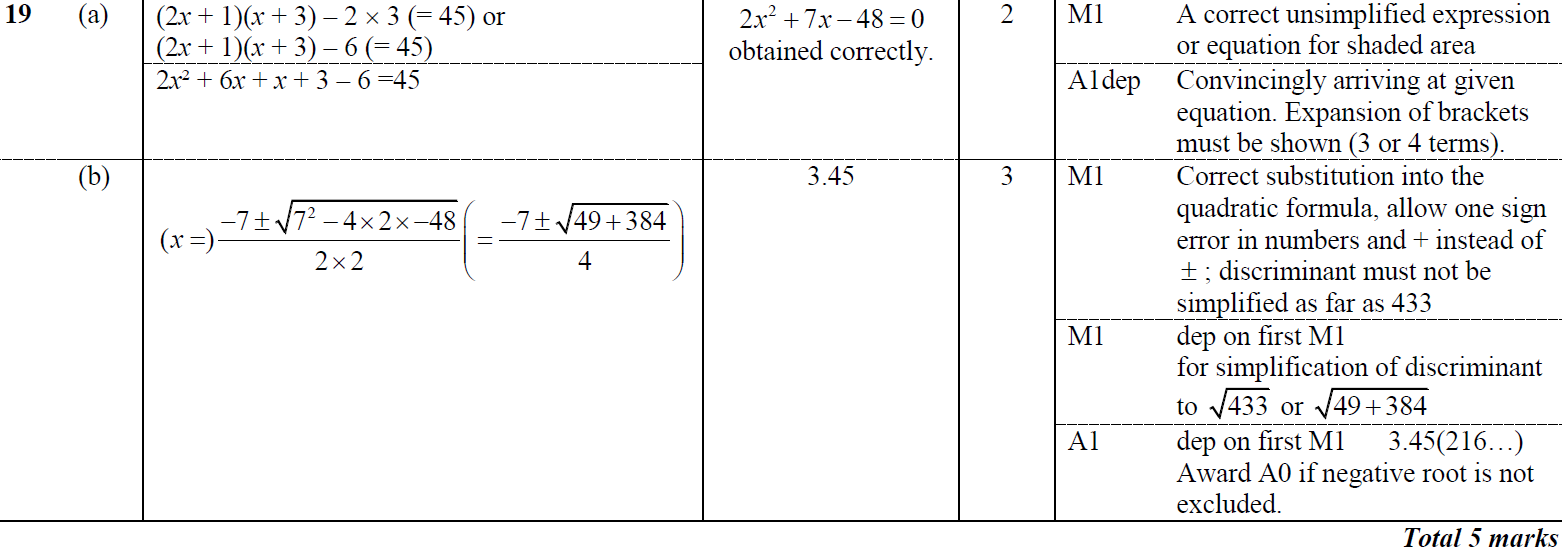 A
B
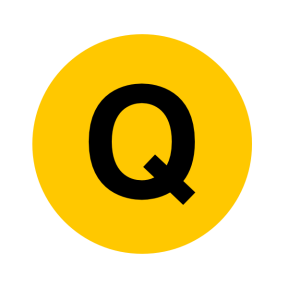 June 2018 4HR Q22
Solving Quadratics
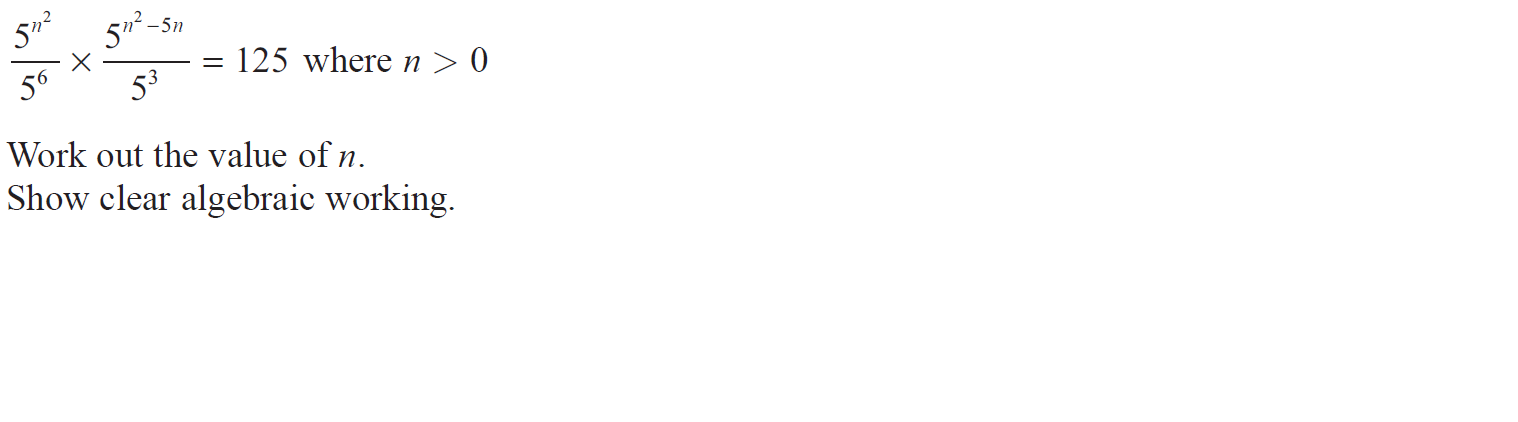 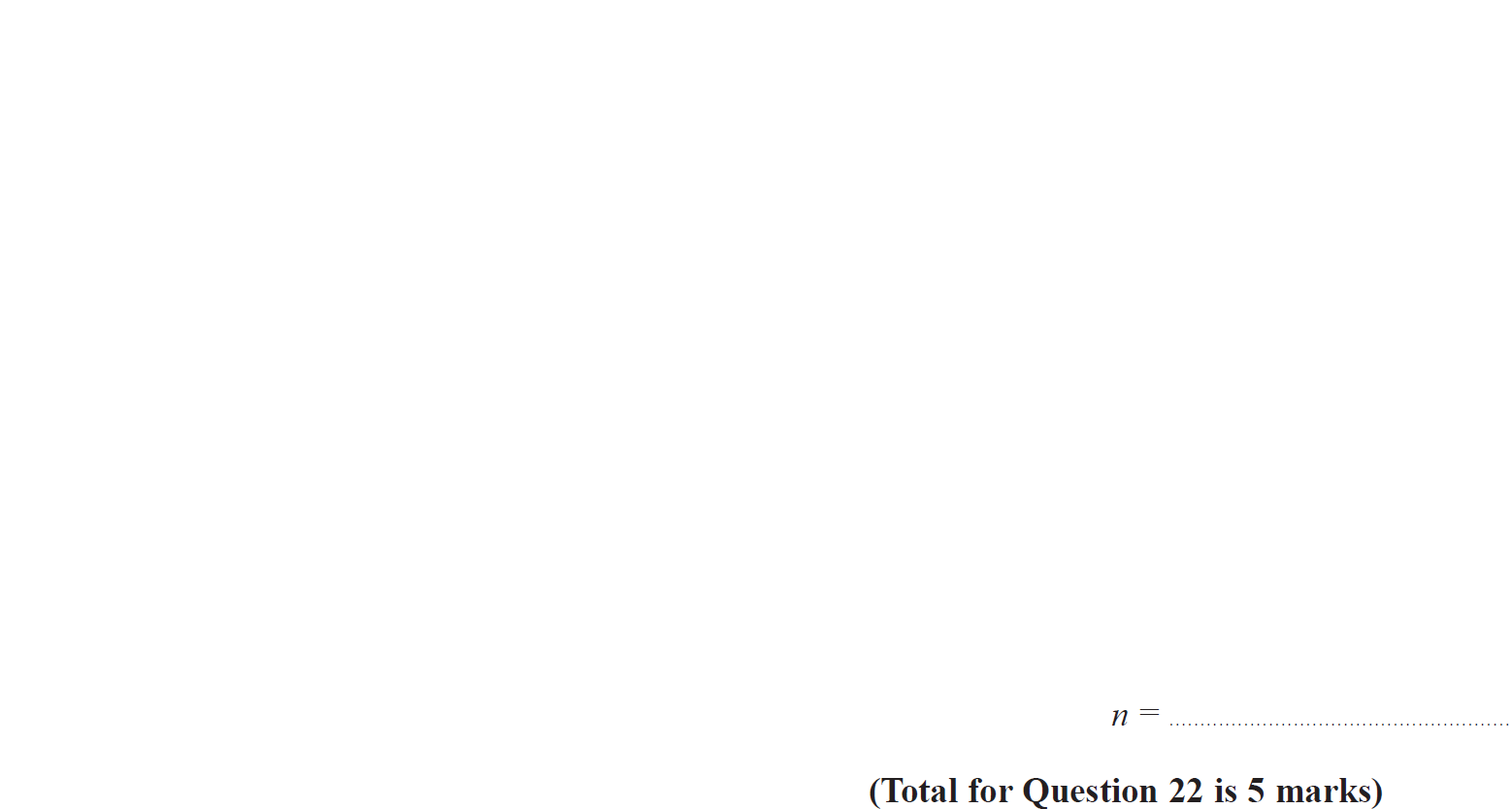 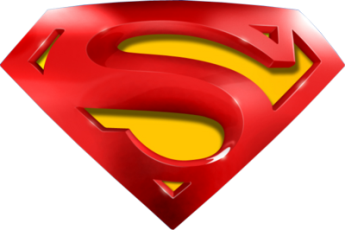 June 2018 4HR Q22
Solving Quadratics
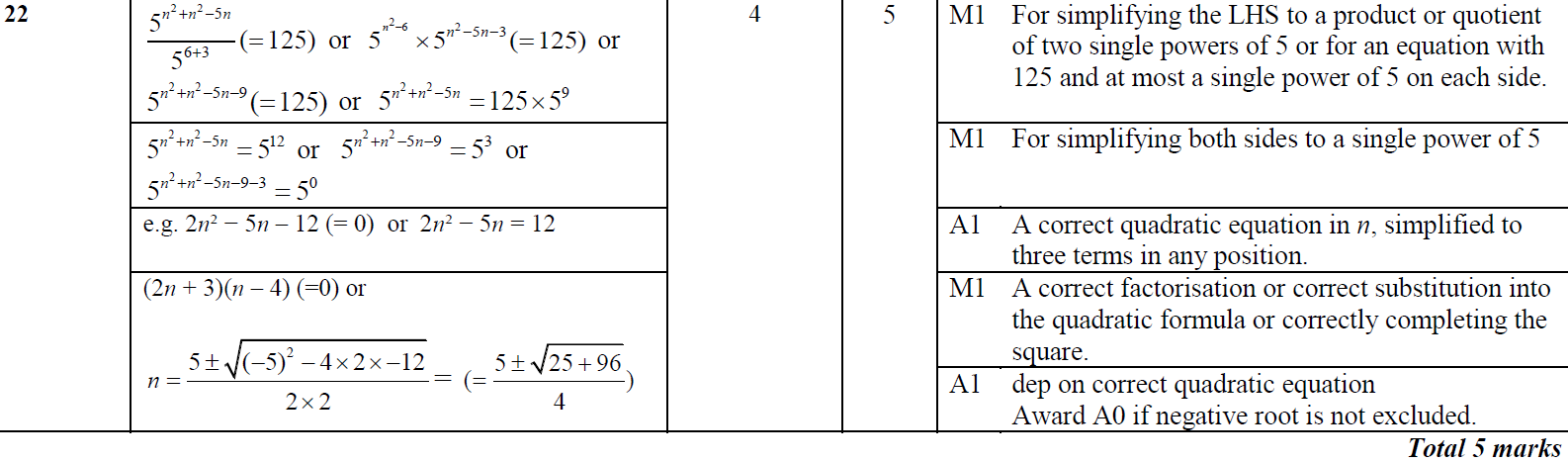 A
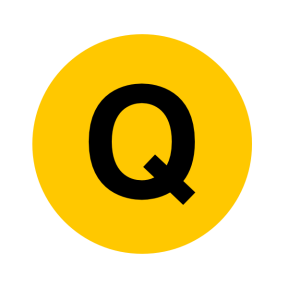